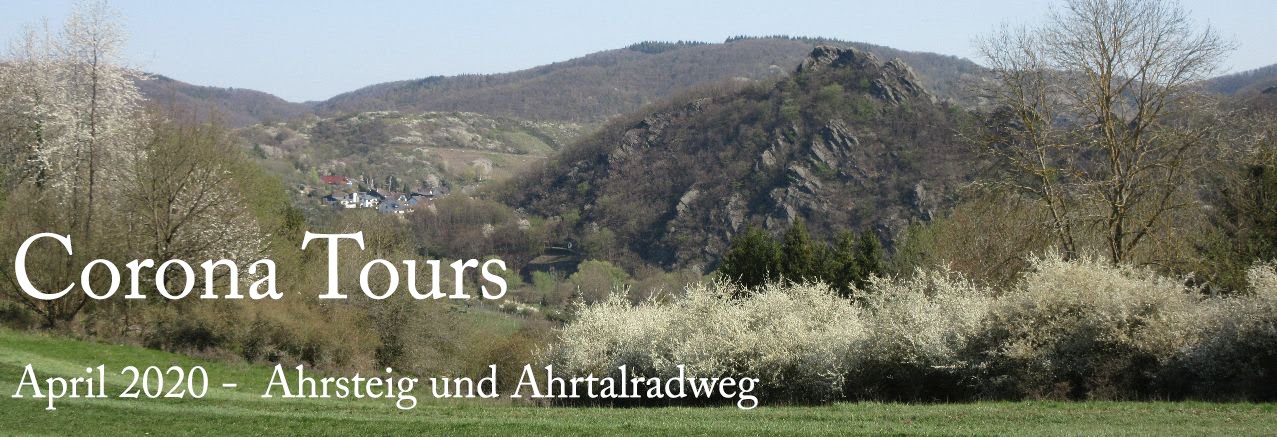 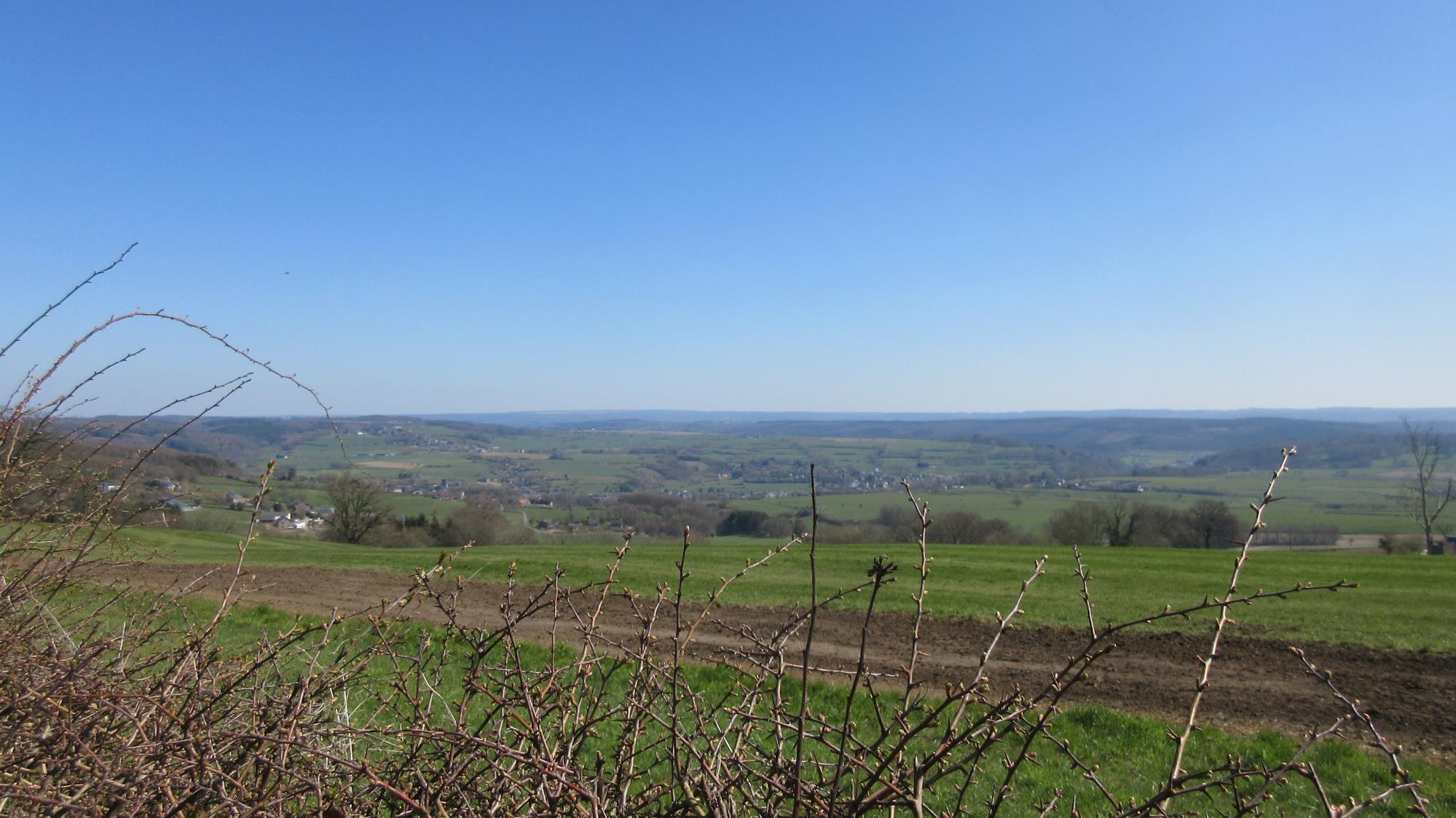 Prolog:
Radtour Kelmis – Banneux
Sonntag, 5.4.2020
Wegen des superschönen Wetter habe ich meine Corona – Tours schon Palmsonntag mit einer Radtour in Belgien begonnen
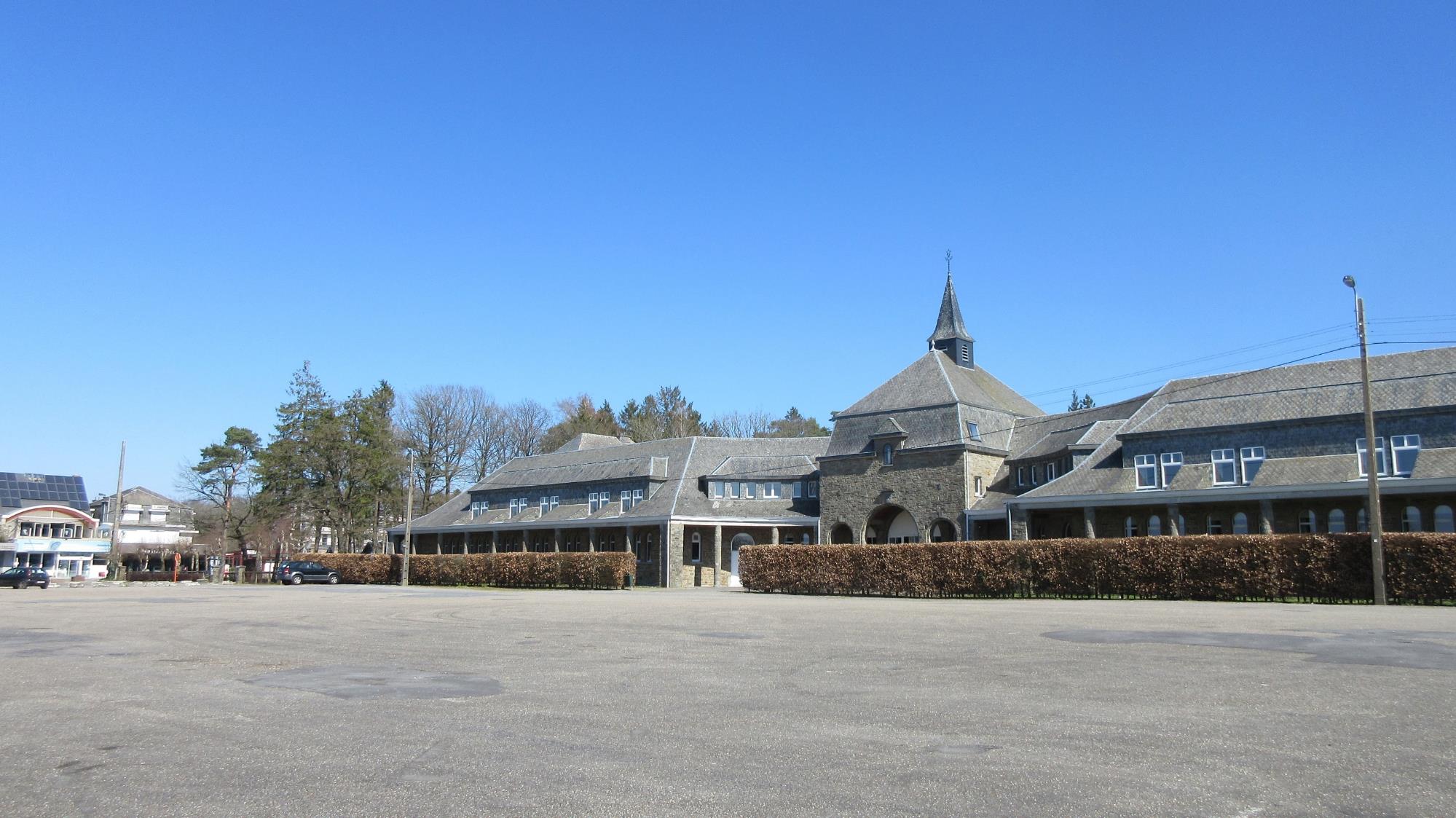 Der leere Parkplatz
Pilgerzentrum in Banneux
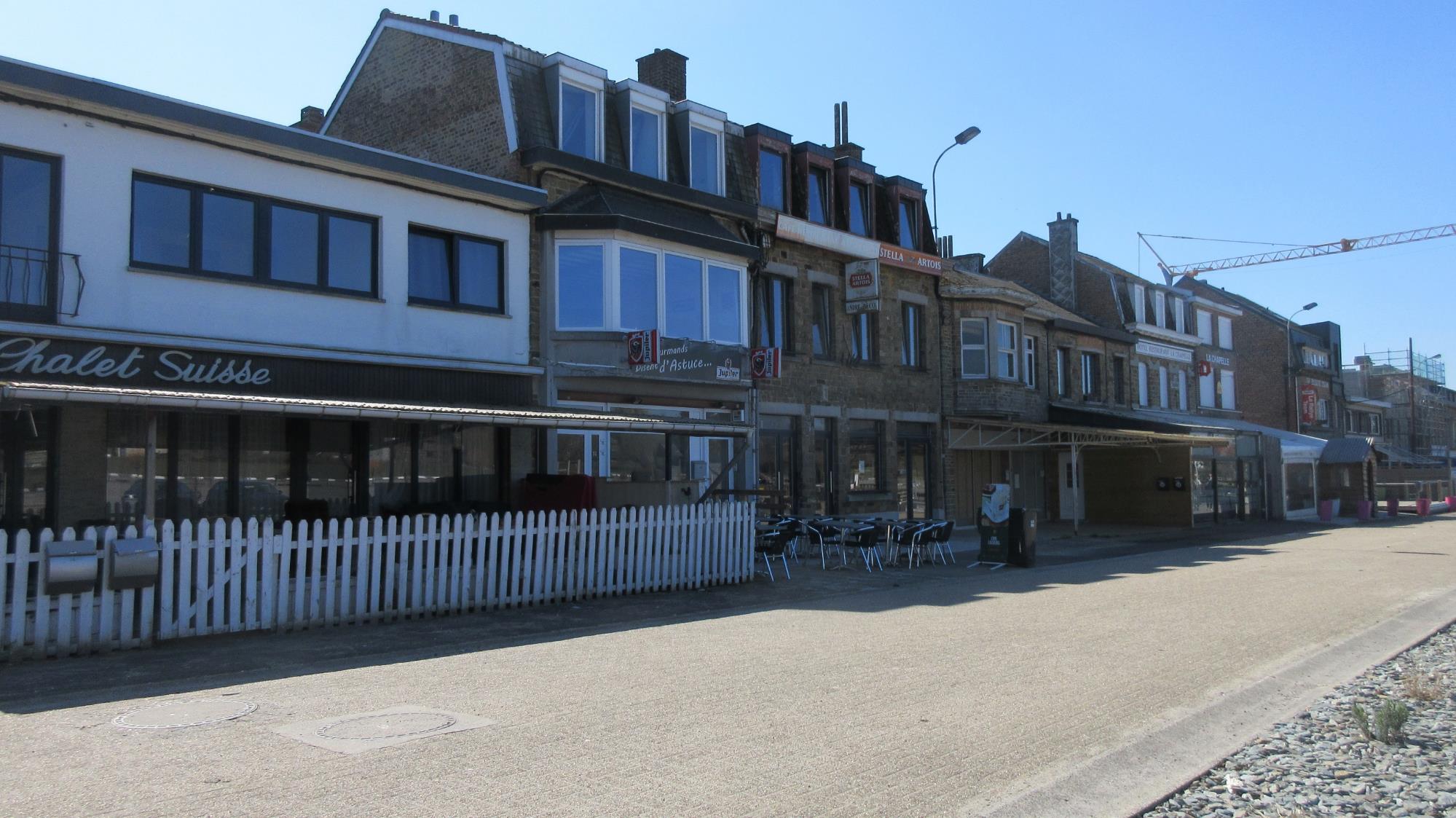 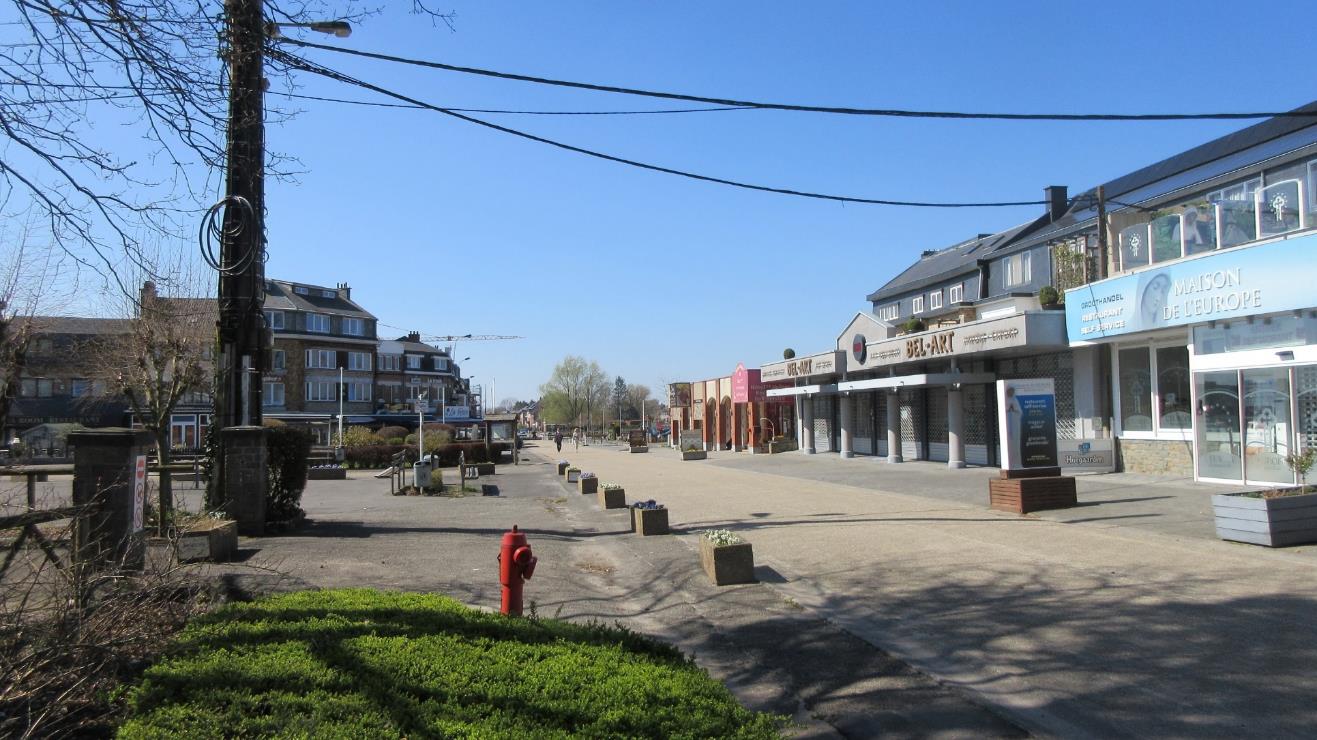 Auch die Restaurants: alle geschlossen und überall gähnende Leere
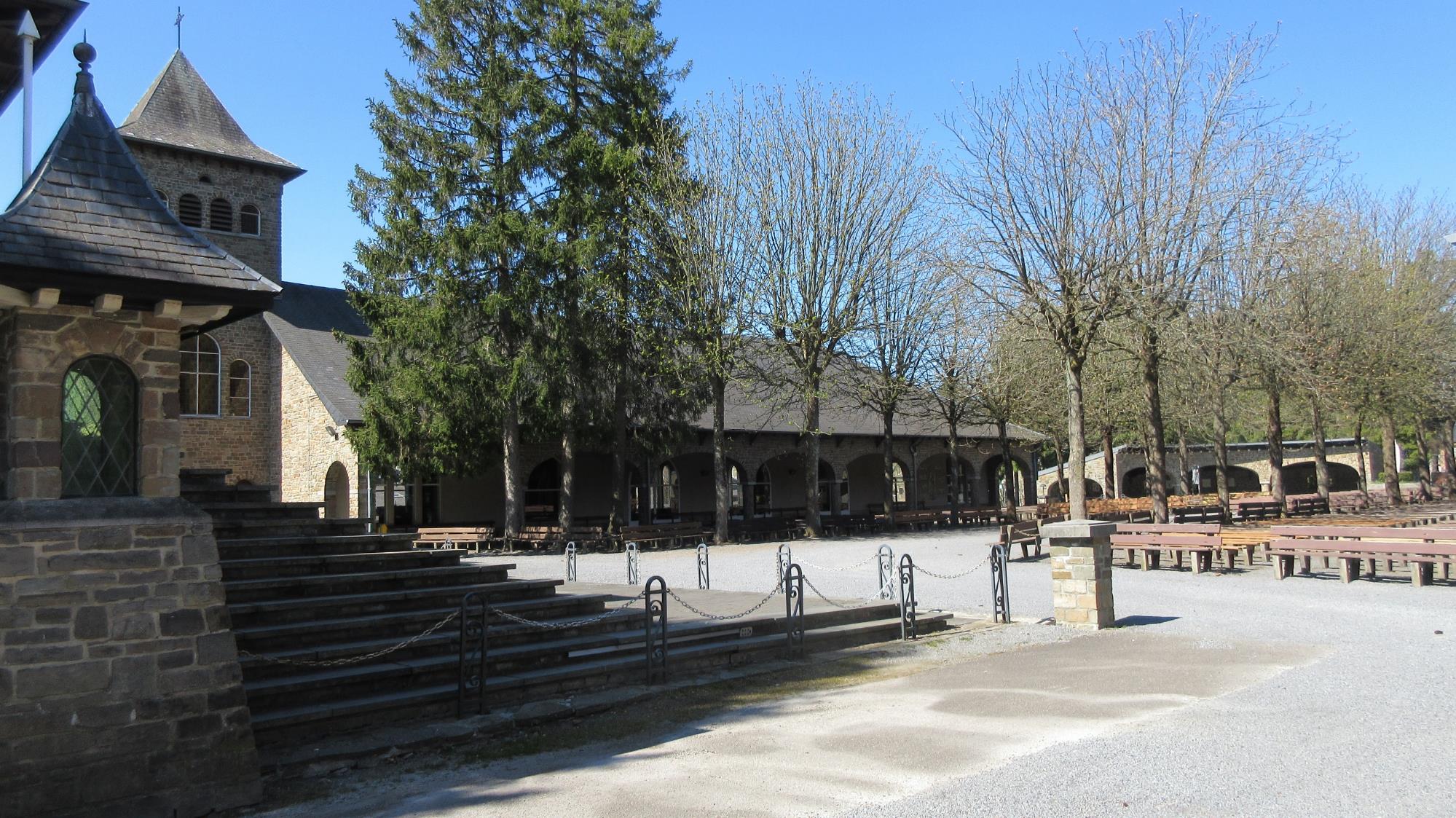 Im Pilgerkomplex
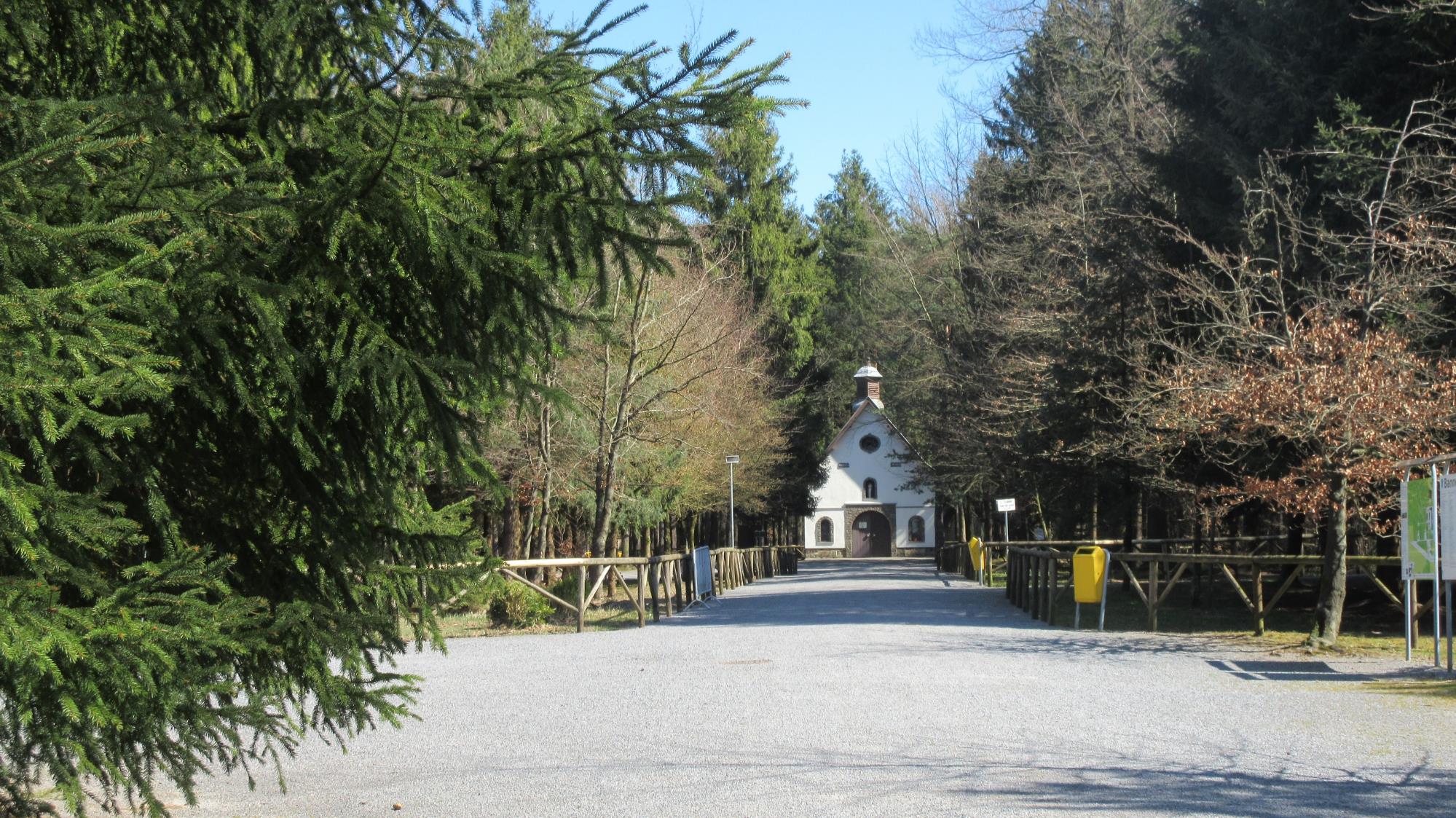 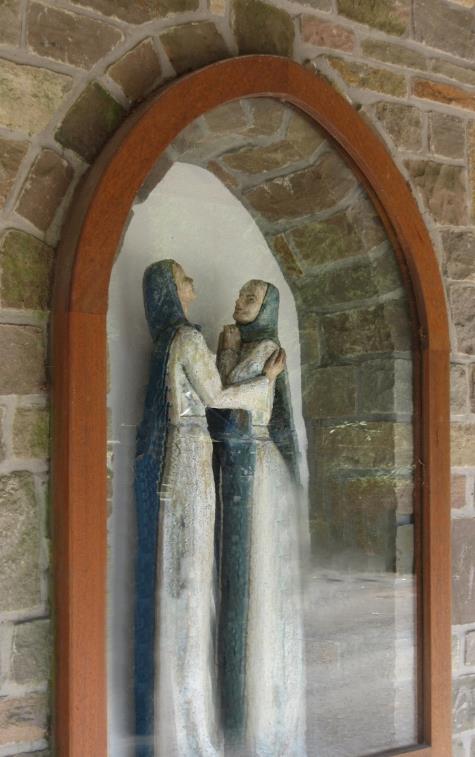 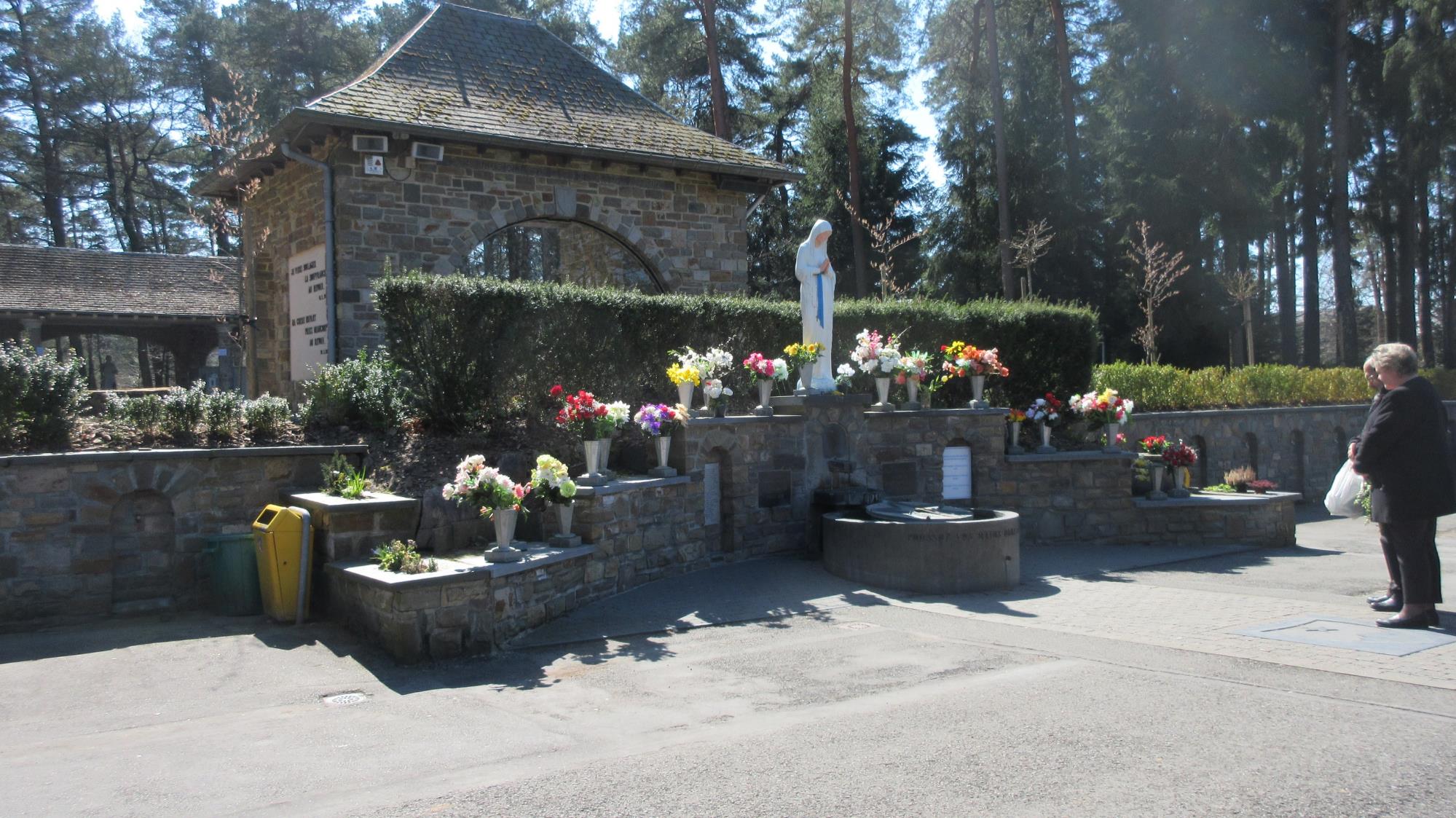 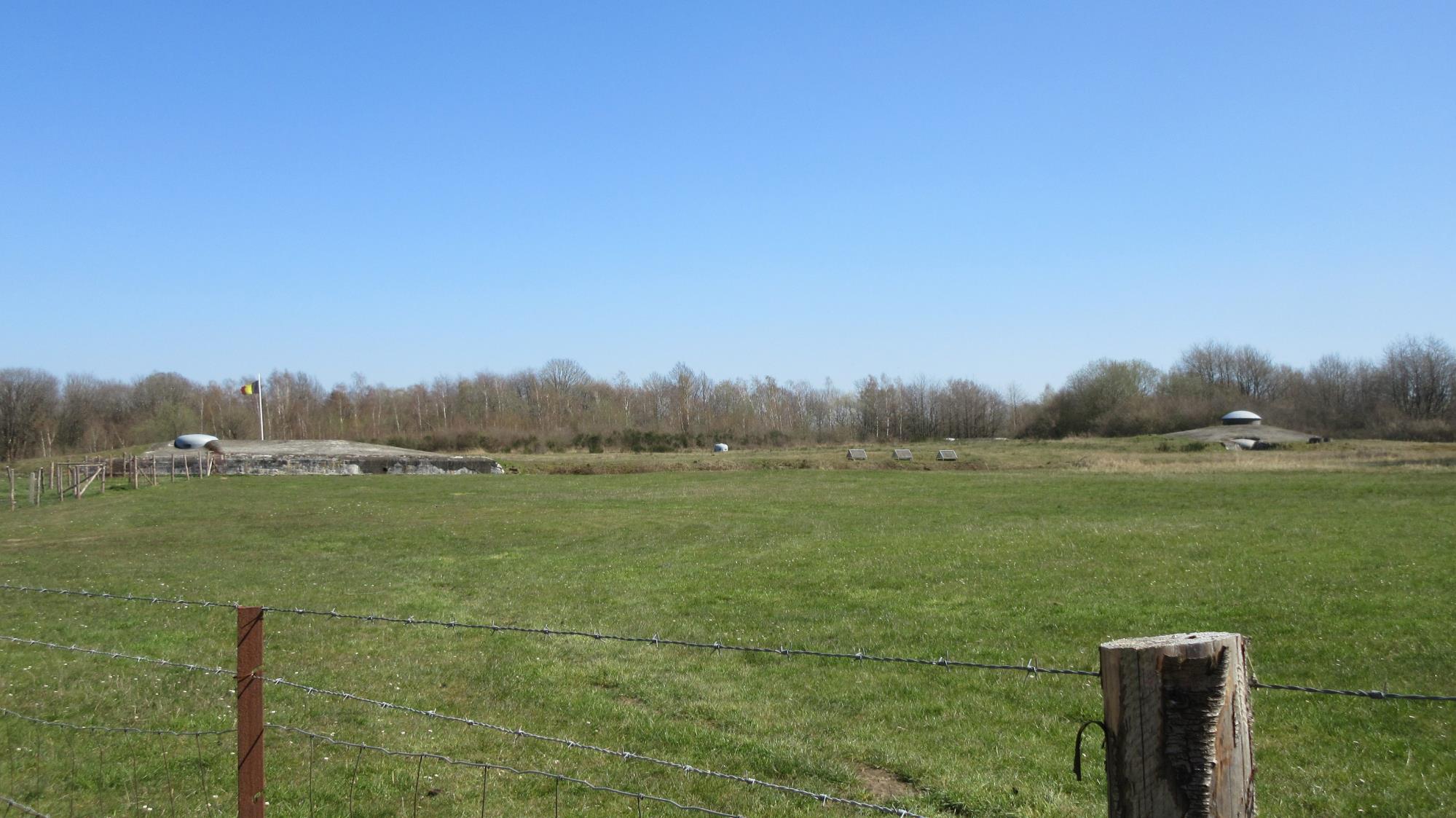 Fort de Tancremont
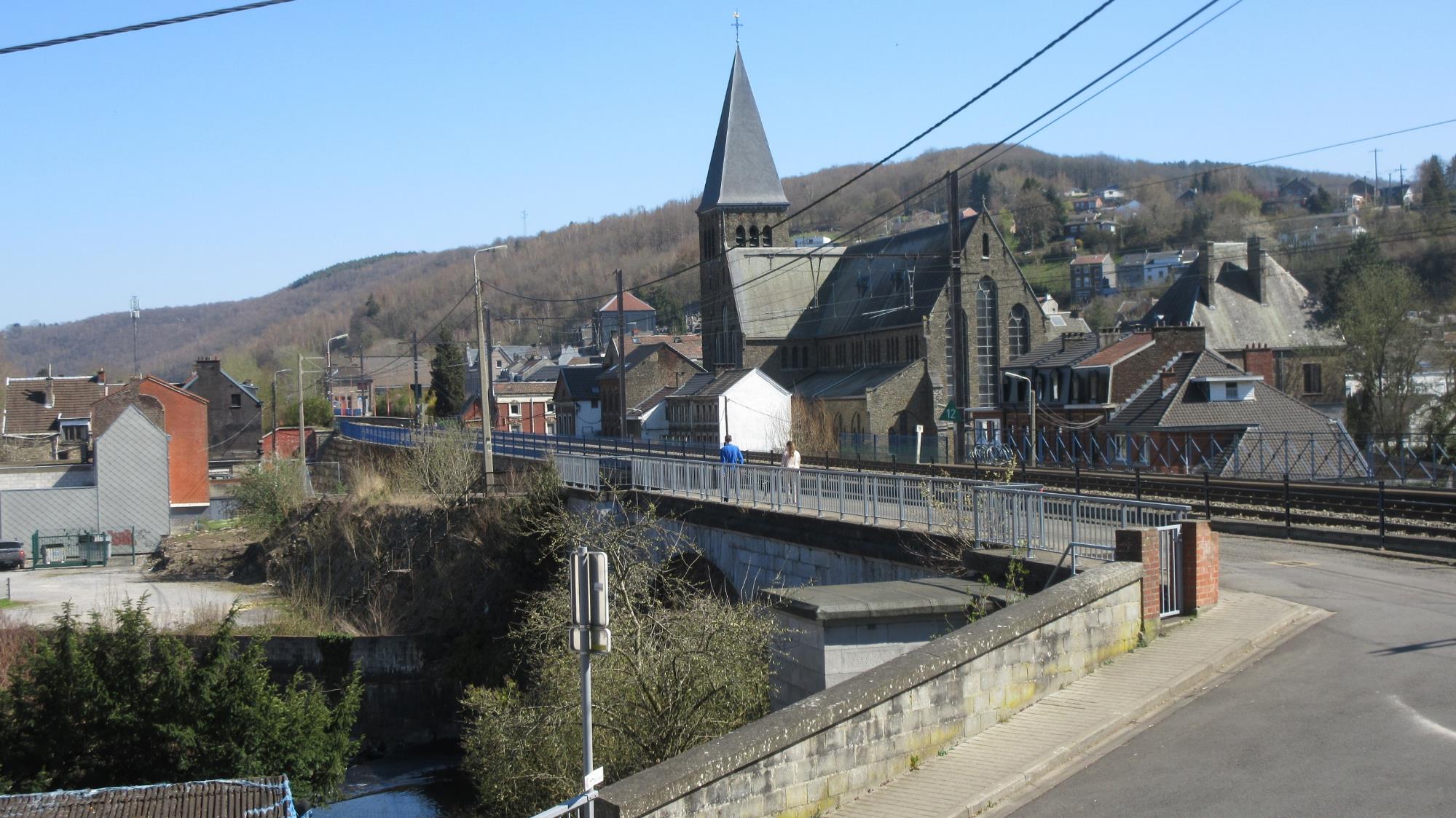 Pepinster
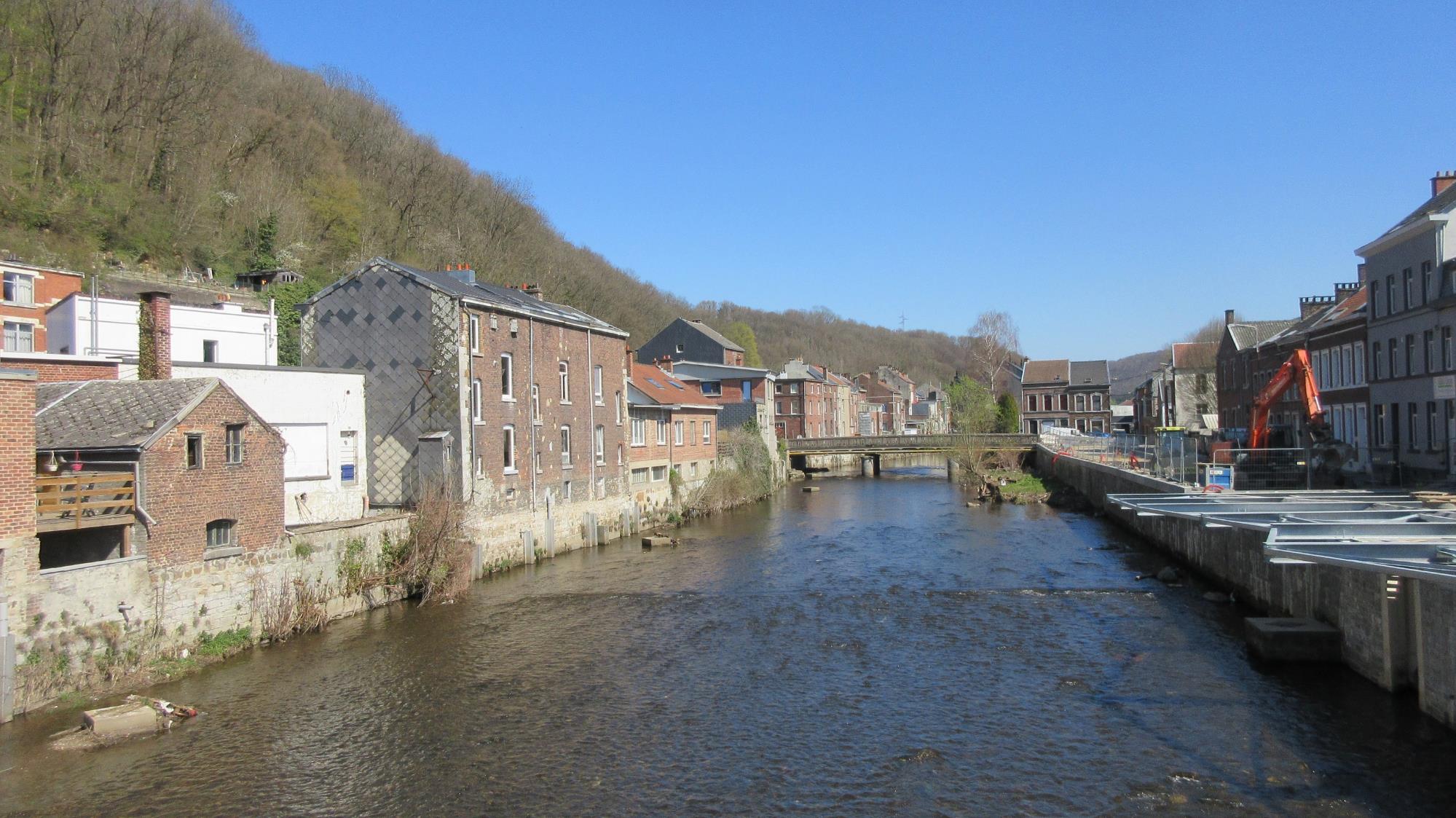 Die Weser bei Pepinster
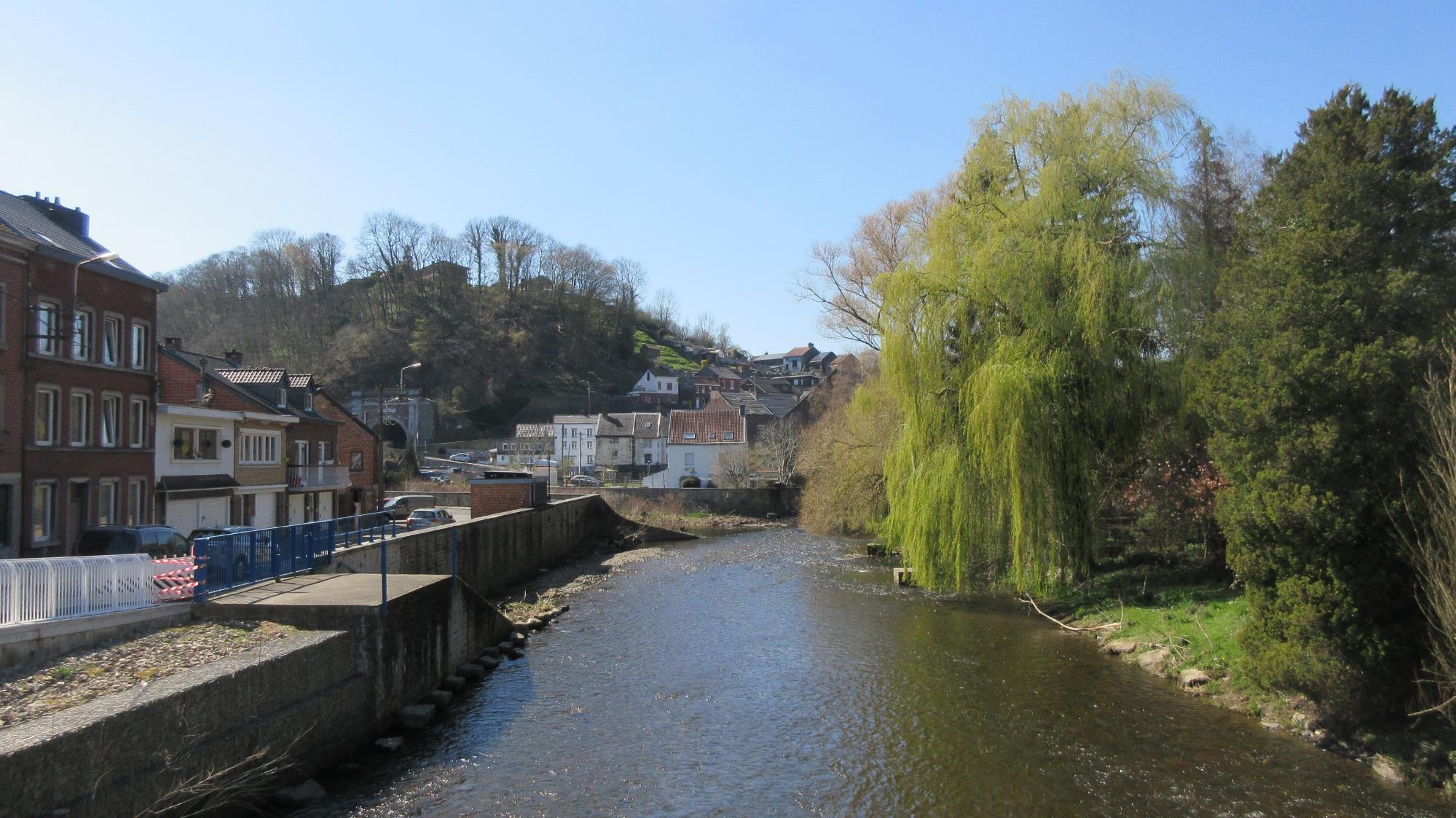 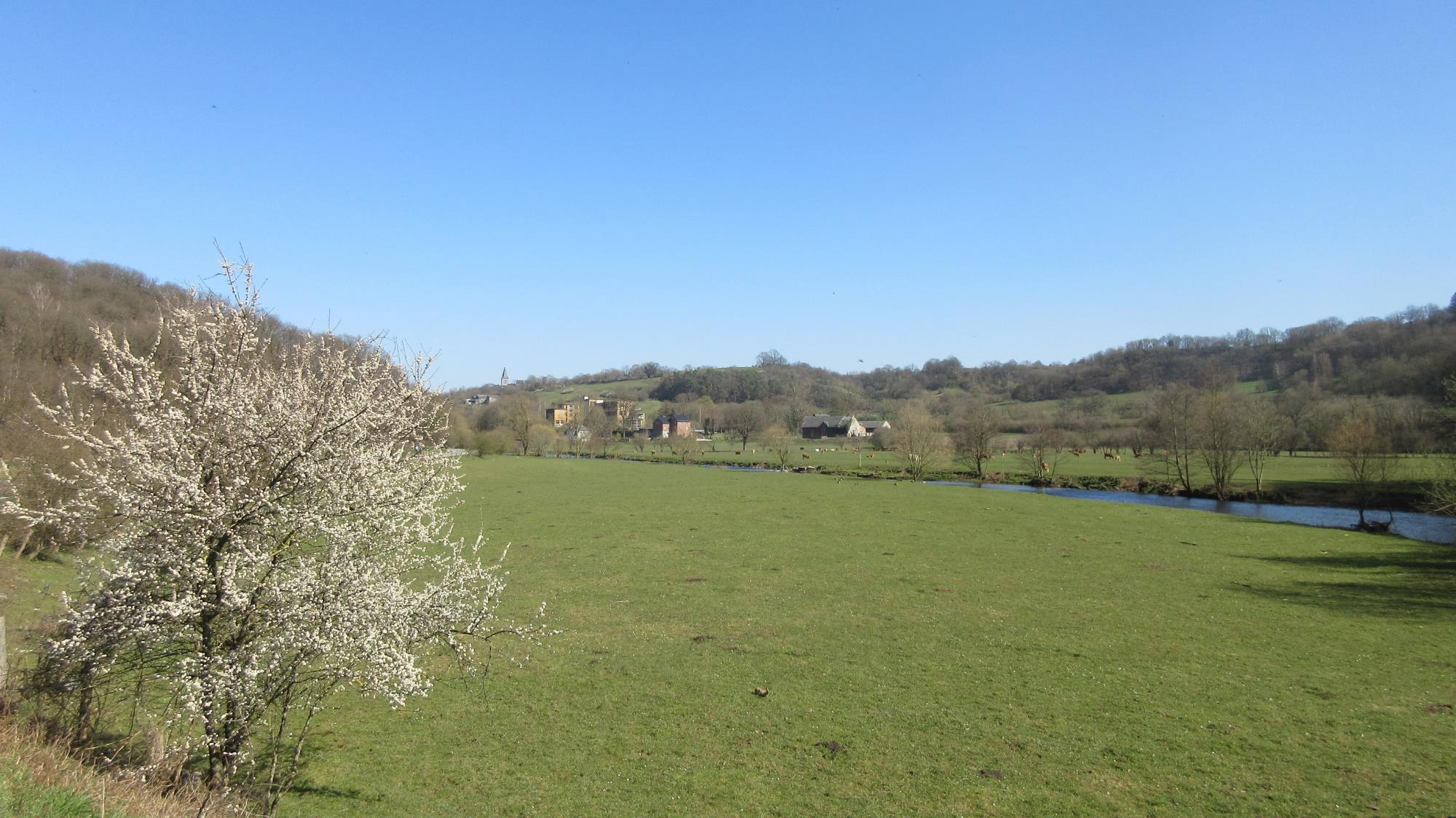 Die Weser zwischen Verviers und Eupen
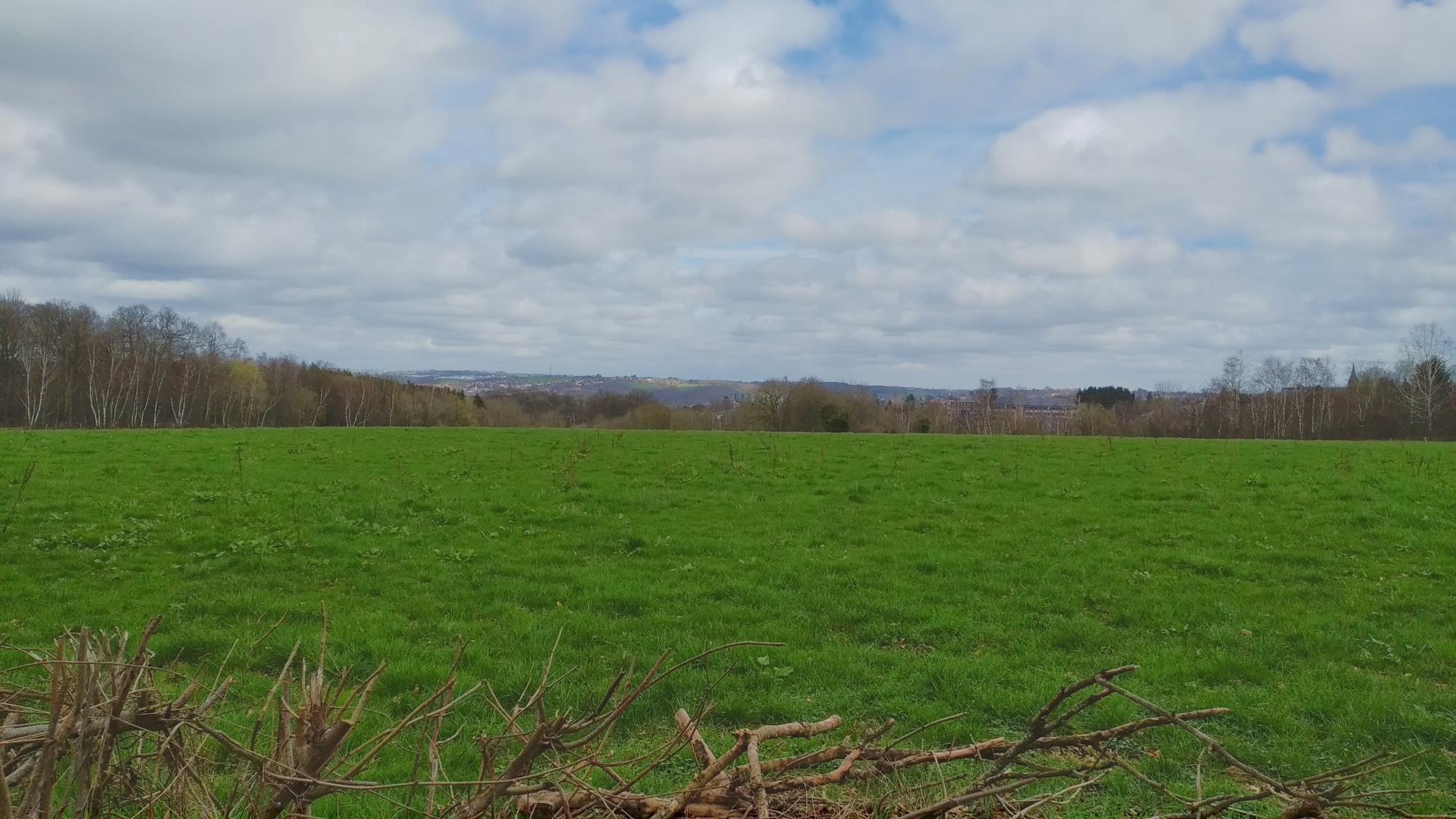 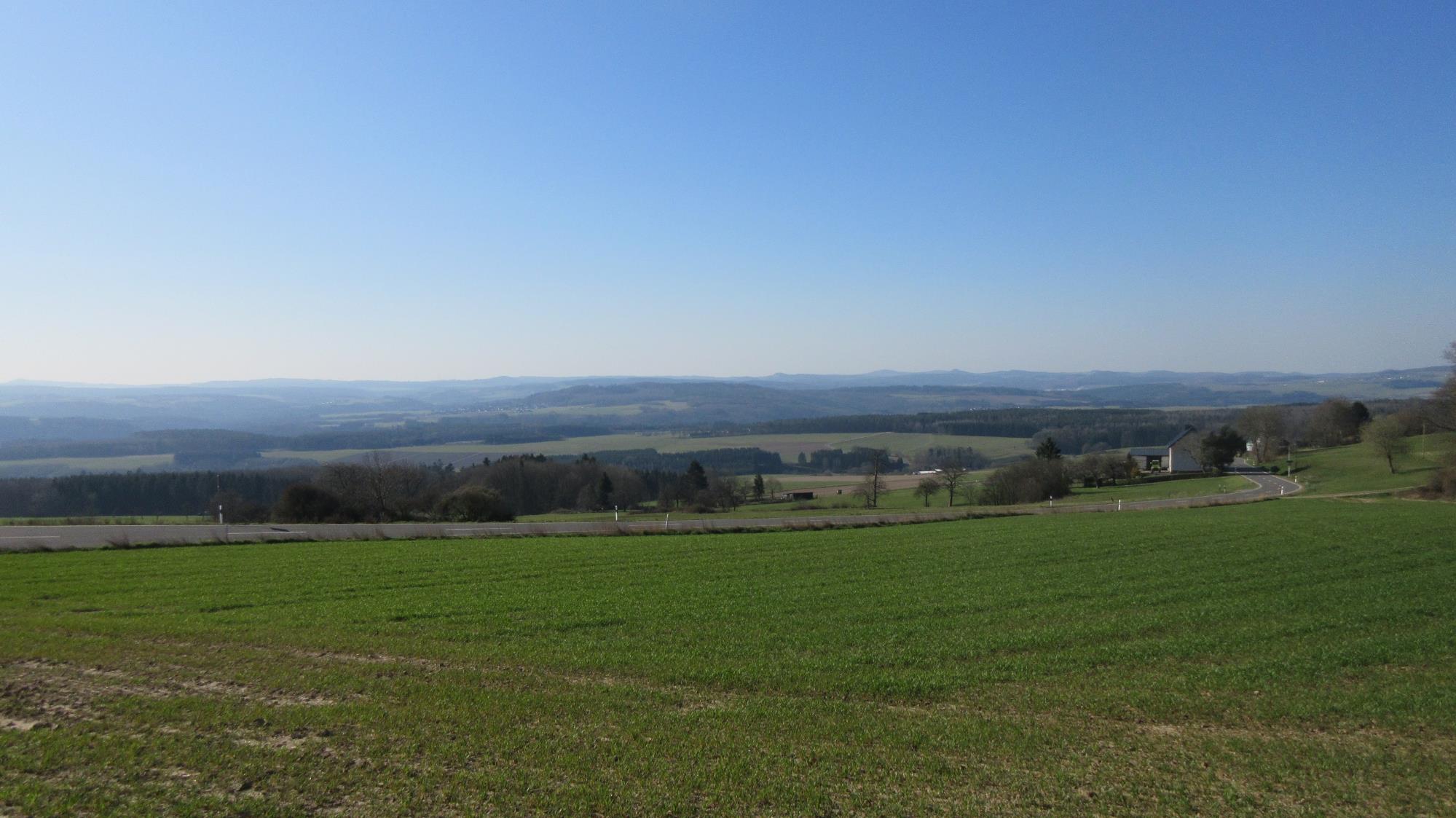 Ahrsteig – Ahrtalradweg
Tag 1  - 6.4.2020
Aremberg – Blankenheim mit dem Rad
Blankenheim – Aremberg zu Fuß zurück
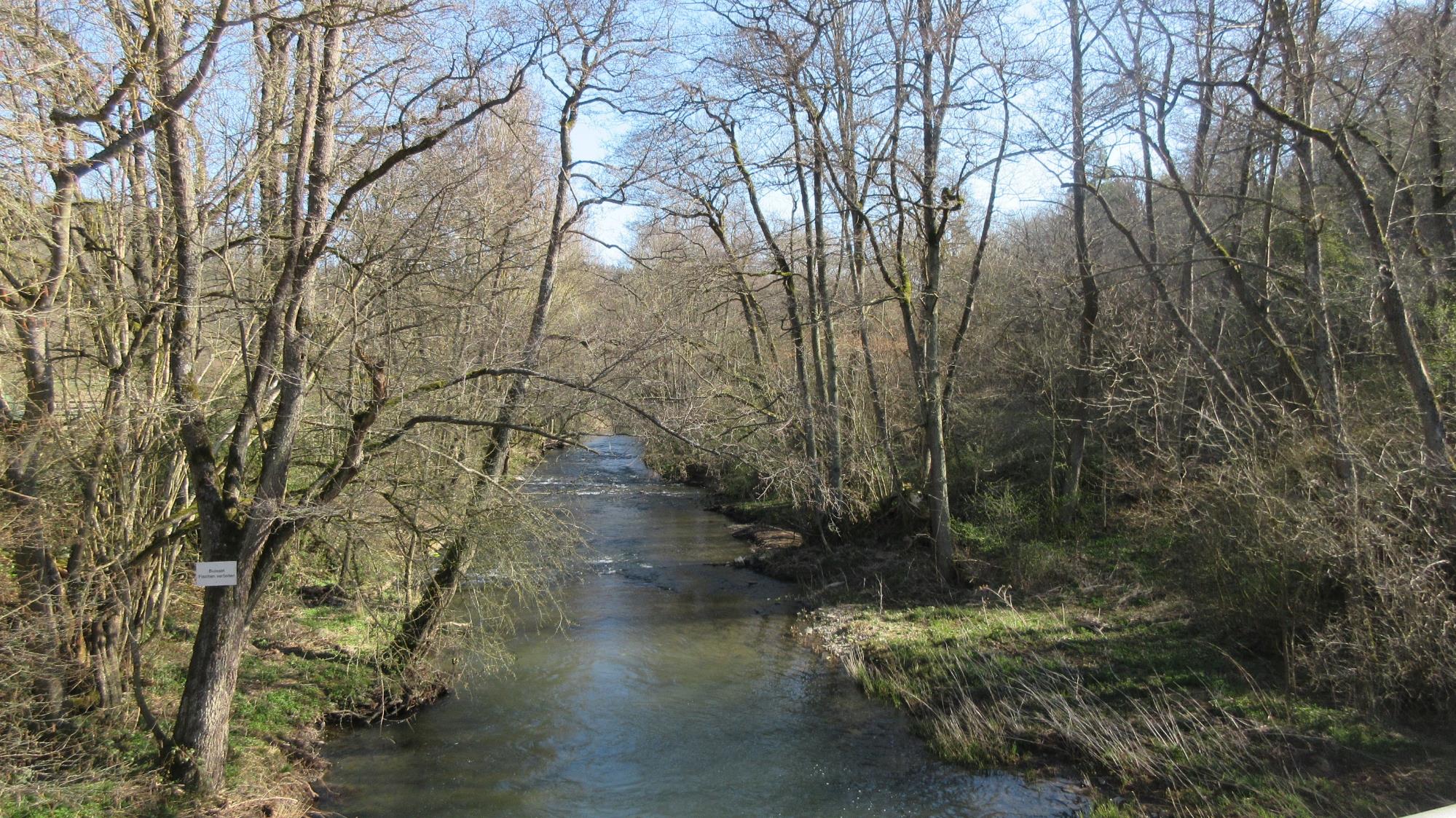 Die Ahr
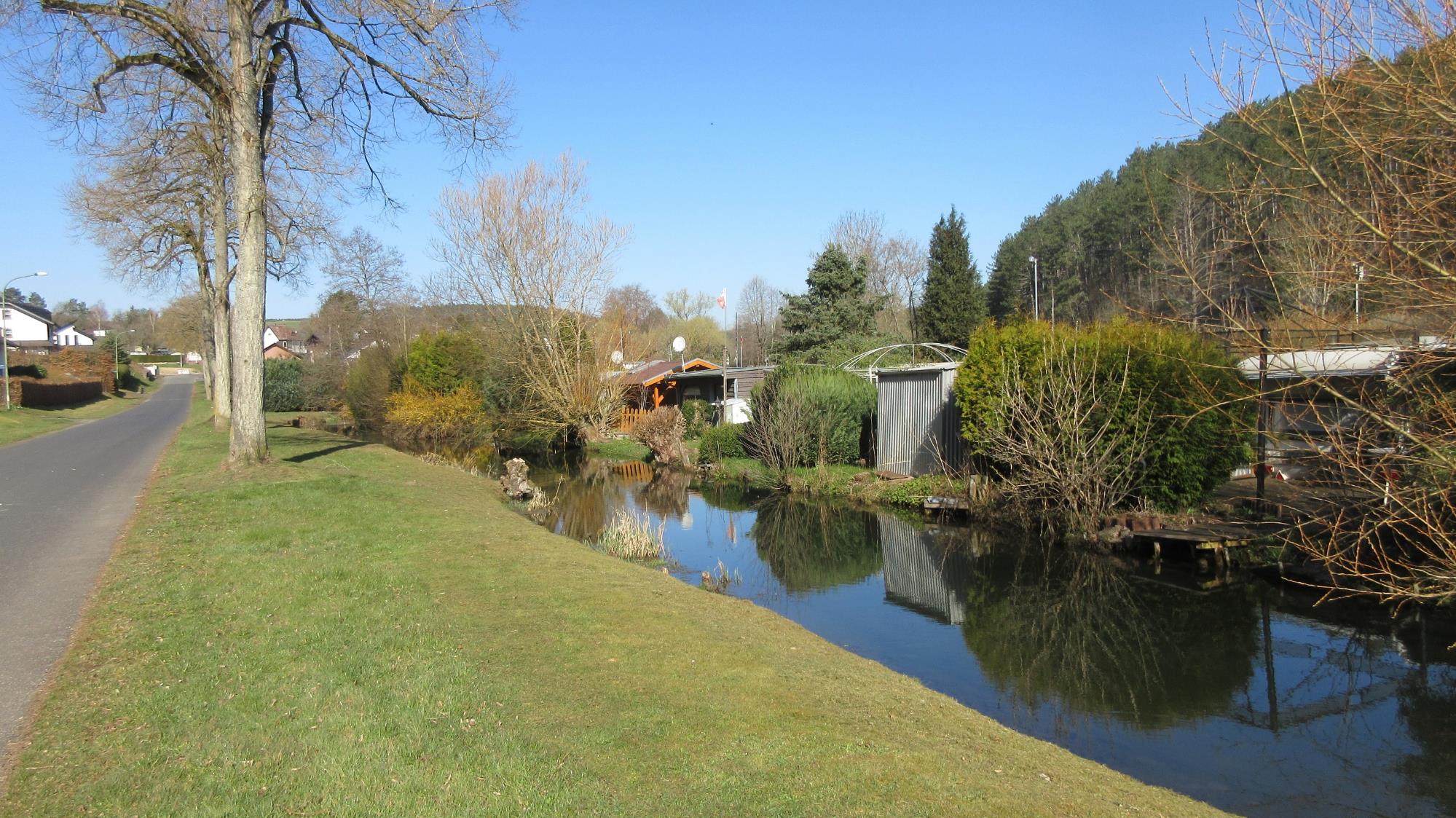 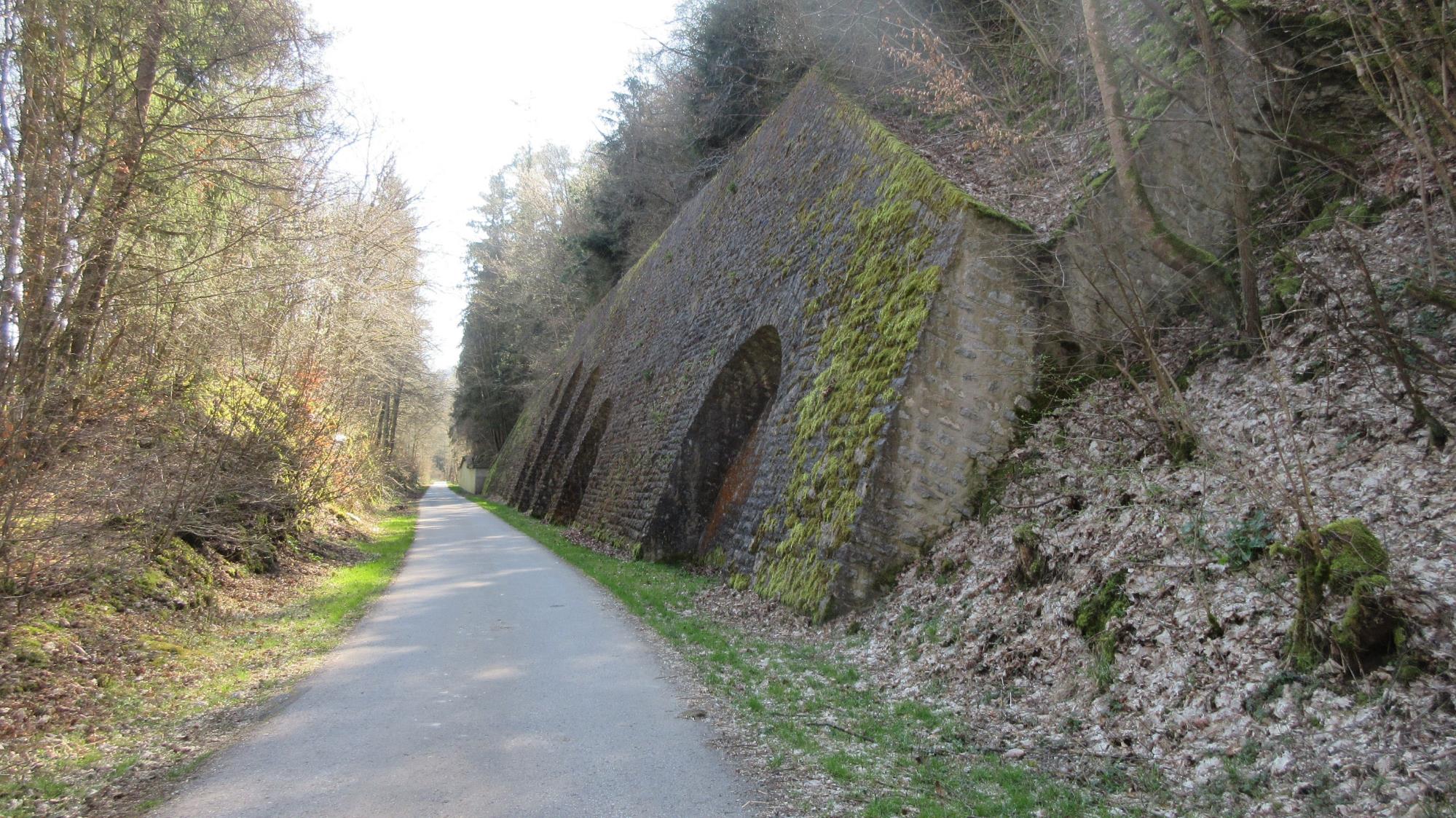 Auf der alten Bahntrasse
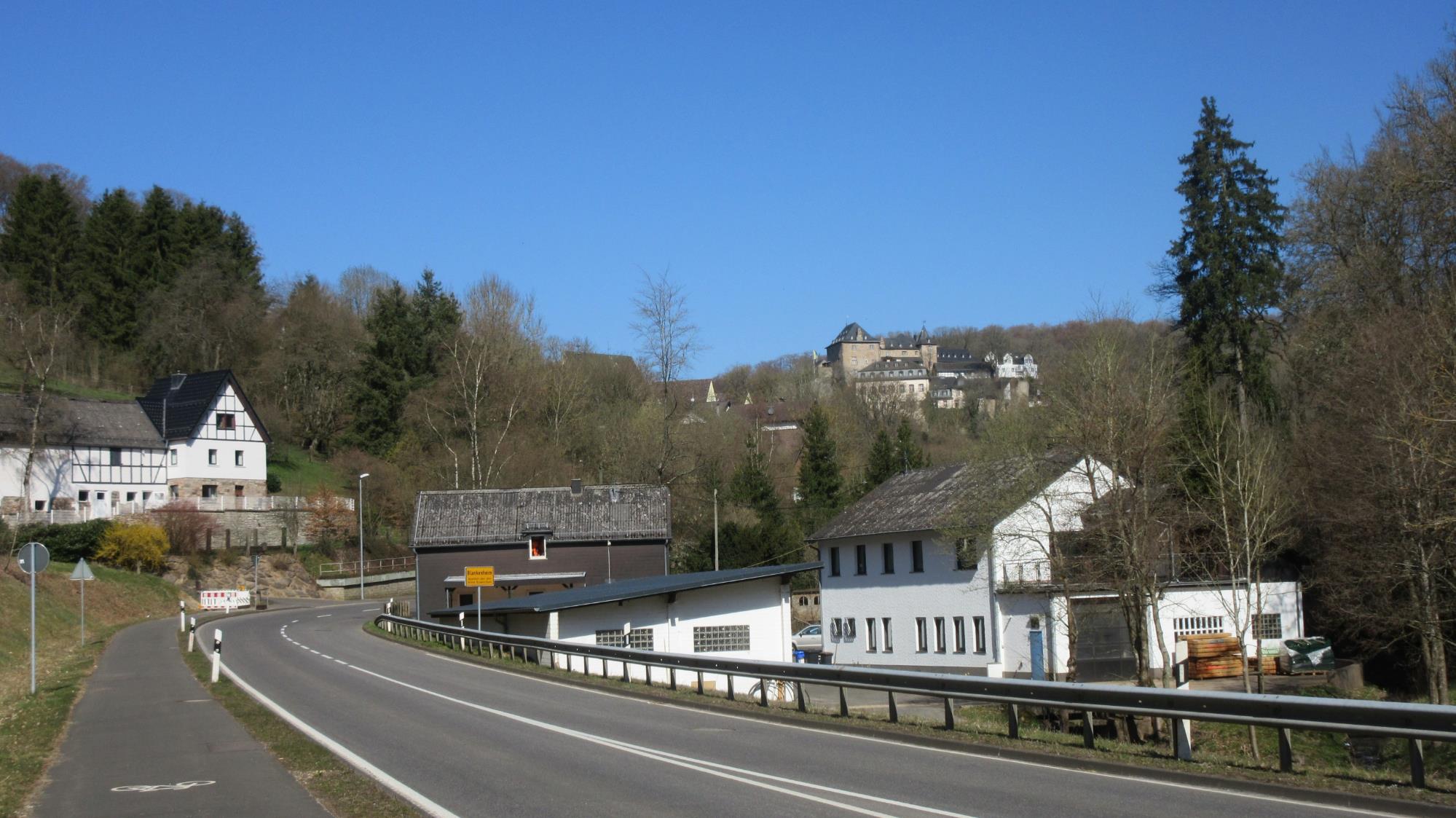 Blankenheim
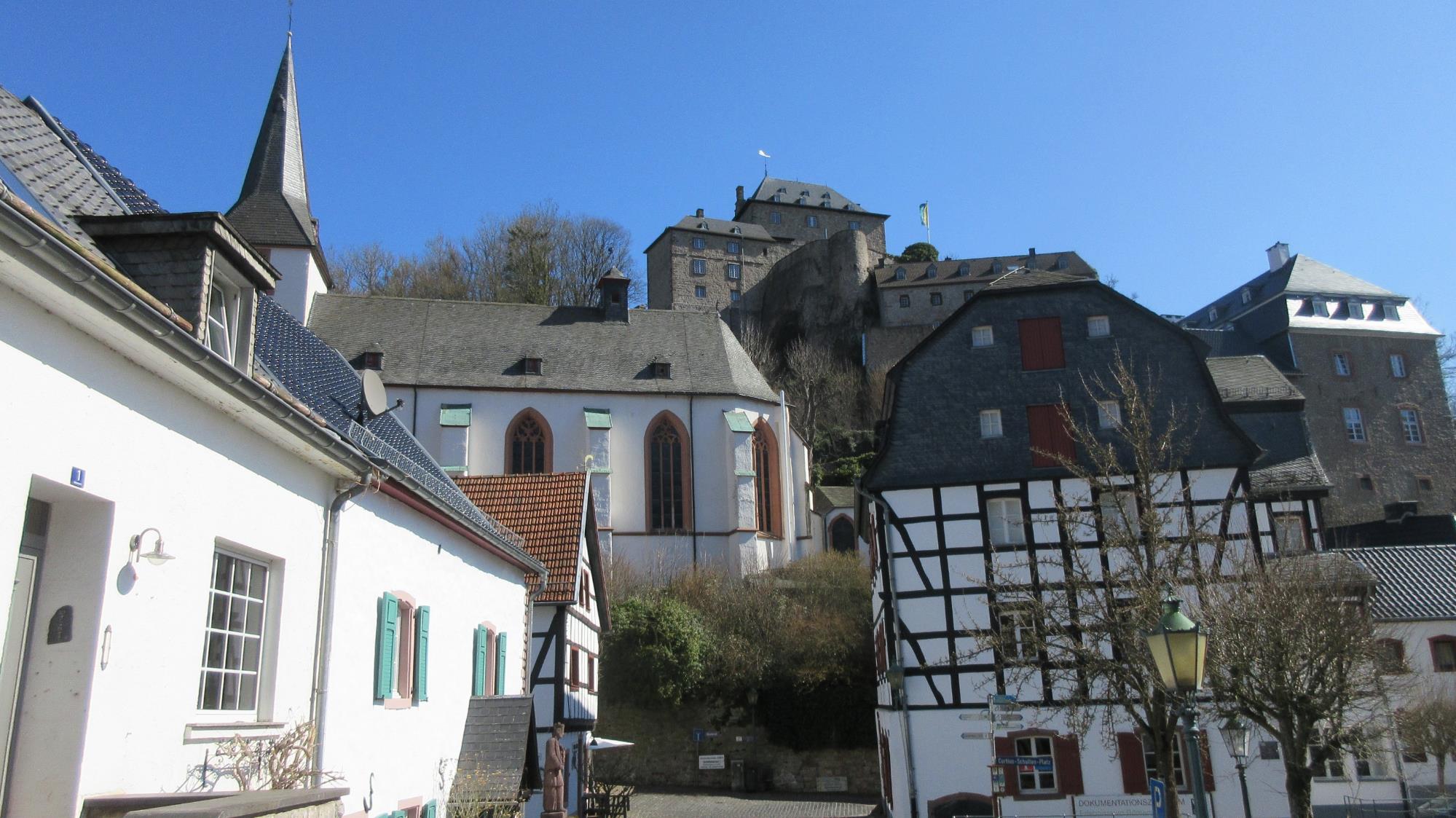 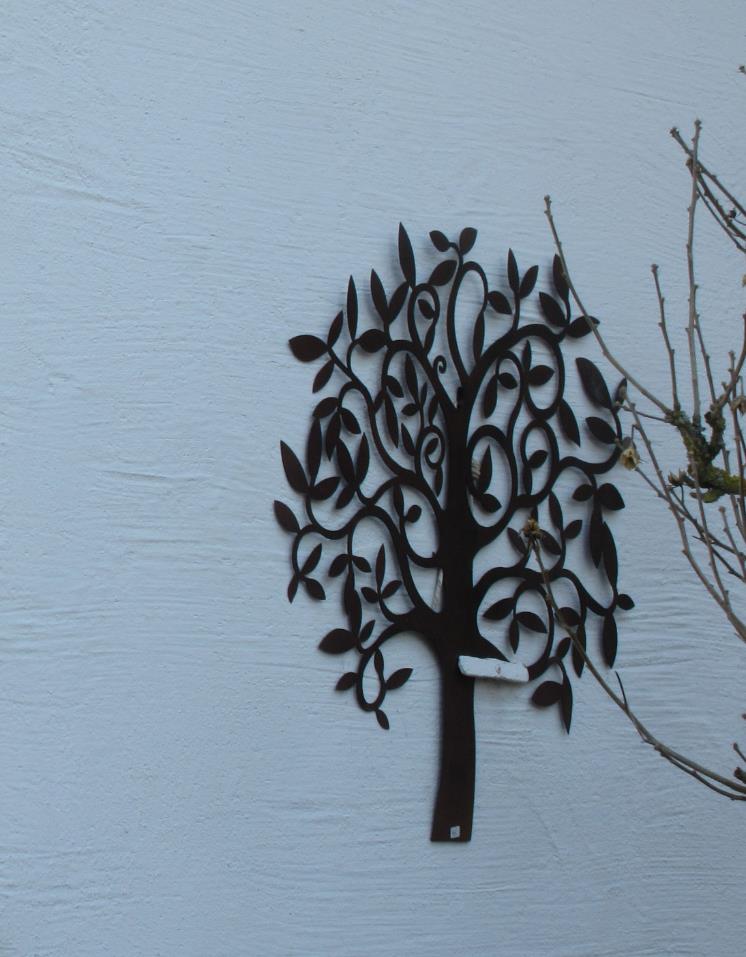 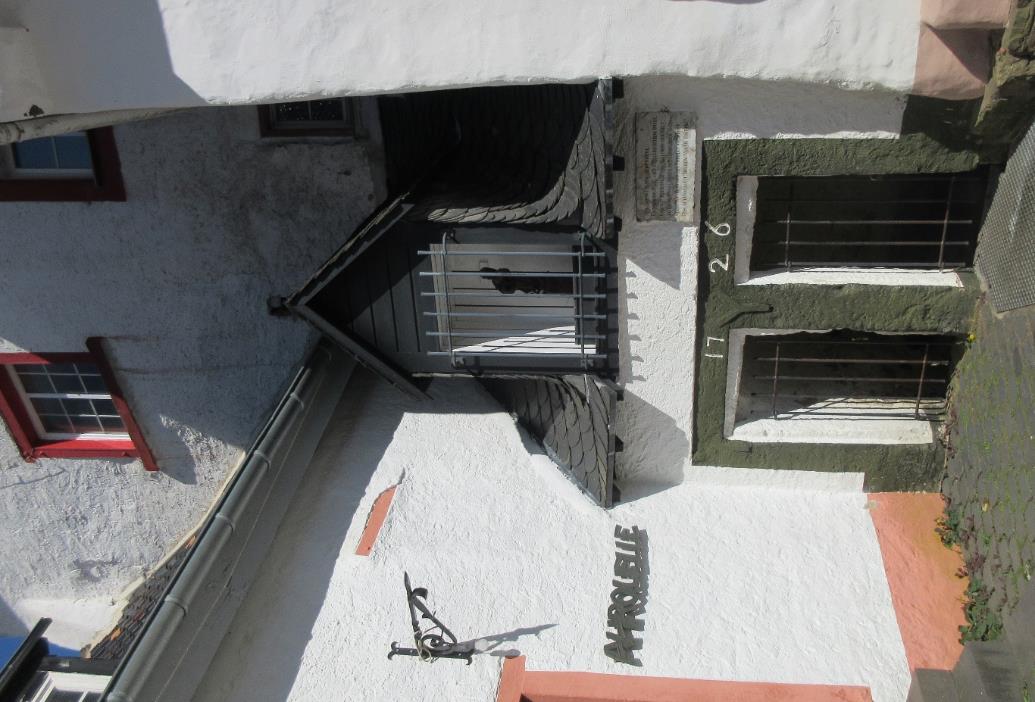 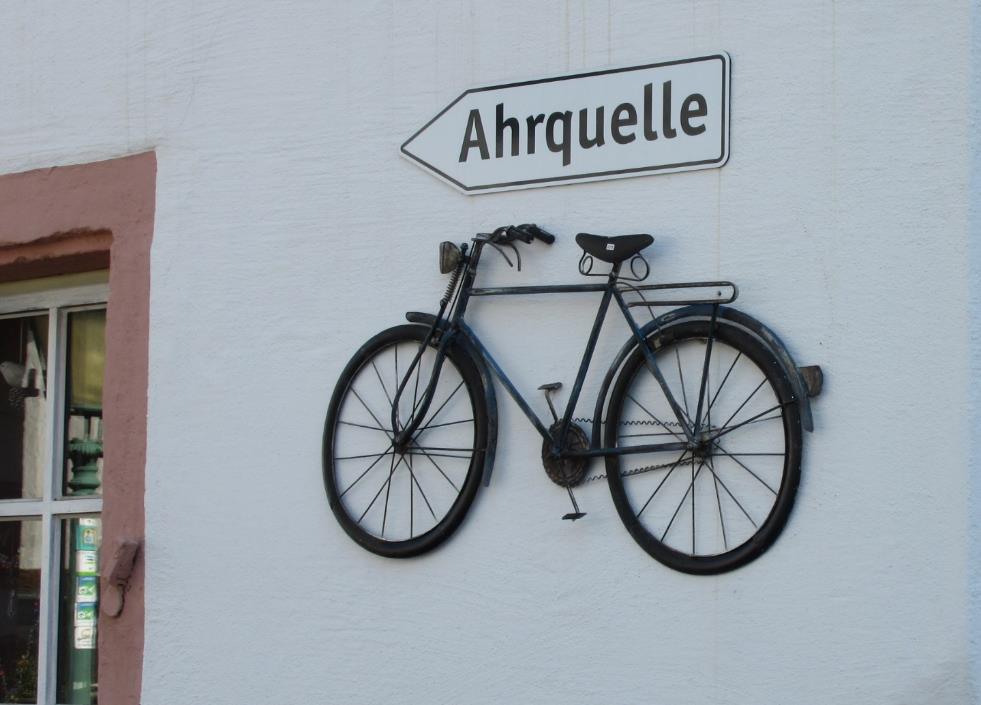 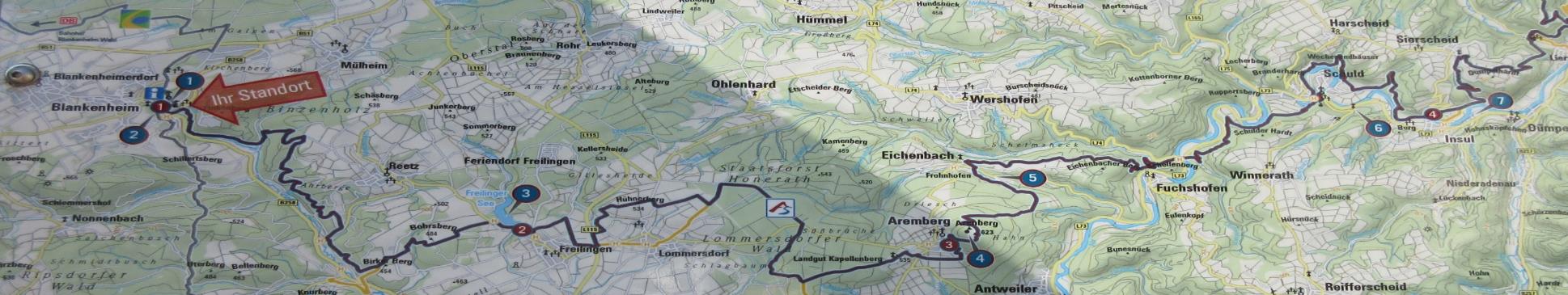 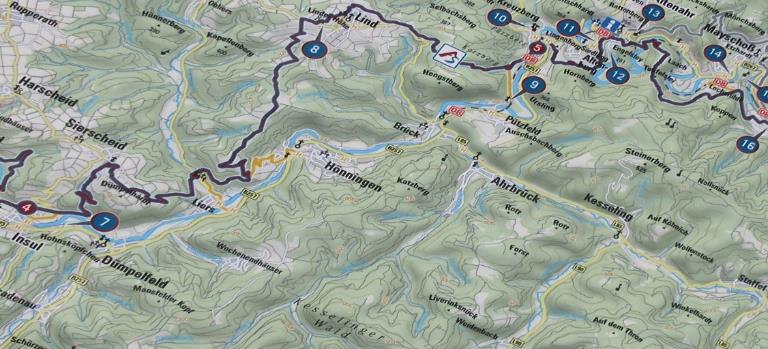 Der Ahrsteig
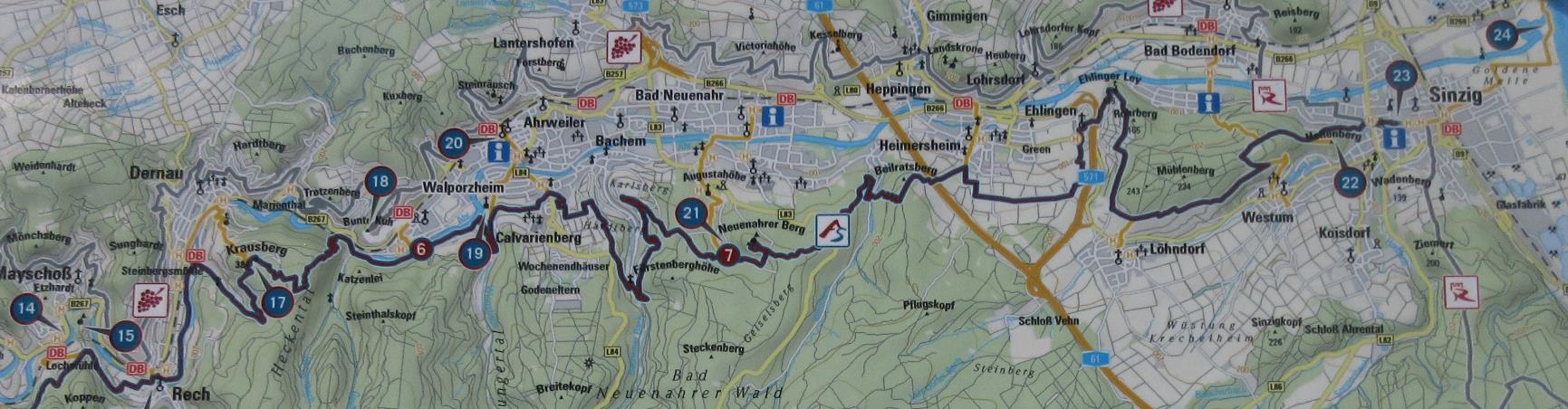 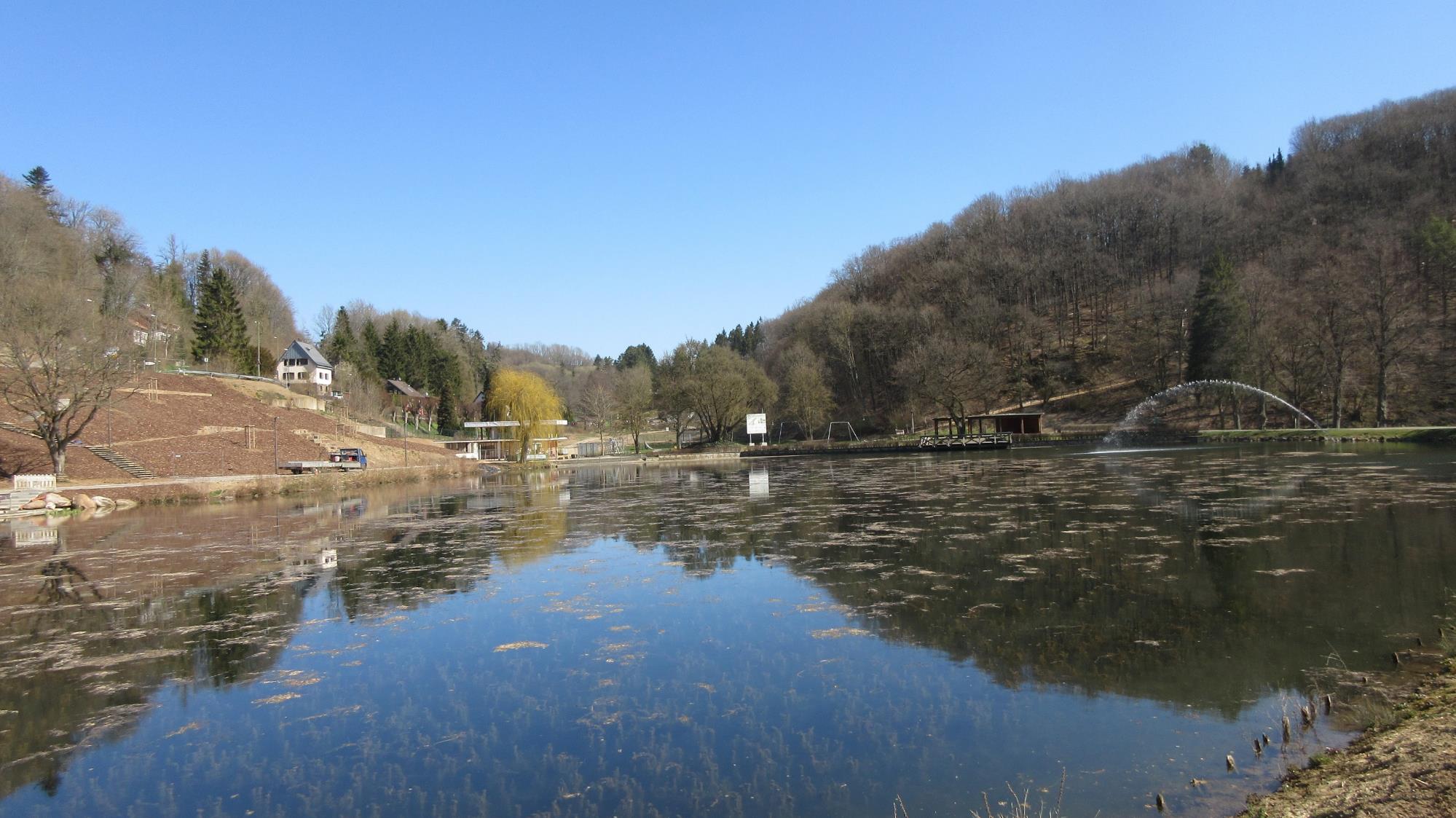 Schwanenweiher
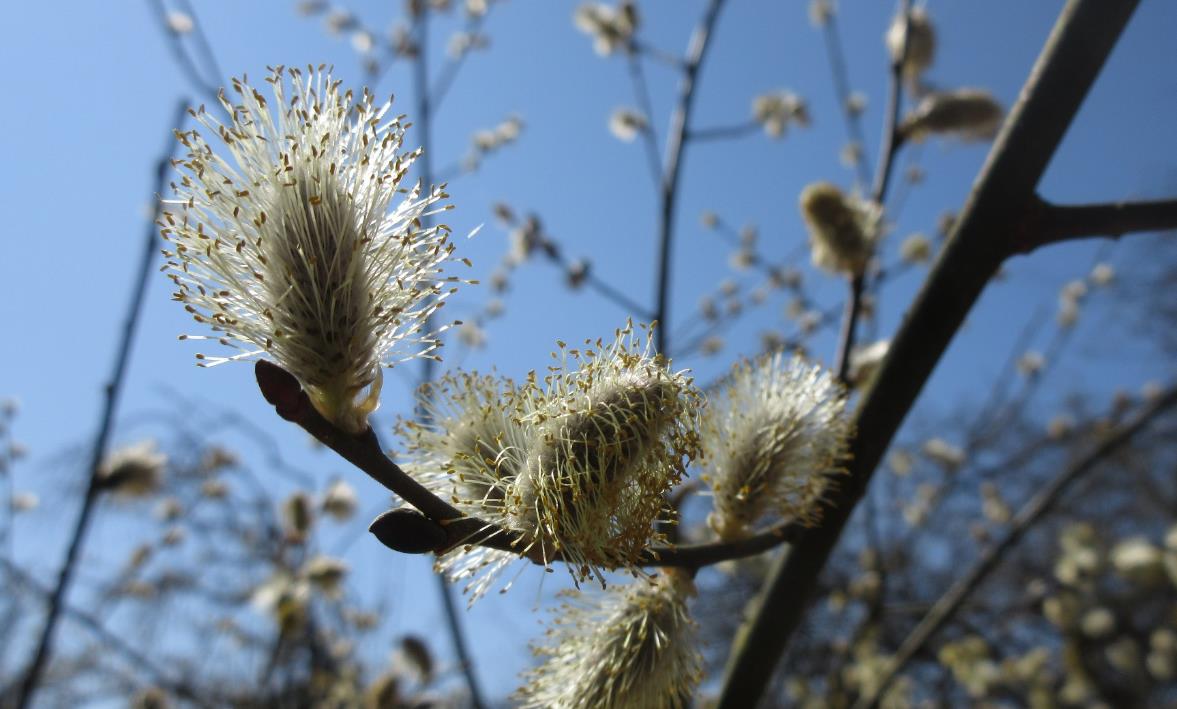 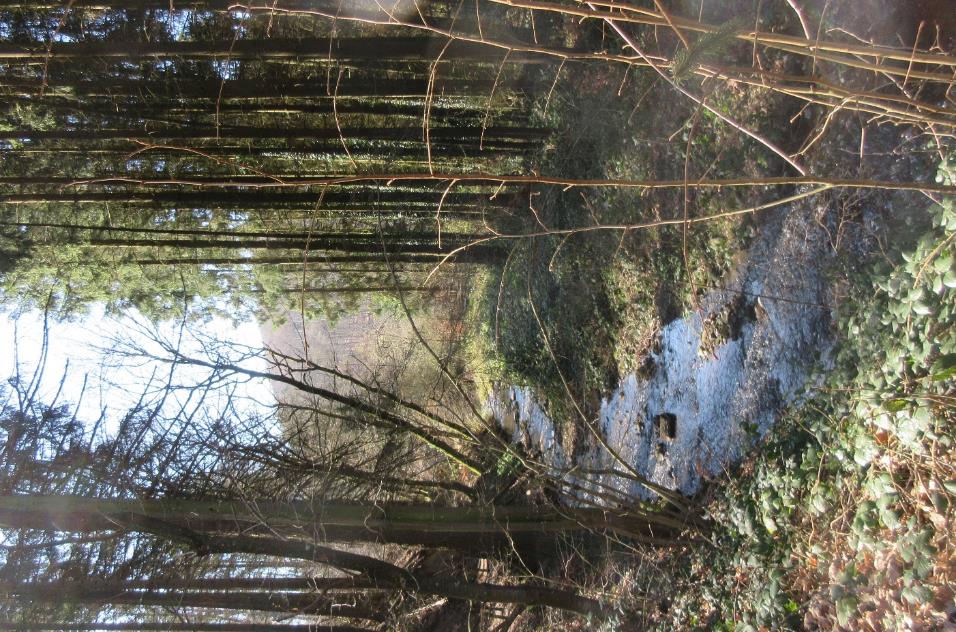 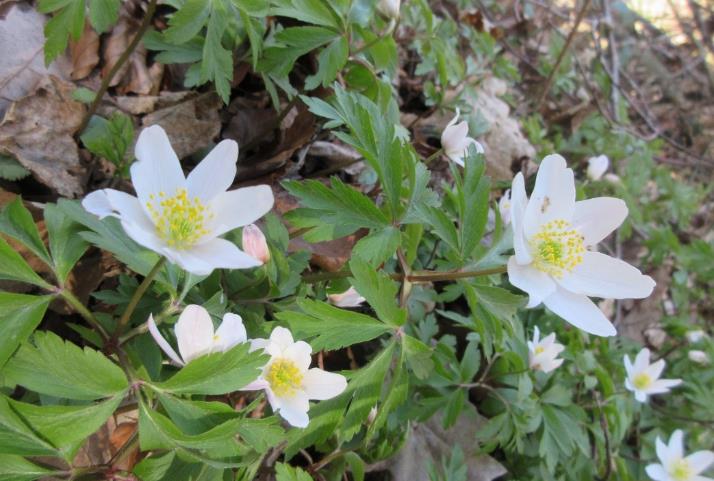 Die Ahr –  
kurz hinter Blankenheim
Die Ahr
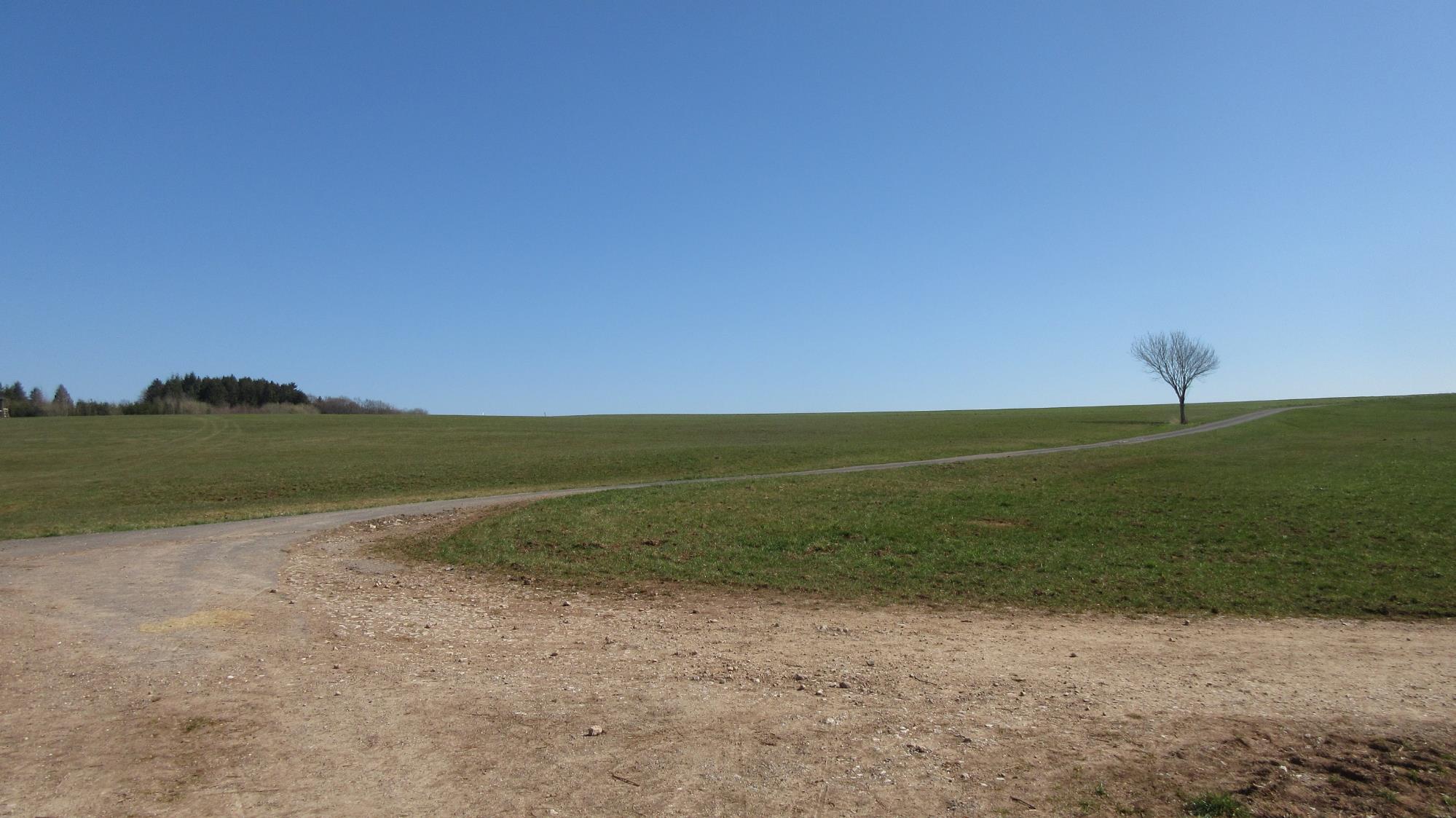 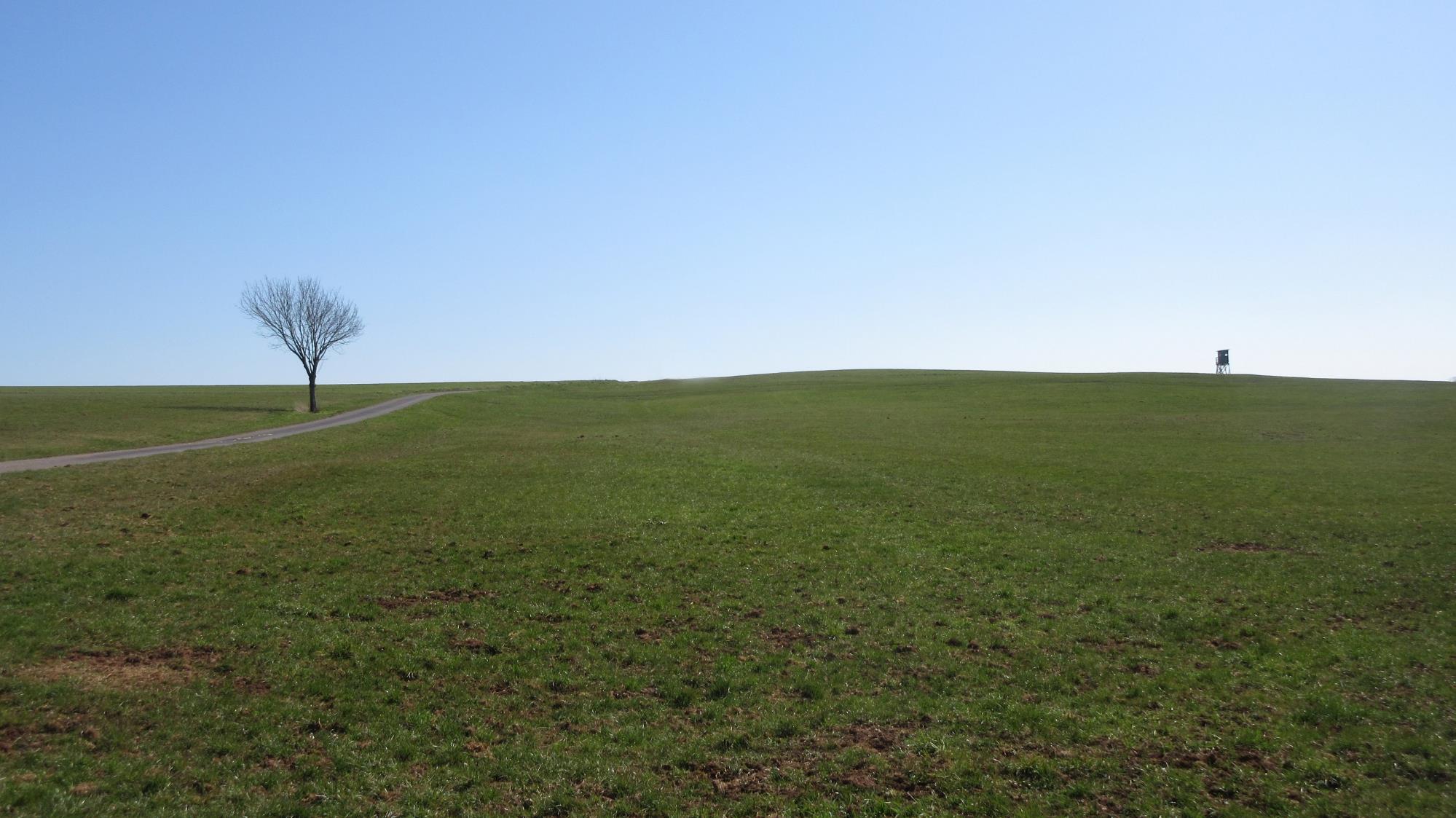 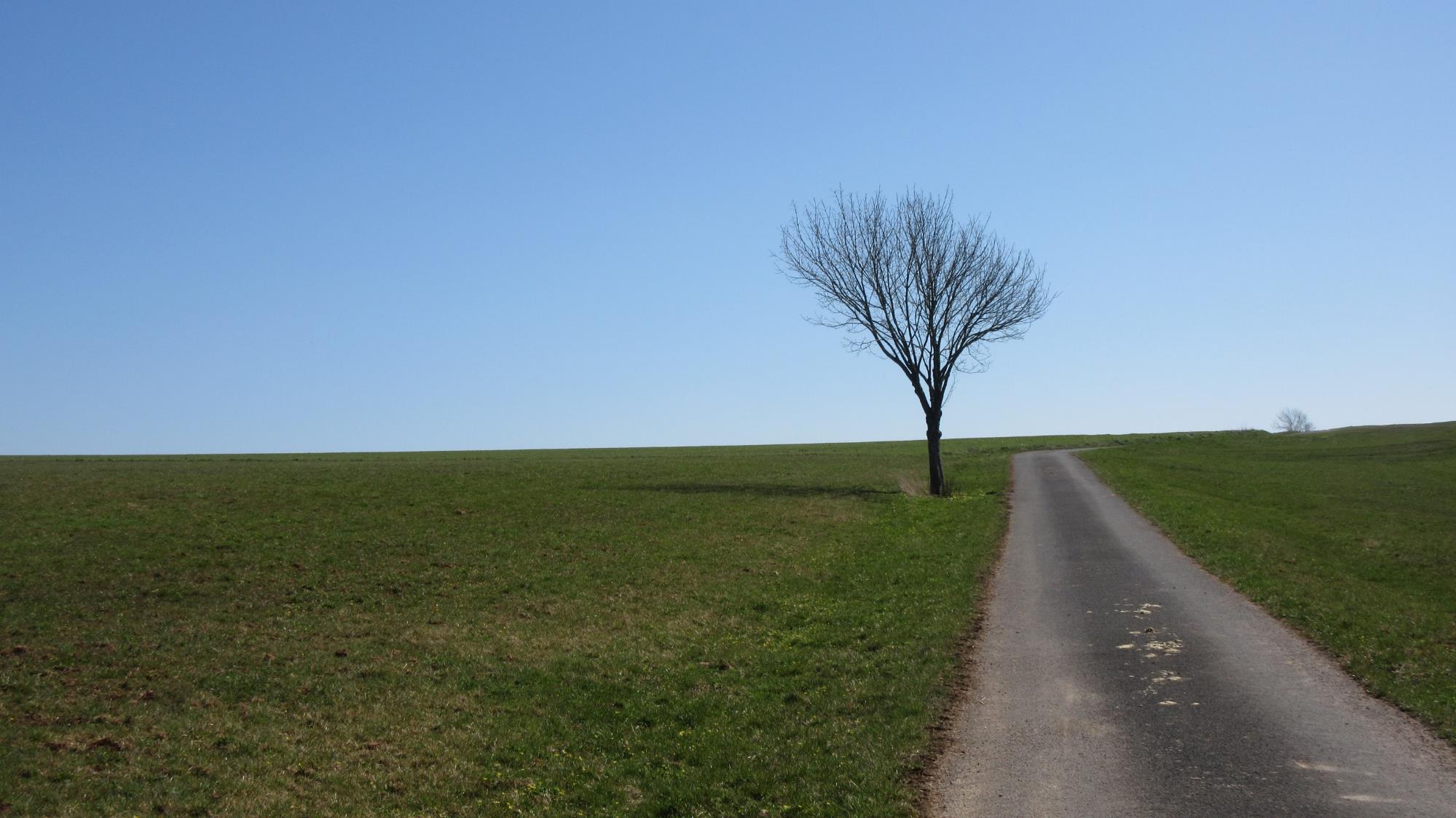 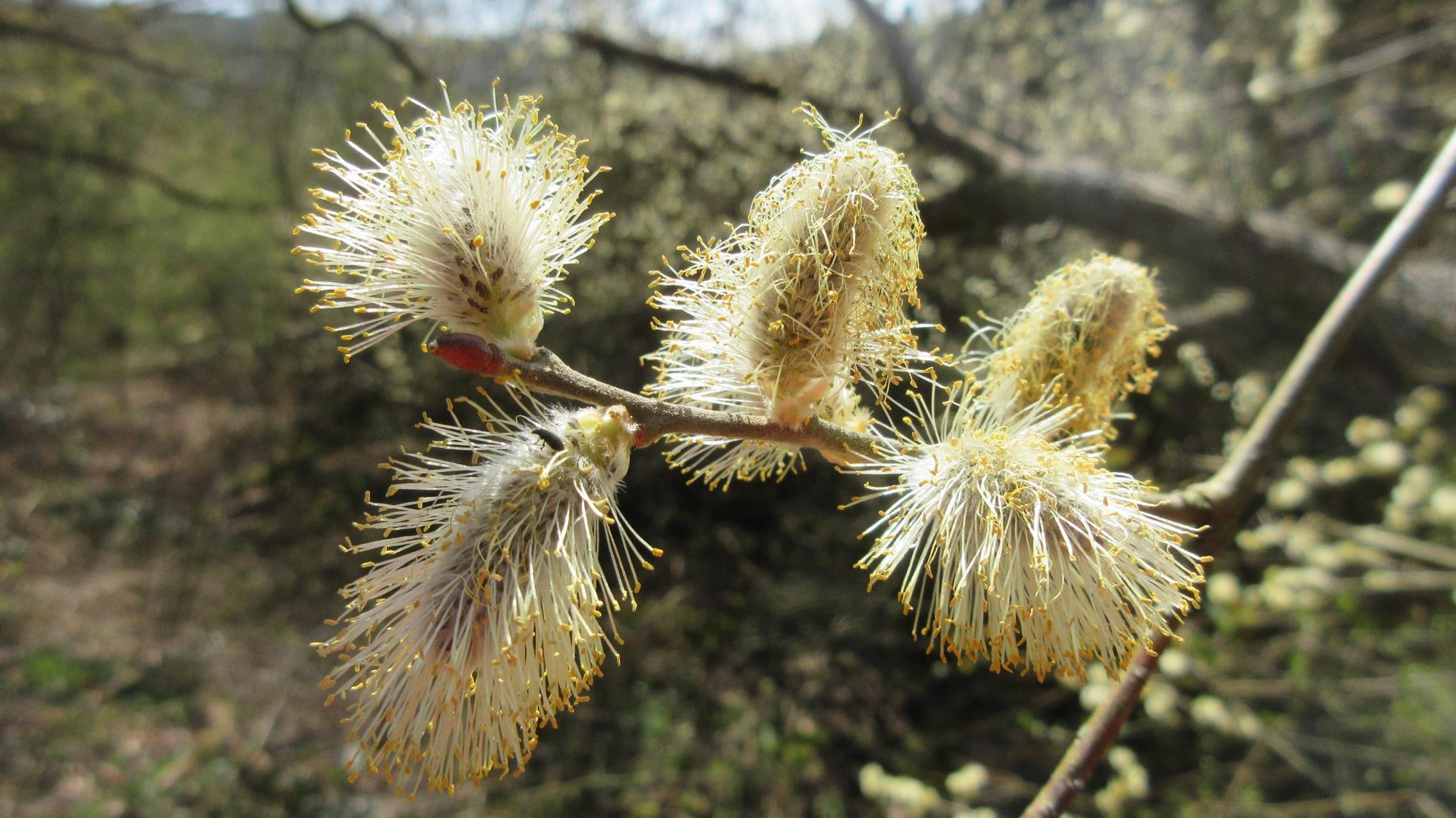 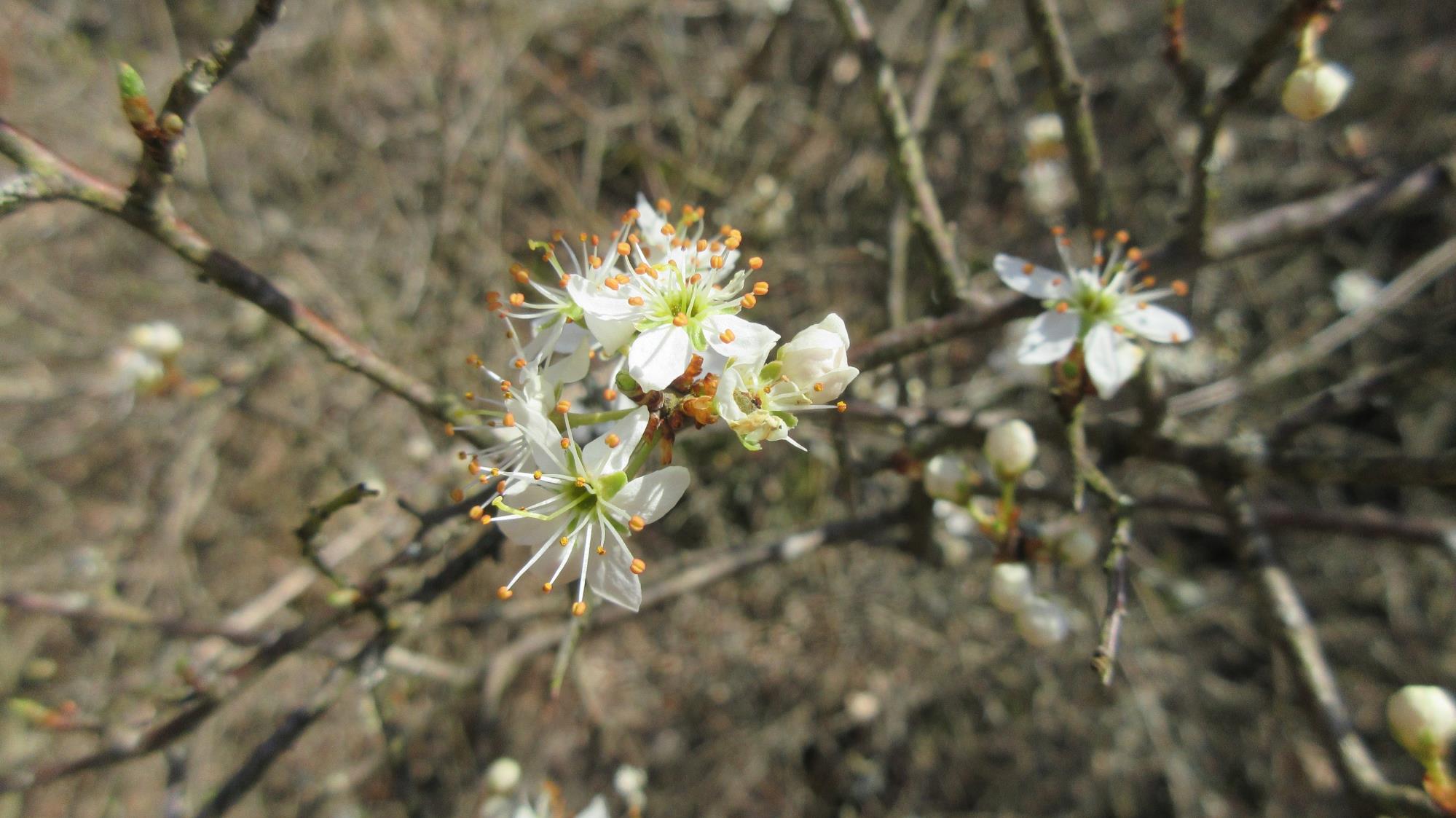 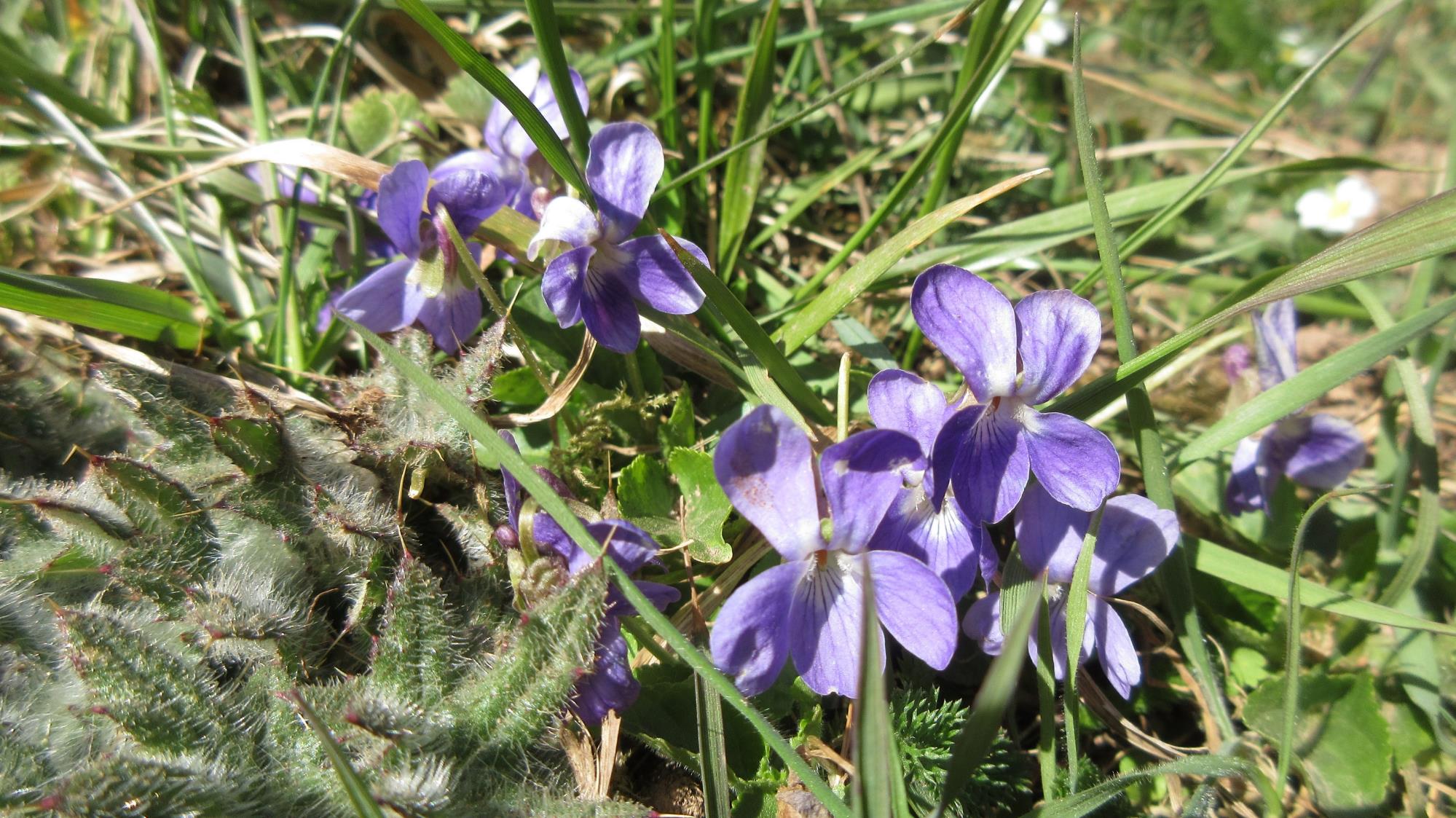 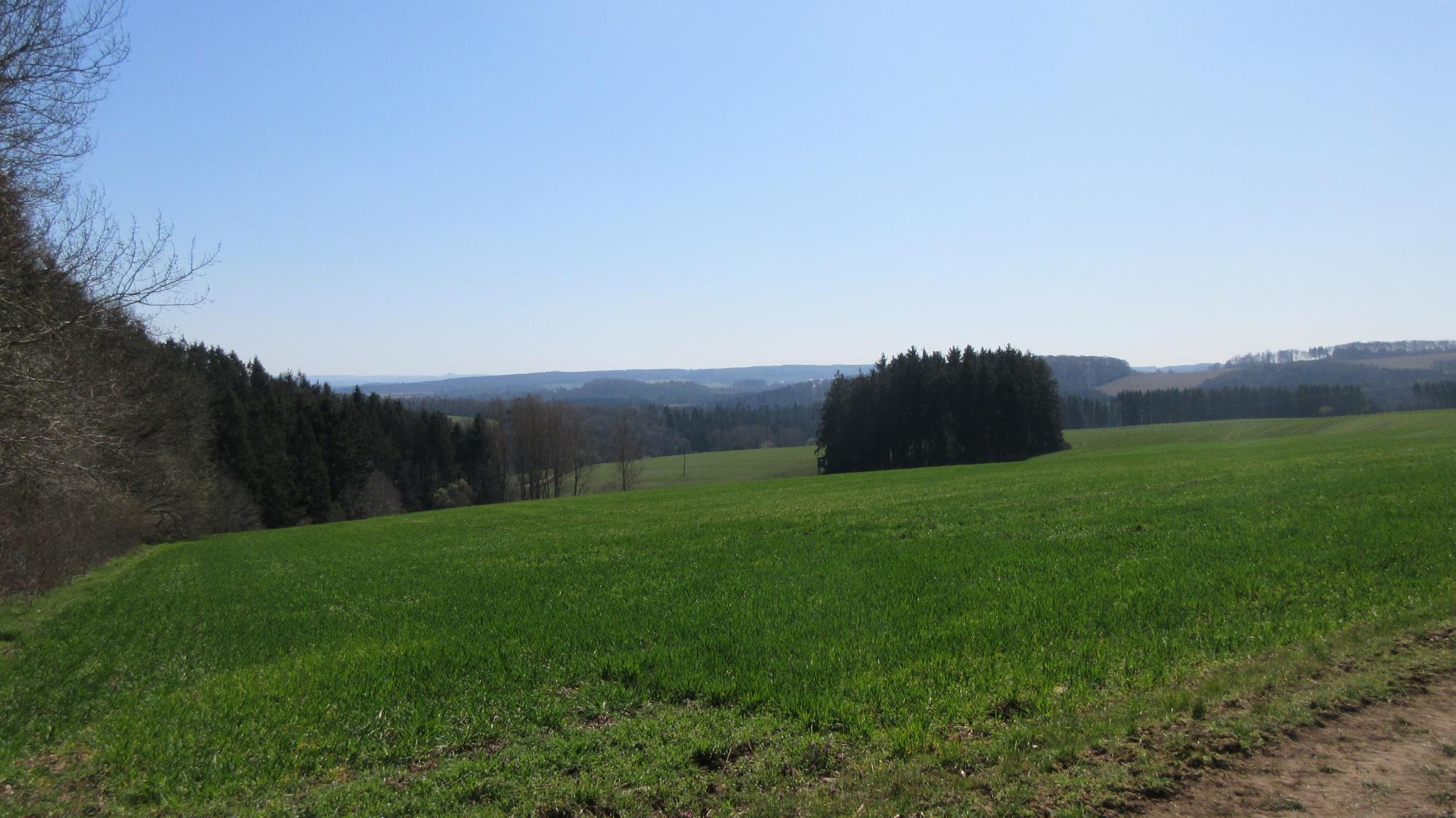 Nicht nur Corona – auch Sabine* !
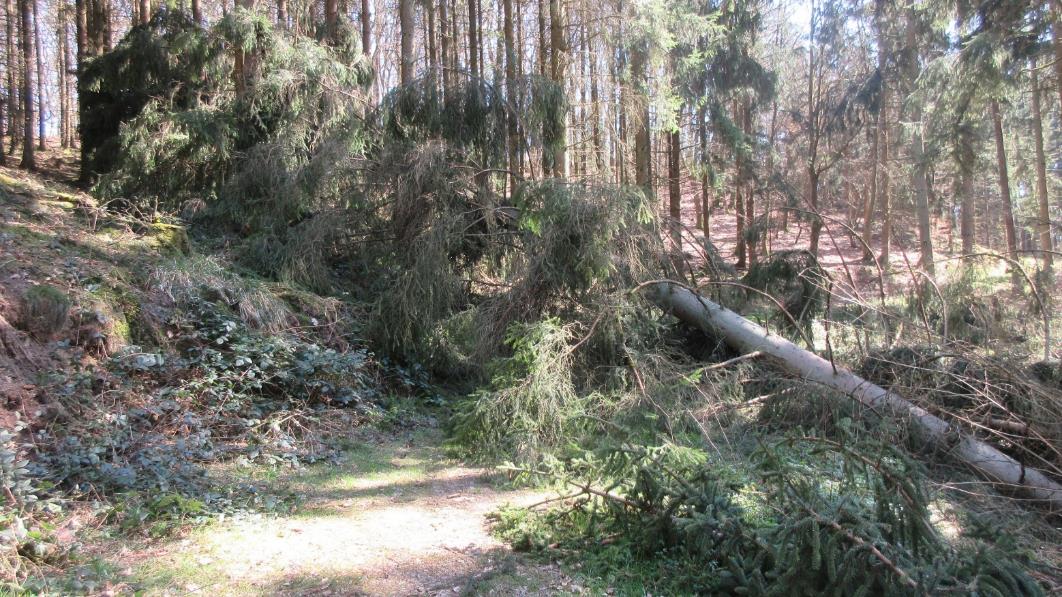 *Sabine war das Orkantief im Februar !
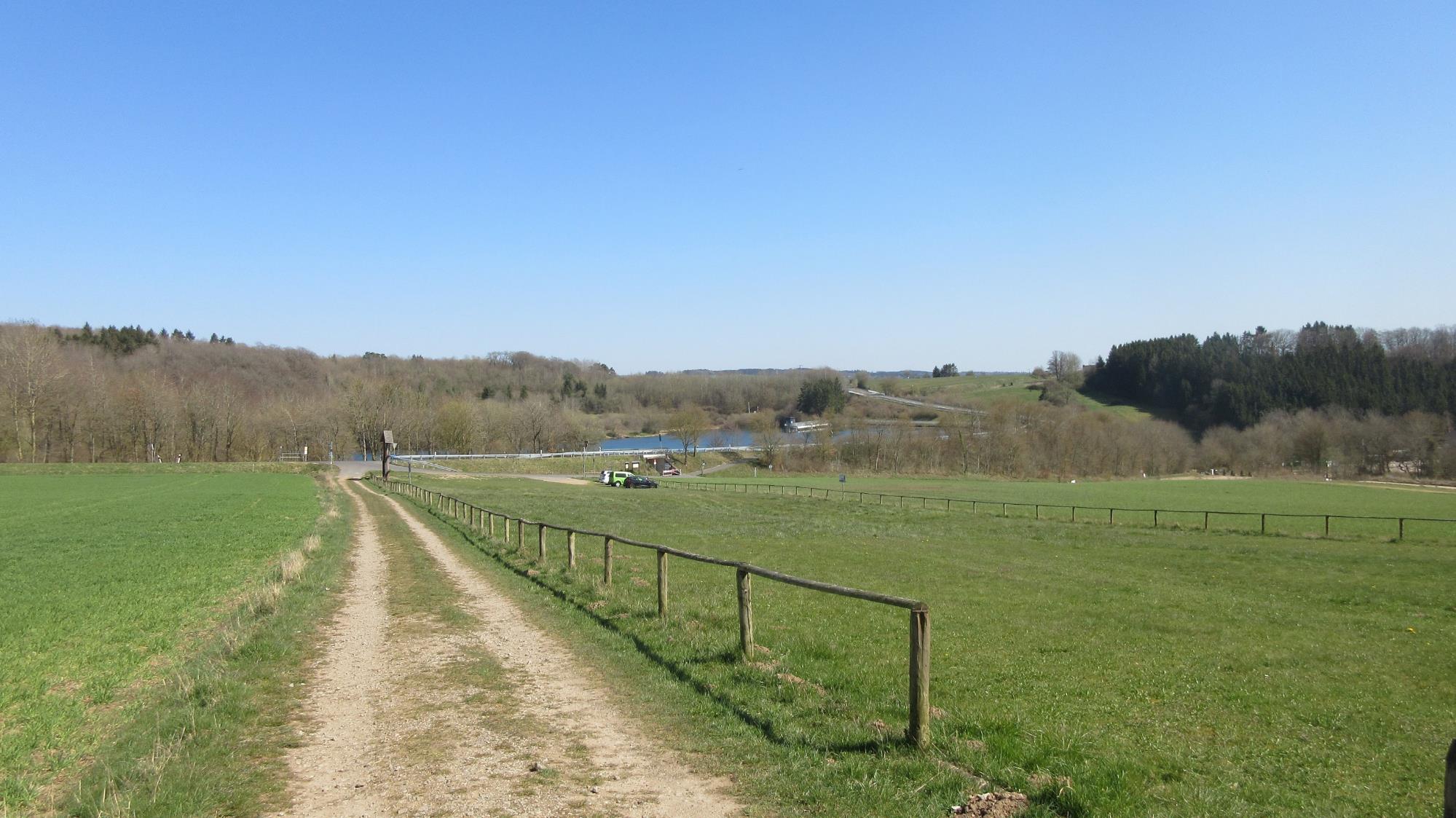 Freilinger See
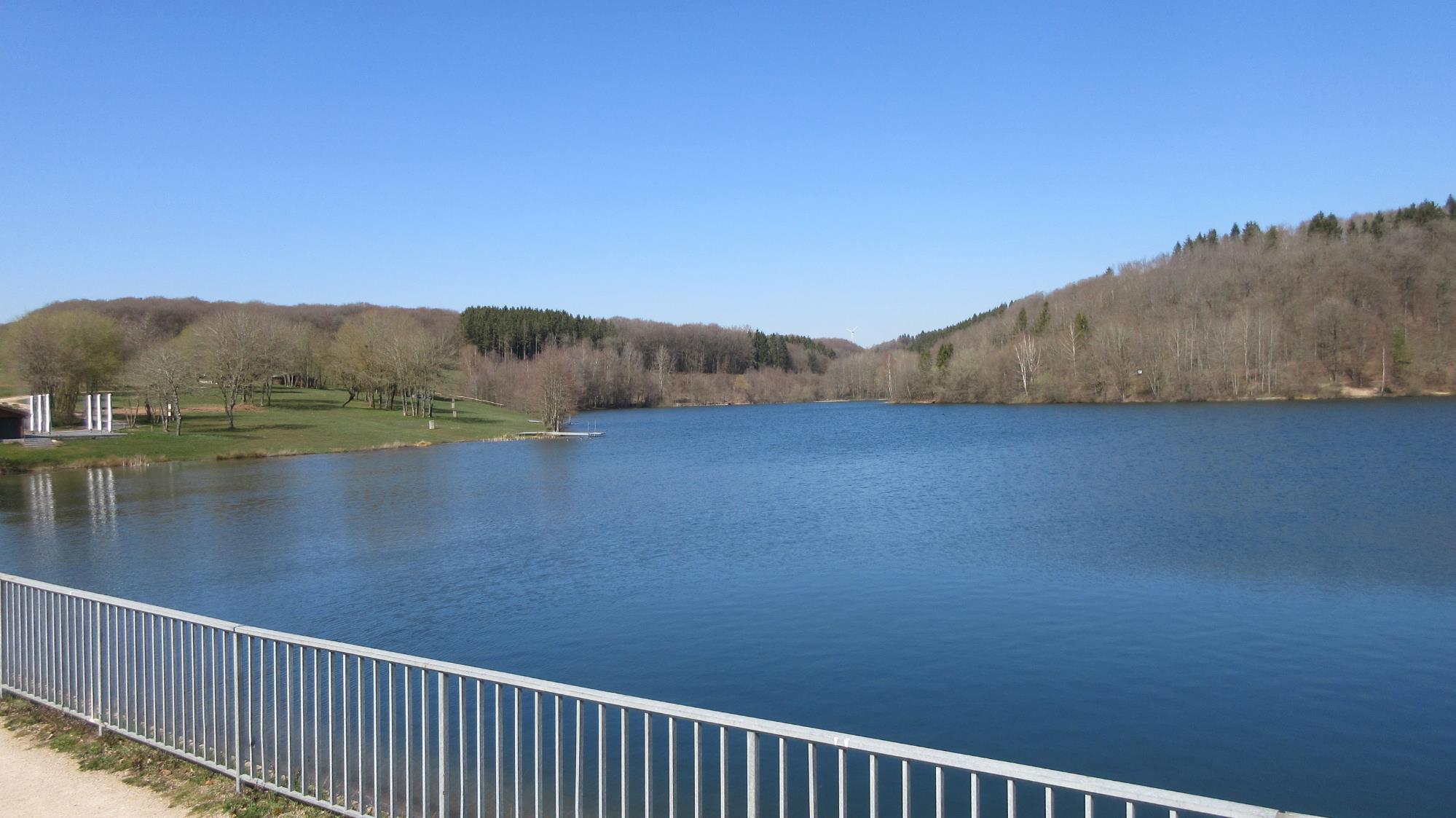 Auch hier – alles geschlossen !
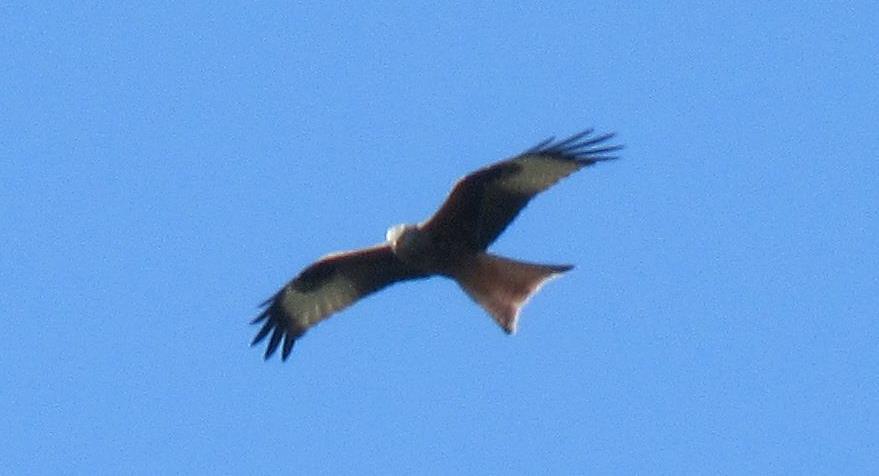 Ein Milan
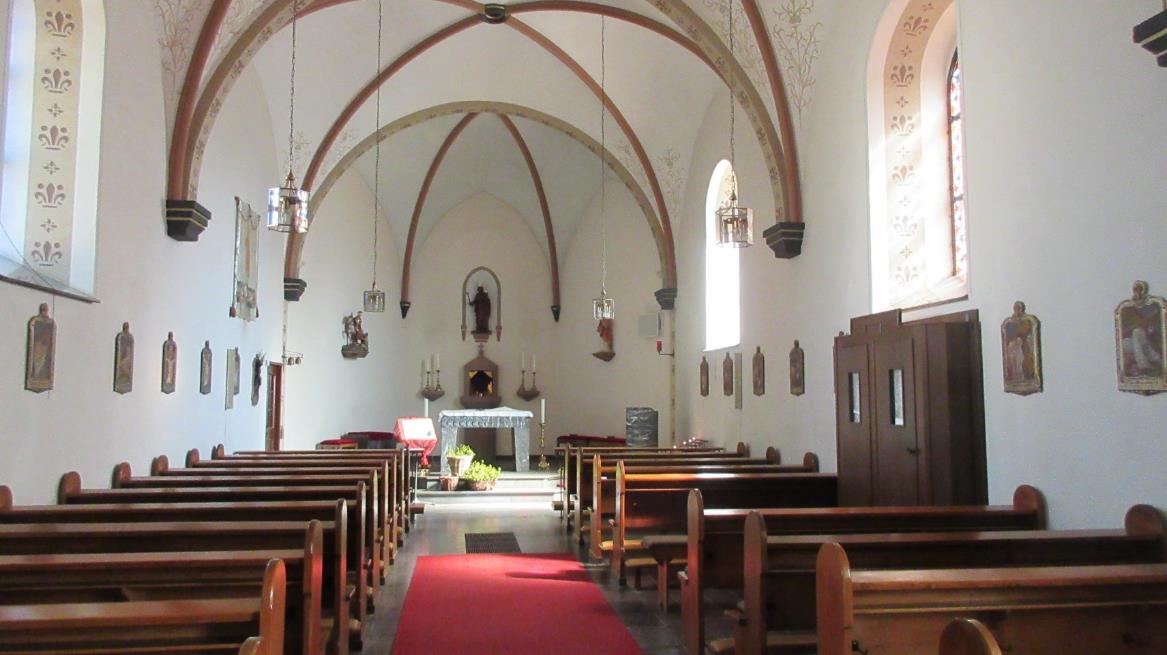 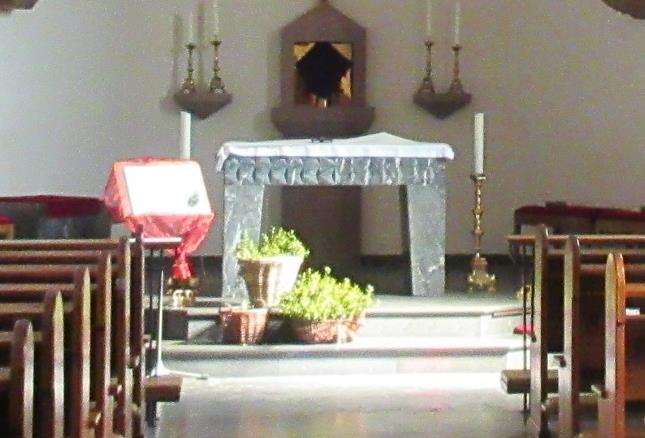 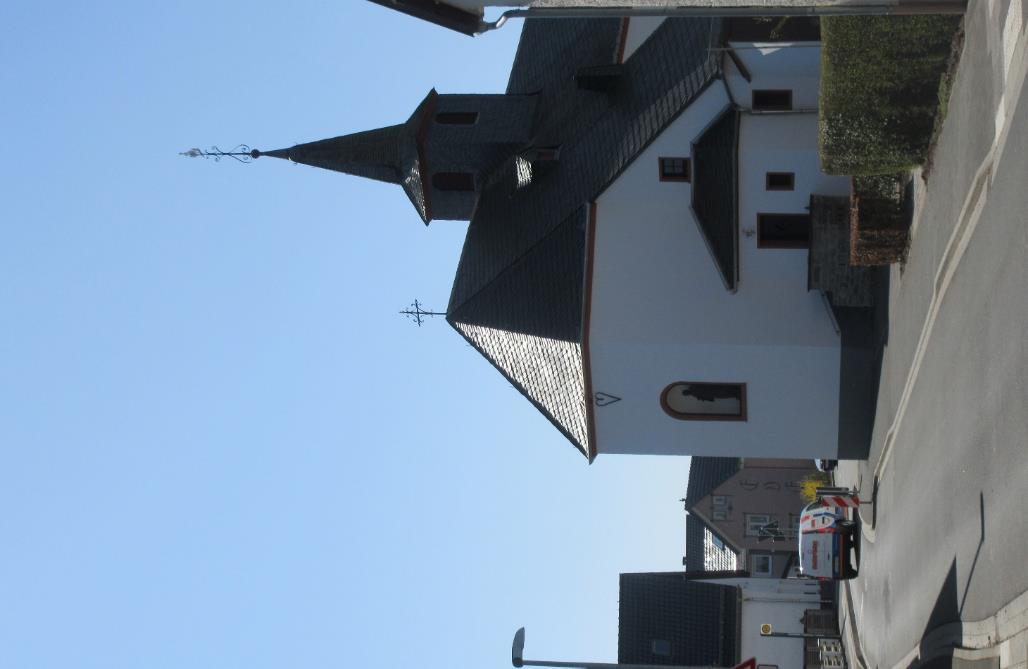 Die Kirche in Freilingen :
Hier gab es Körbe voll Buchsbaum vom Palmsonntag
In Kelmis  waren die nicht erlaubt, da die Gemeindeverwaltung einen wegen Corona verbotenen Menschenauflauf befürchtete…
MERKE: die Belgier sind viel gläubiger als die Deutschen
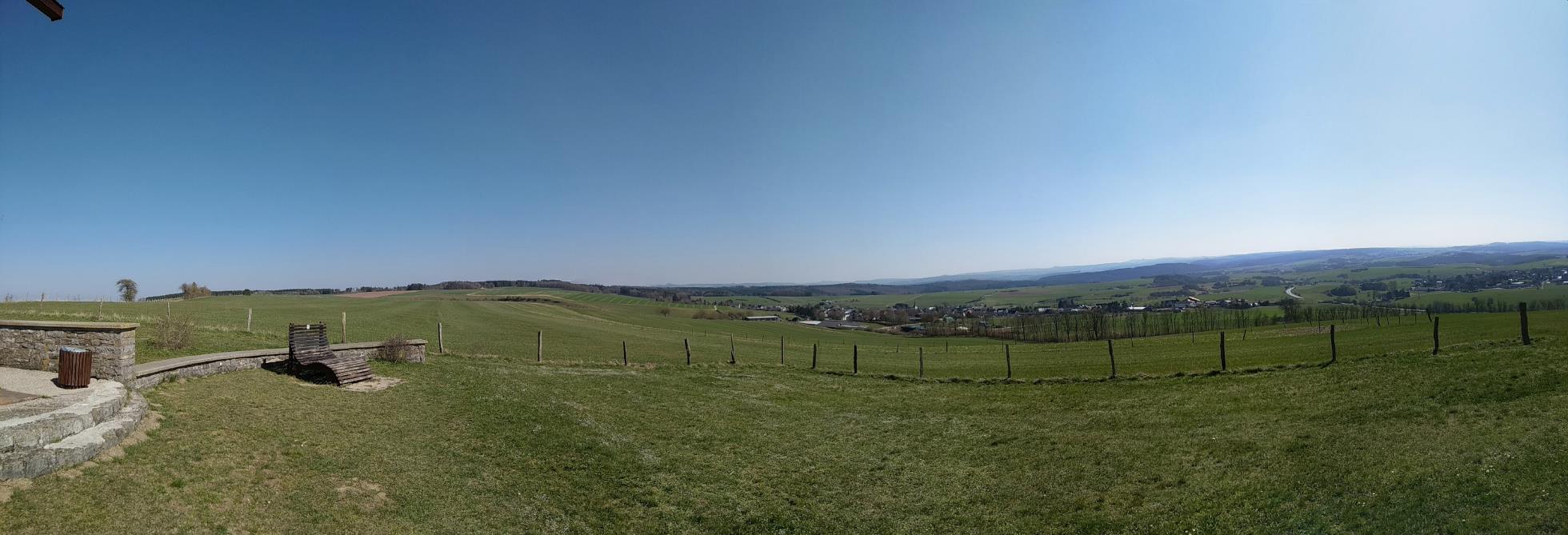 Blick vom Hünerberg
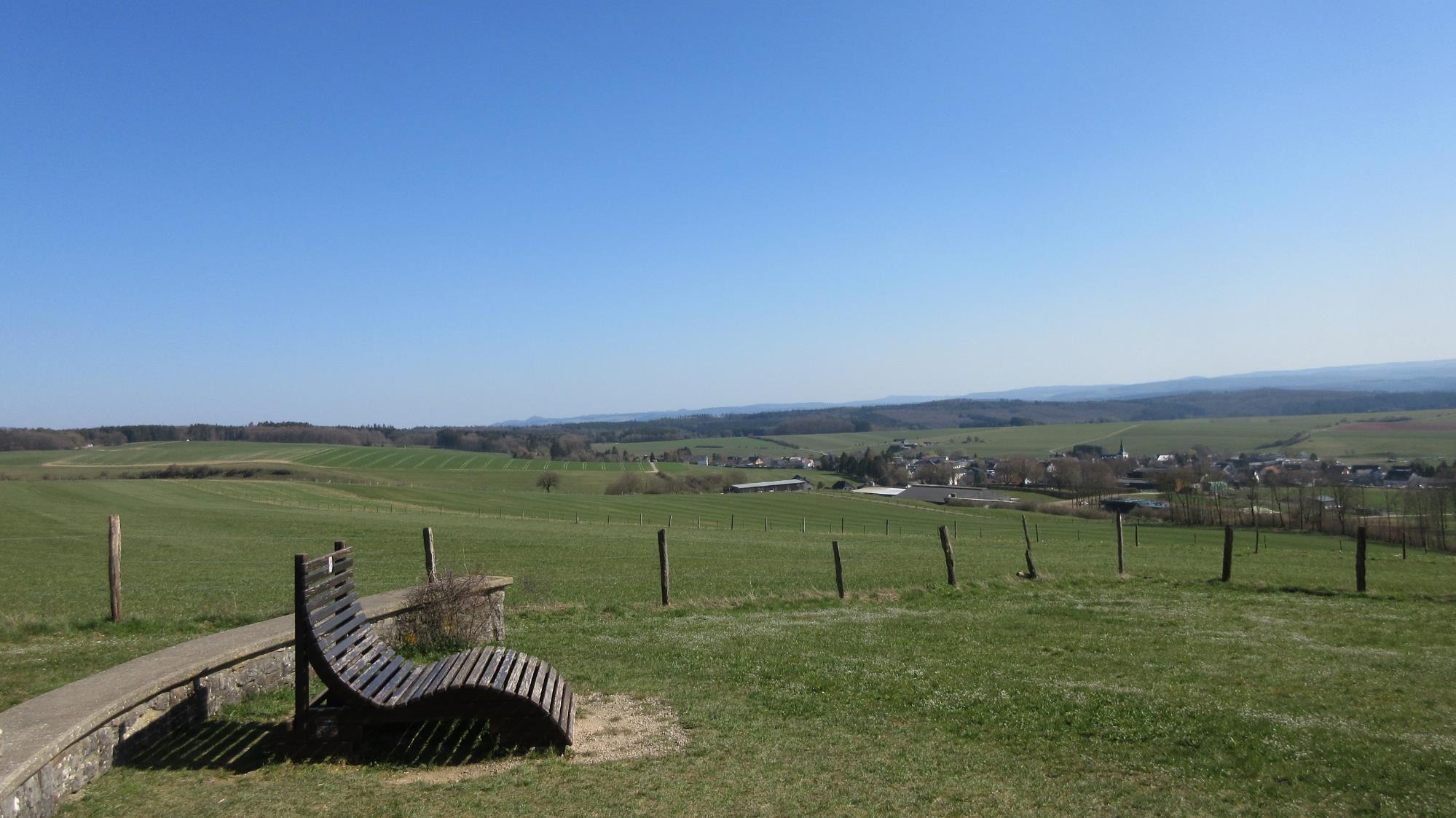 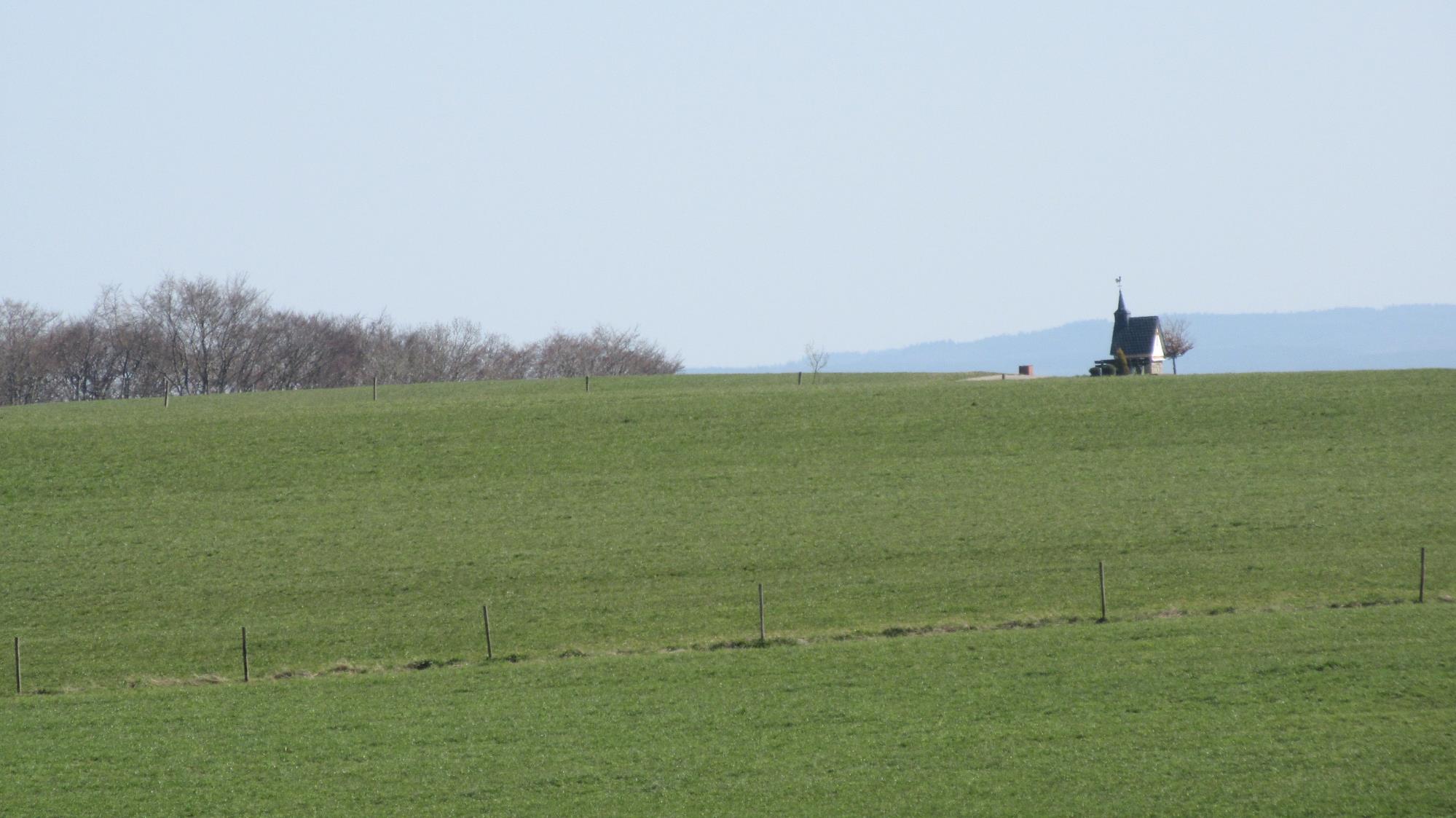 Marienkapelle bei Lommersdorf
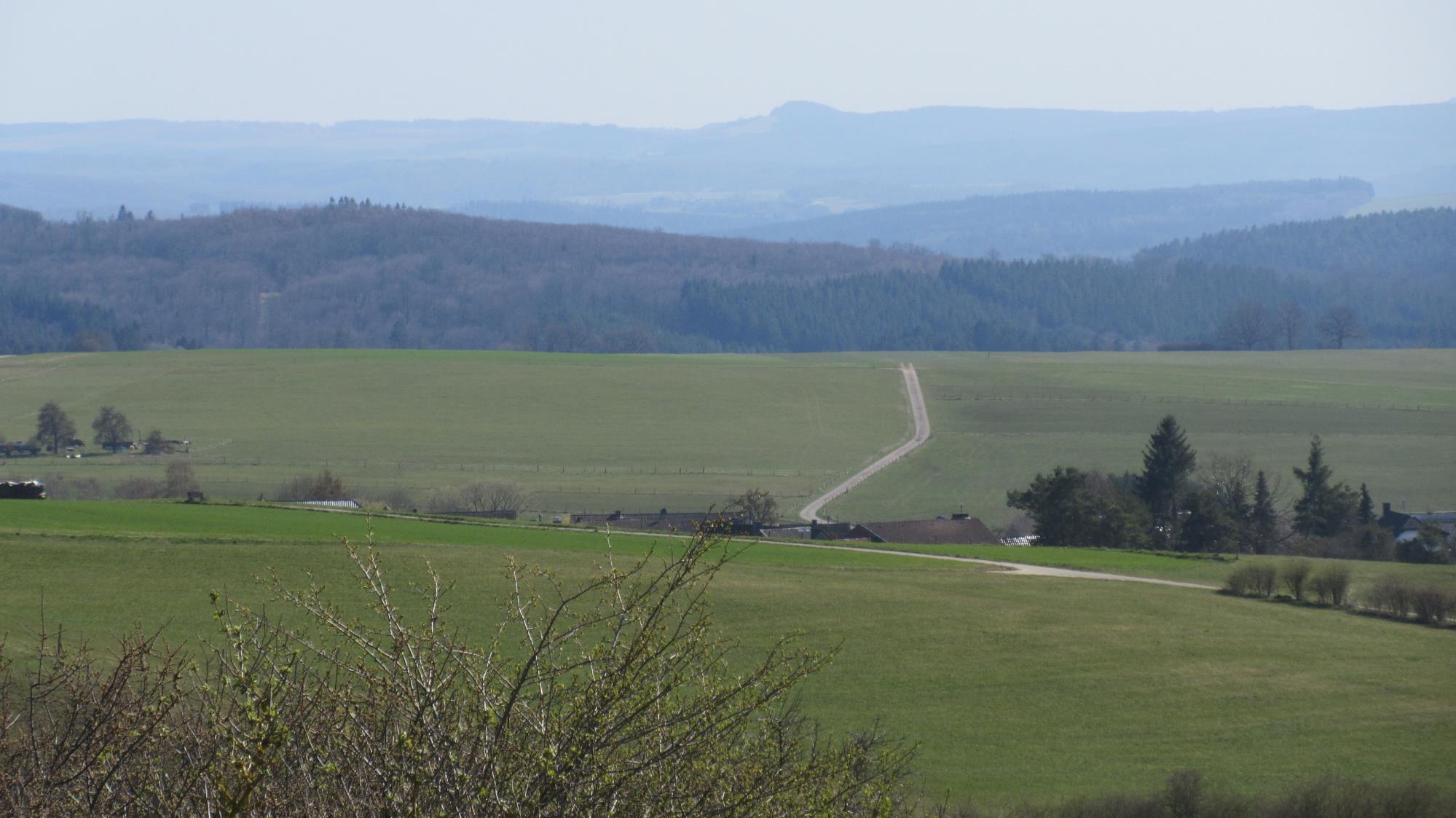 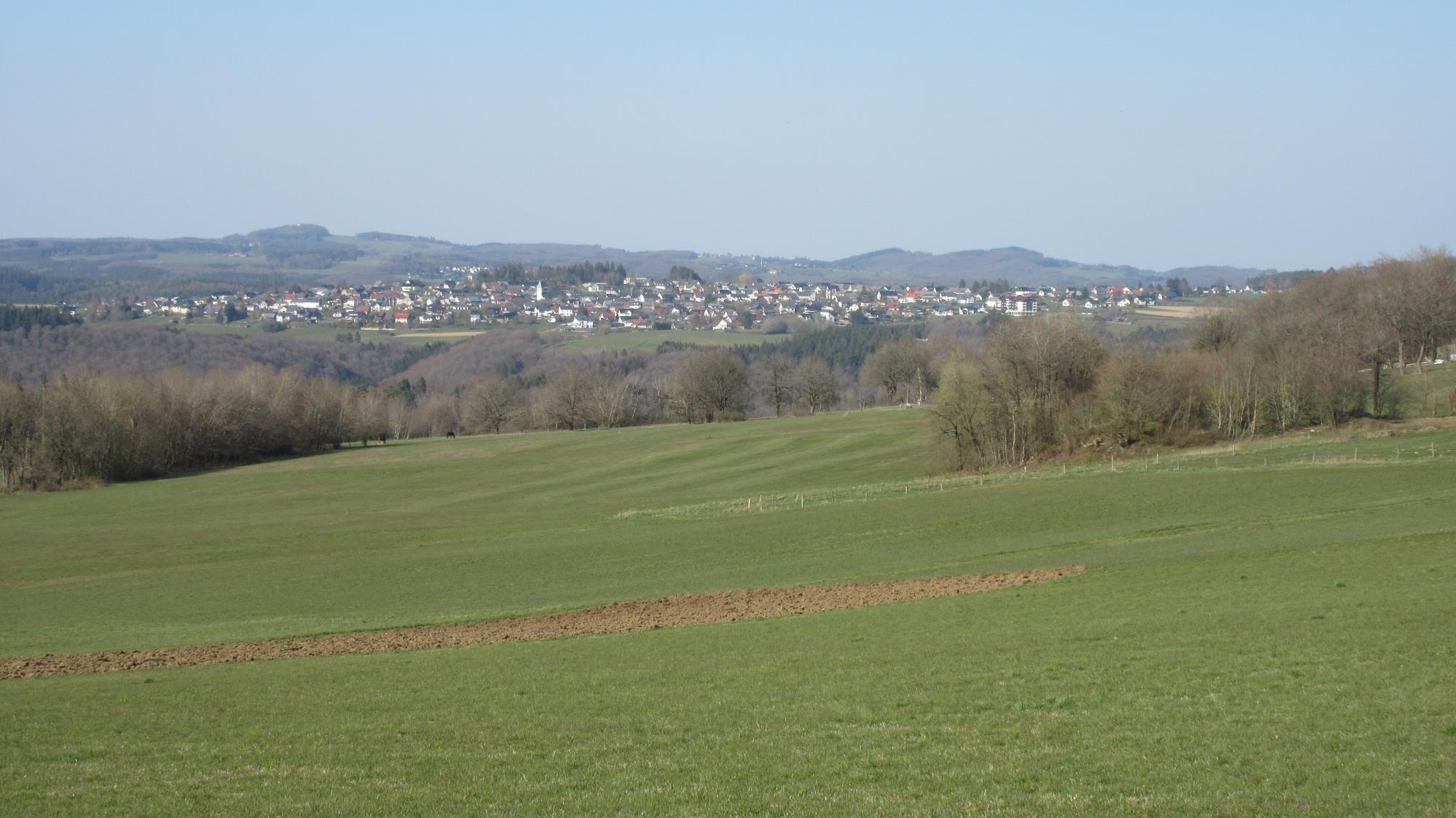 Blick auf Wershofen
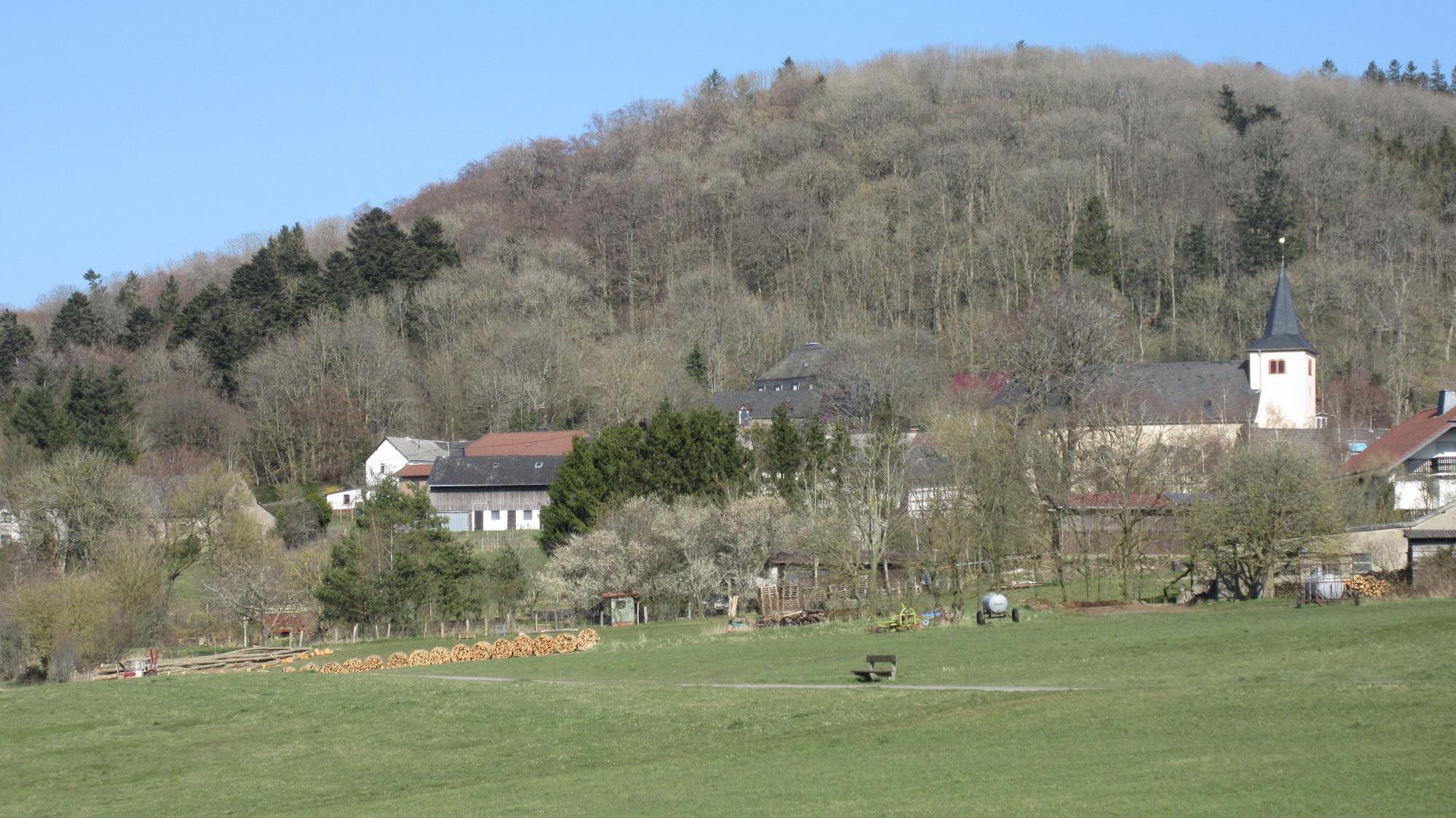 Wieder zurück in Aremberg
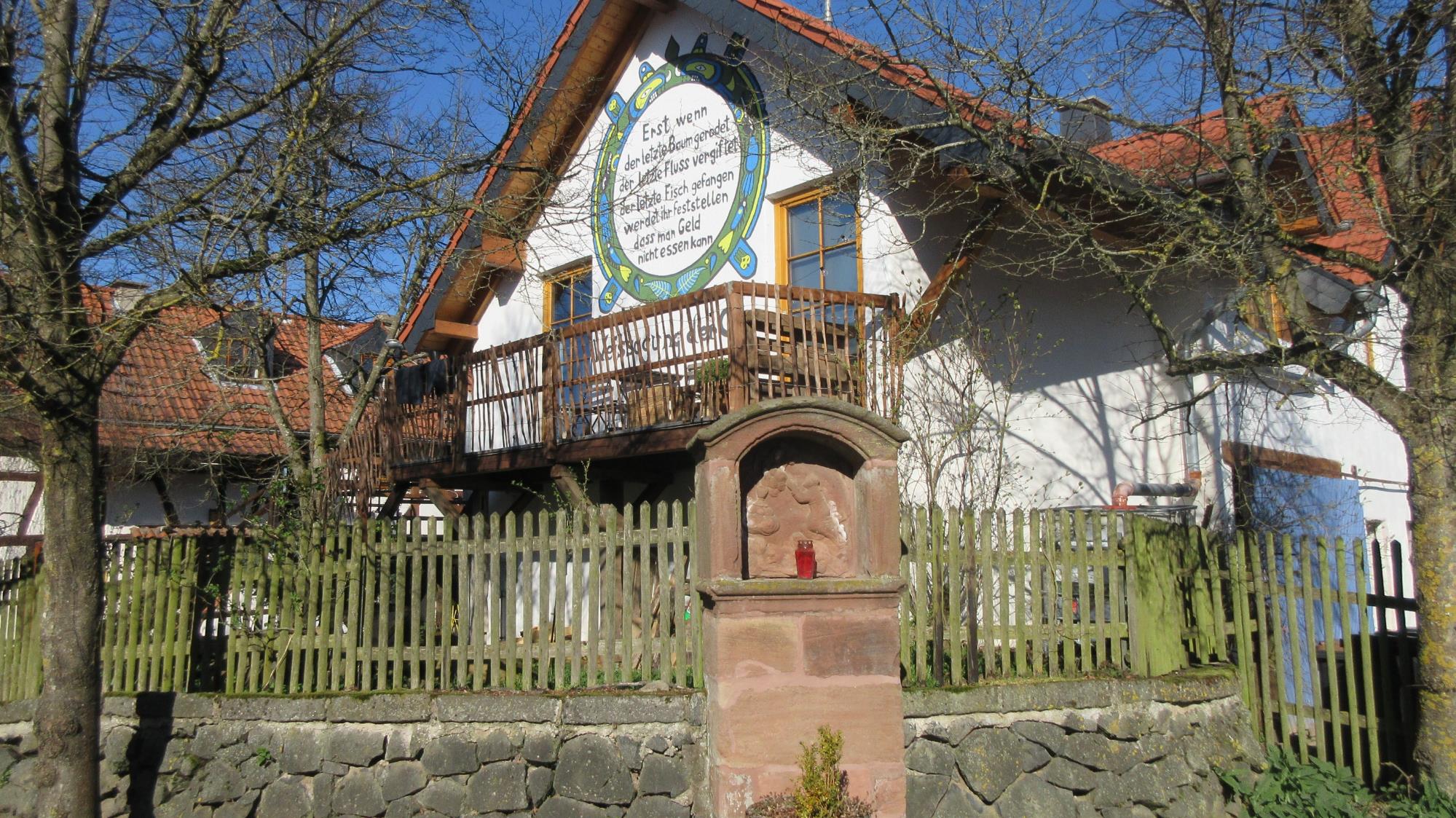 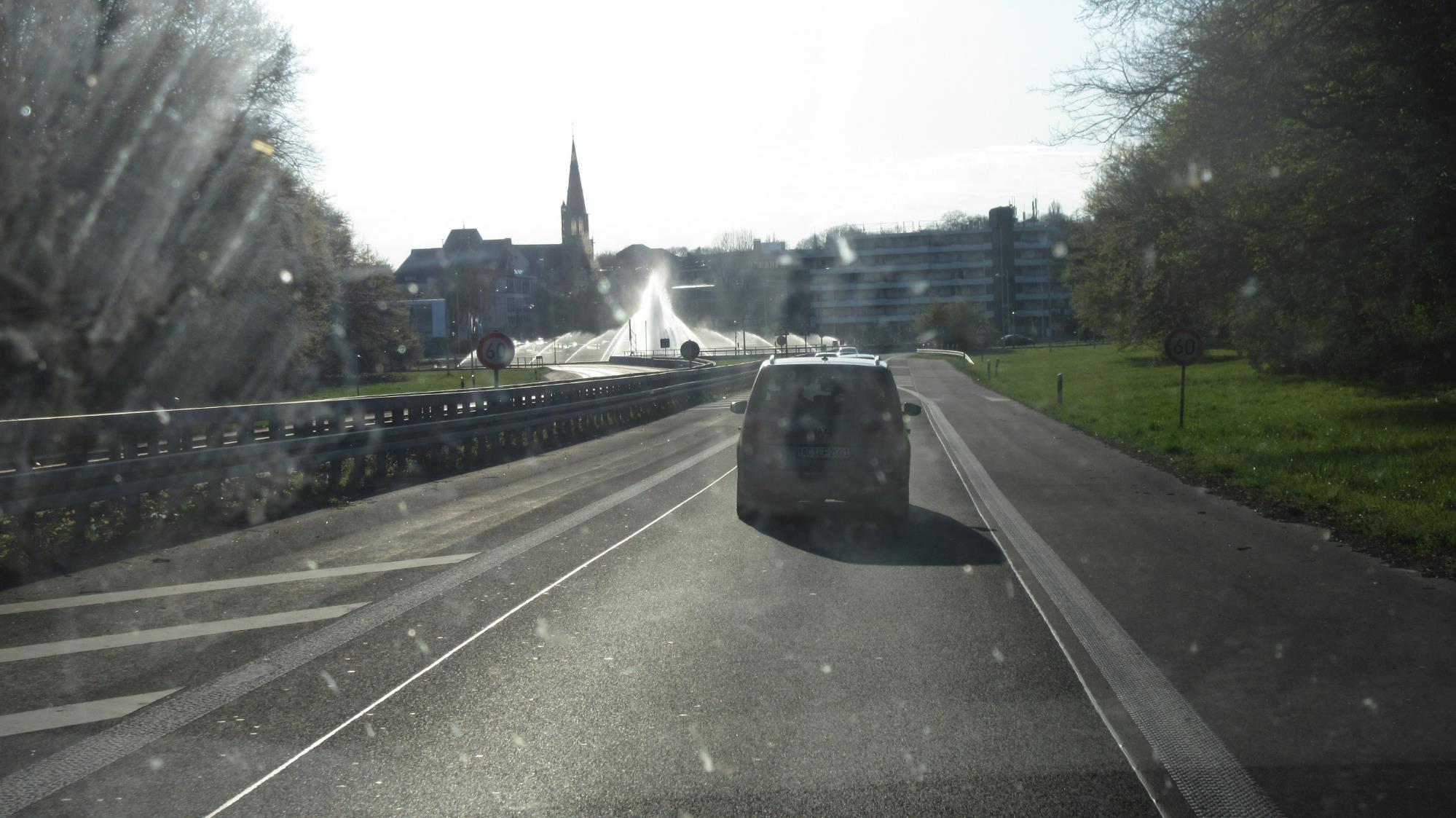 Auf dem Rückweg nach Kelmis – am Europaplatz in Aachen
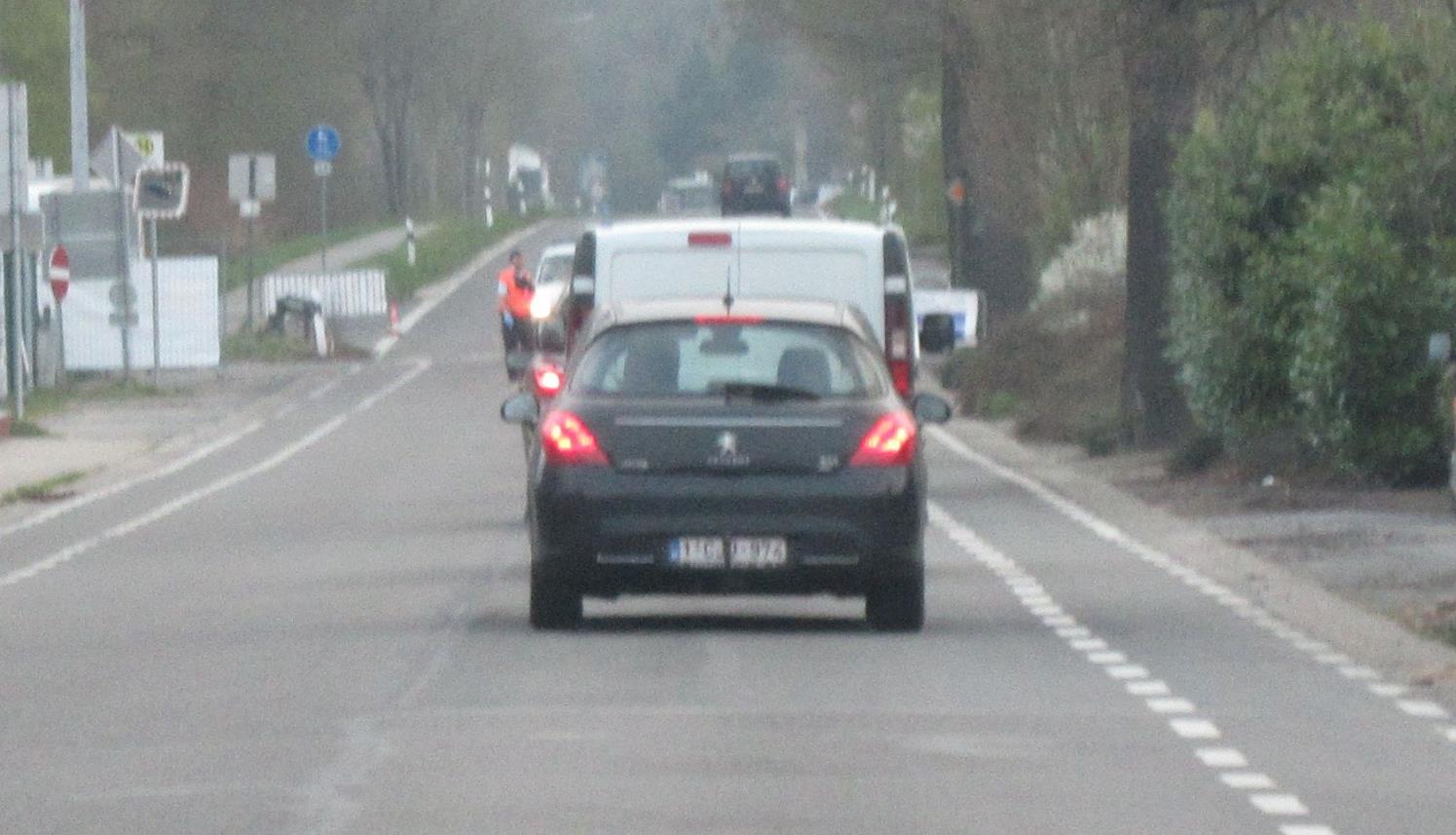 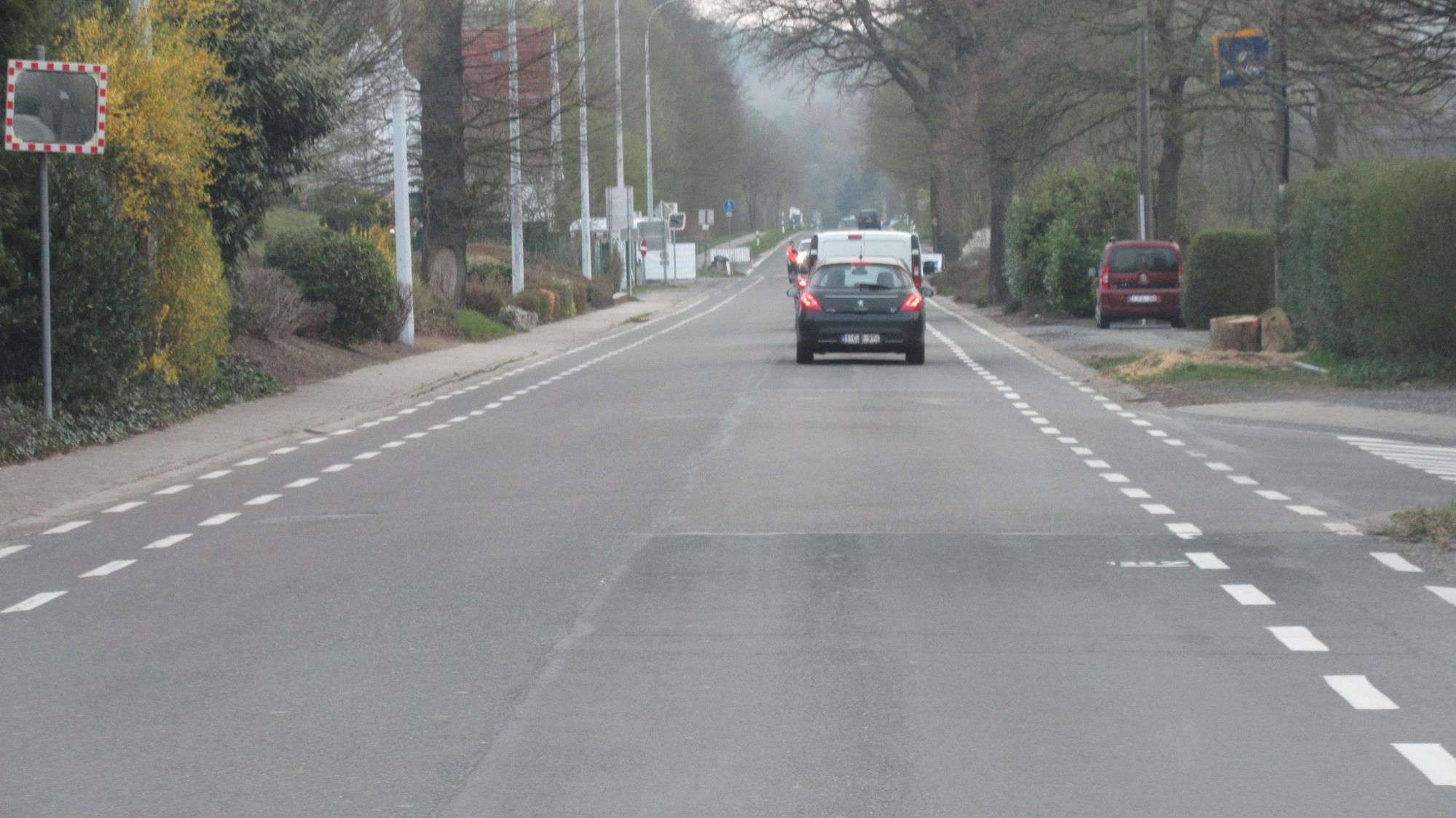 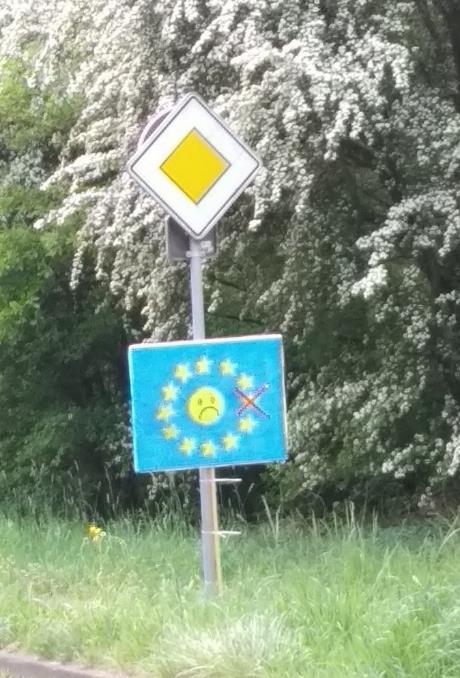 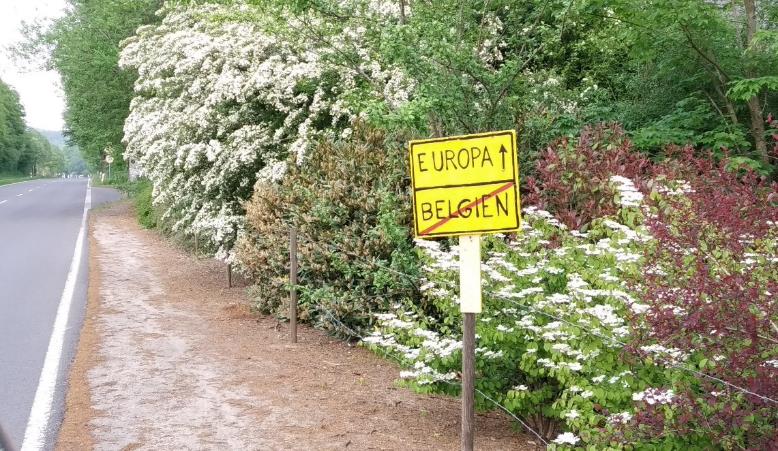 Die beiden Verkehrsschilder stammen eigentlich nicht aus dieser Woche ganz zu Anfang der Krise - sie sind erst einige Wochen später an der Grenze  aufgetaucht, als vielen Leute die Schikanen der Schnüffelei nach Aldi- Einkäufen und die Kontrollen zur Entdeckung eines unrechtmäßigen Grenzübertritts mächtig auf die Nerven gingen ….
Tag 2  - 7.4.2020
Aremberg - Insul
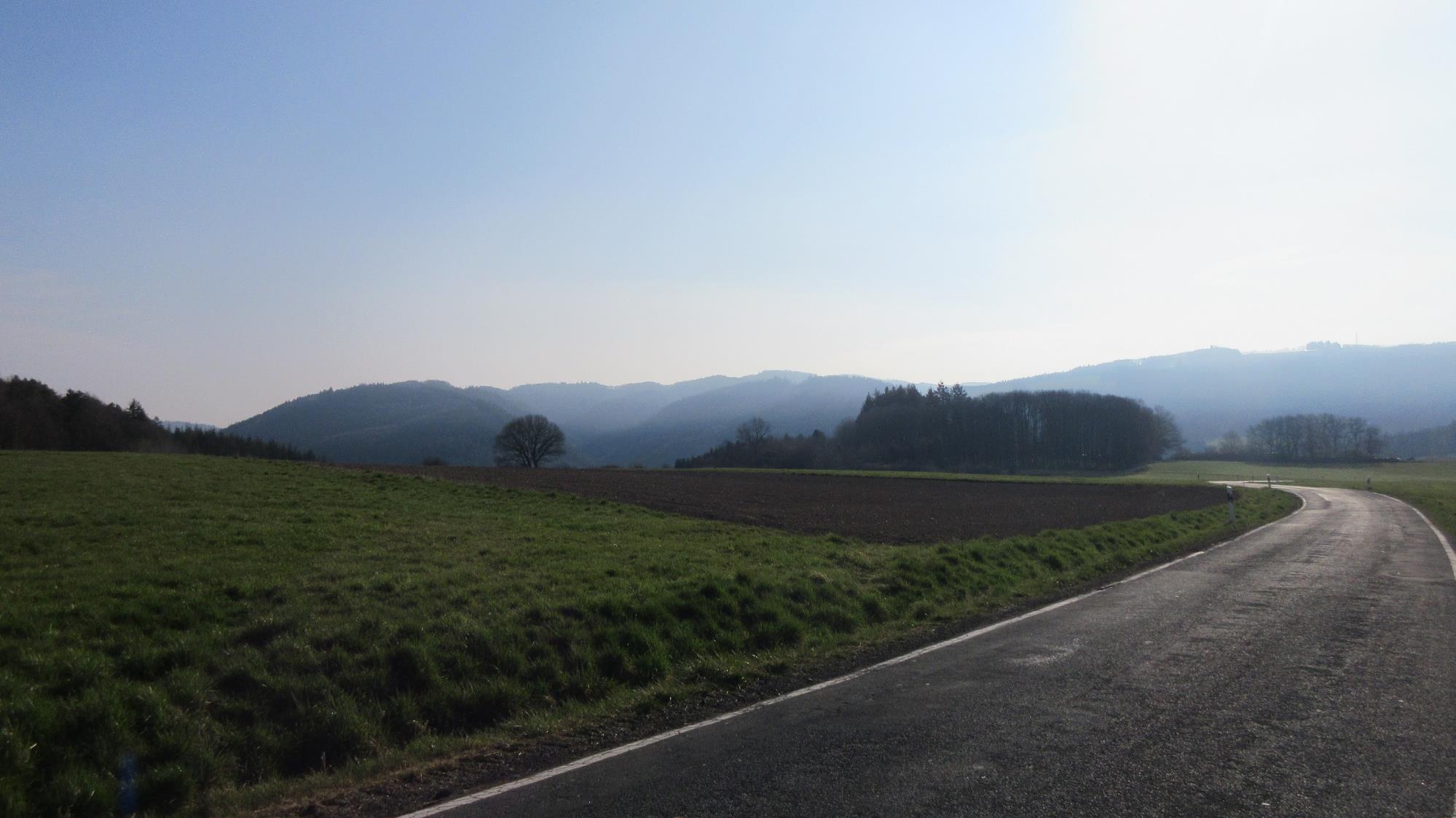 von Aremberg aus kilometerlange Abfahrt ins Ahrtal
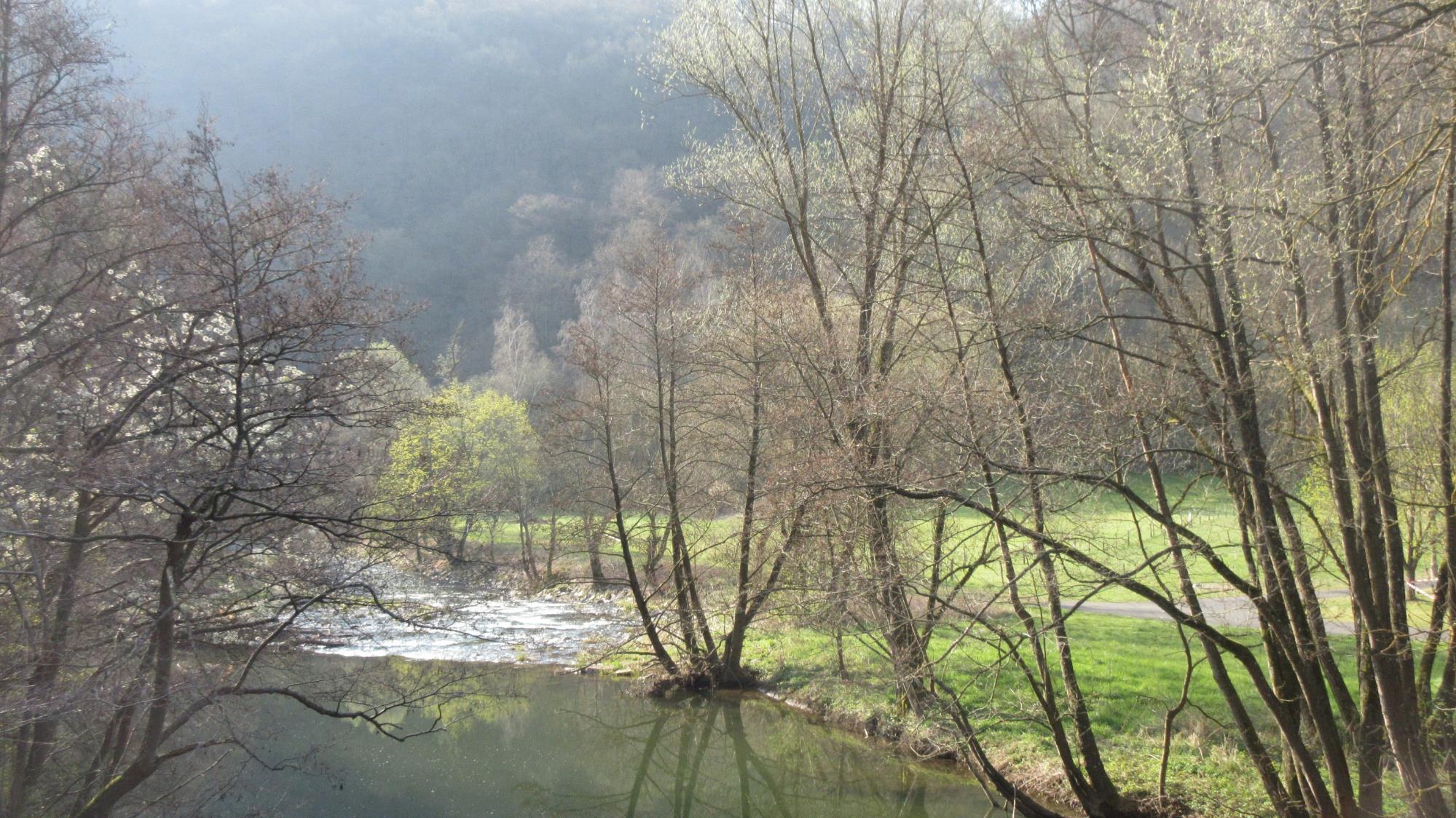 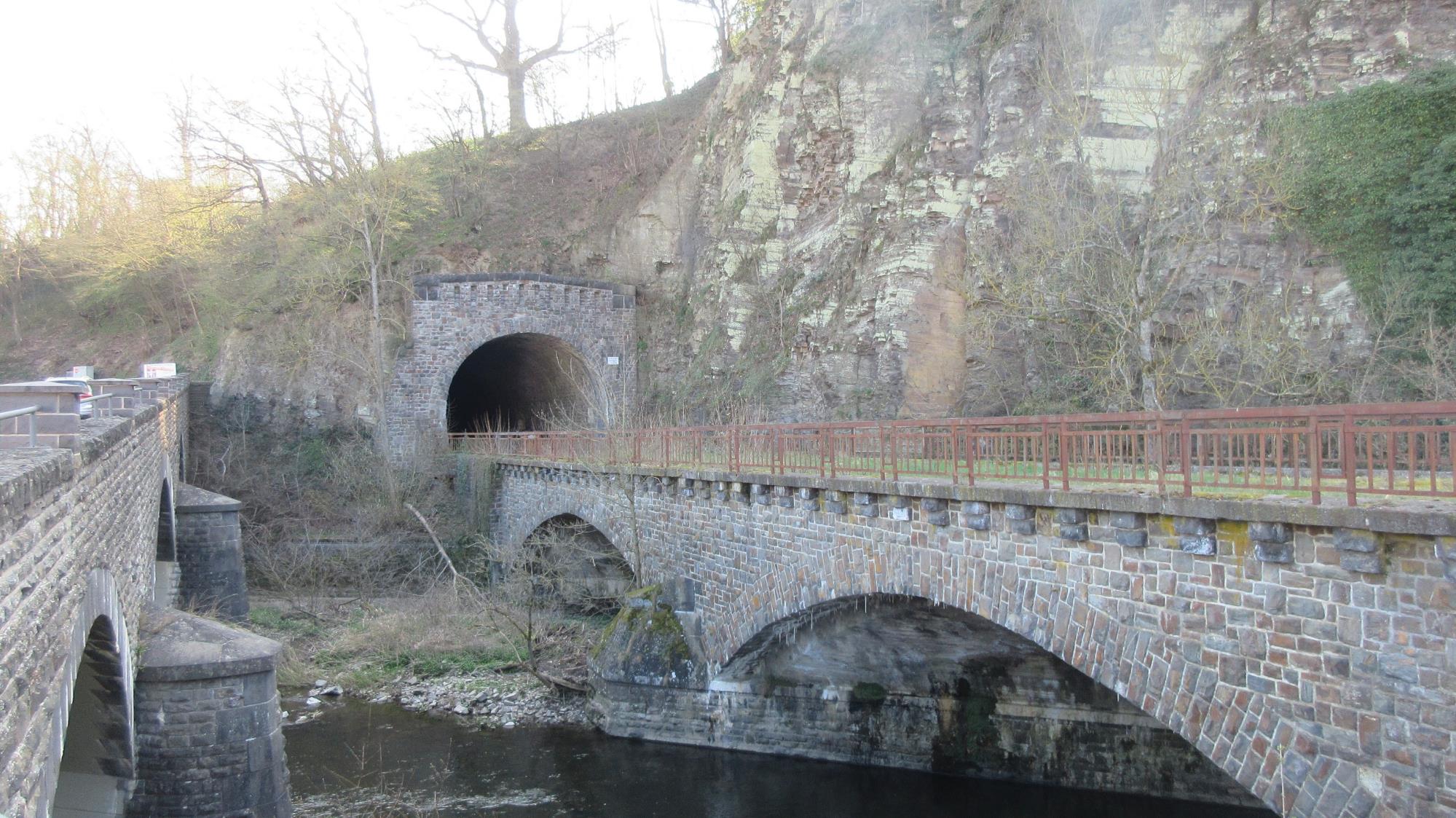 Ahrtal kompakt: Straße, Schiene und Fluss
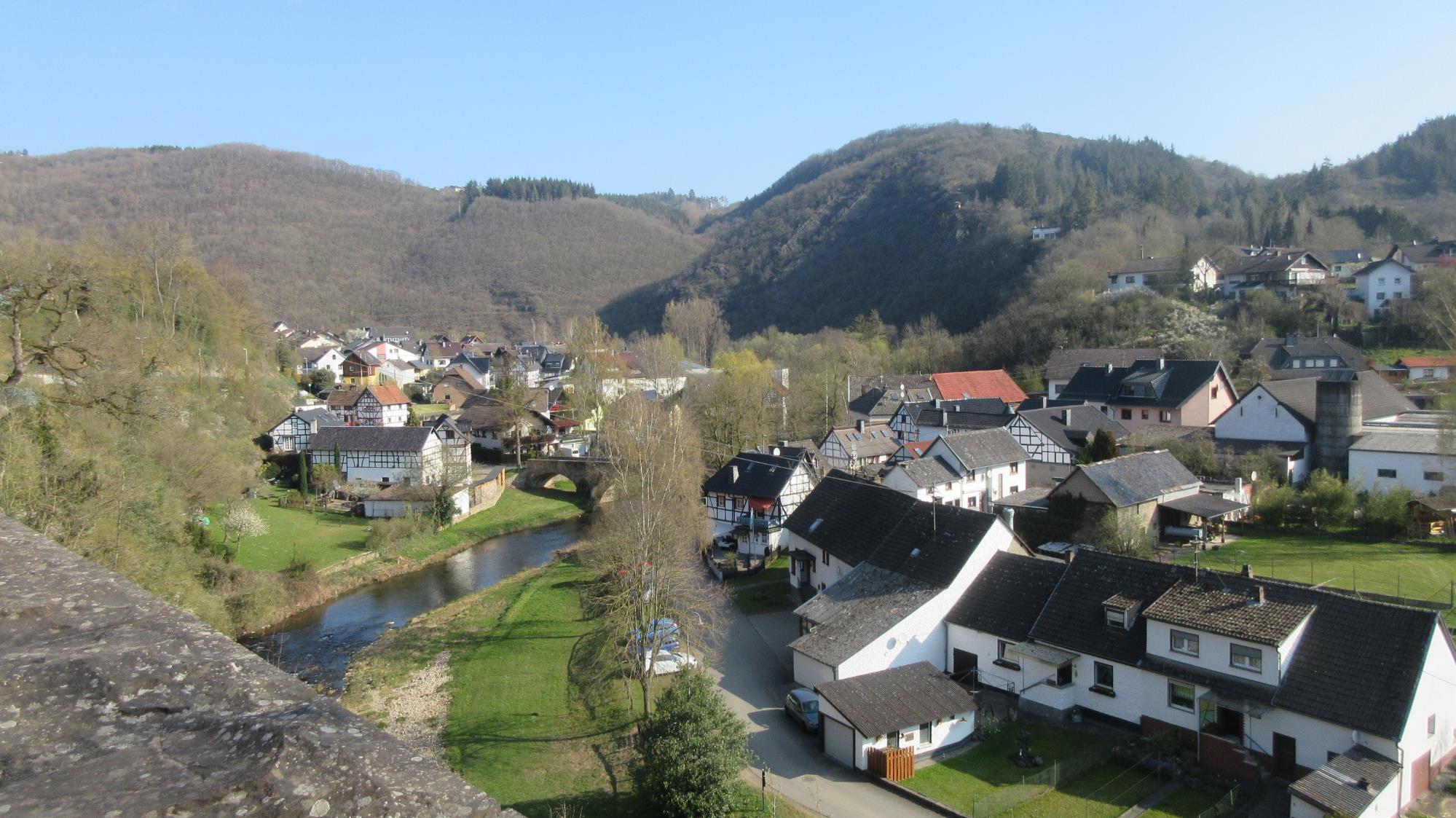 Blick auf Insul
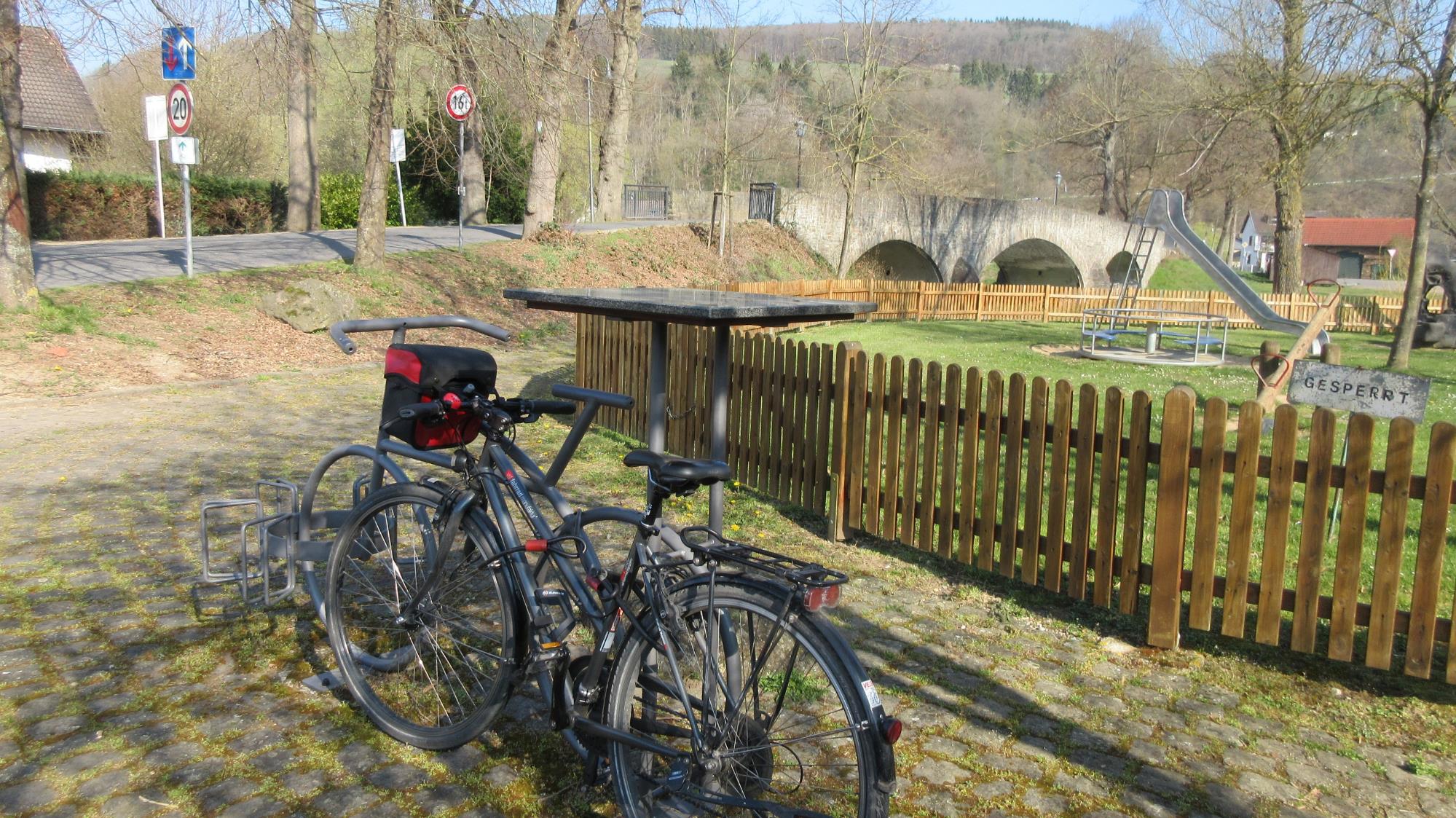 Ich habe das Rad in Insul abgestellt und bin dann ahraufwärts zurück nach Aremberg gewandert
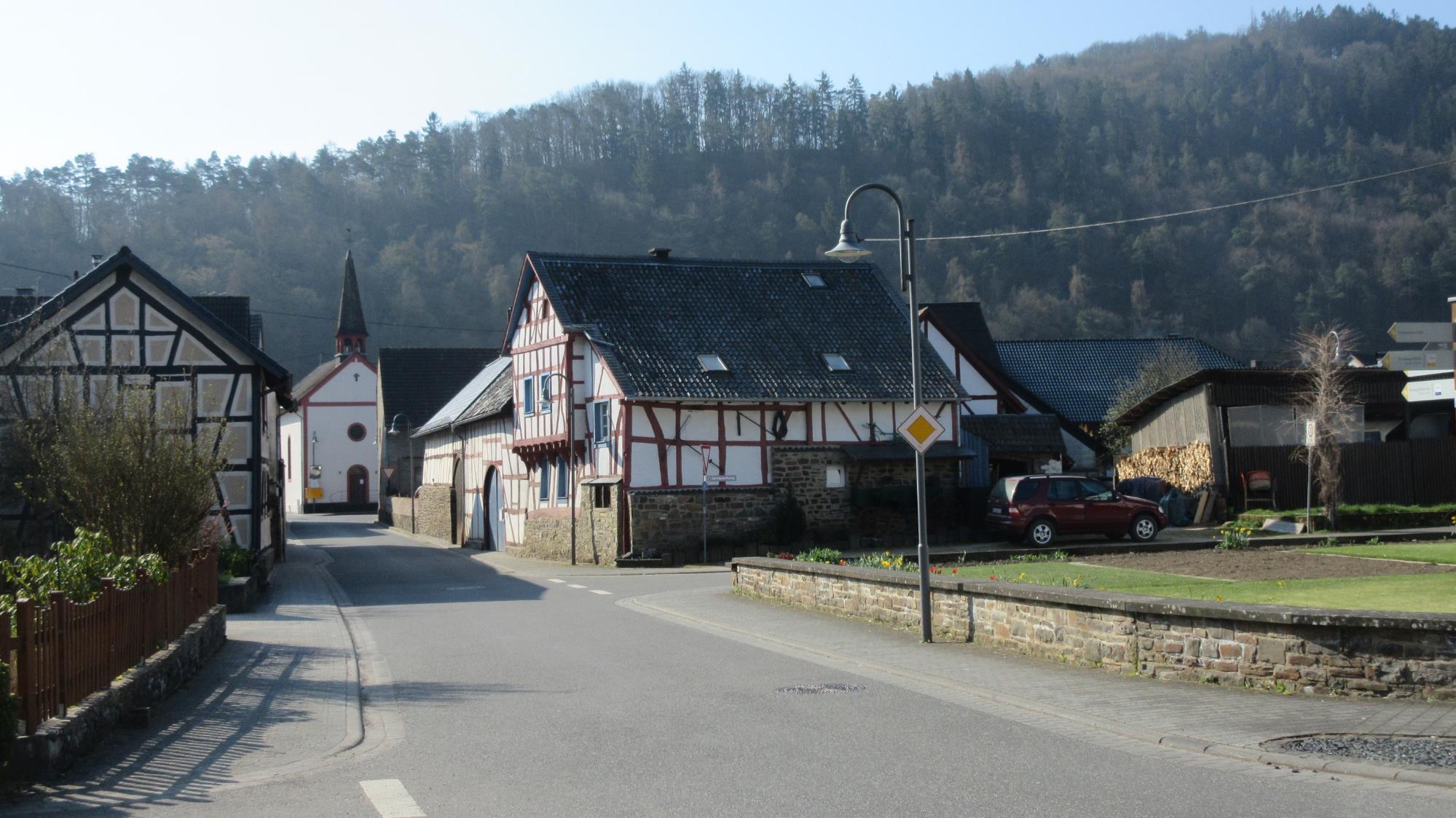 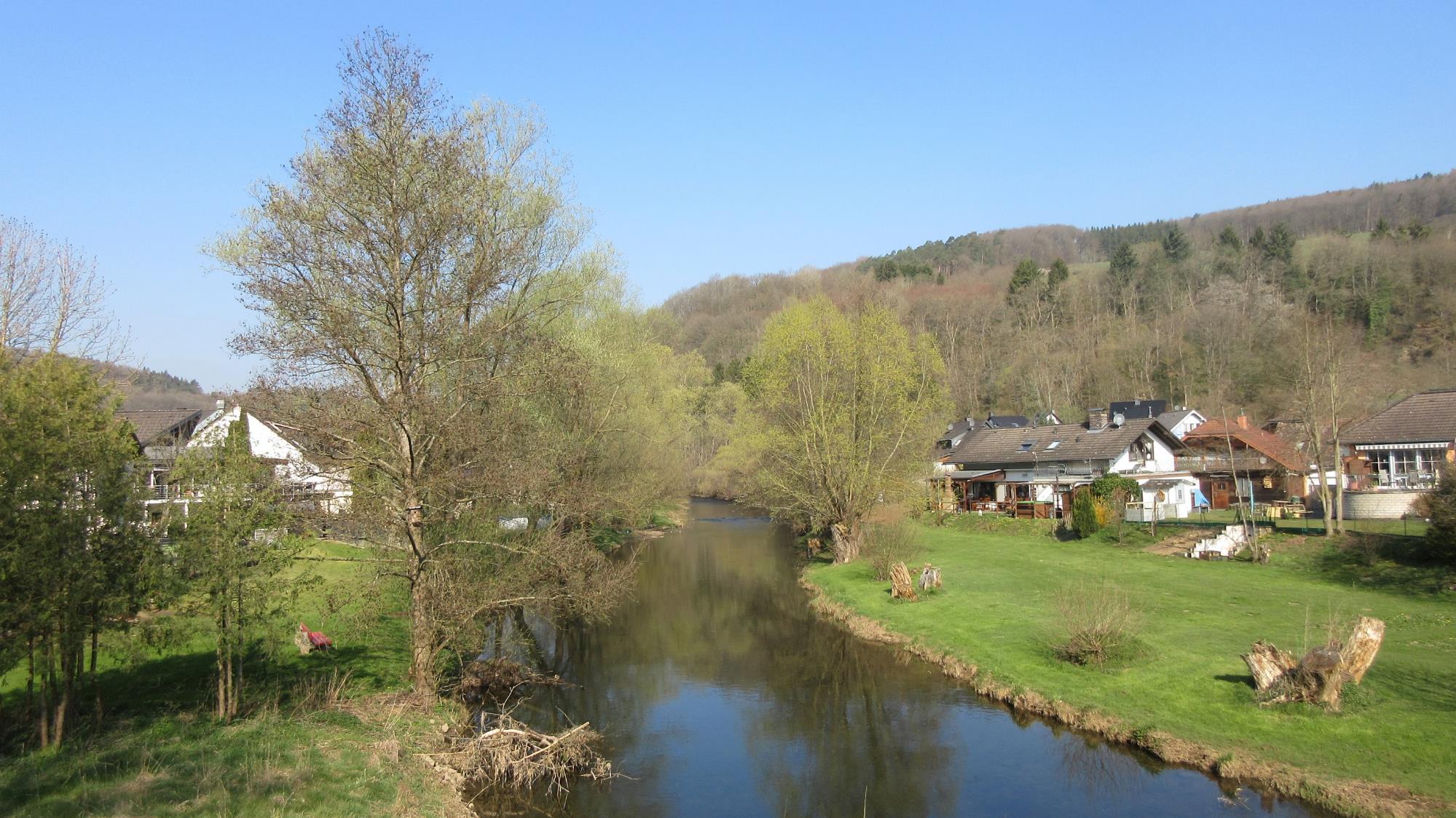 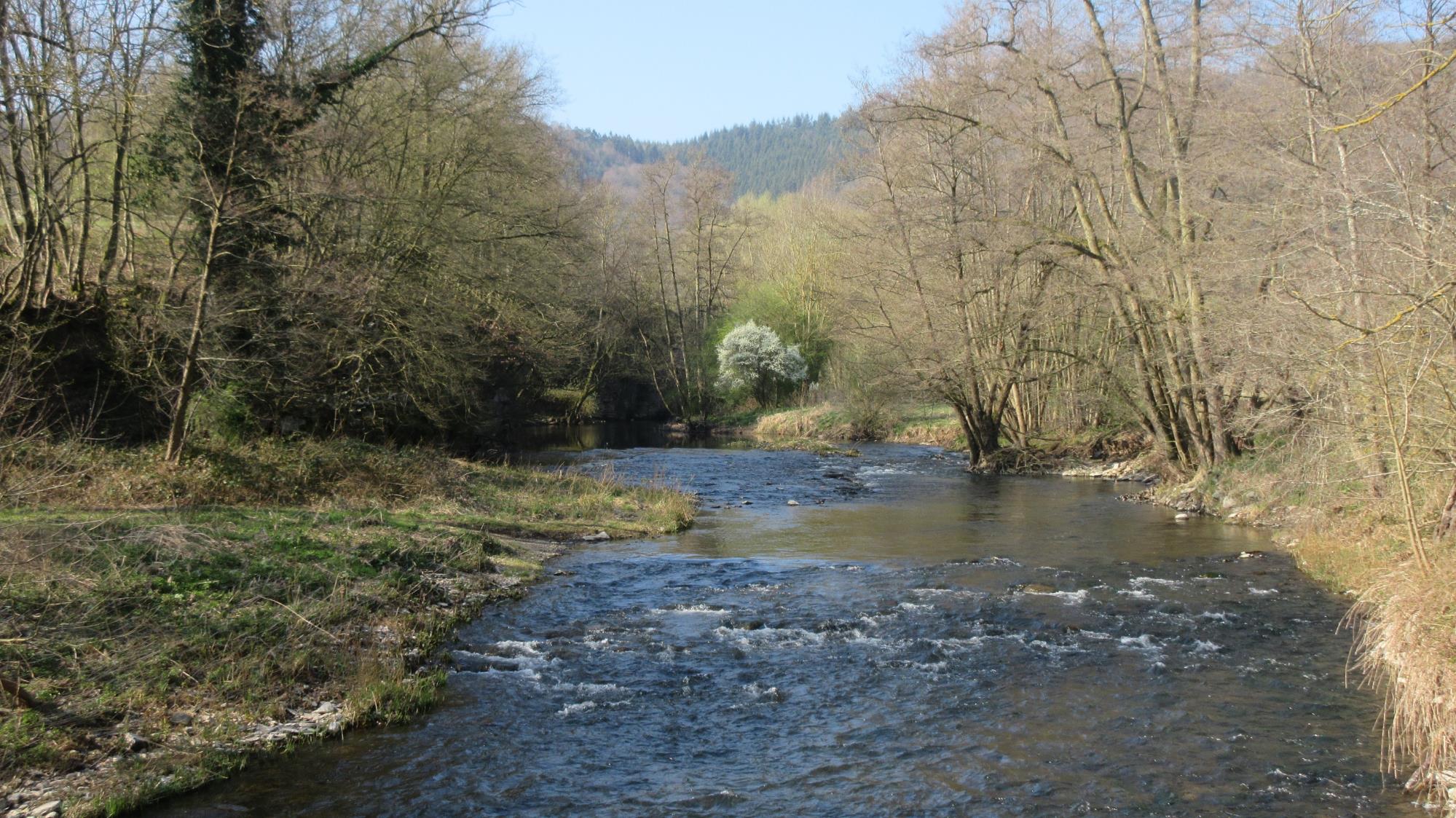 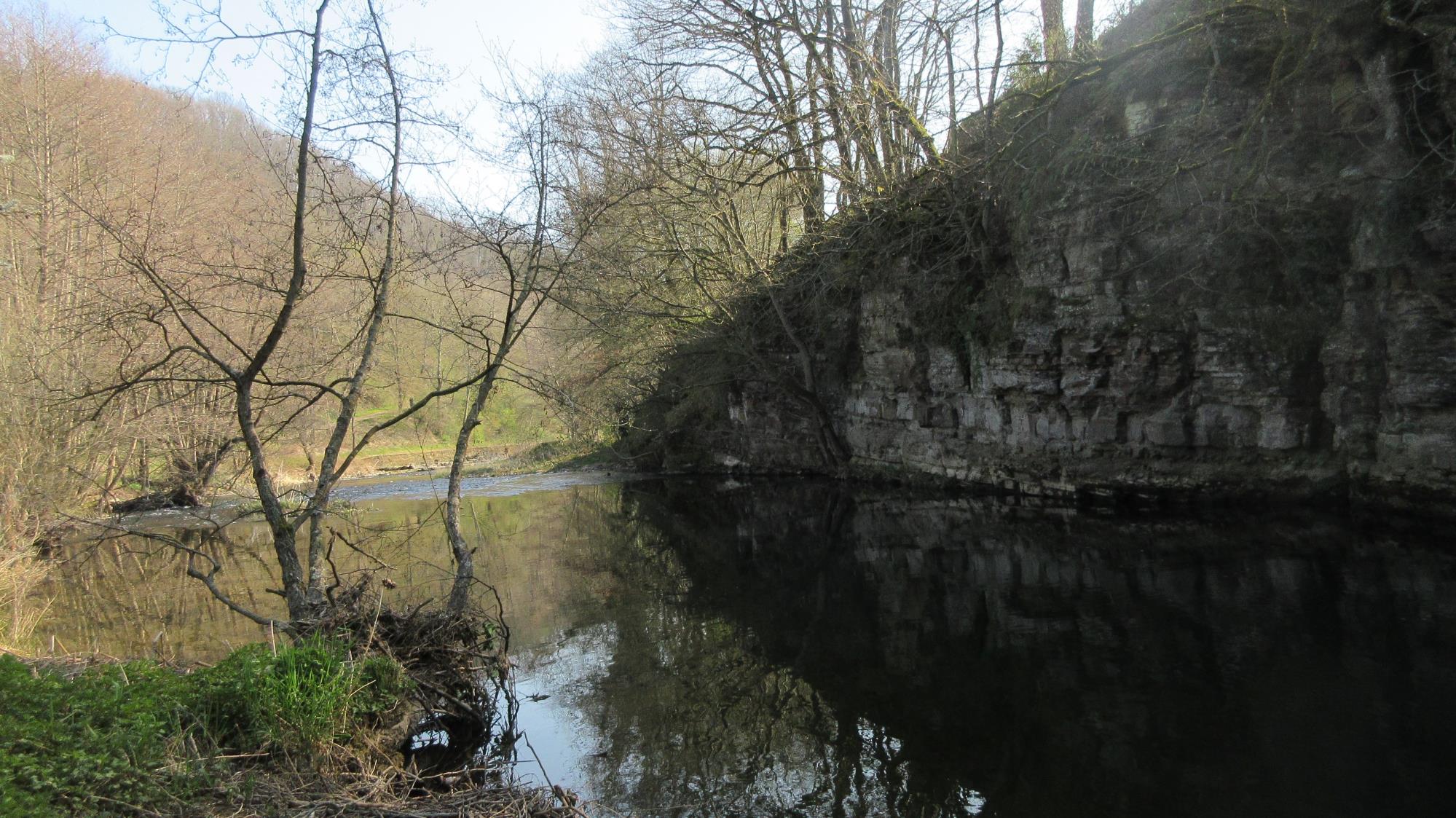 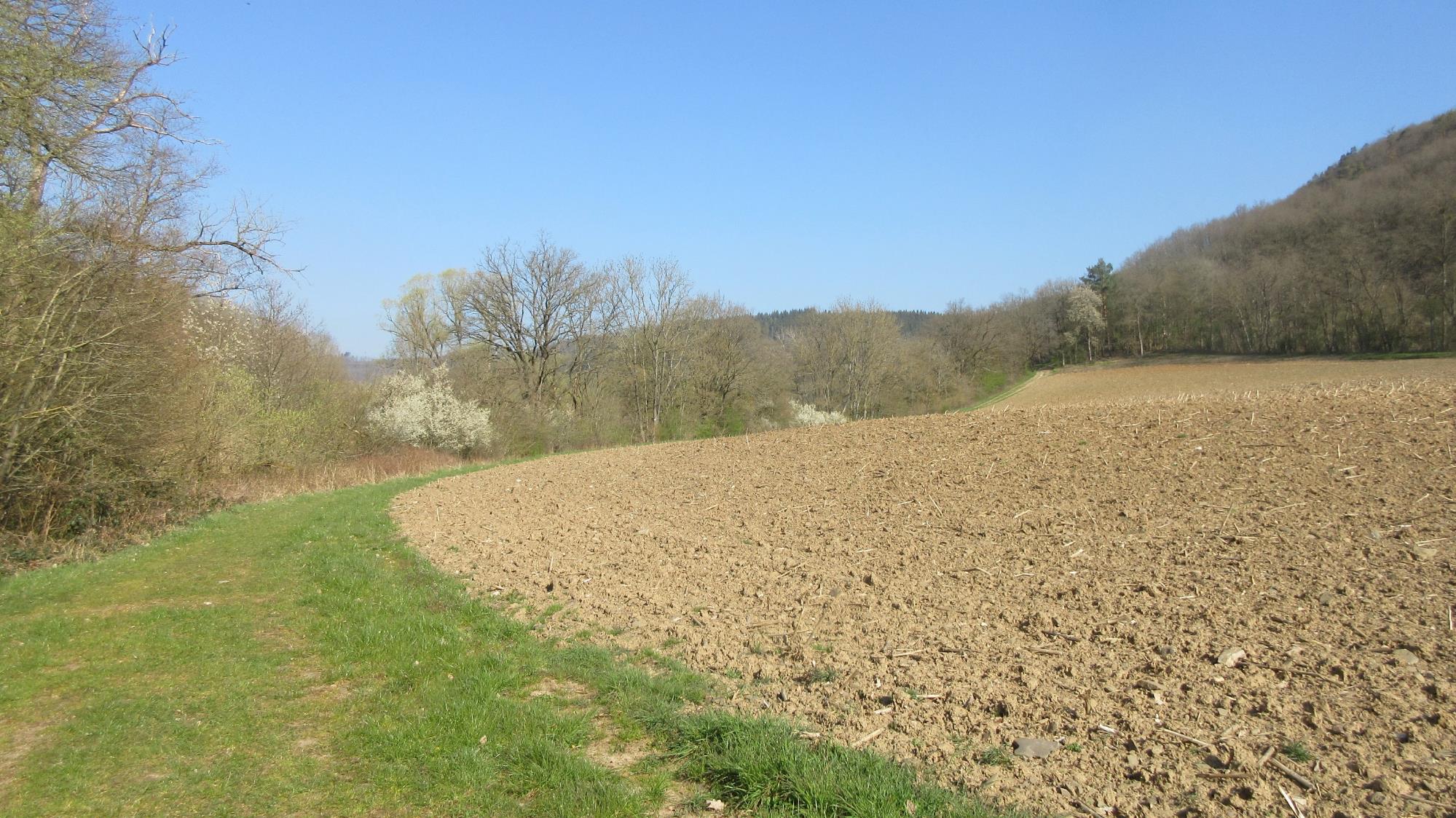 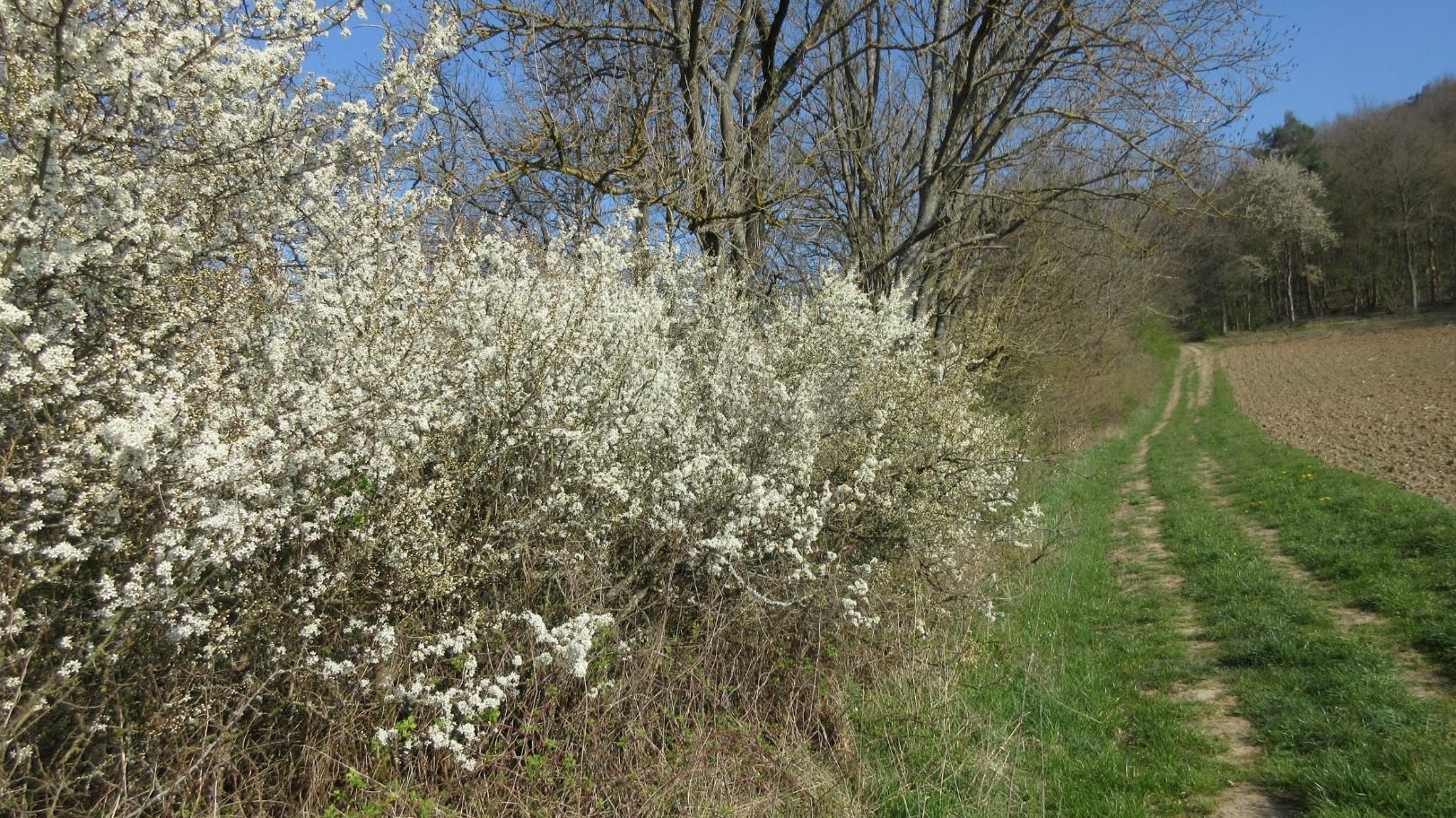 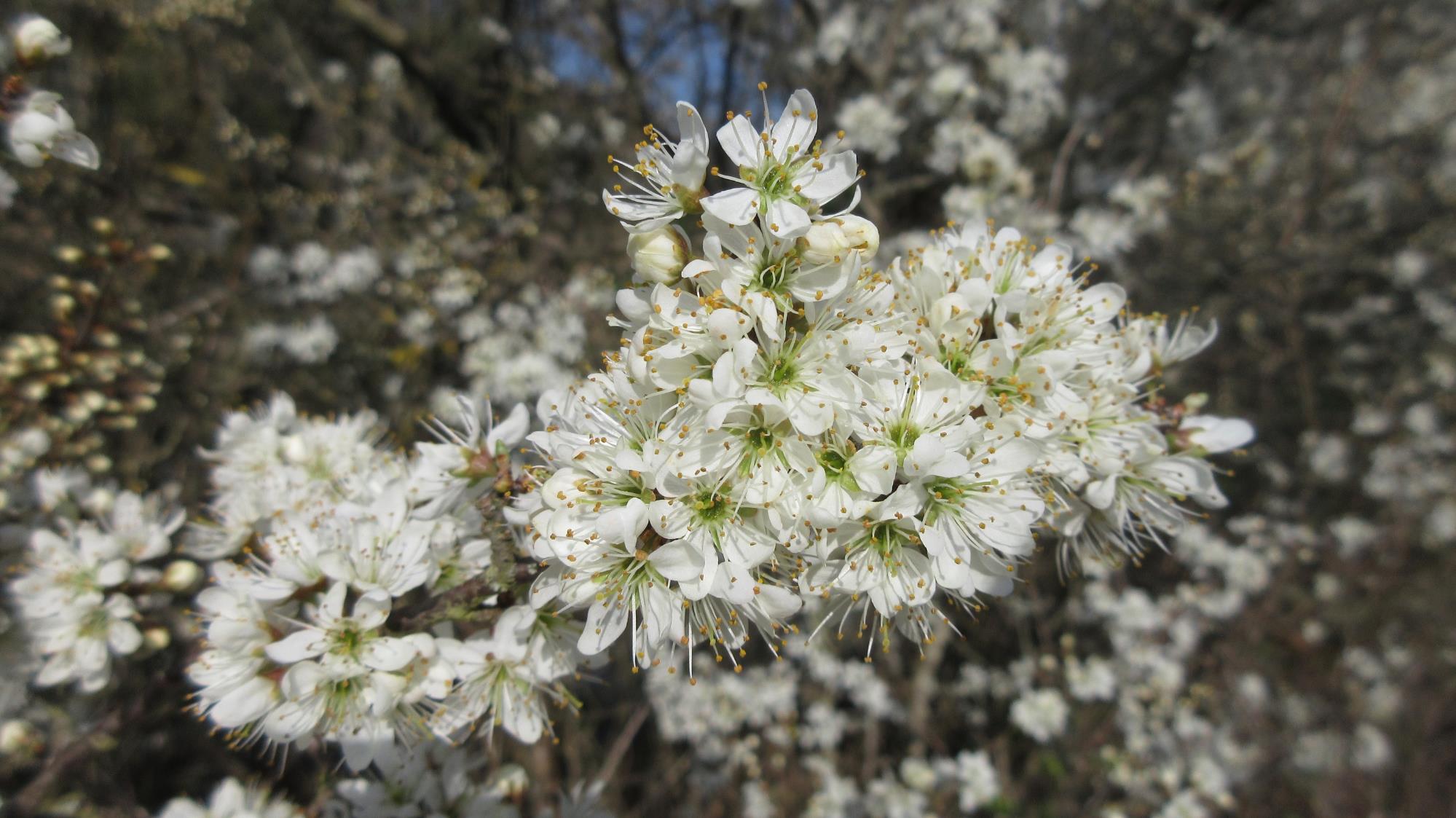 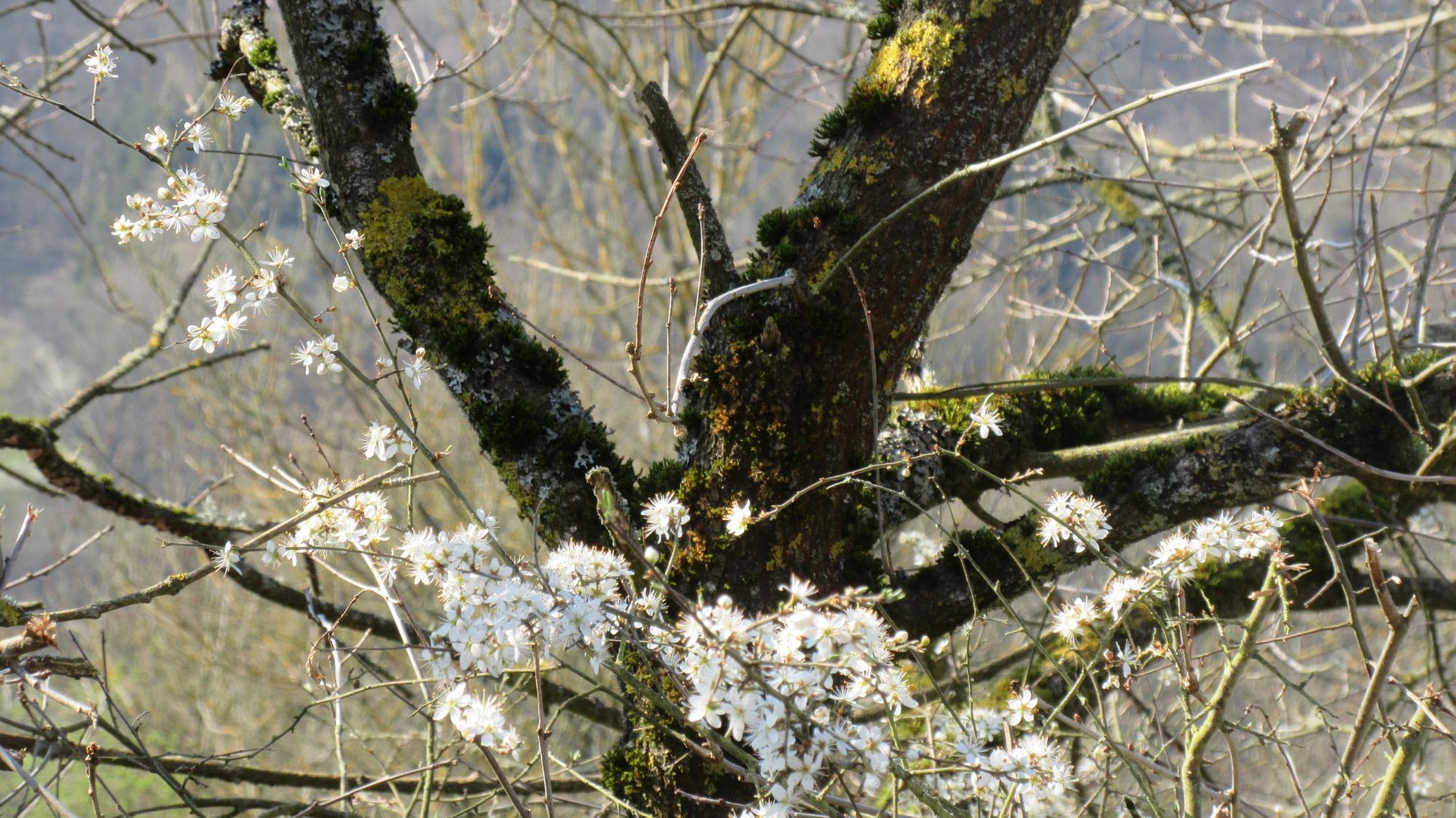 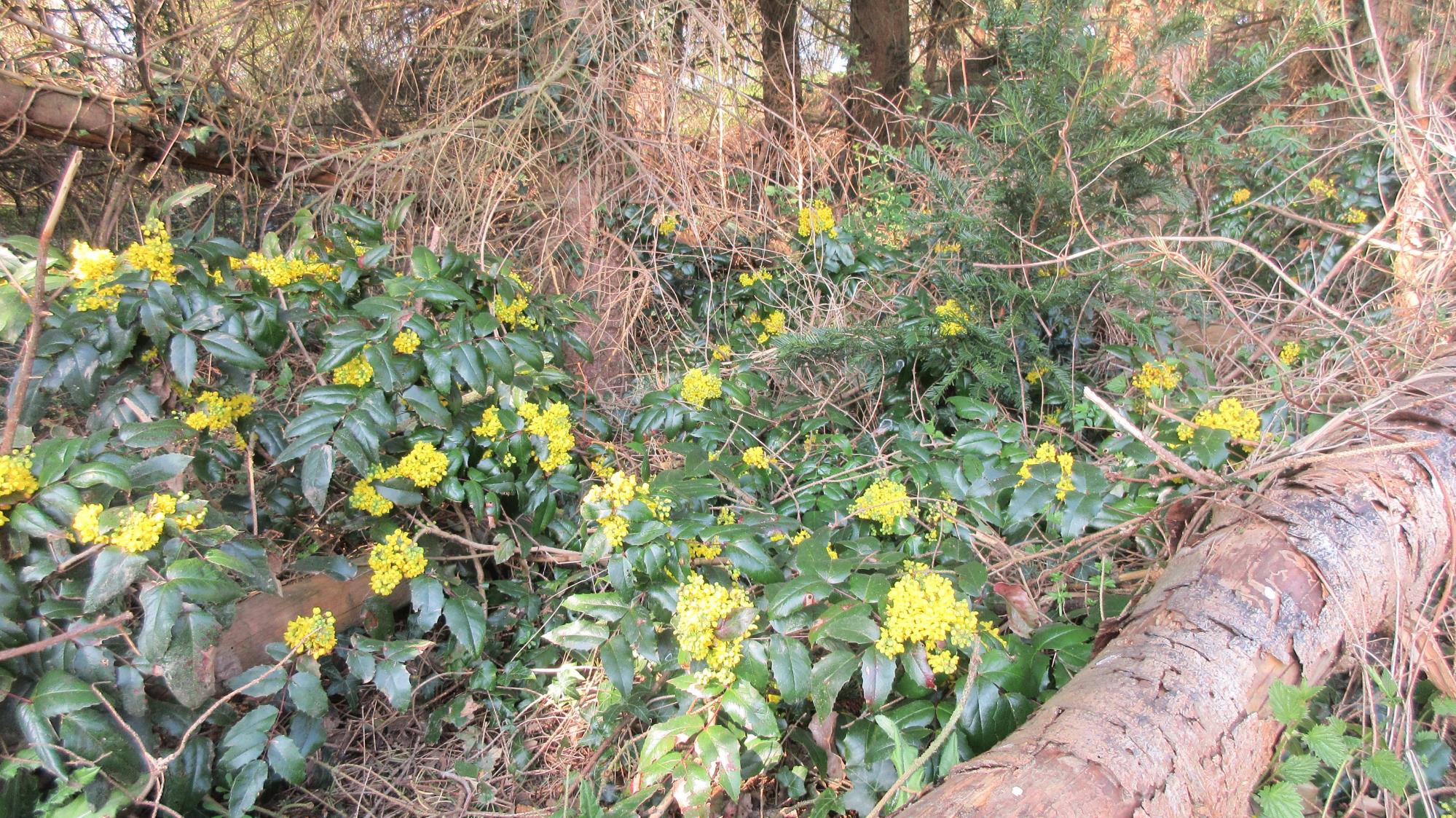 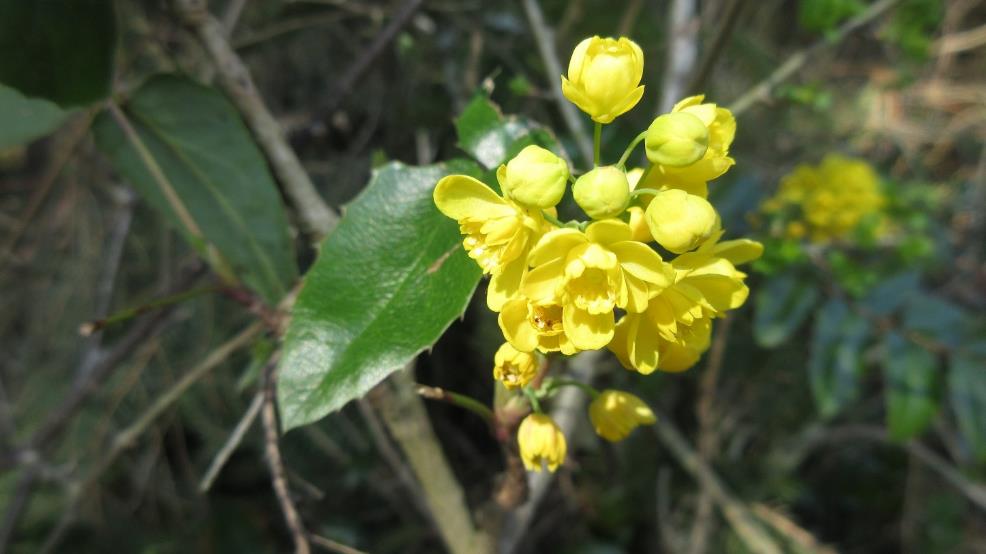 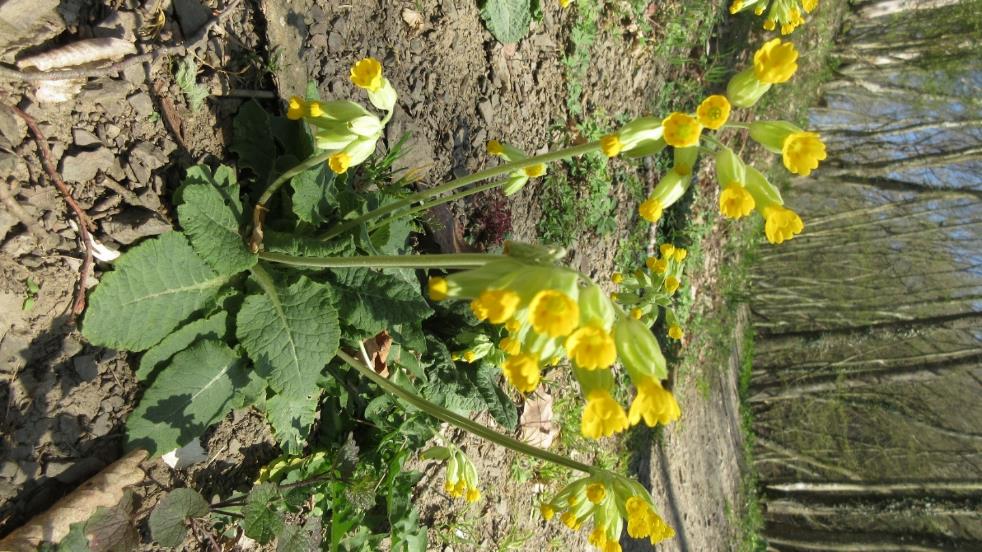 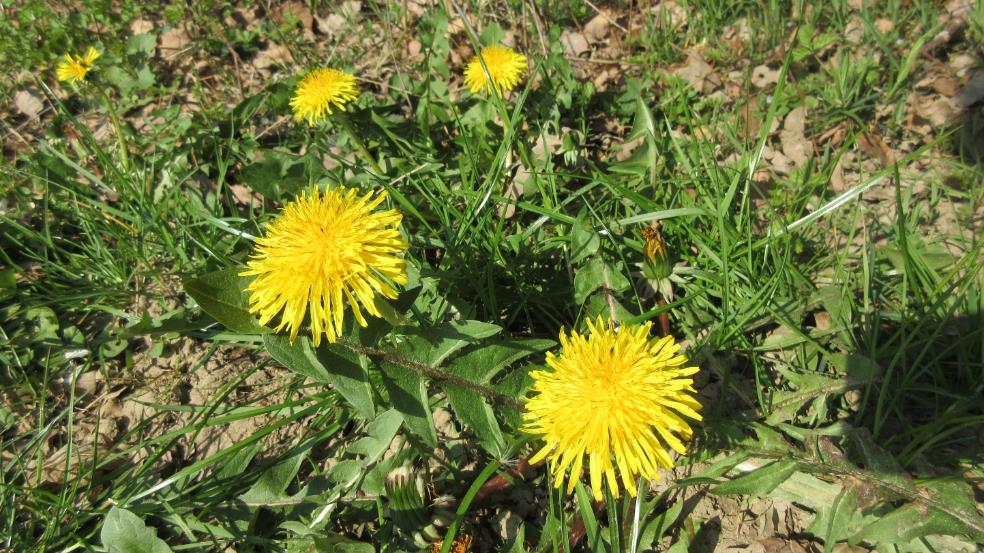 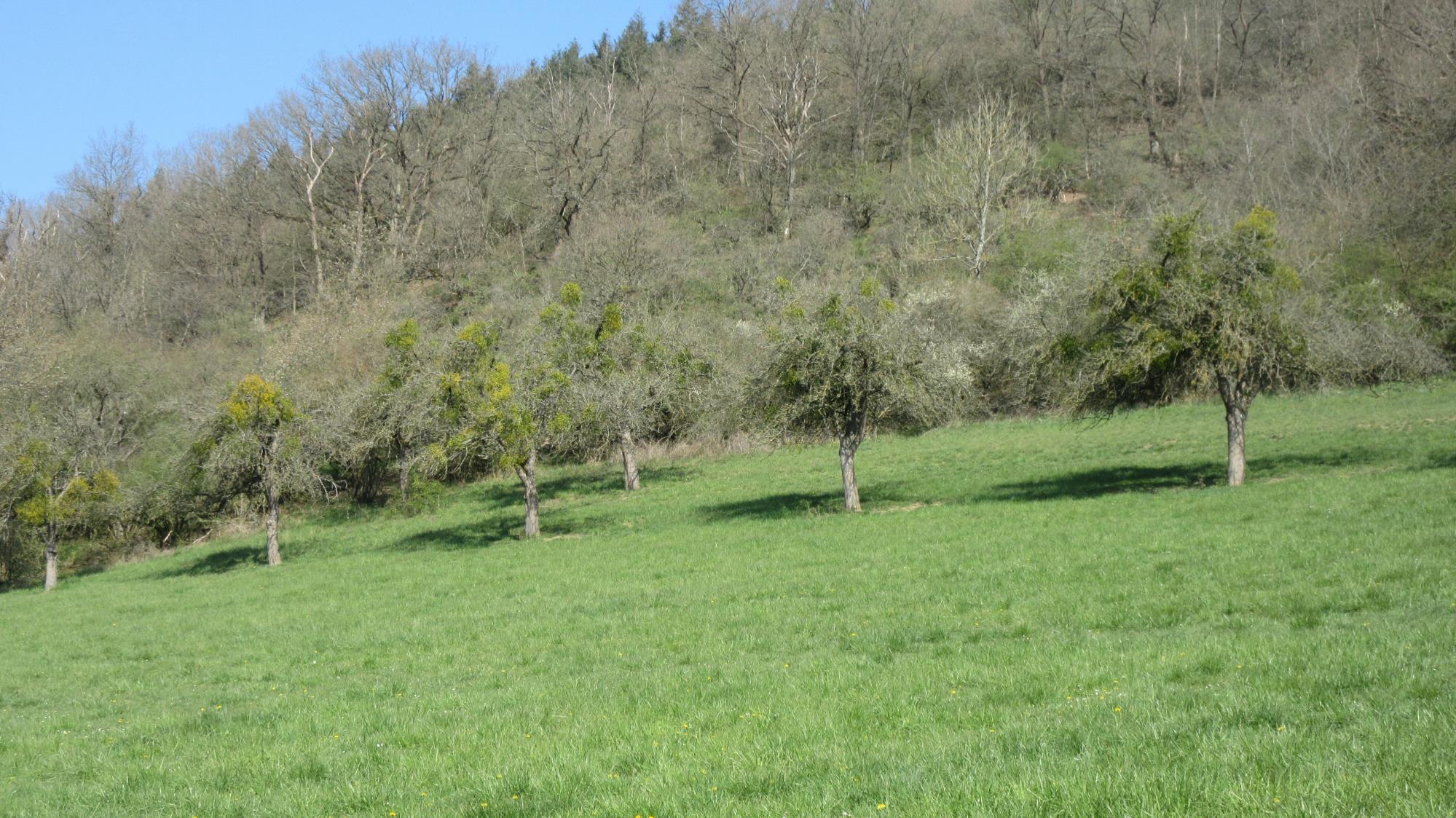 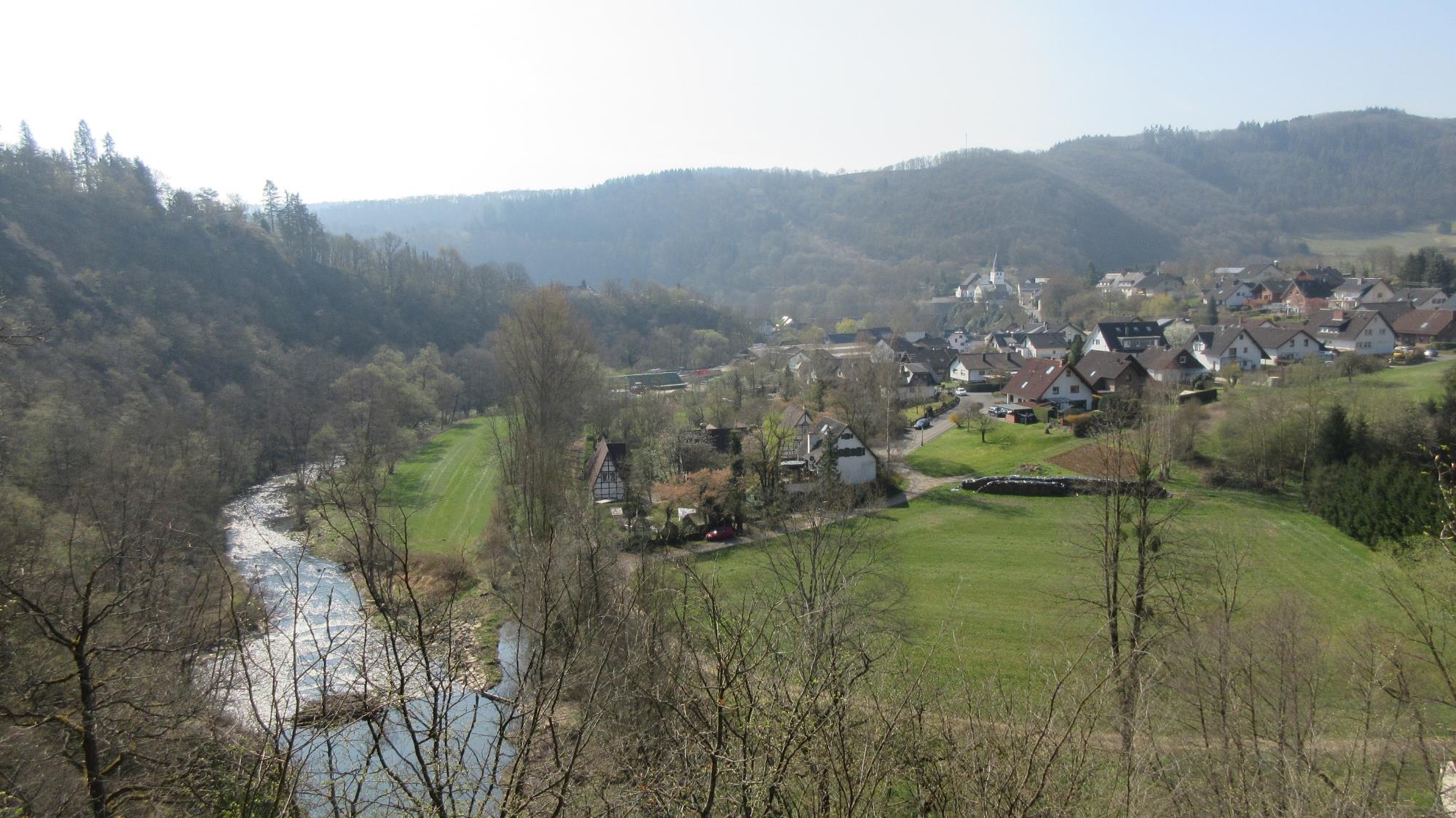 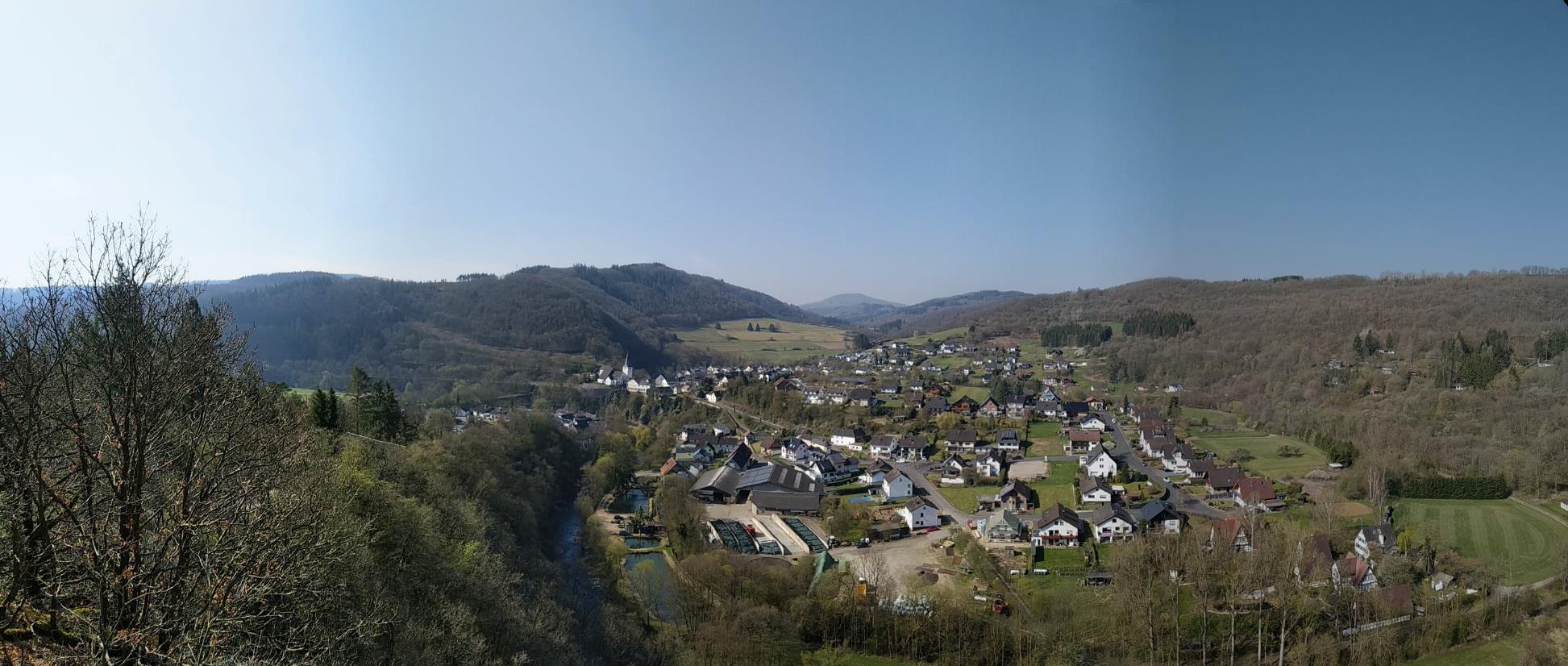 Blick auf Schuld
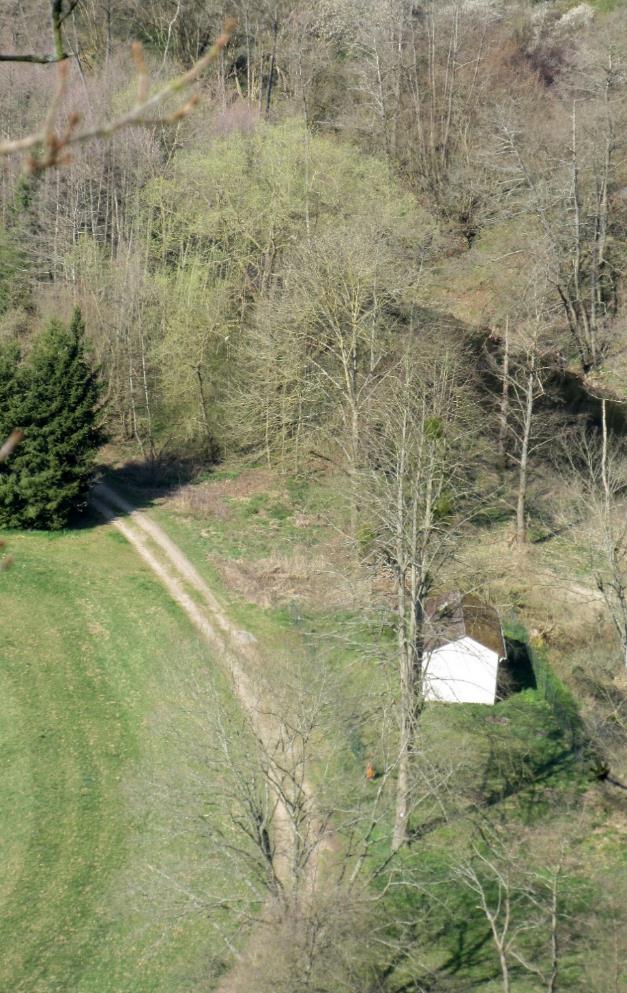 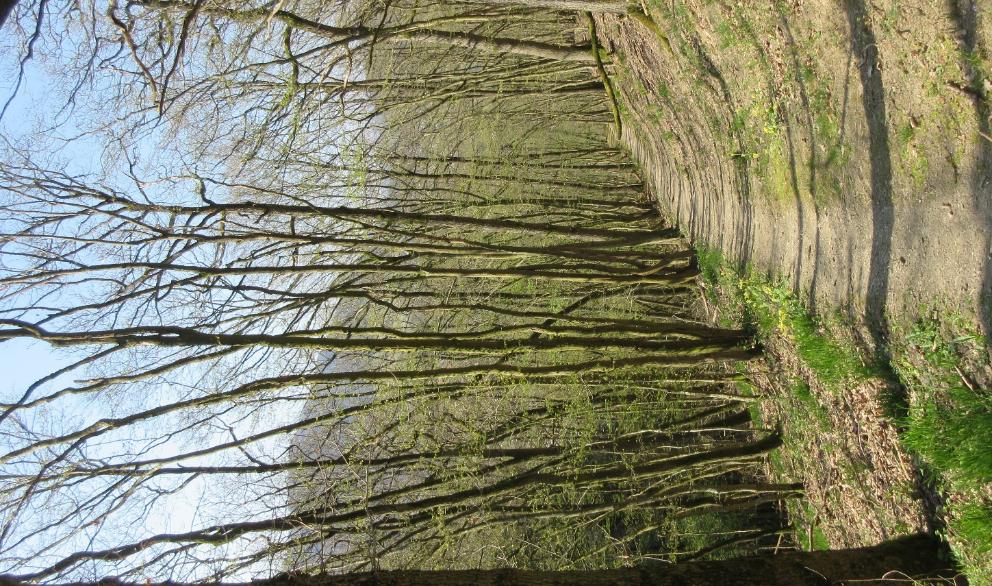 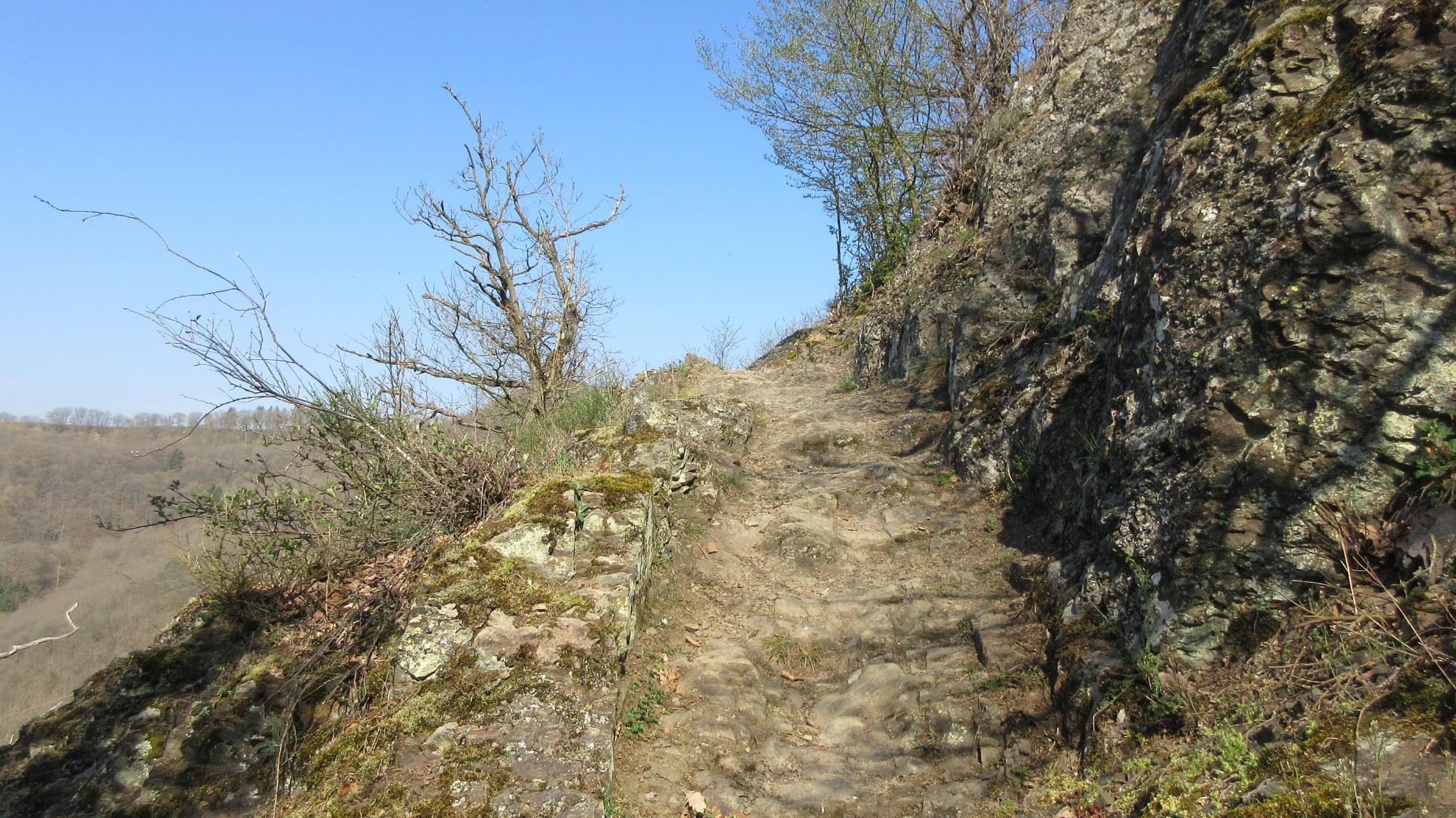 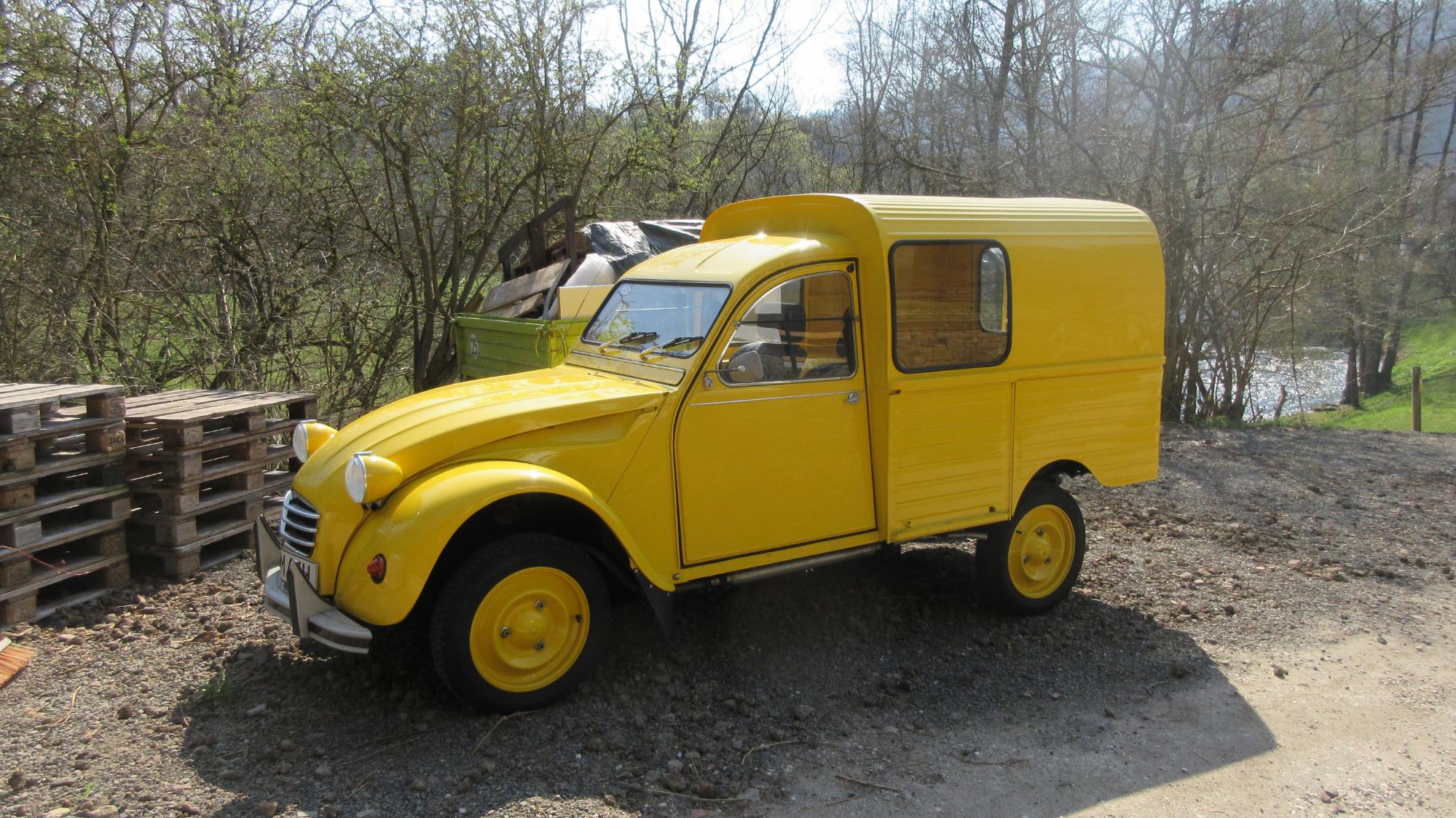 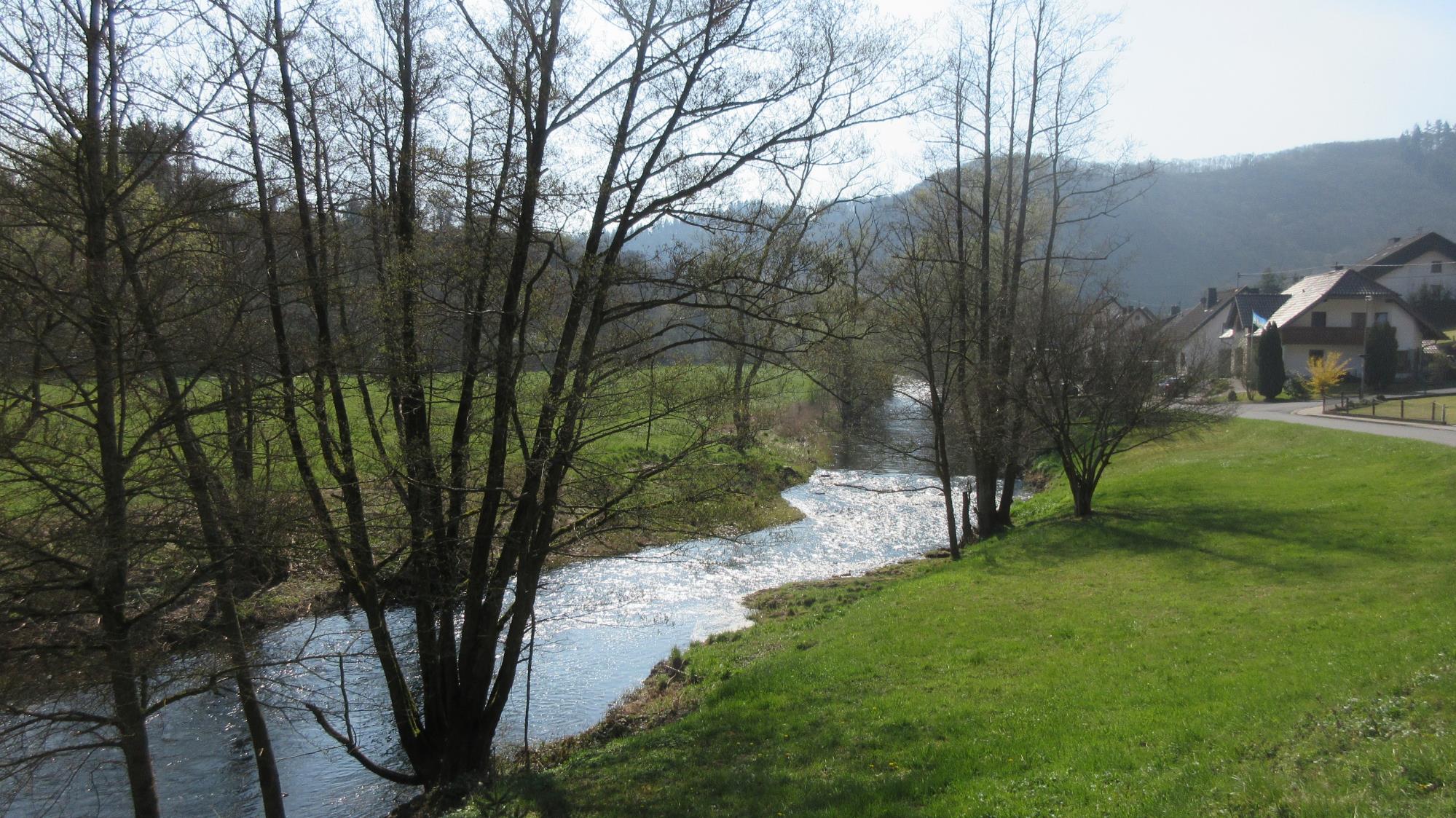 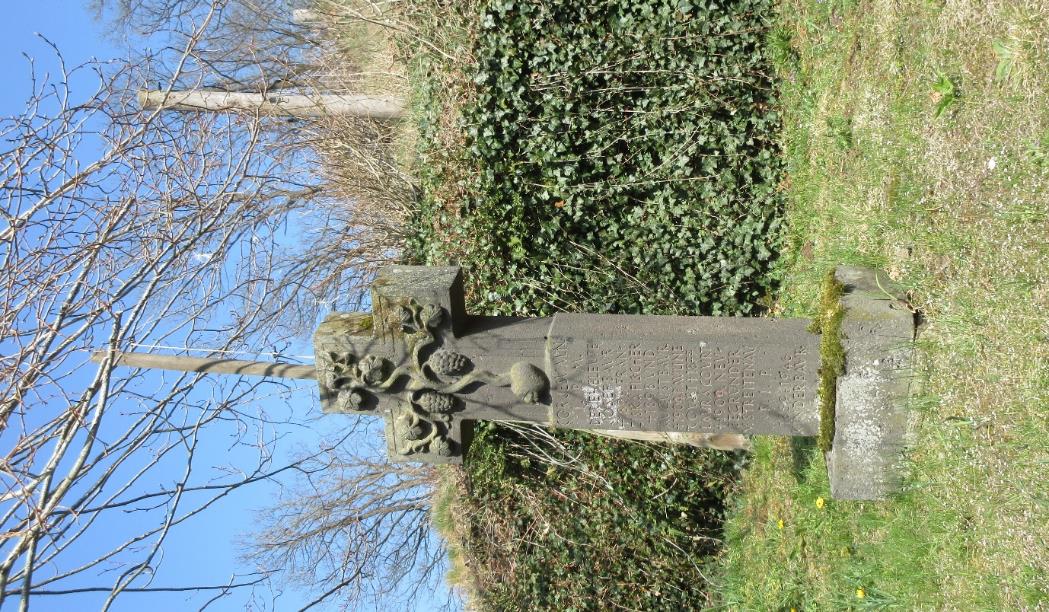 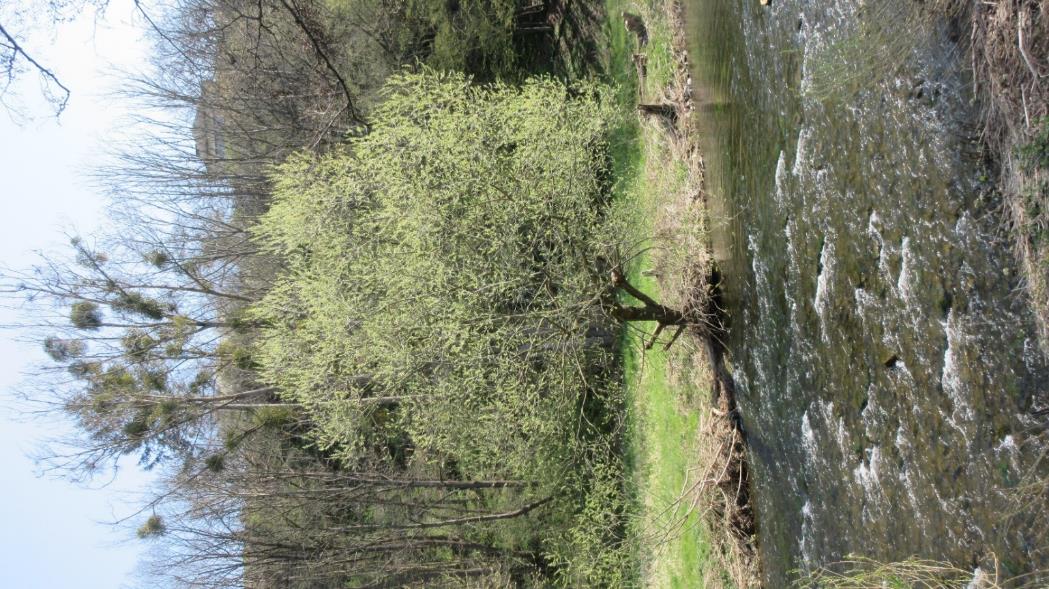 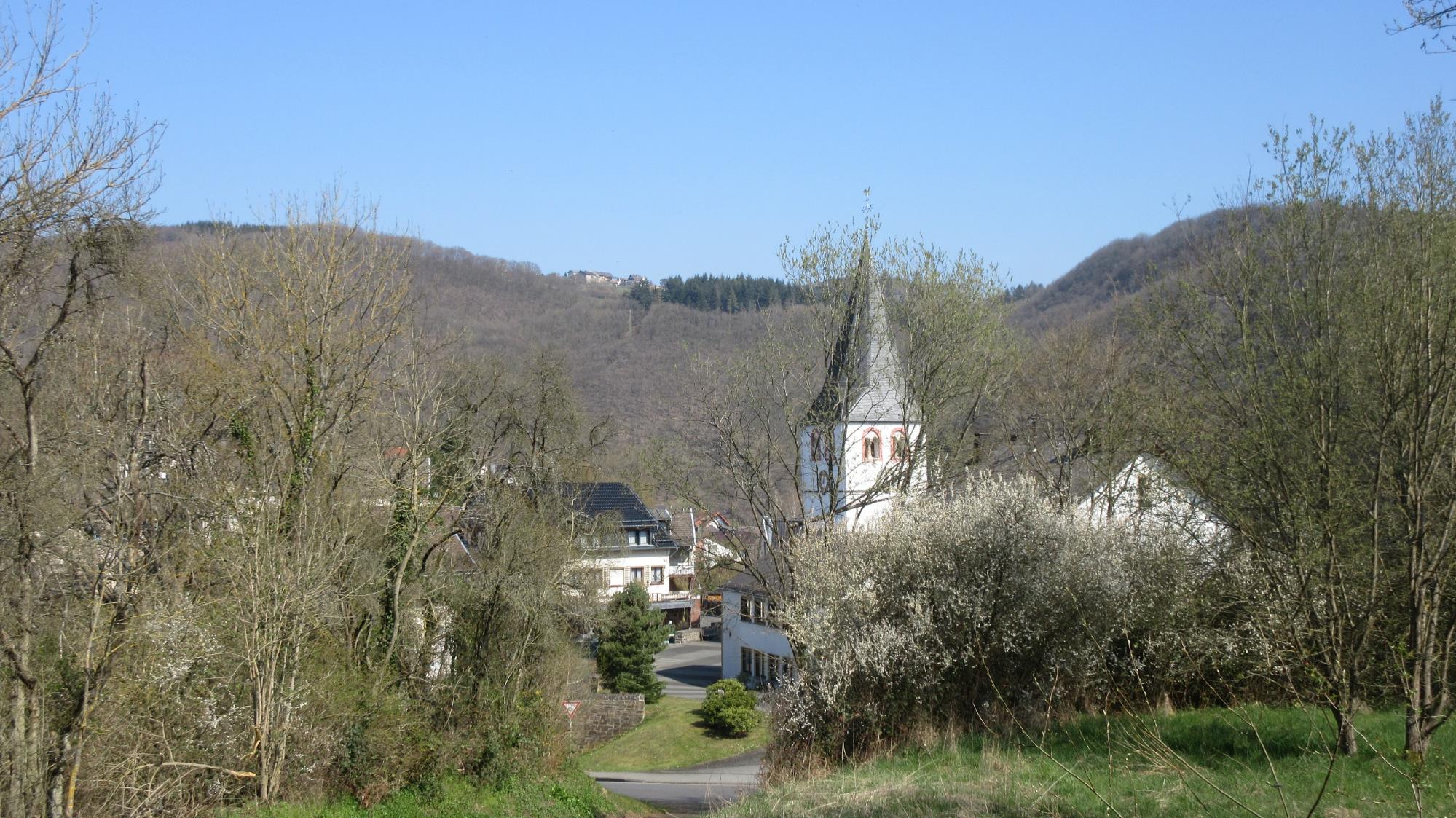 Schuld
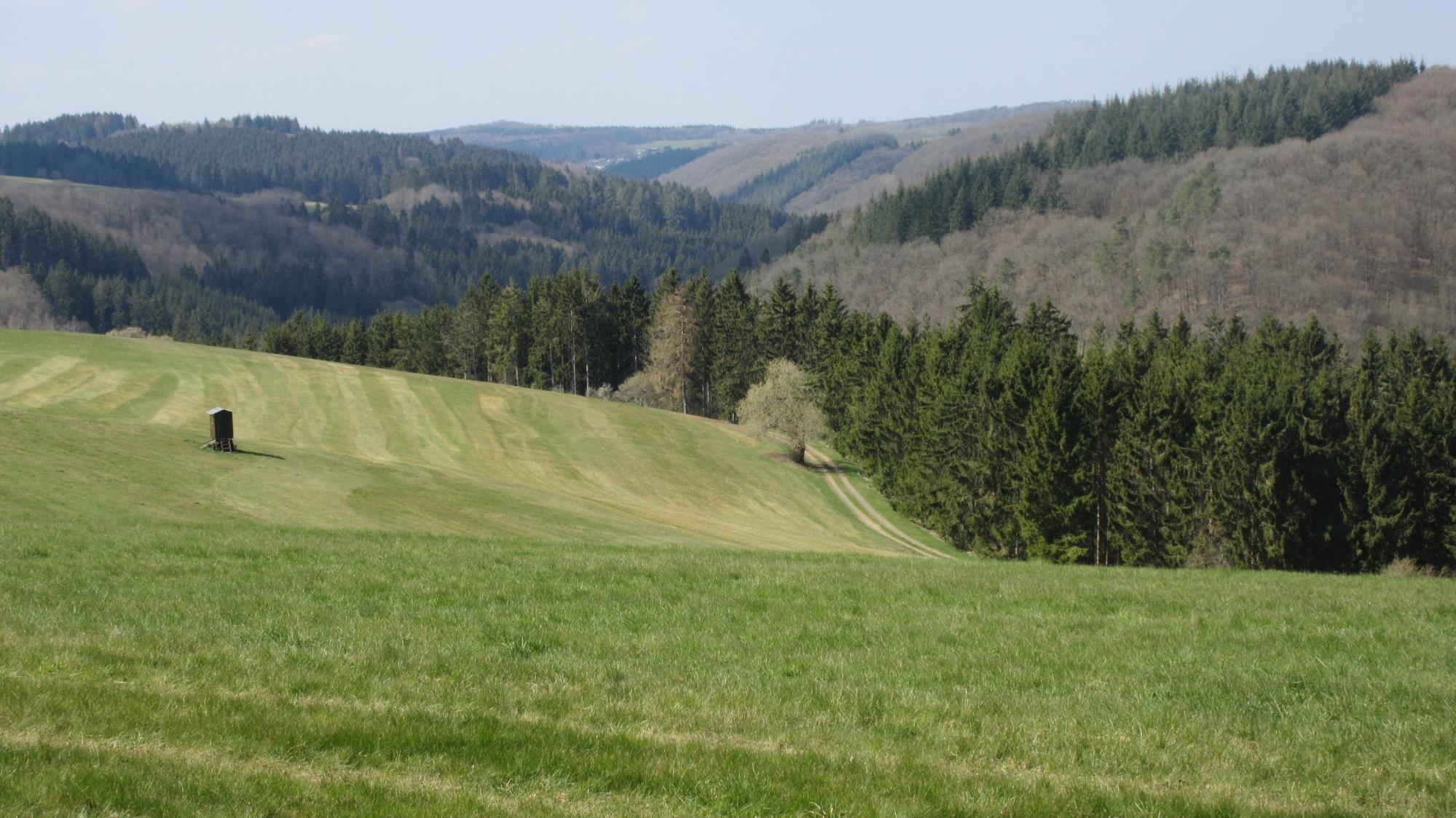 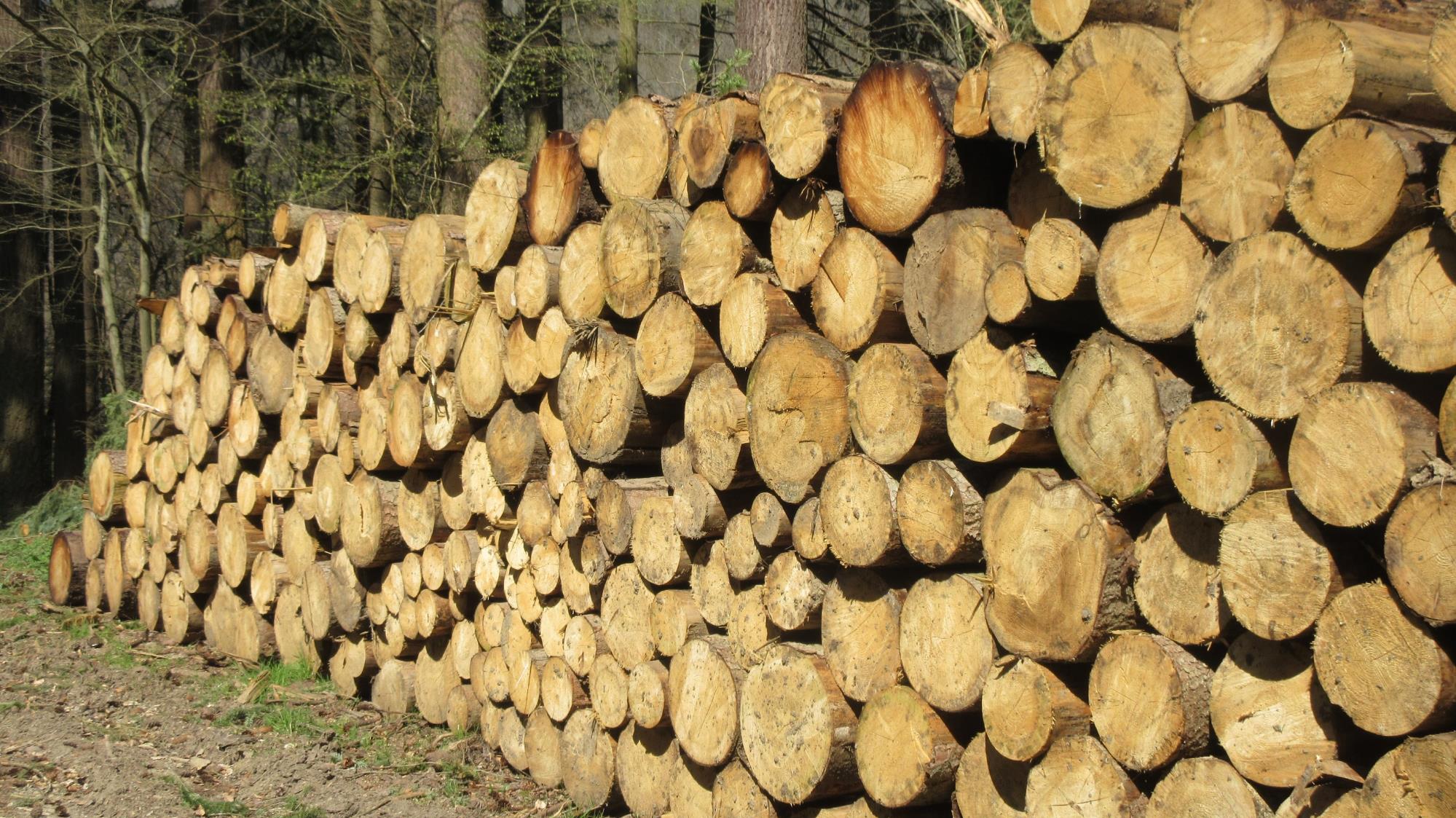 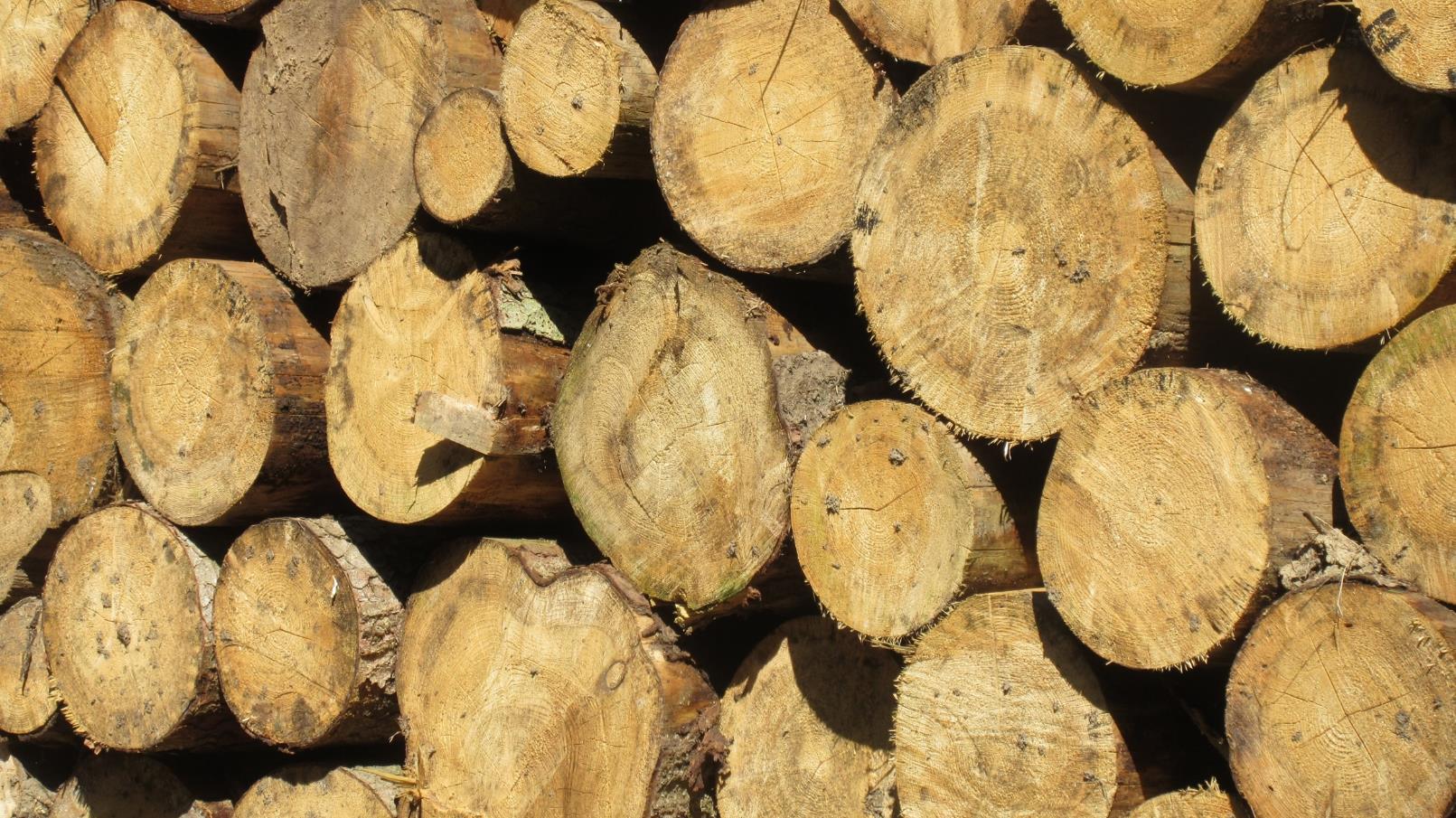 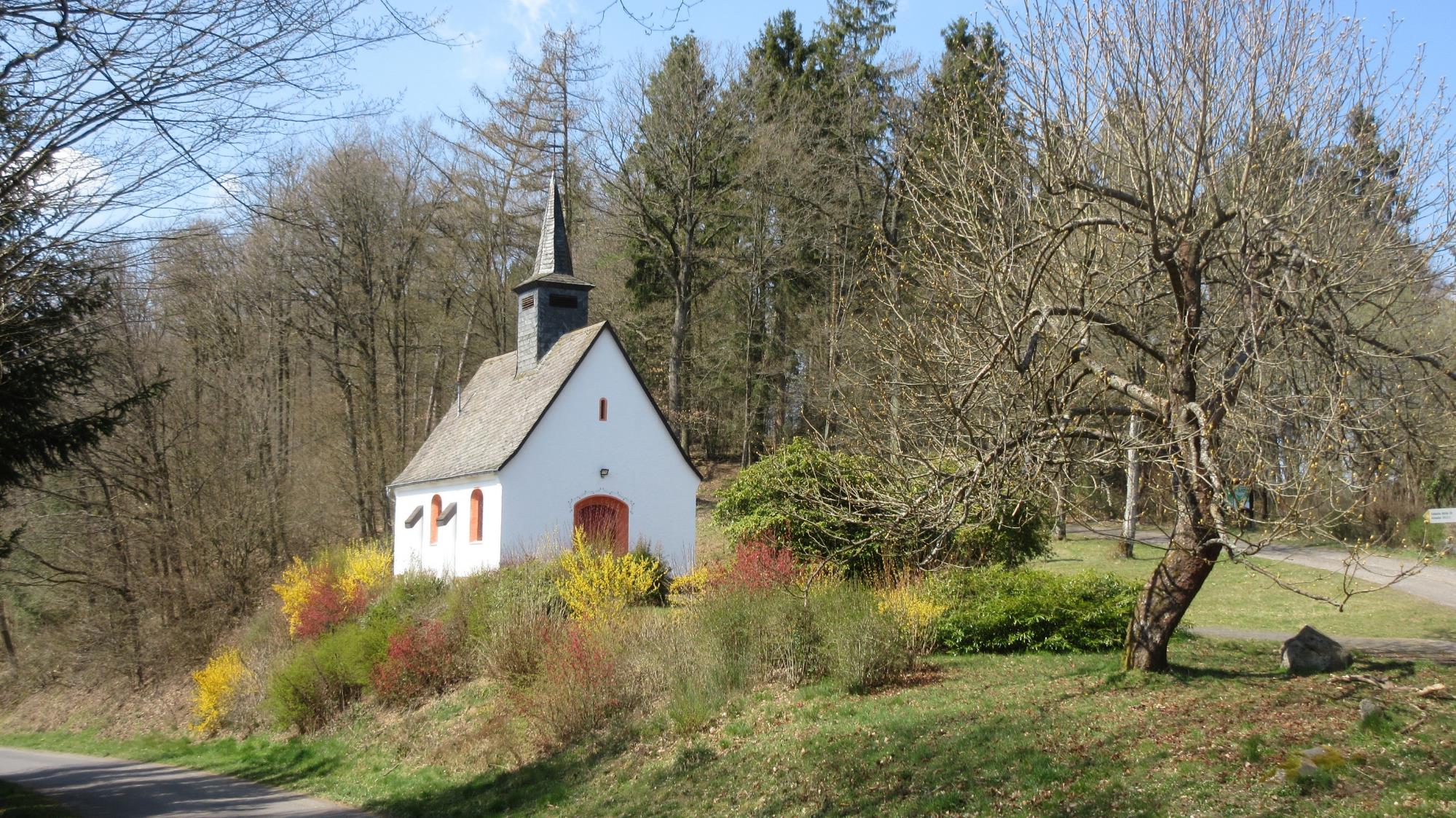 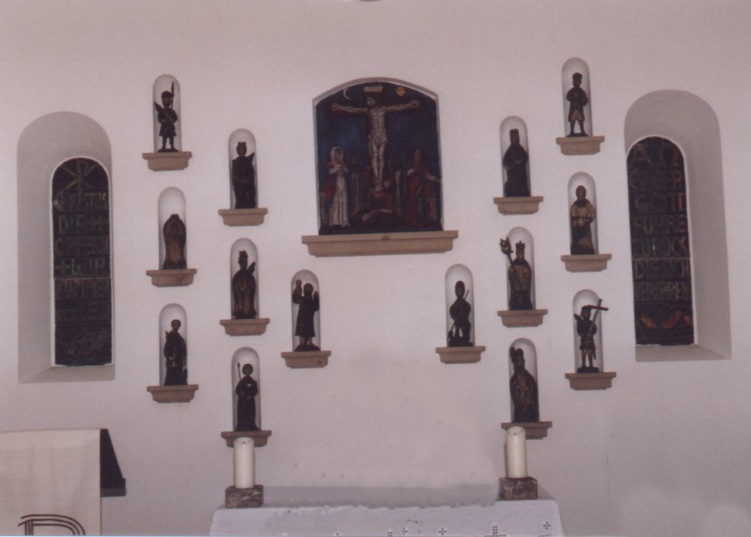 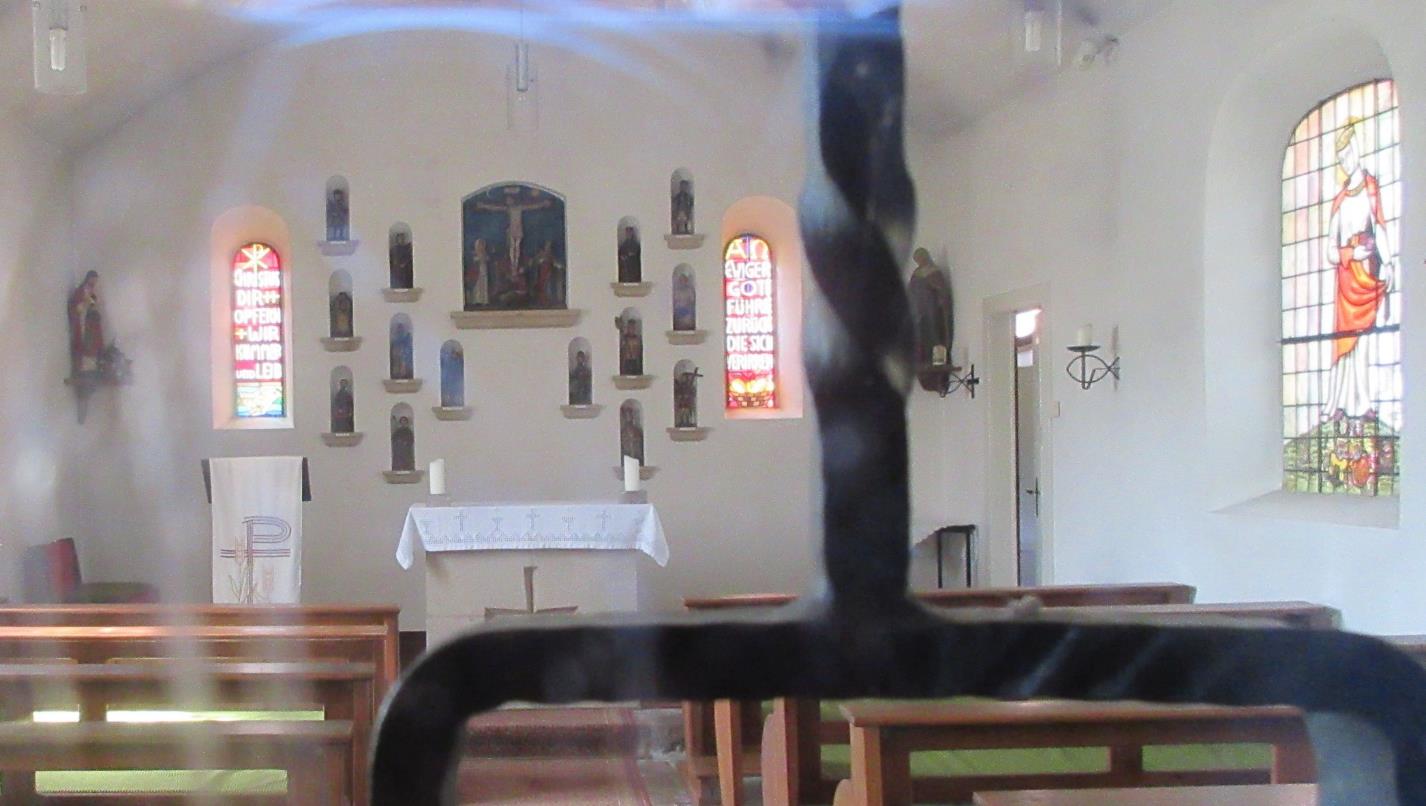 Kapelle in Eichenbach, Von 1937-1941 erbaut
in der Mitte Bildrelief von 1623 und  in den Nischen die 14 Nothelfer
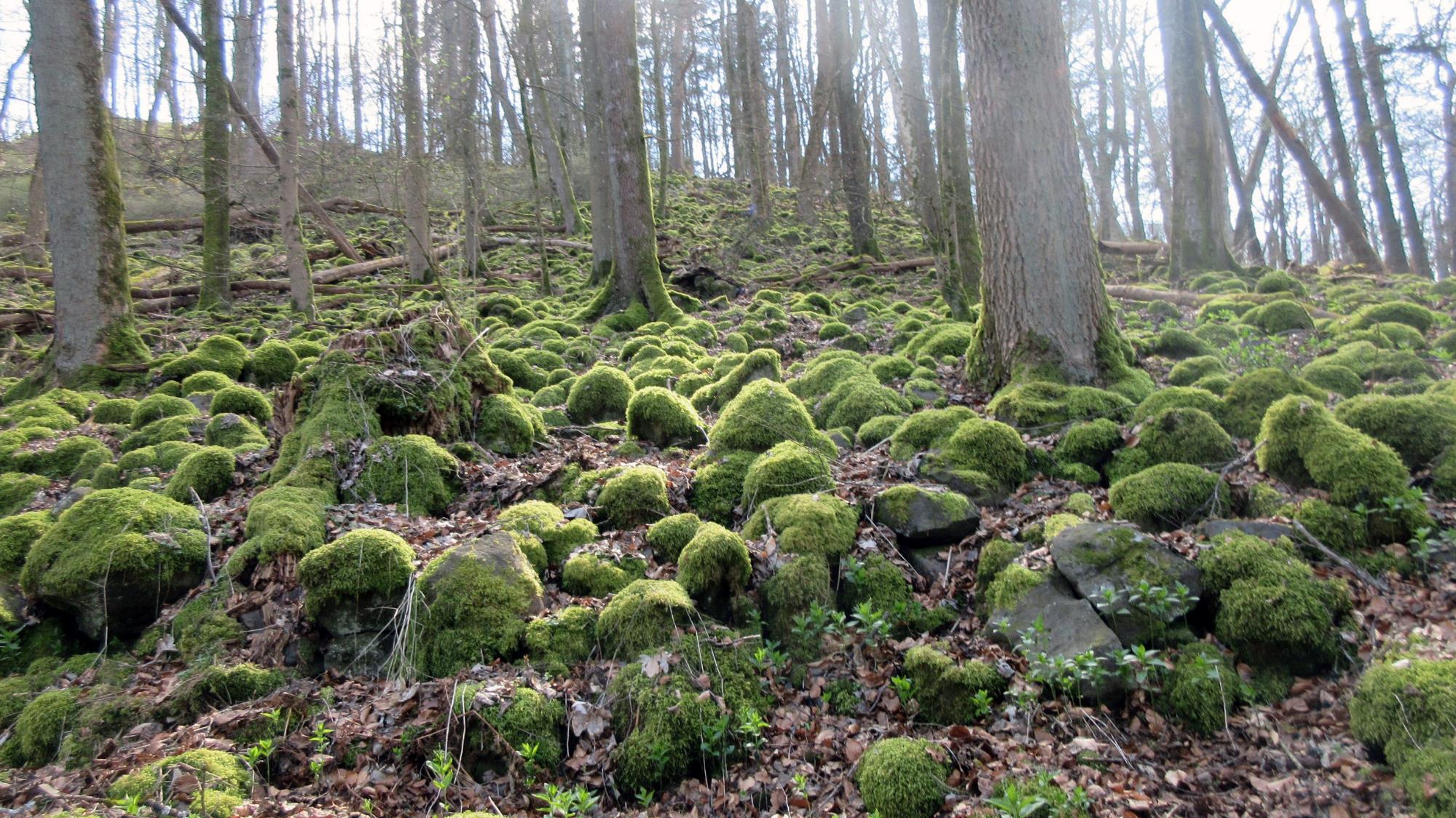 Die Burg Arensberg
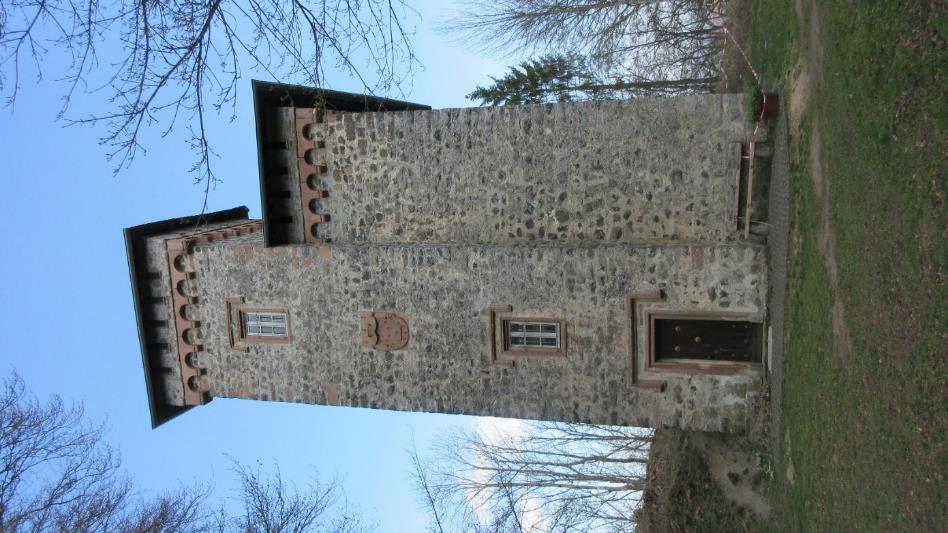 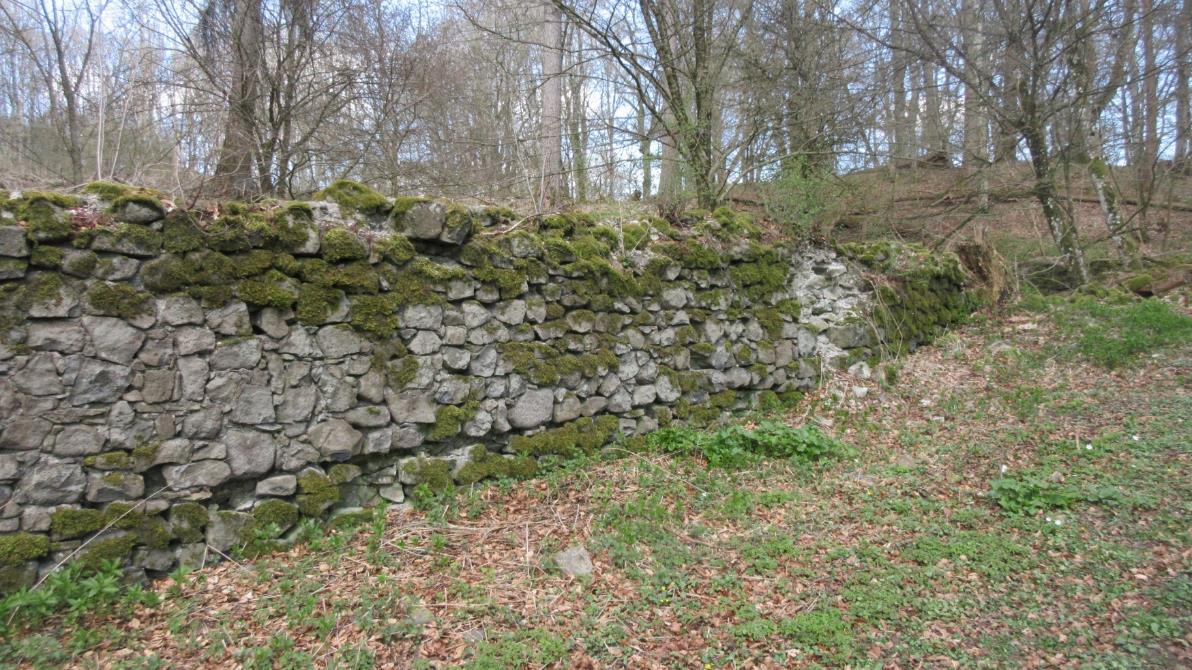 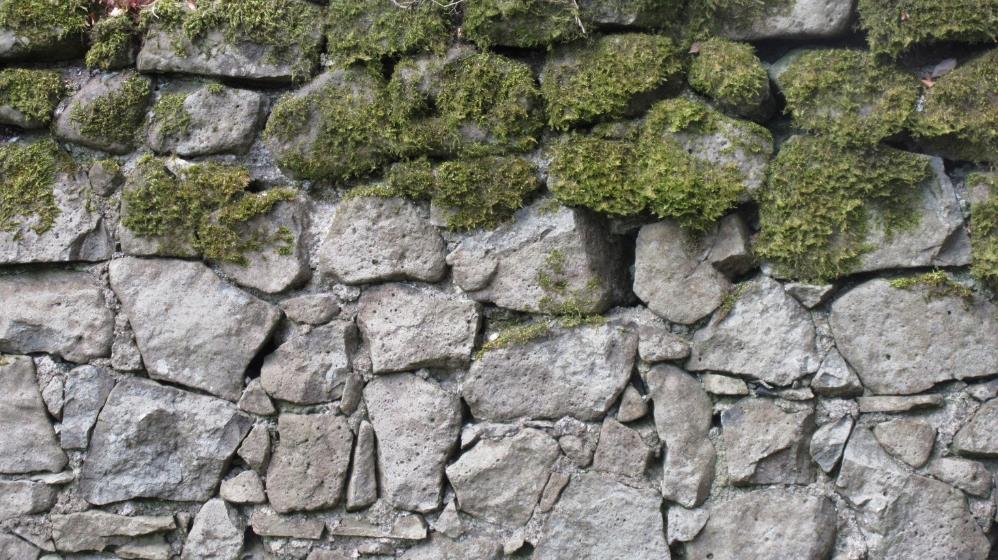 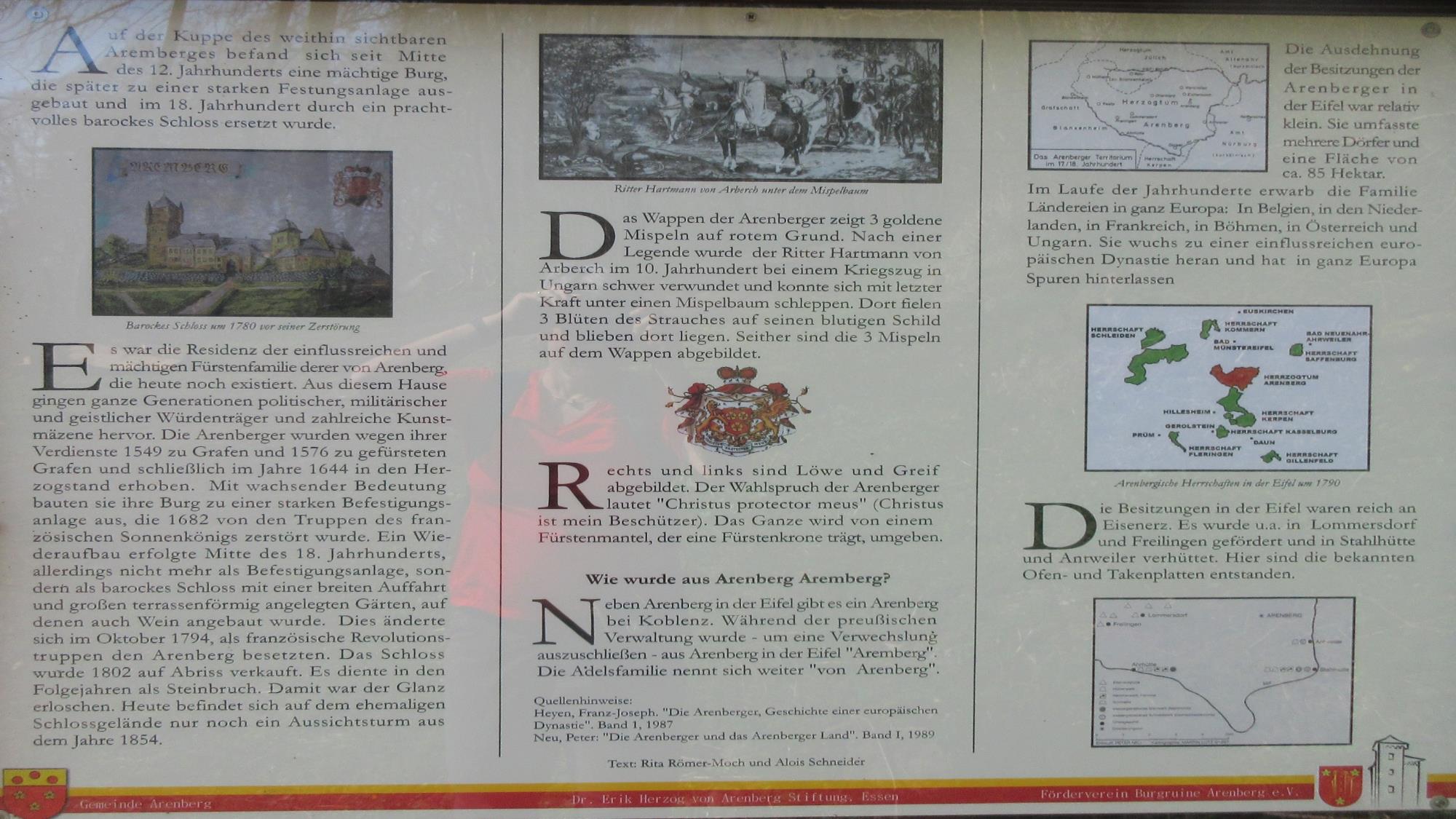 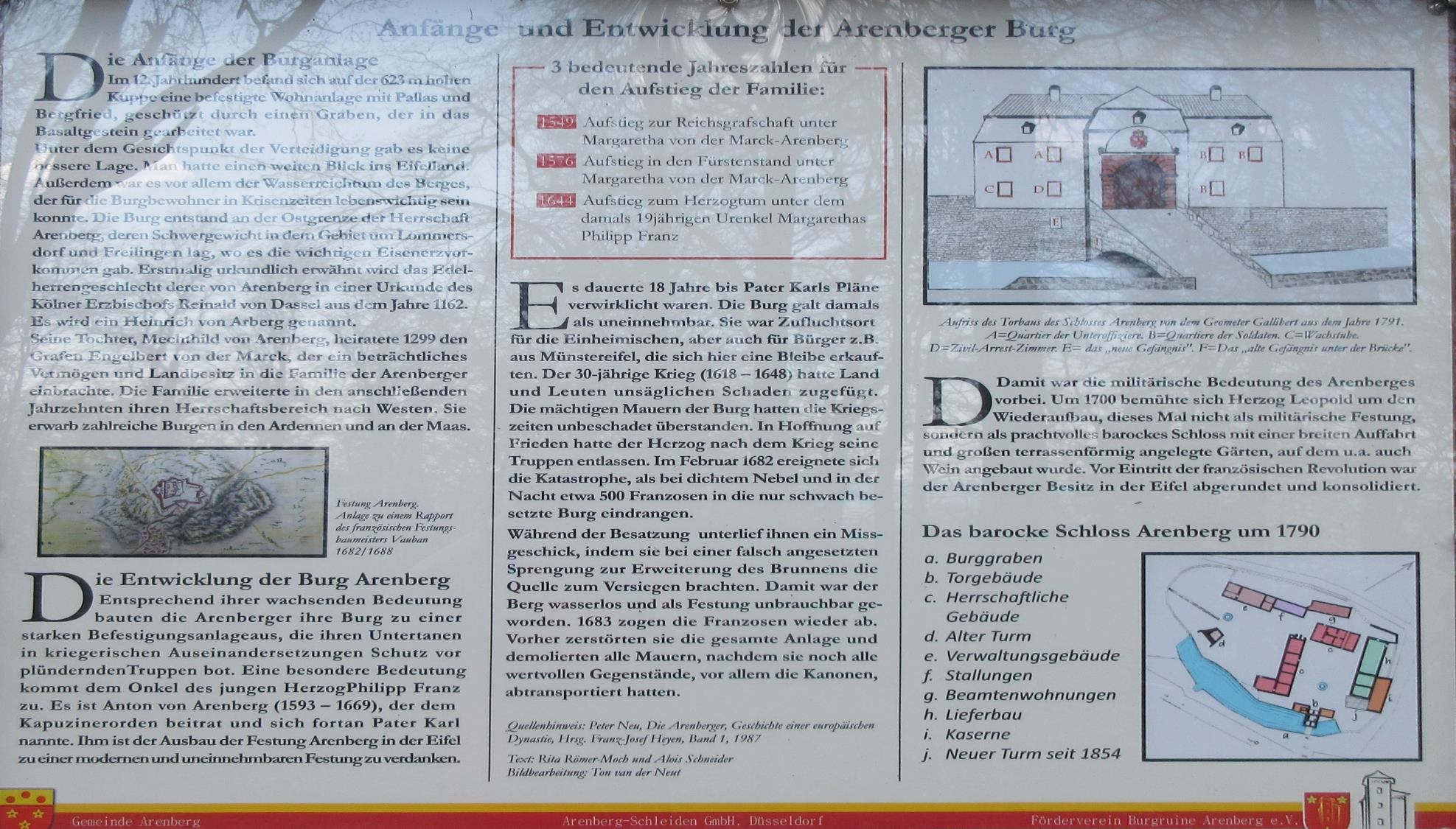 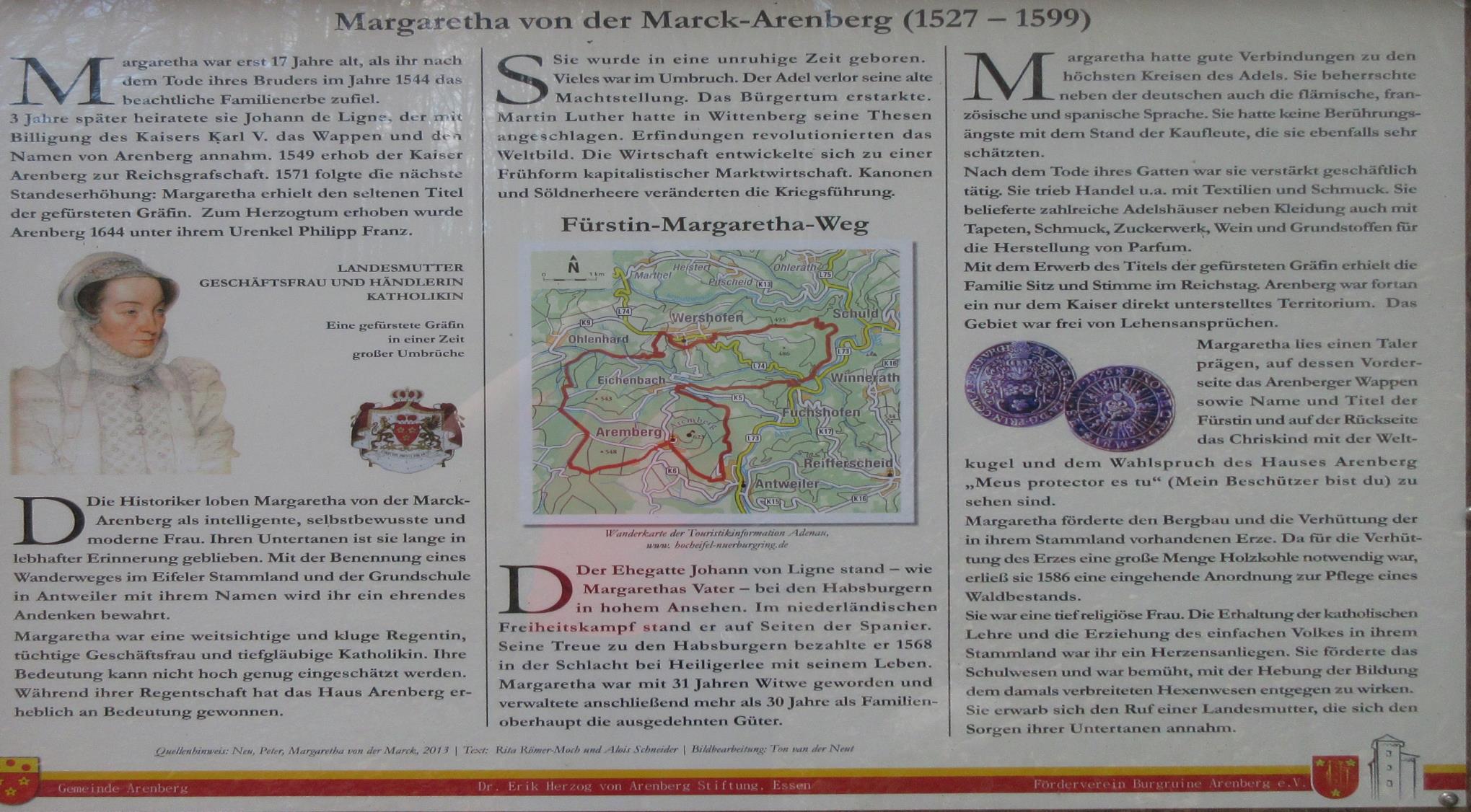 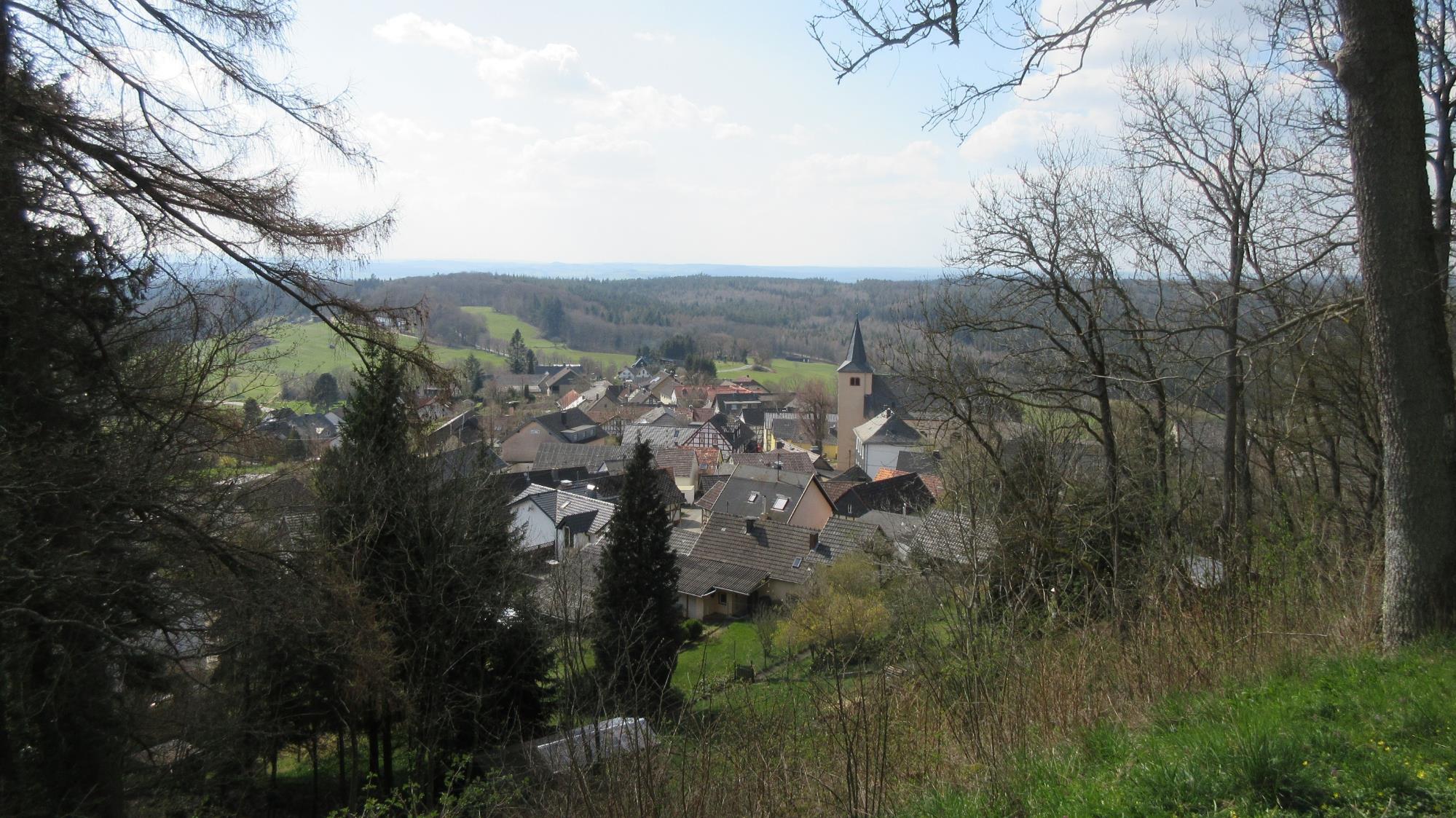 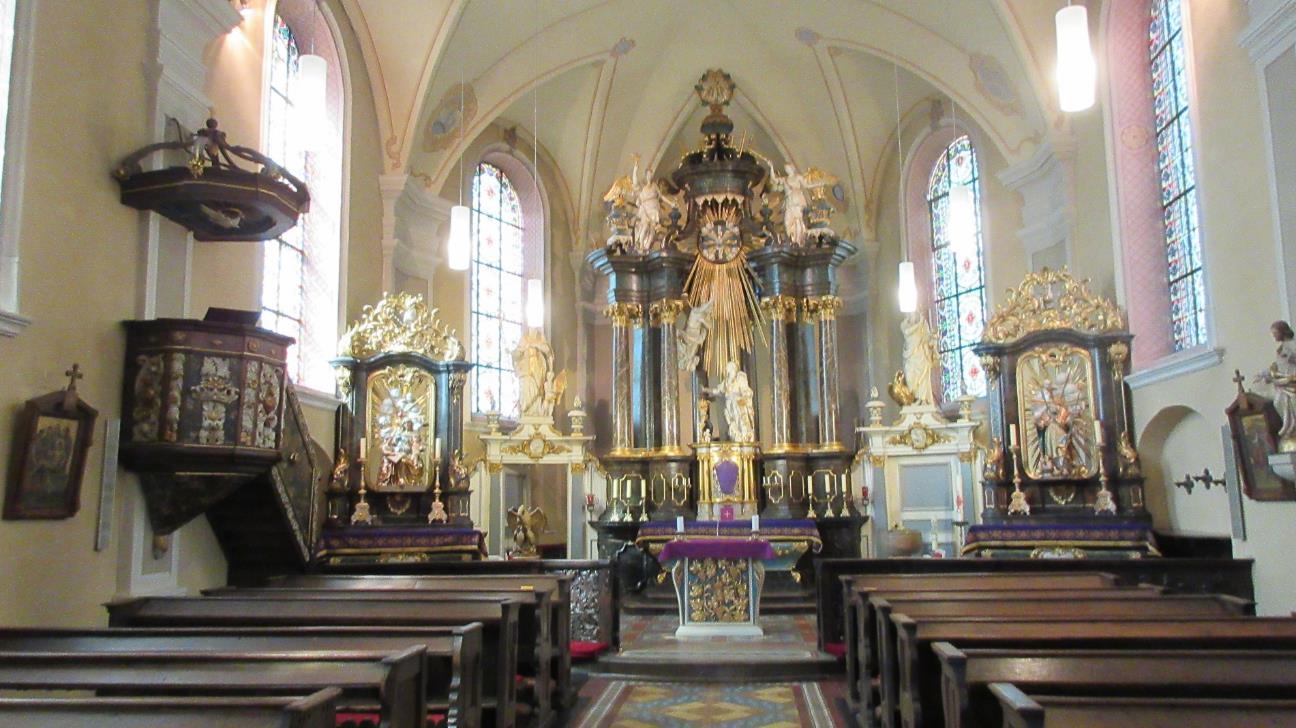 Das Innere der Kirche in Aremberg
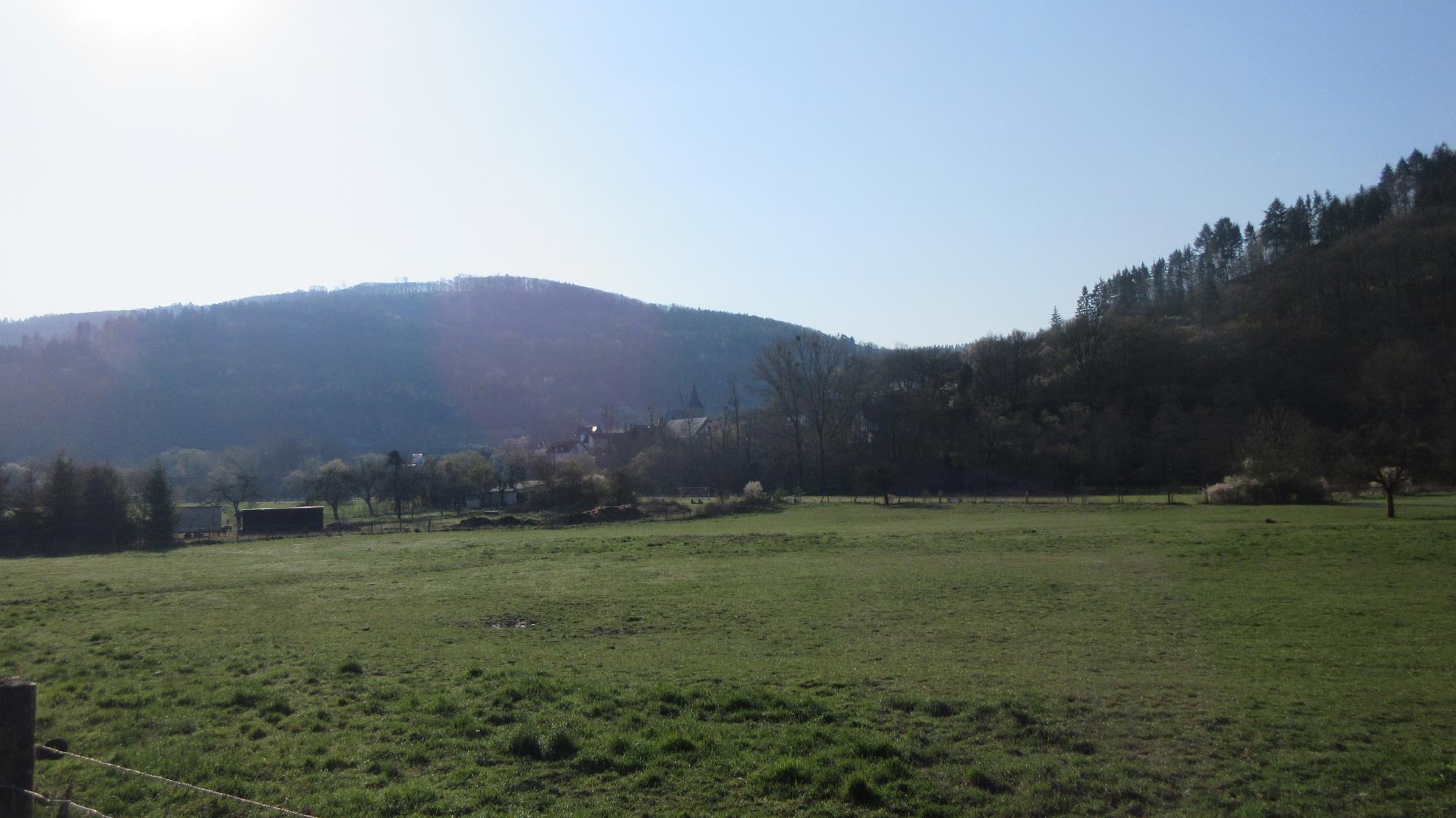 Tag 3 - 8.4.2020
Insul – Altenahr
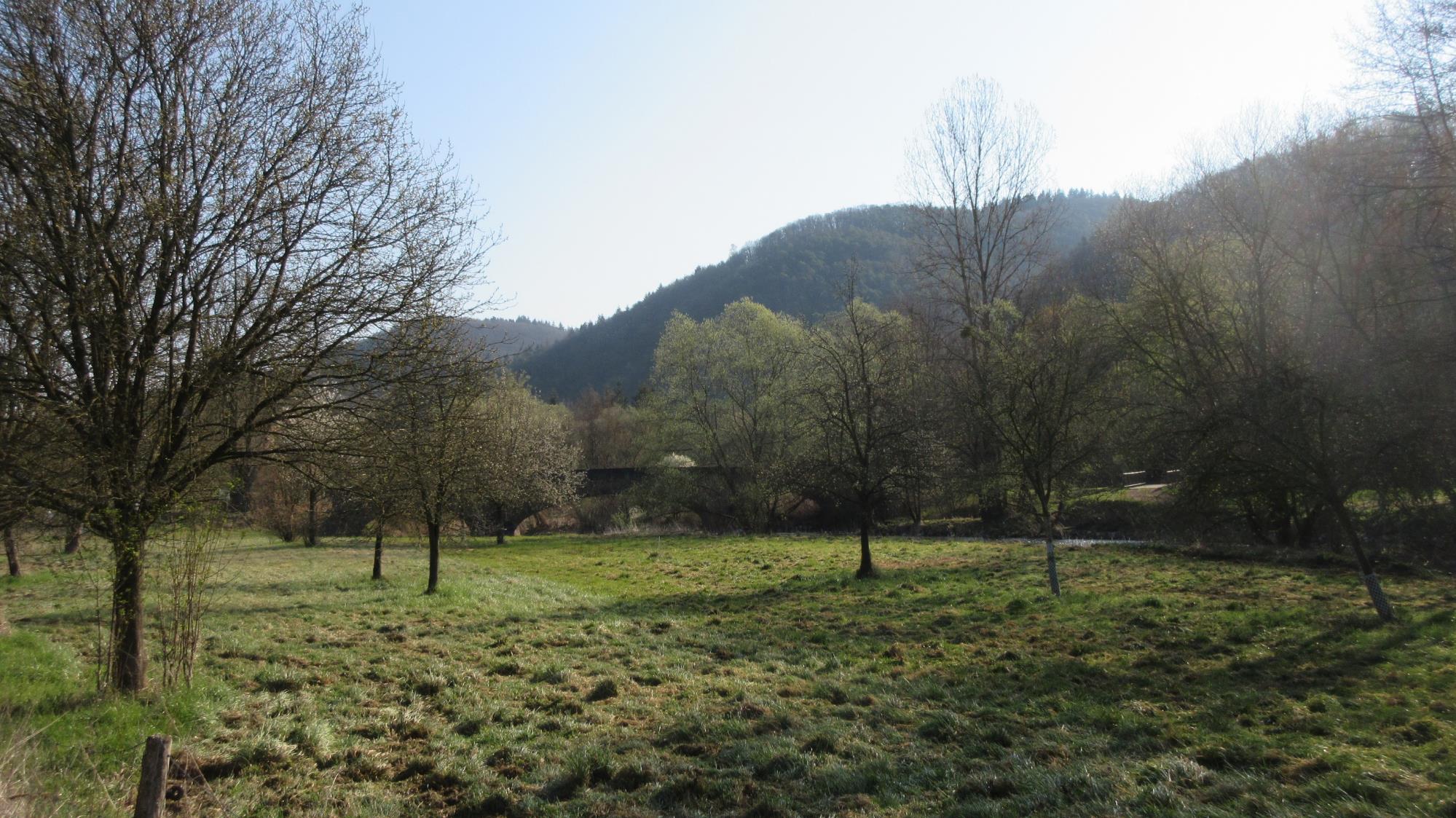 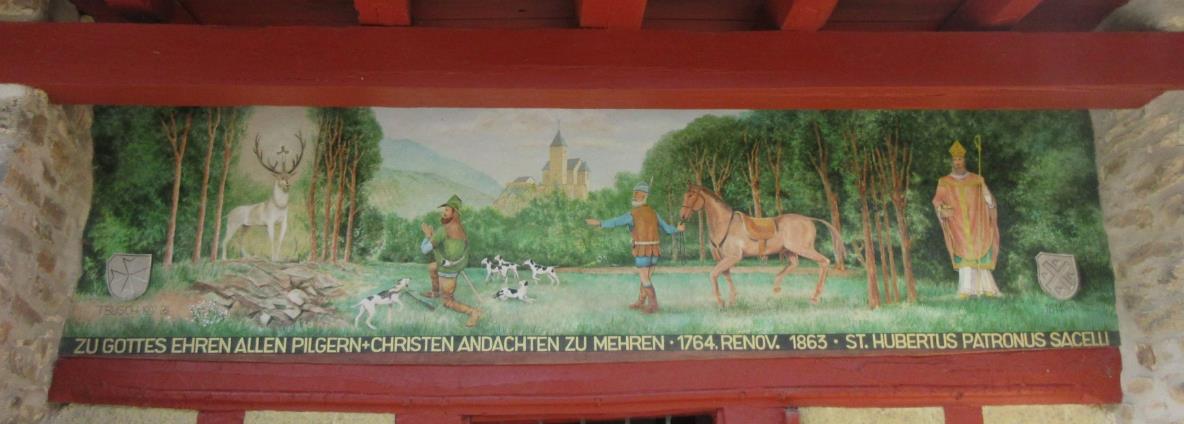 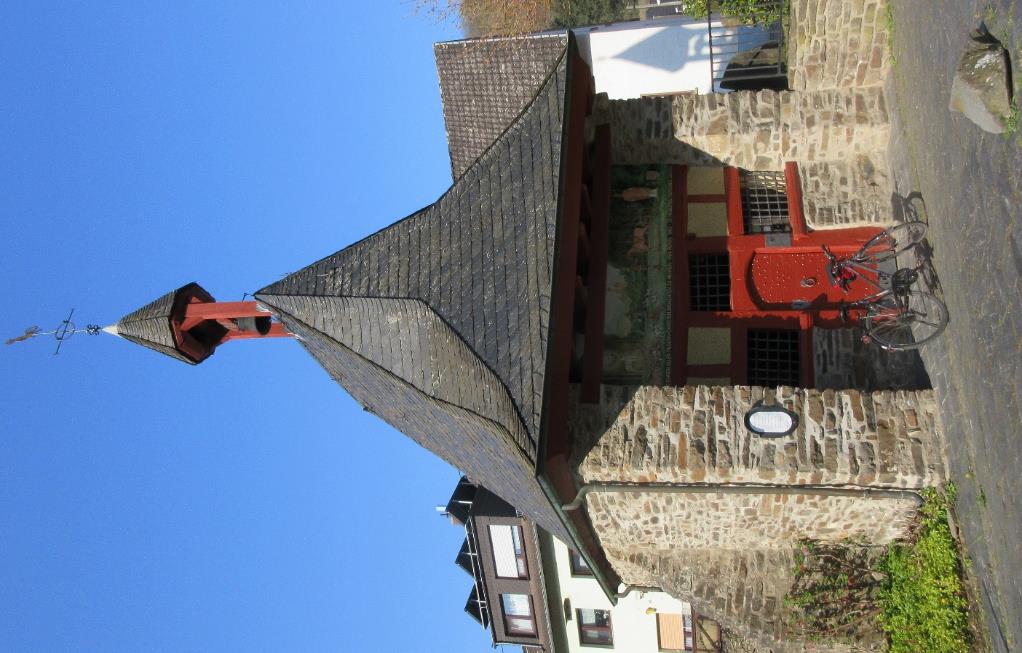 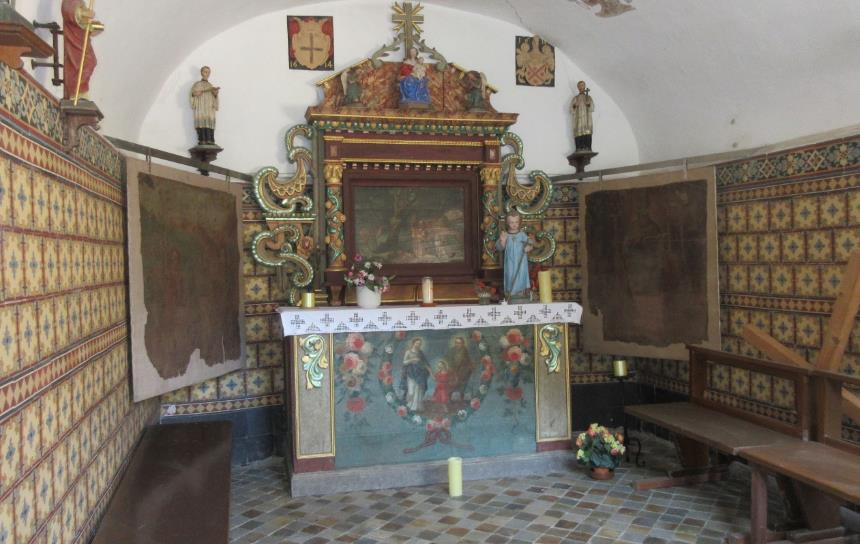 Hubertus-kapelle in Hönningen, 
1610 erbaut
1827, 1942 und 1989 restauriert
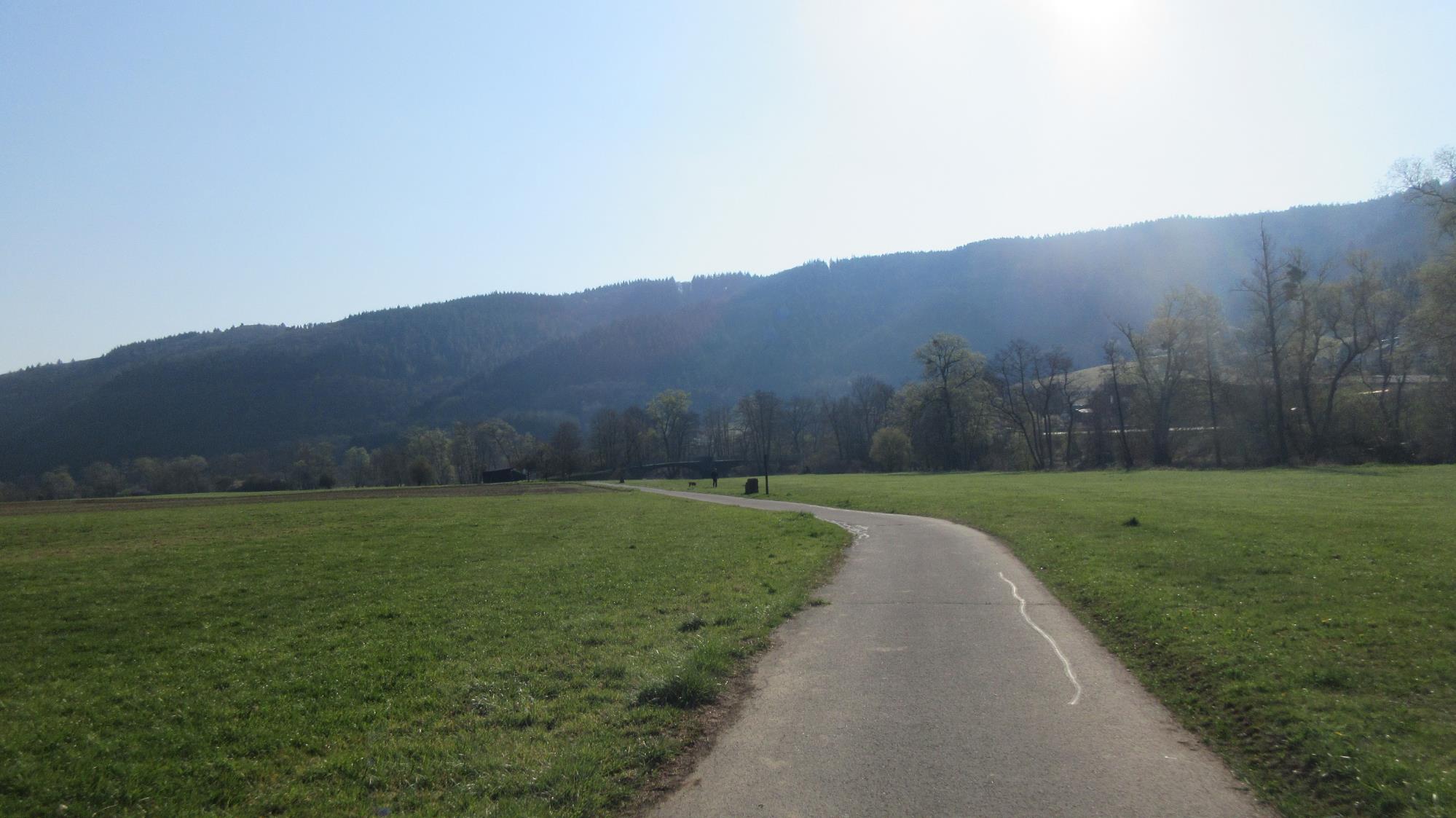 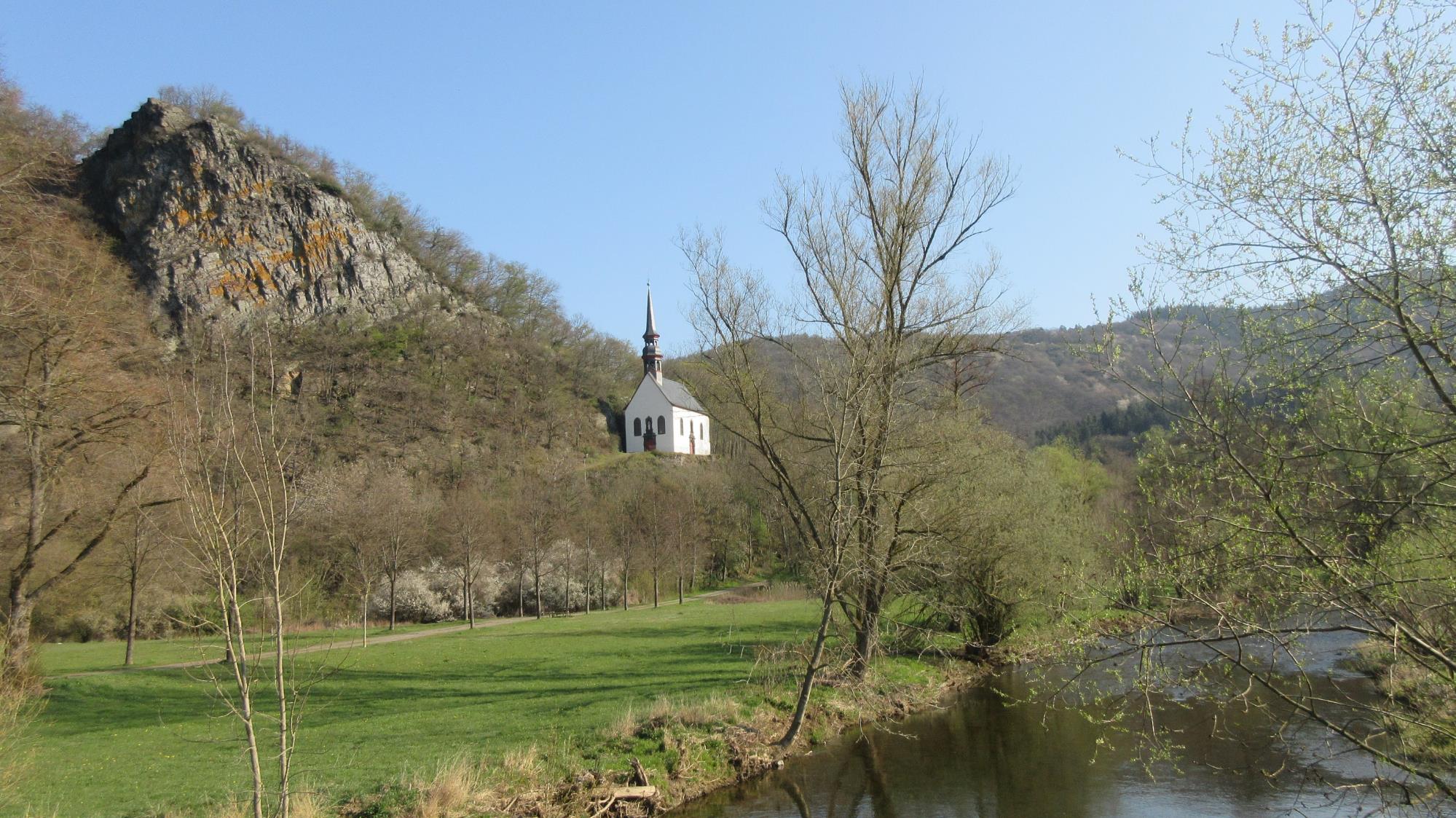 Kapelle Maria Geburt, Pützfeld
Der wichtigste Marienwallfahrtsort im Ahrtal,
erbaut 1681, barocke Innenausstattung aus dem 17. Jh
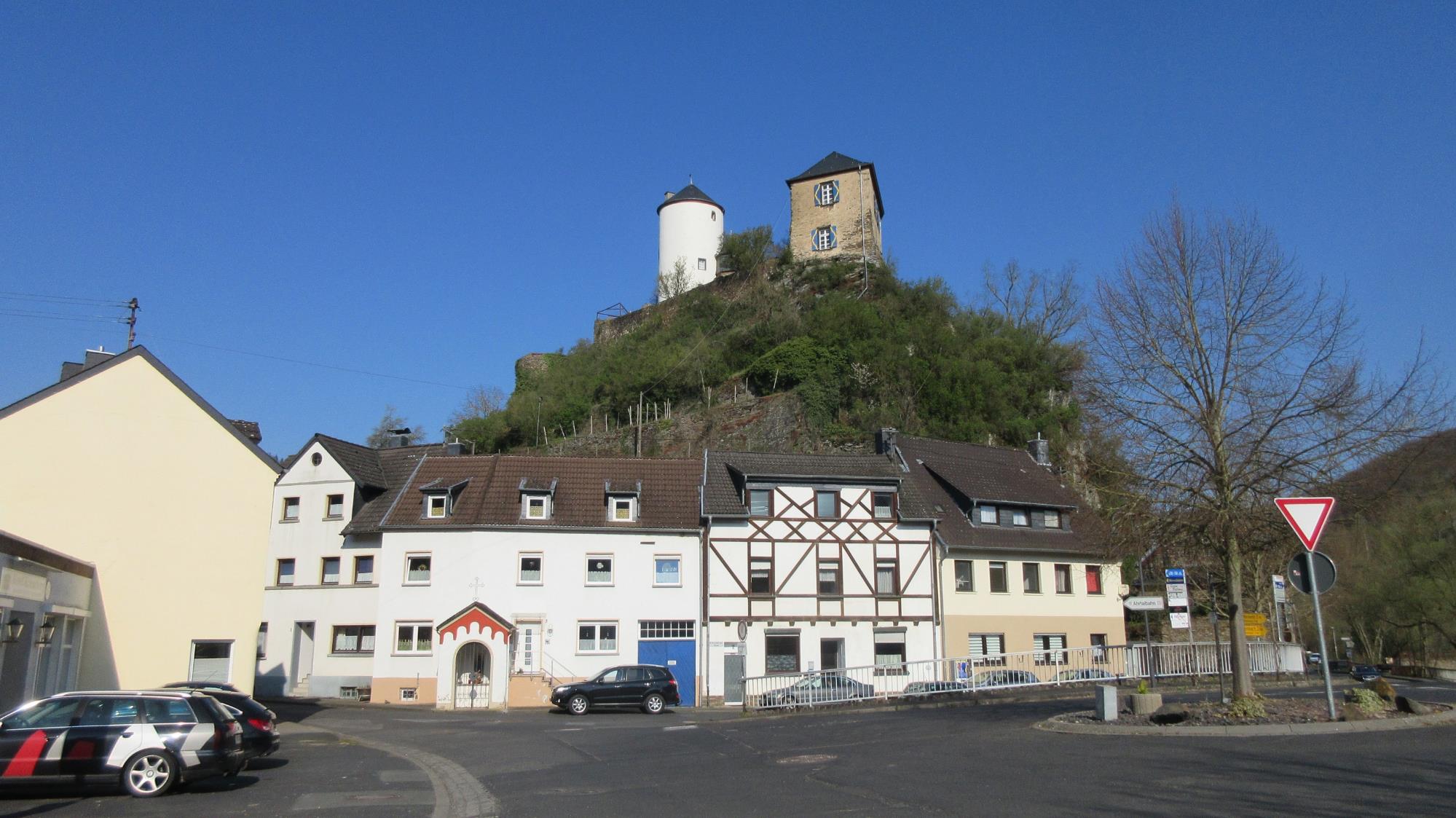 Burg Kreuzberg wurde erstmals 893 im Register der Abtei Prüm erwähnt. Um 1100 kam die Siedlung an die Grafen von Are. Nach Fertigstellung der Burg  1343 wurde sie vom Erzbistum Köln als Lehen vergeben. 1686 durch französische Truppen im Pfälzischen Erbfolgekriegs zerstört, in der Folgezeit wieder aufgebaut und mehrfach verändert
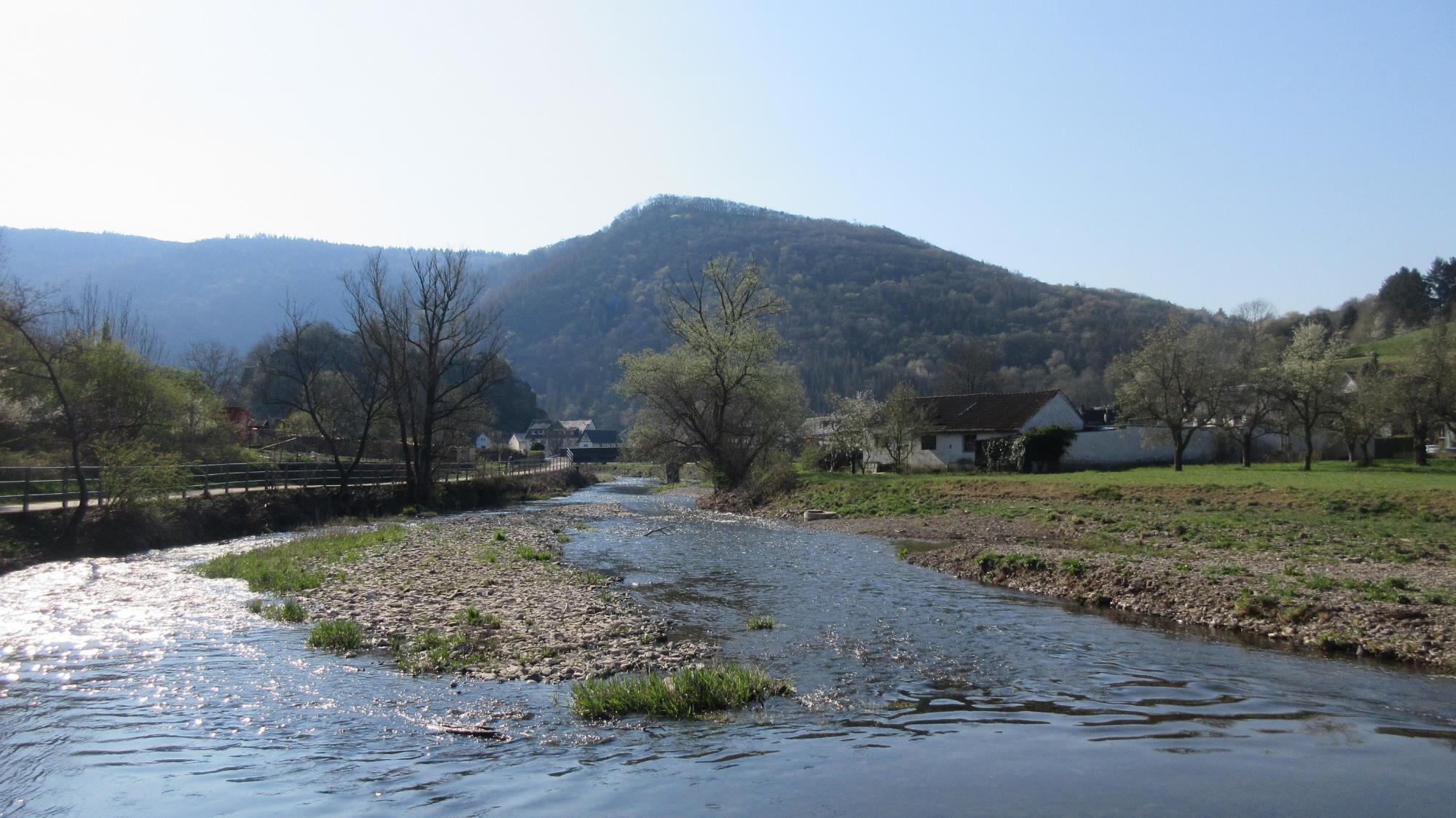 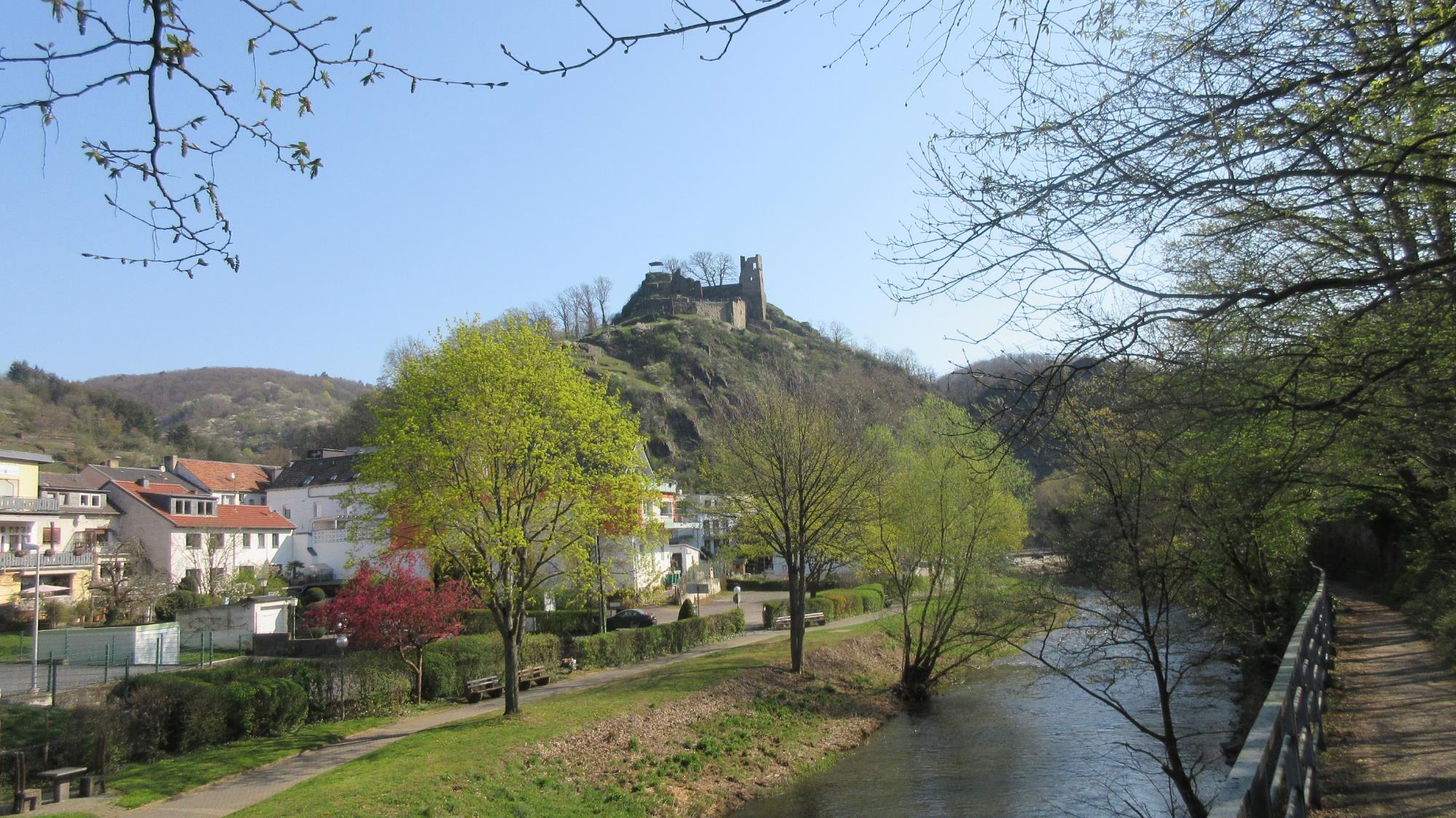 Burg Are
Ich habe das Rad in Altenahr am Bahnhof abgestellt und dann ging‘s zu Fuß ahraufwärts nach Insul zurück zum Auto
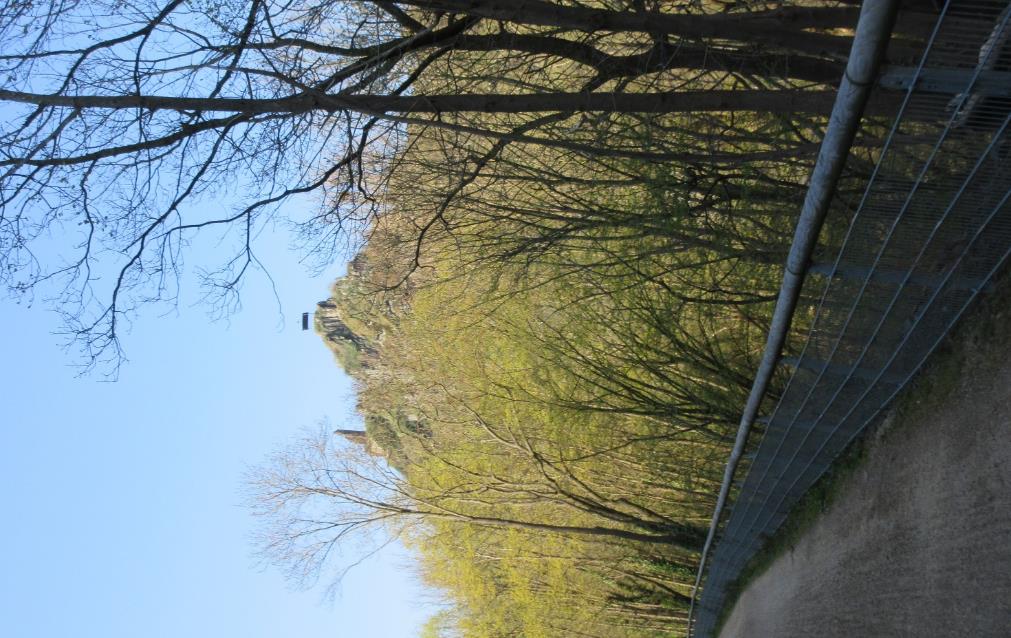 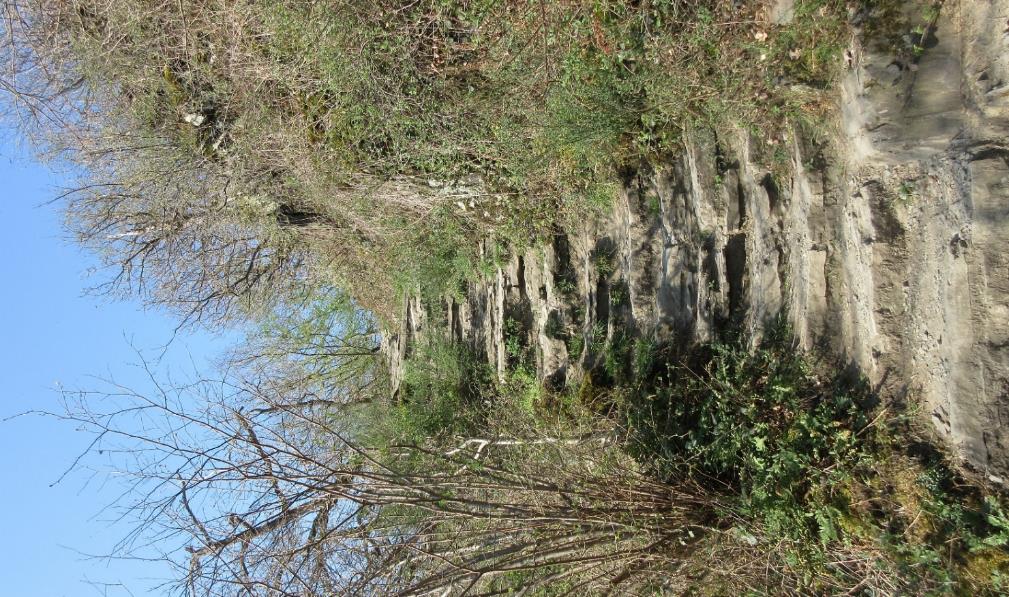 Aufstieg zum Schwarzen Kreuz
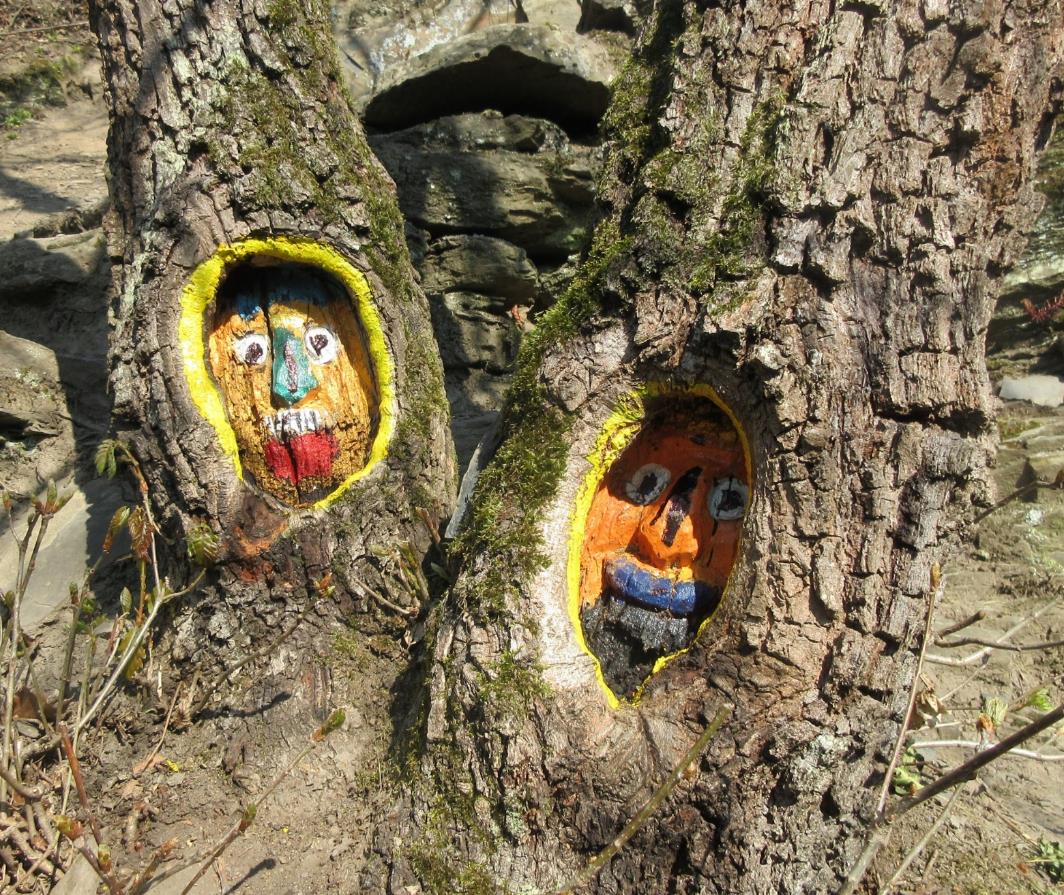 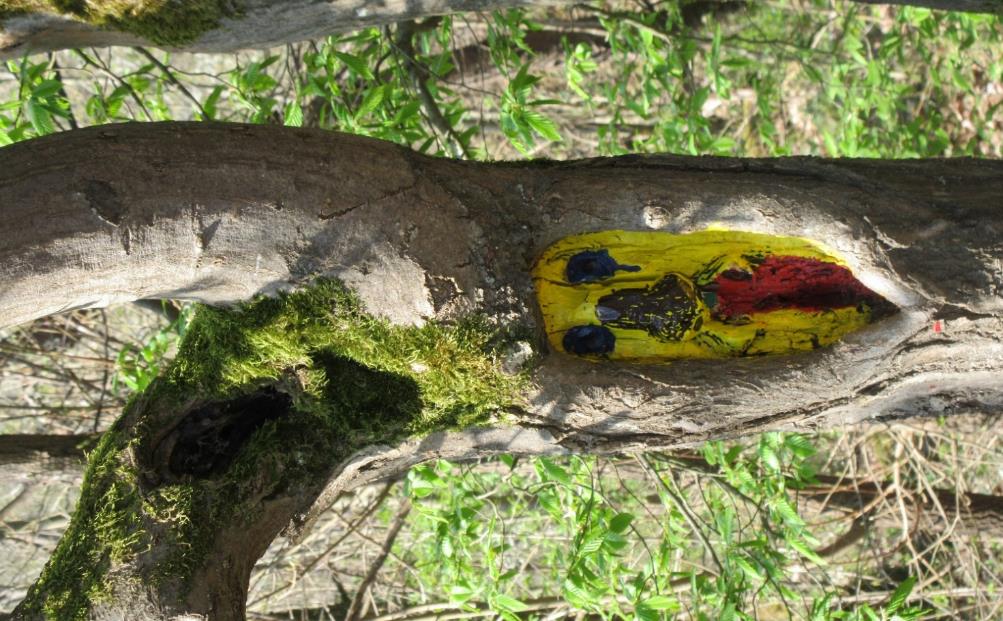 Baumgesichter
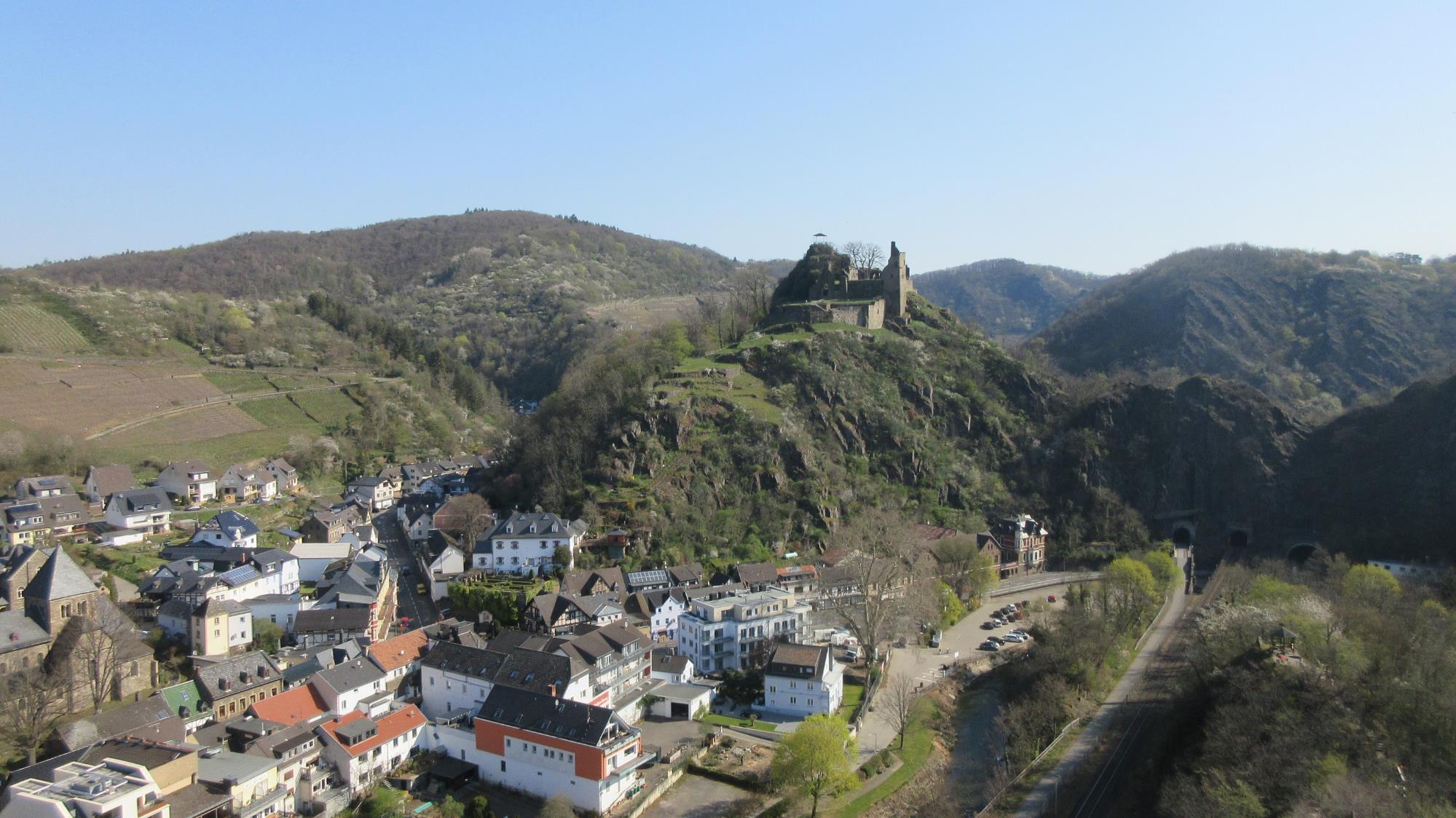 Altenahr mit Burg Are
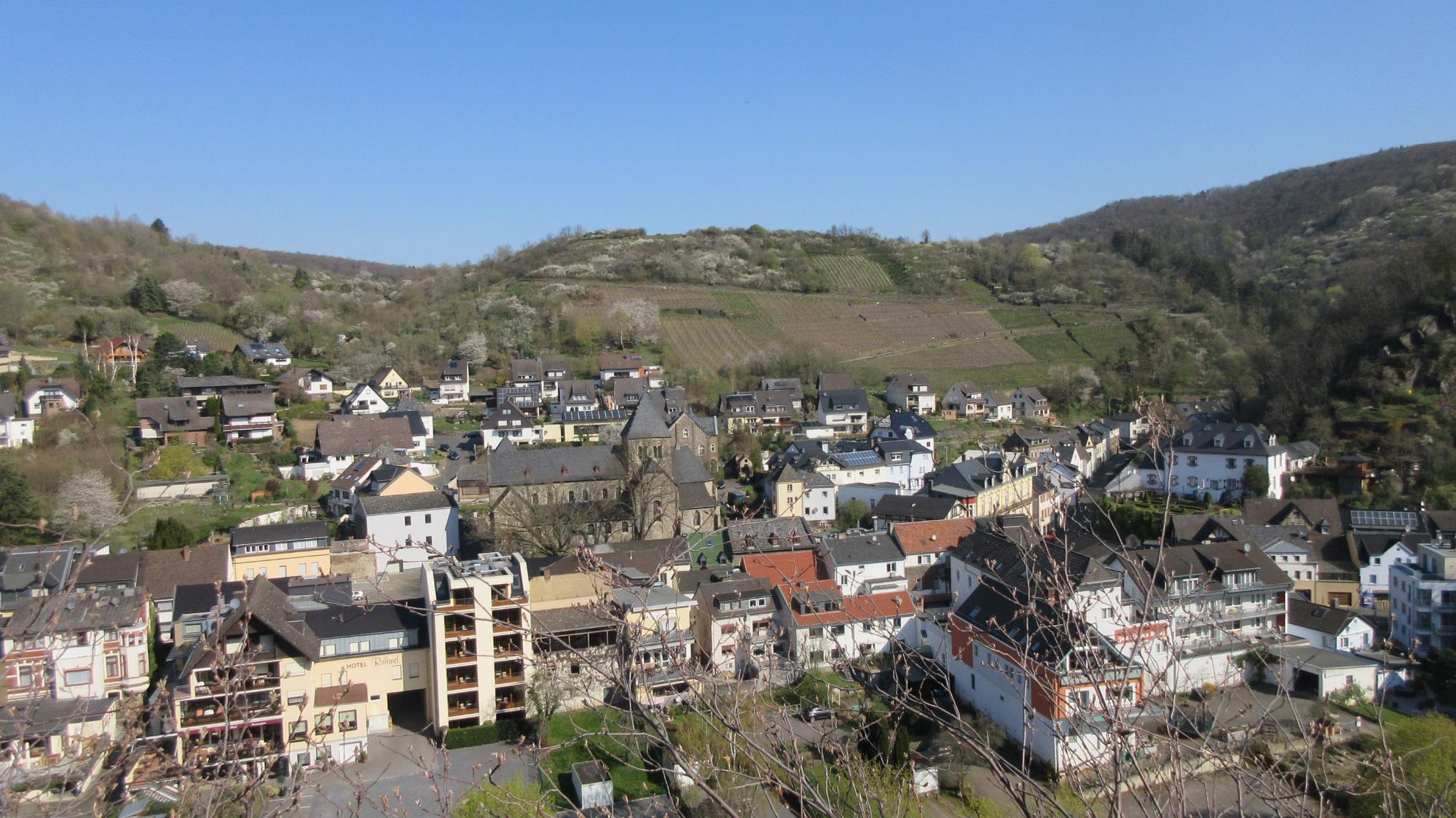 Altenahr
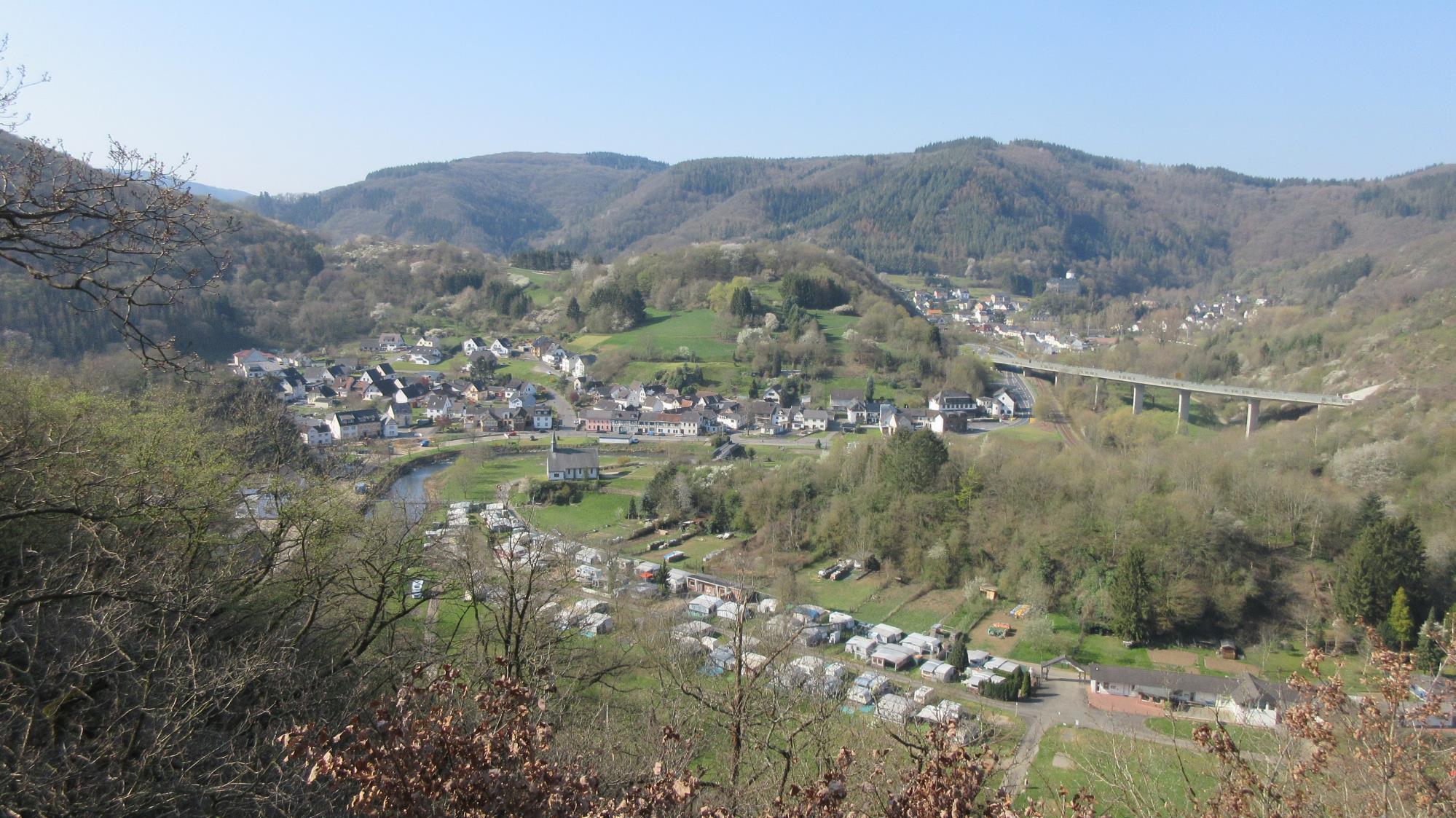 Altenburg und Kreuzberg
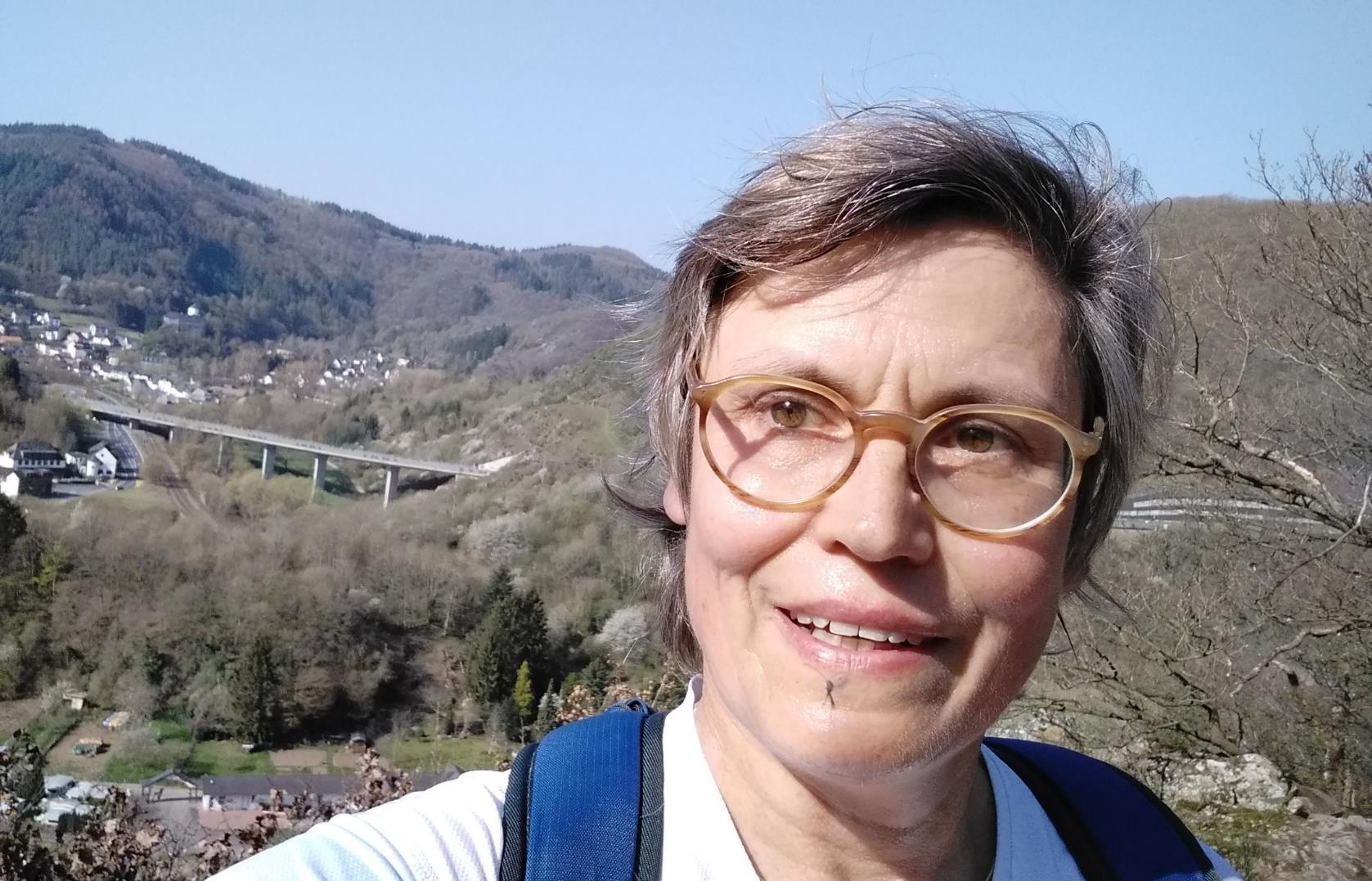 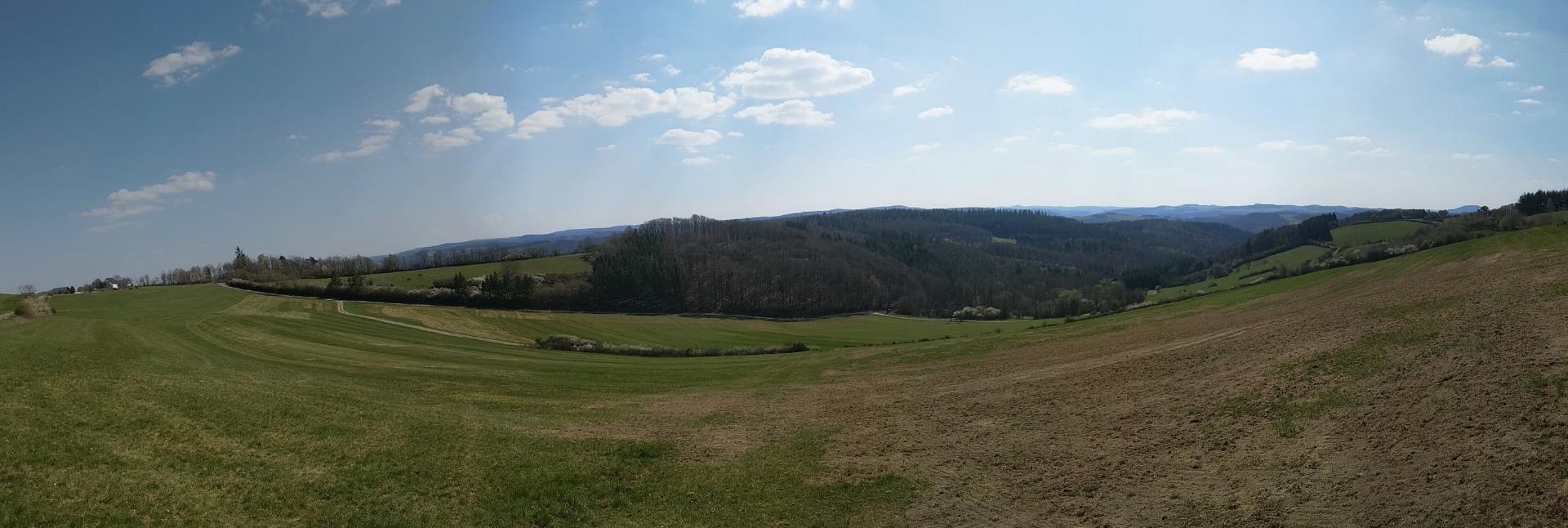 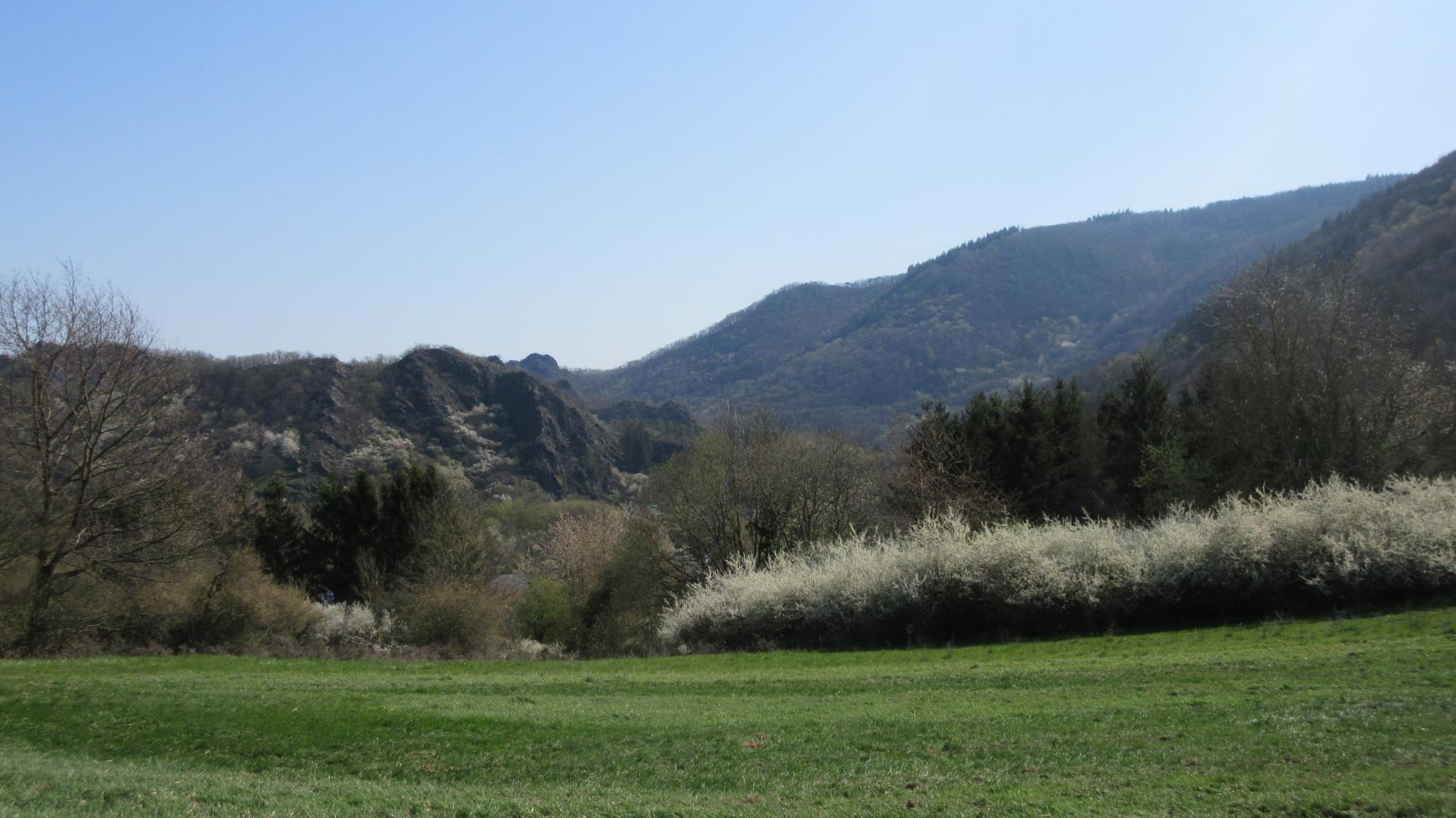 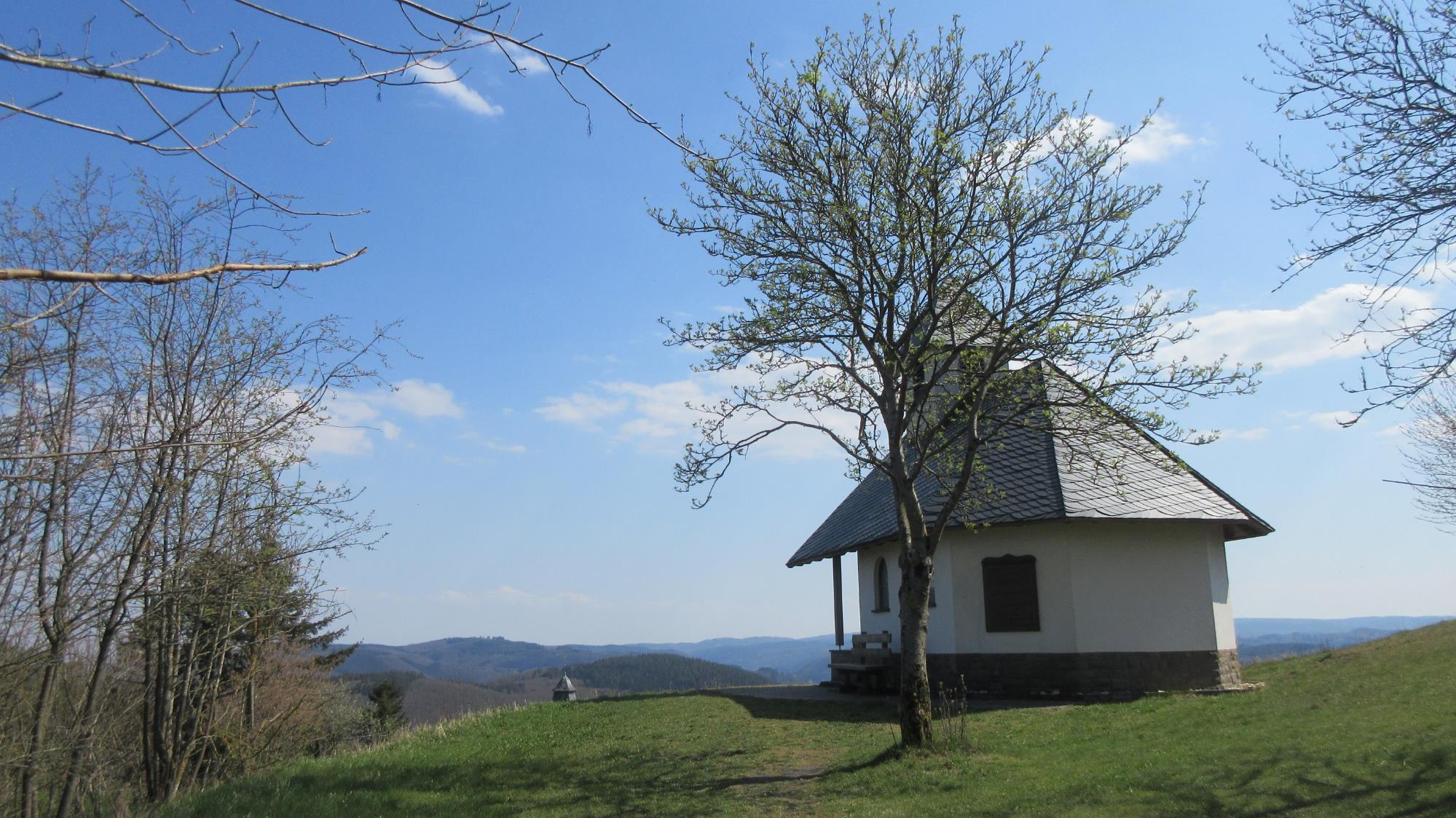 Krippenkapelle in Lind, erbaut 2005
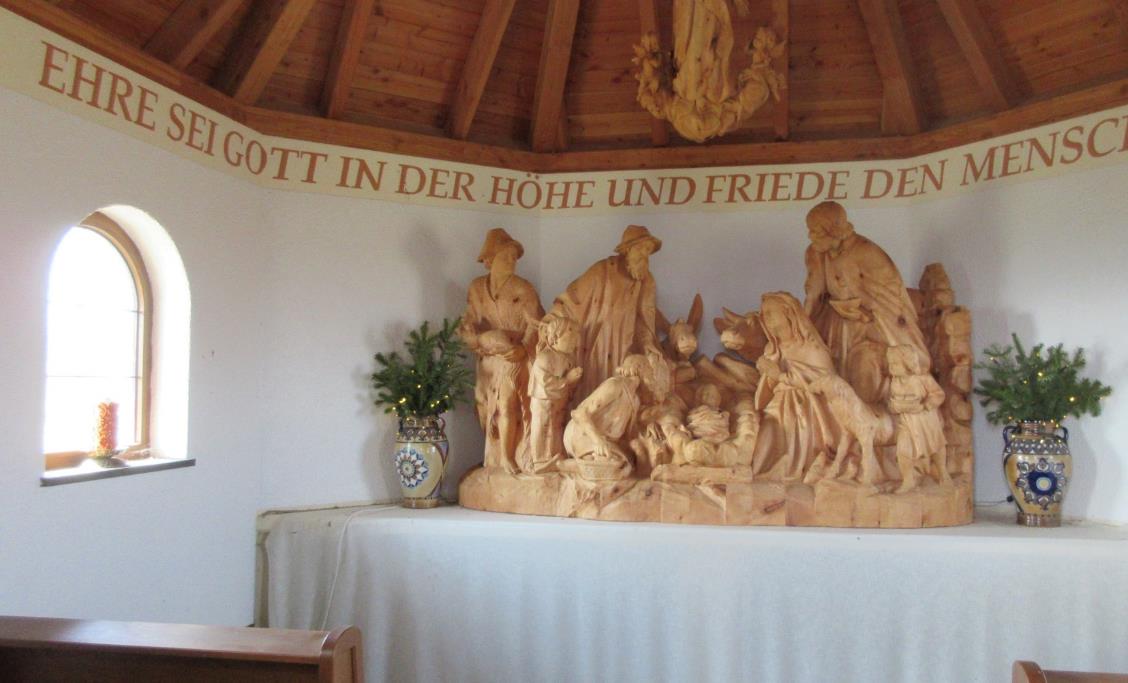 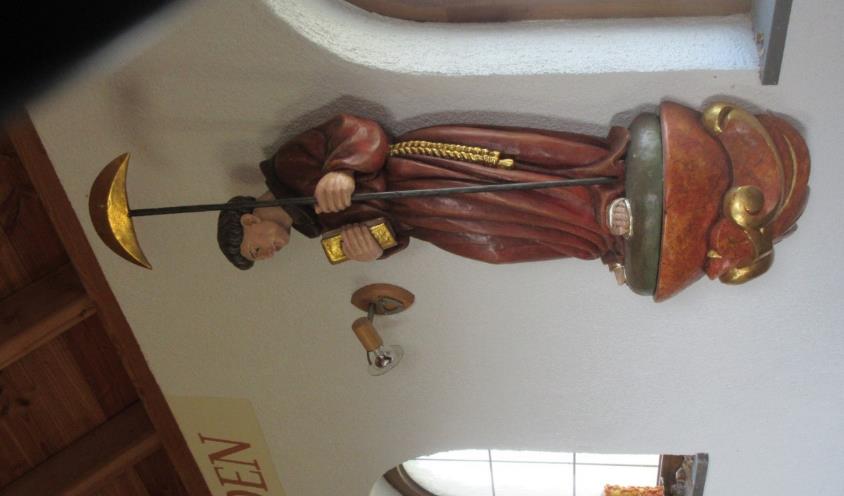 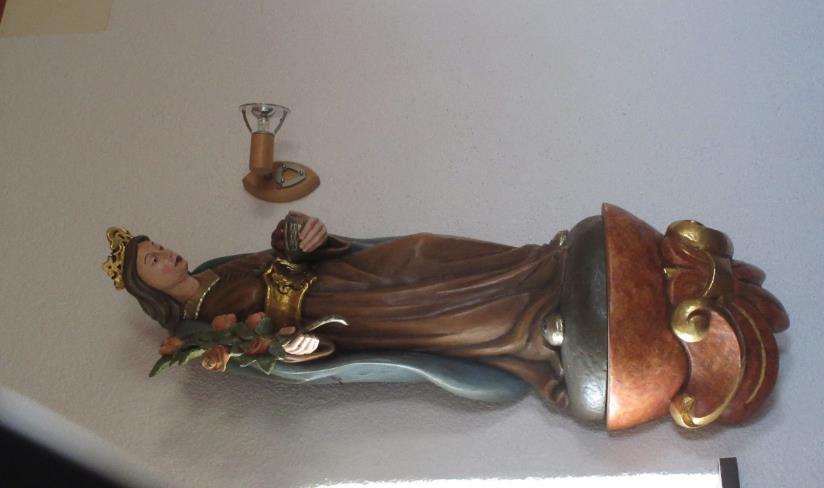 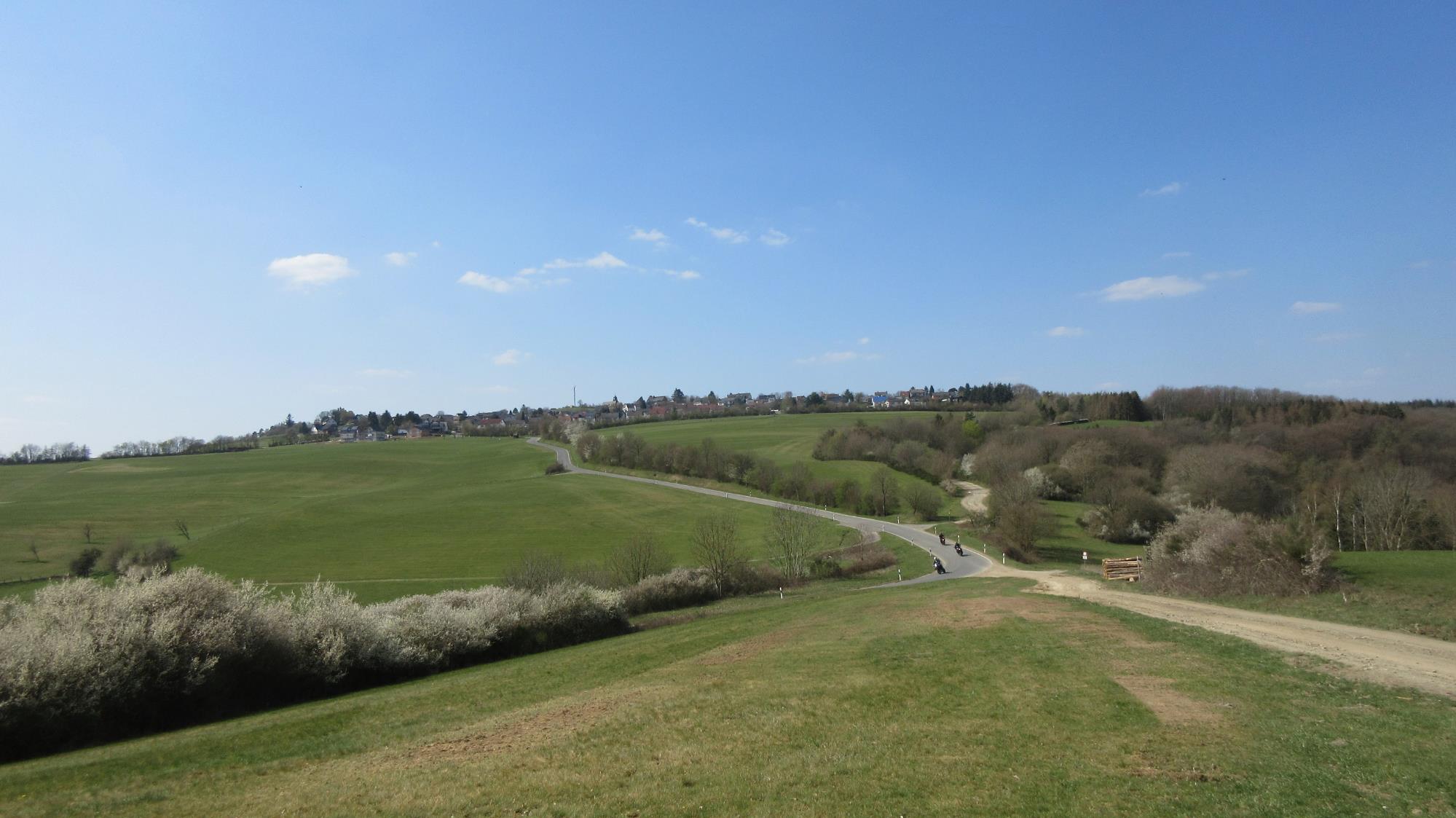 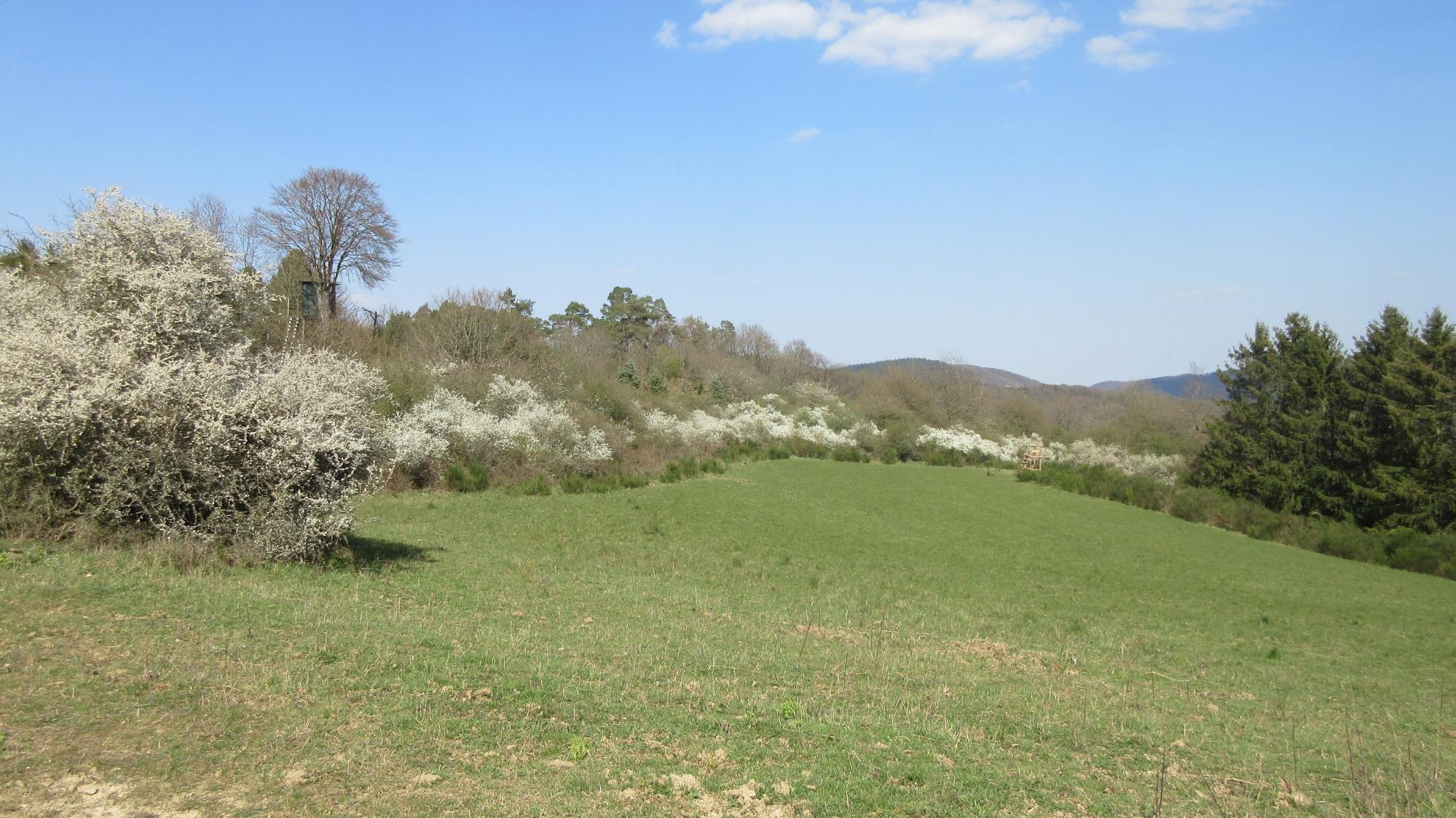 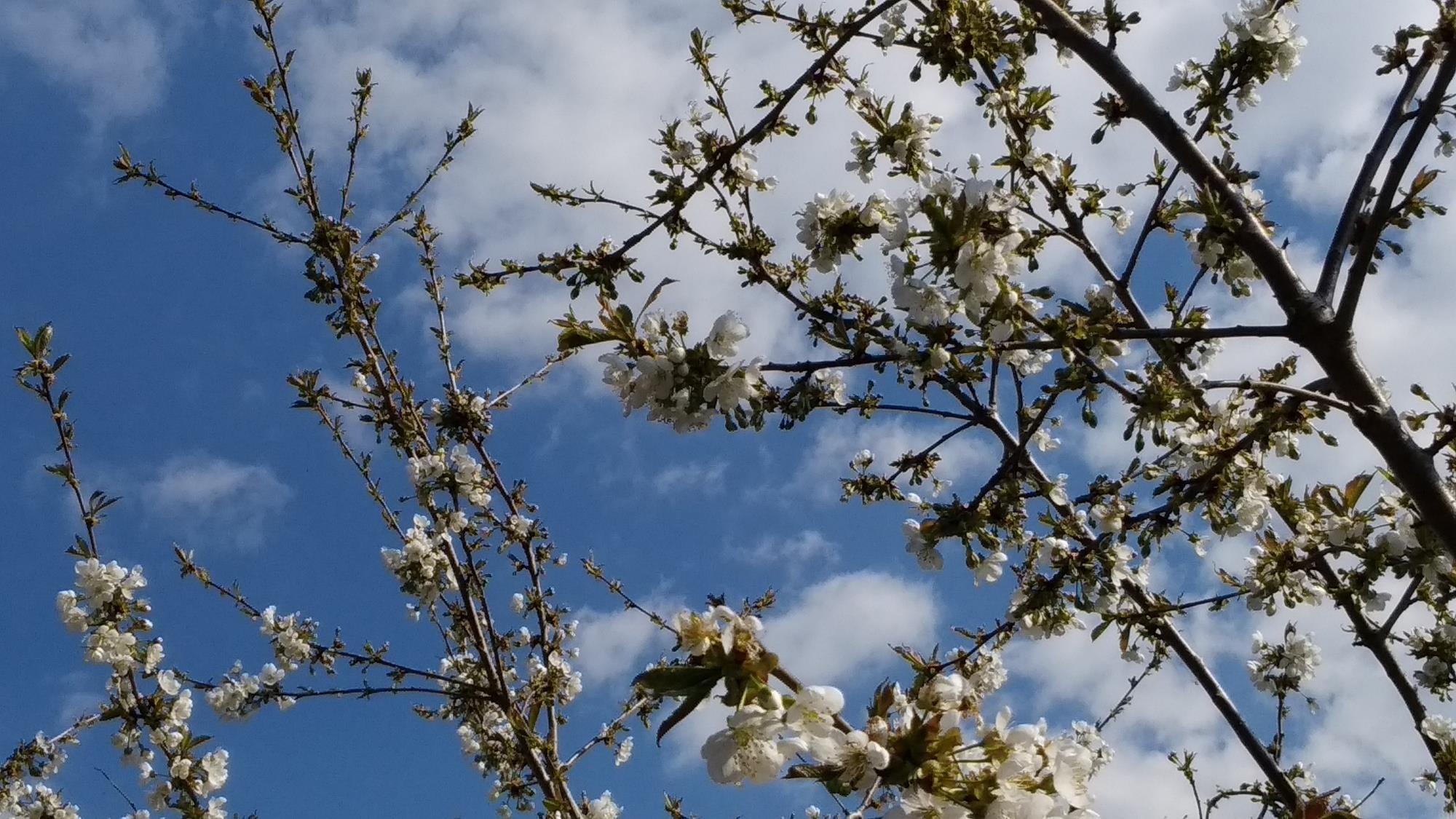 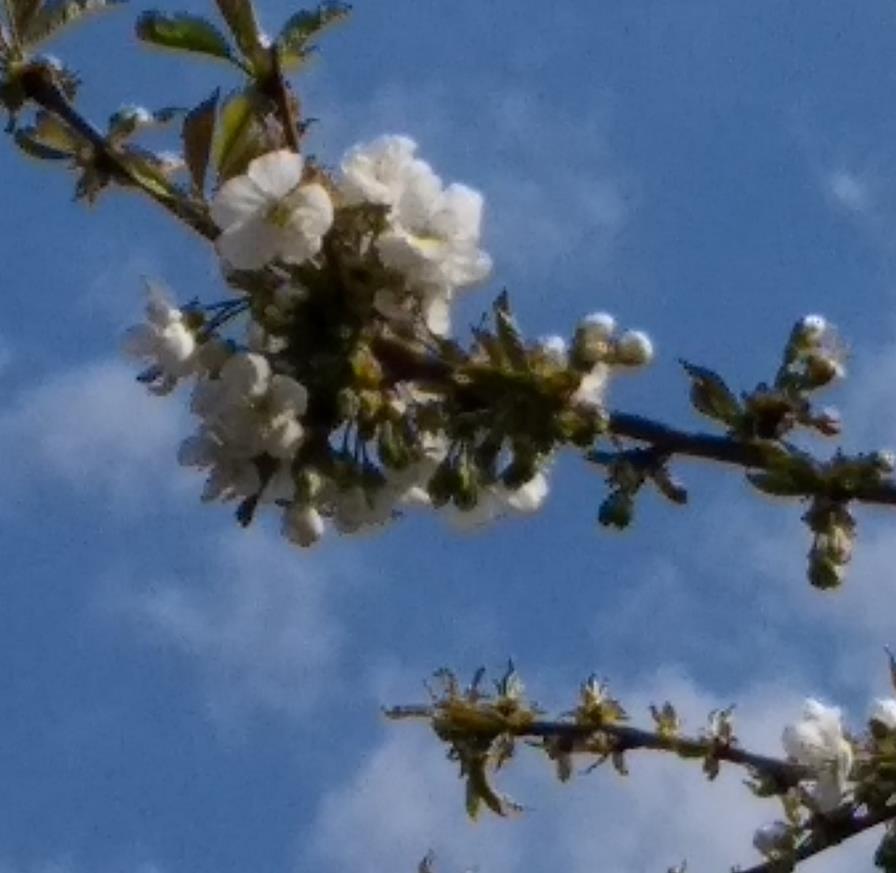 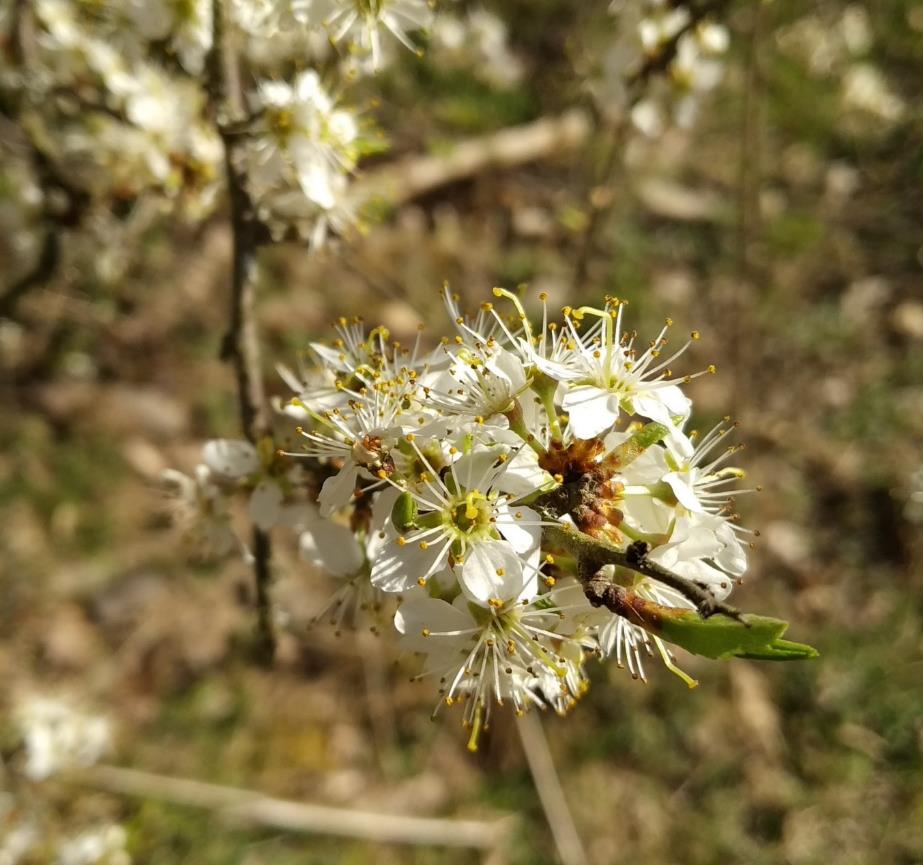 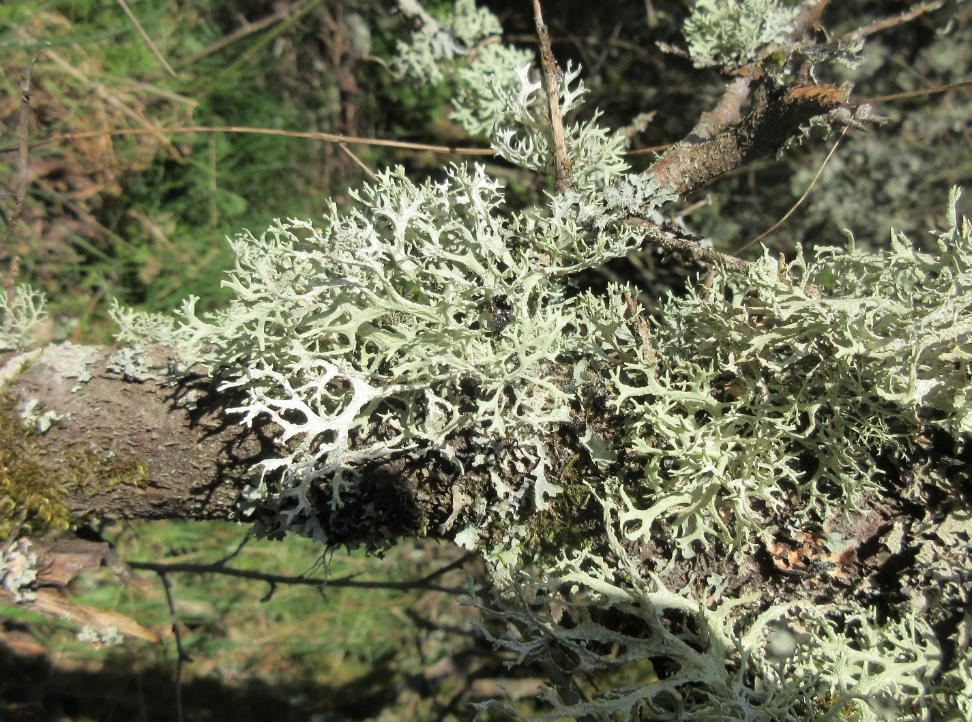 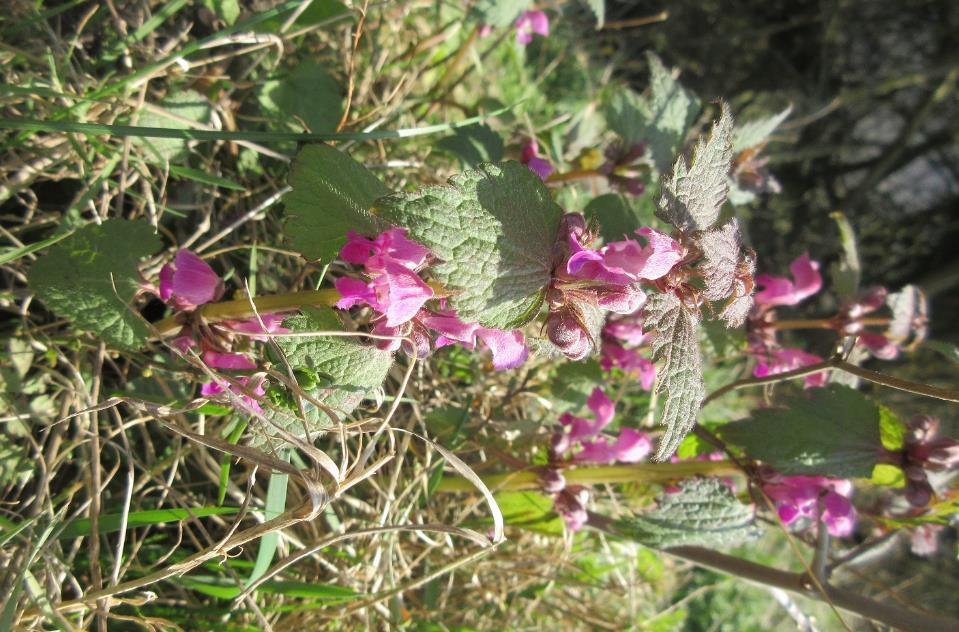 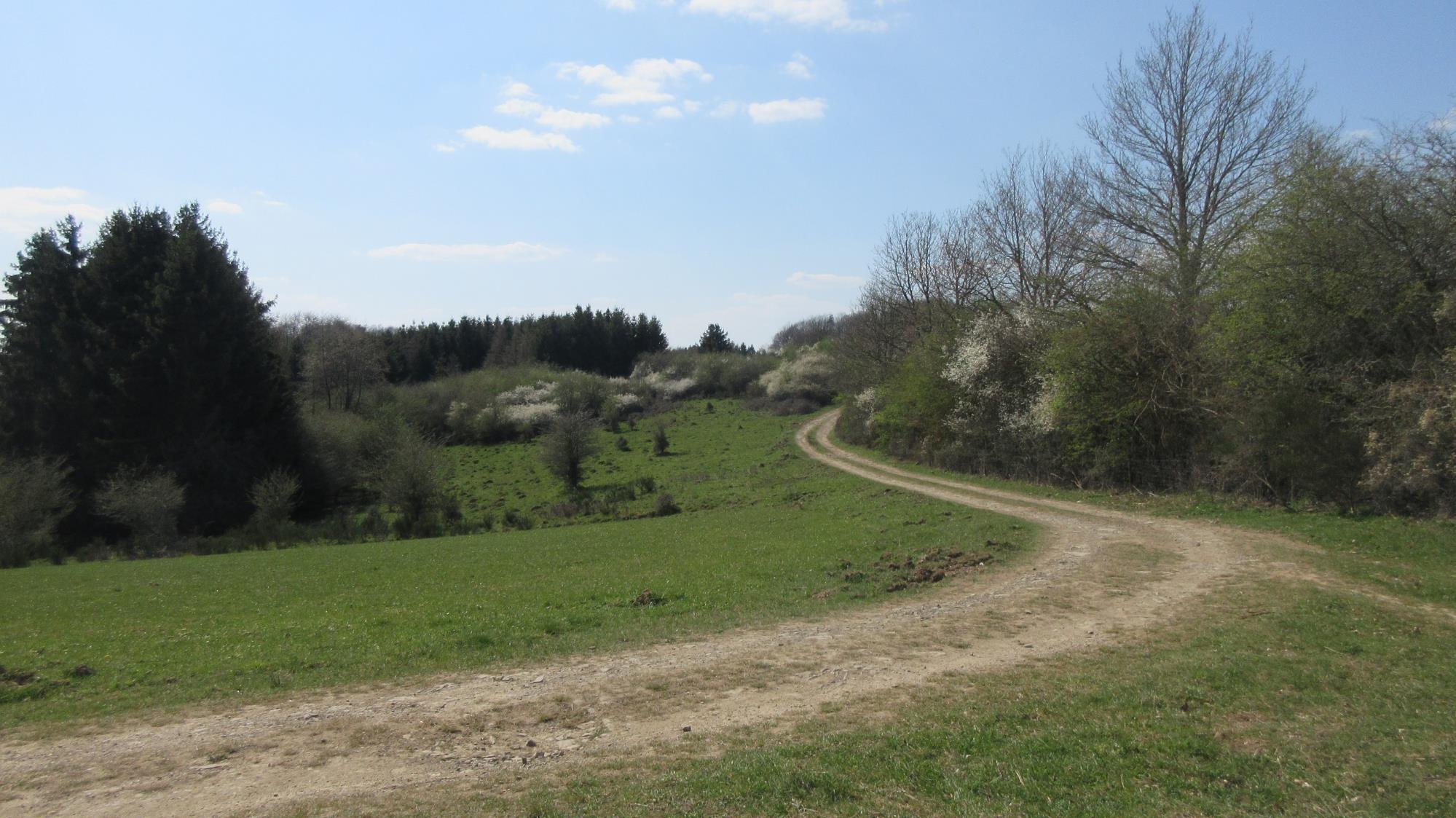 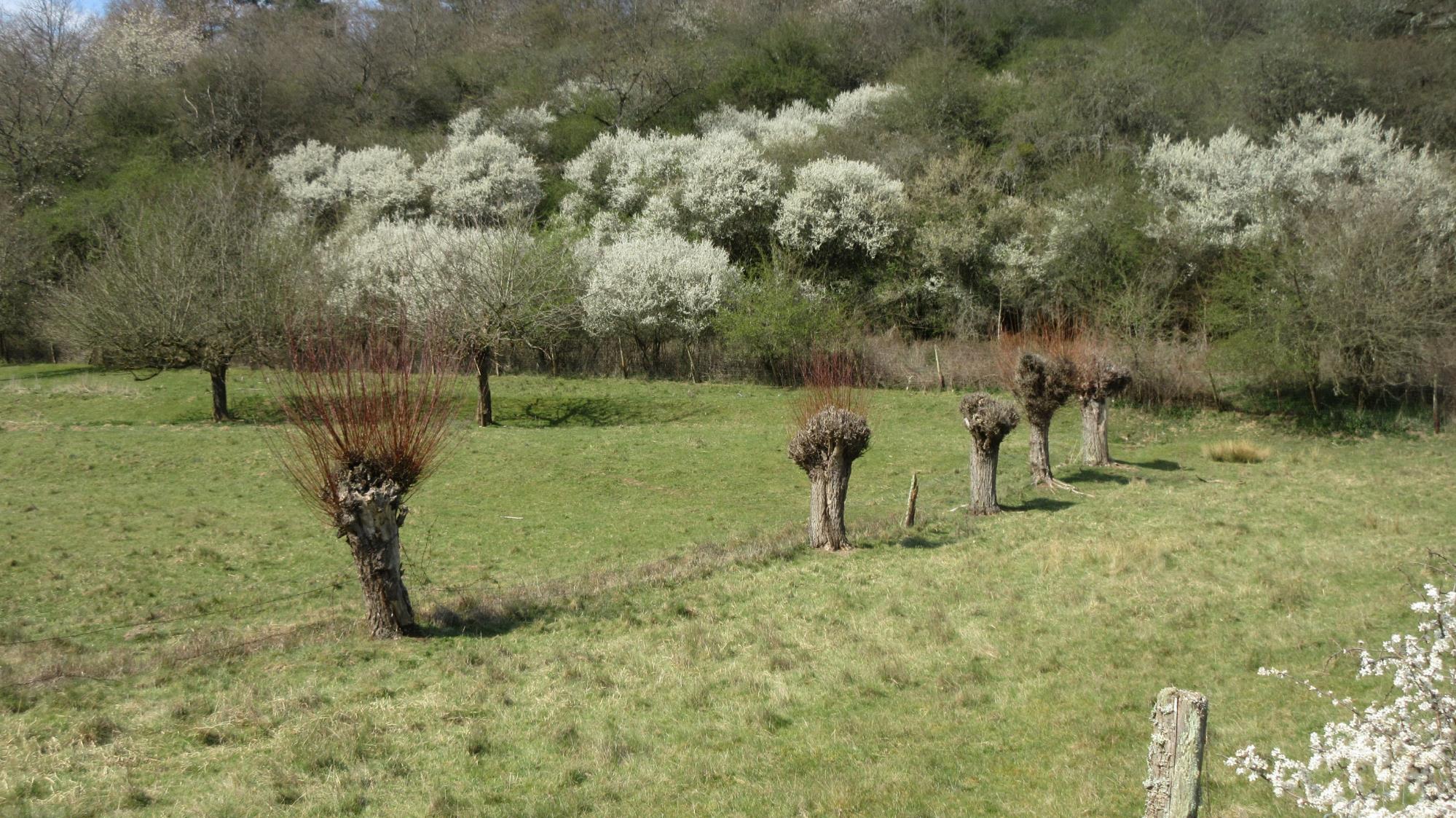 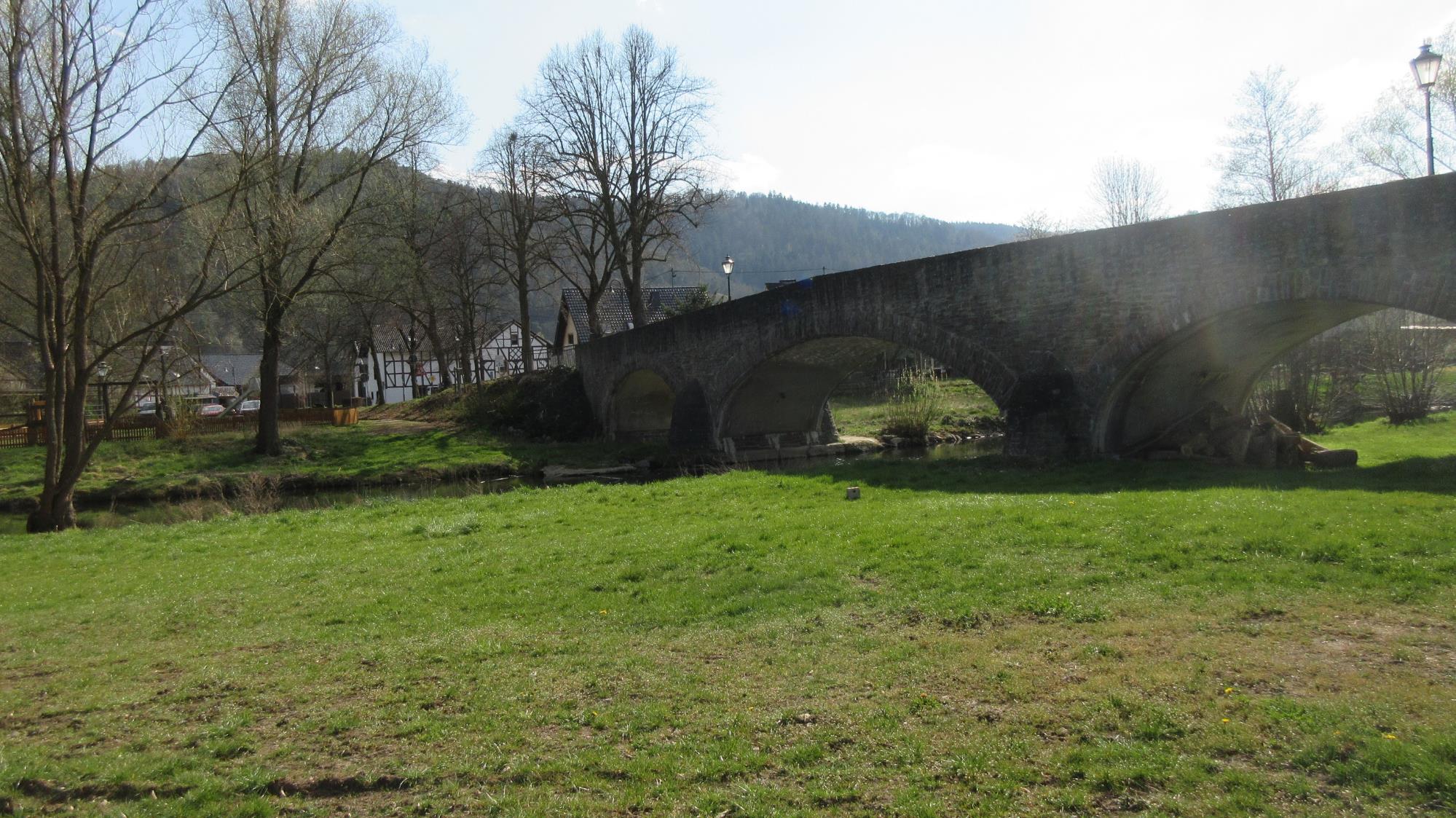 Brücke in Insul
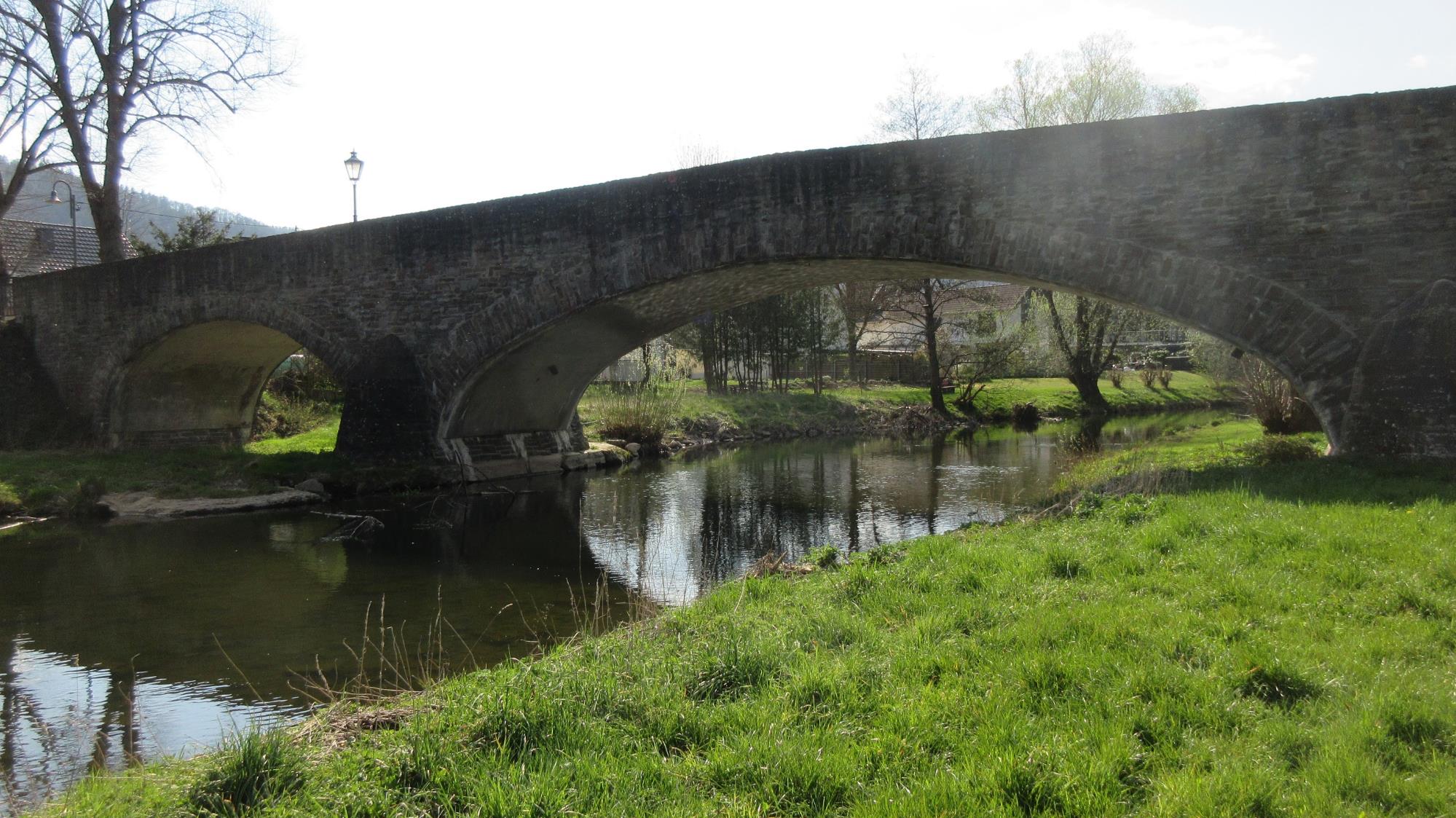 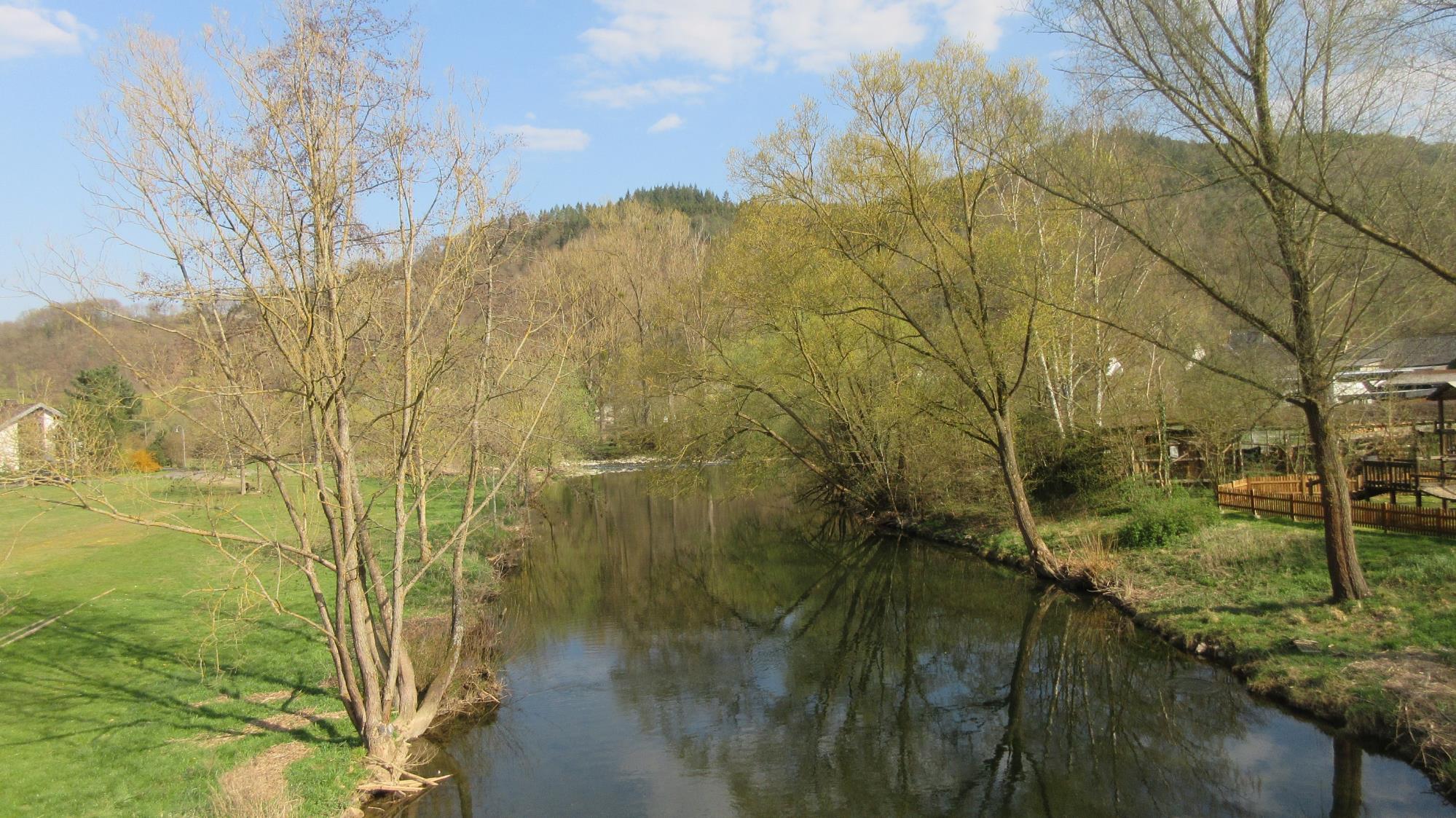 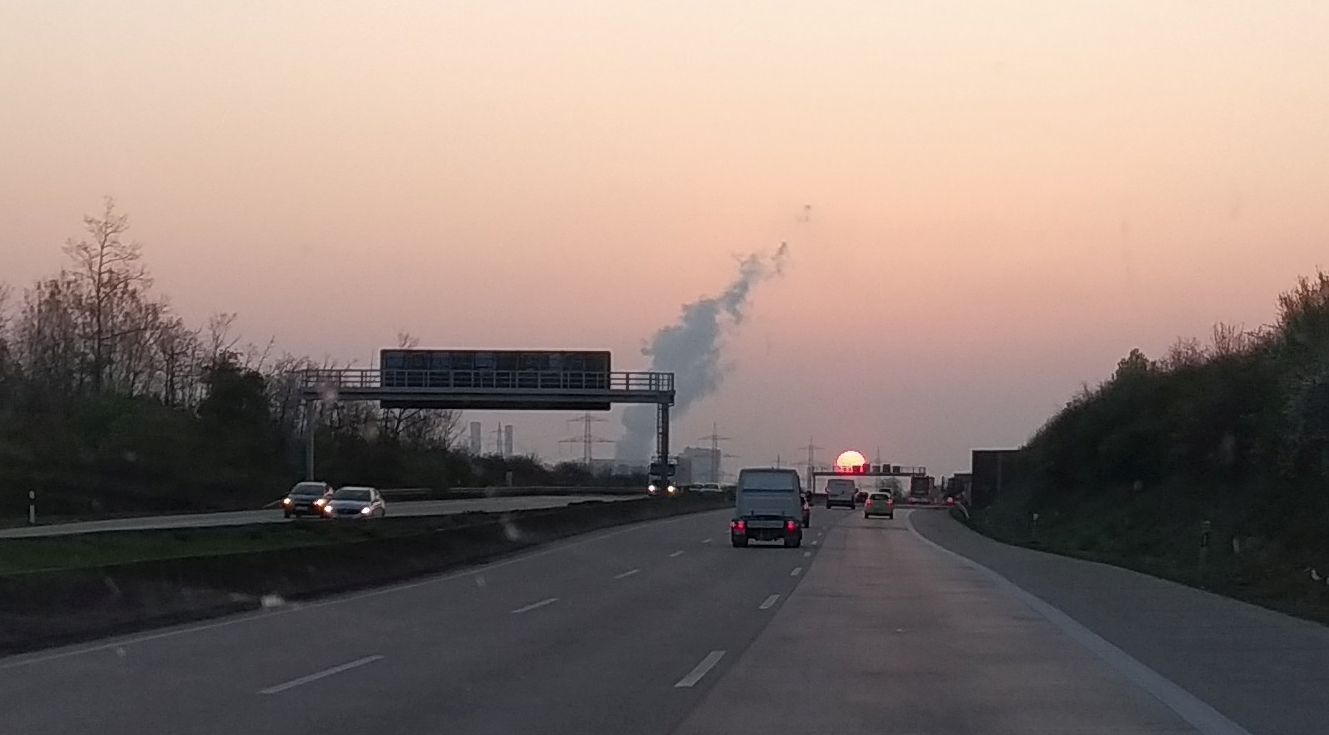 Tag 4,  8.4.2020
Altenahr - Walporzheim
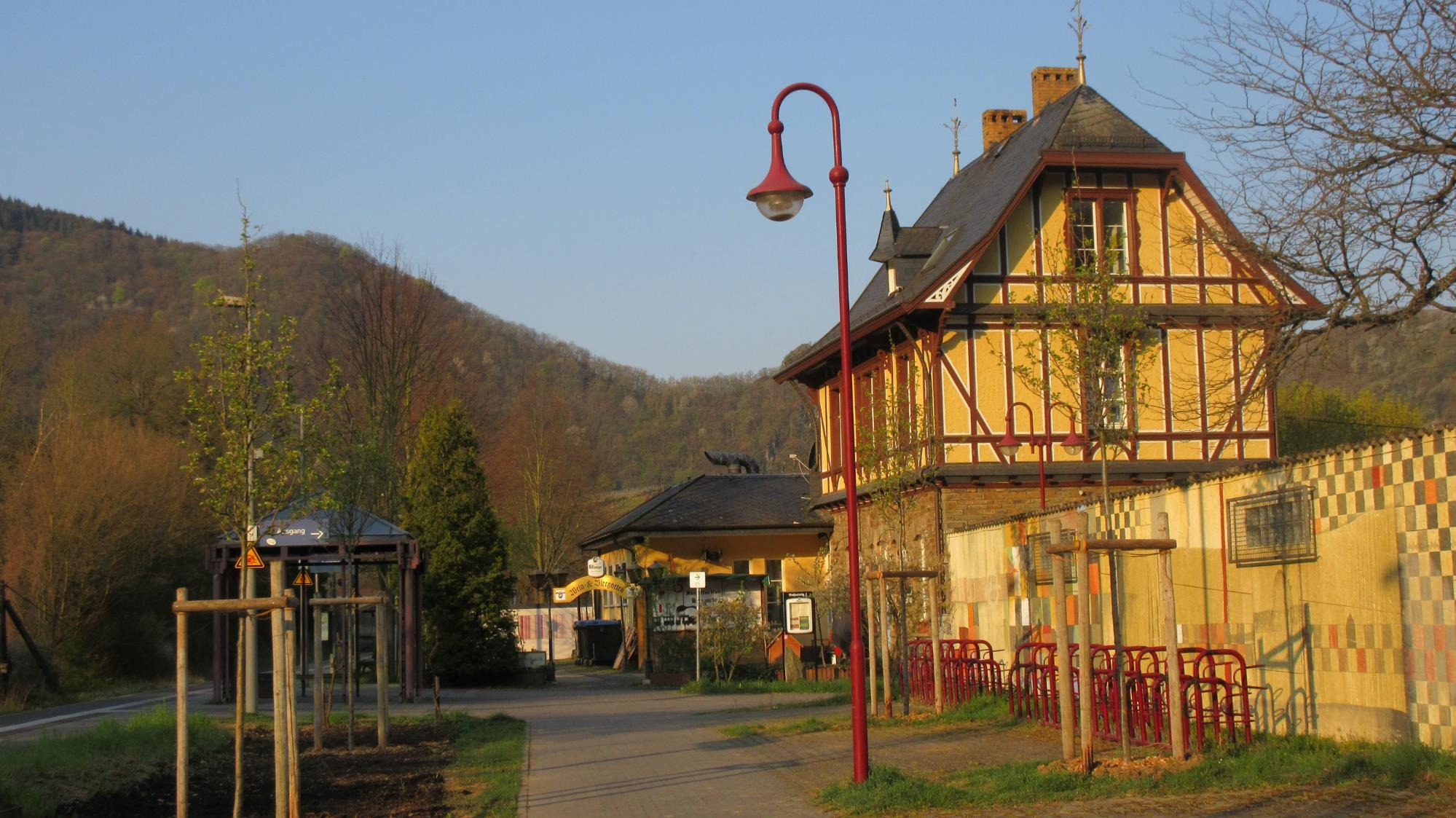 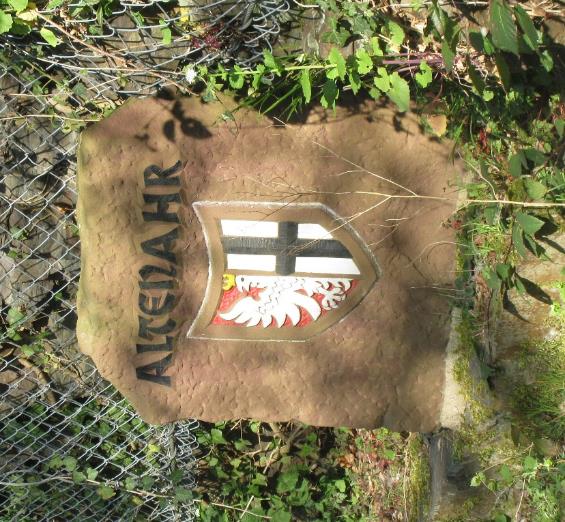 Von Altenahr aus mit dem Rad flussabwärts
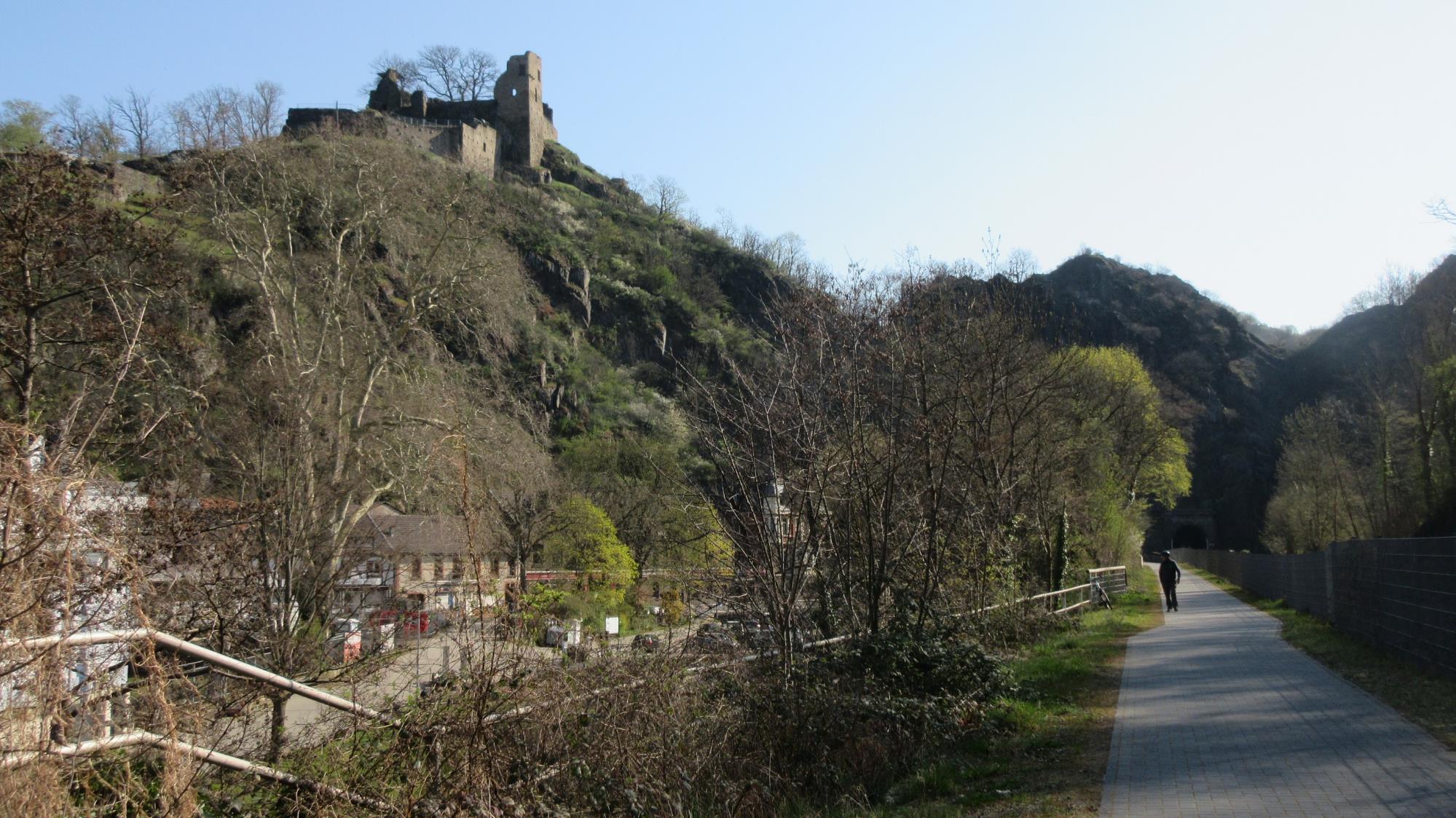 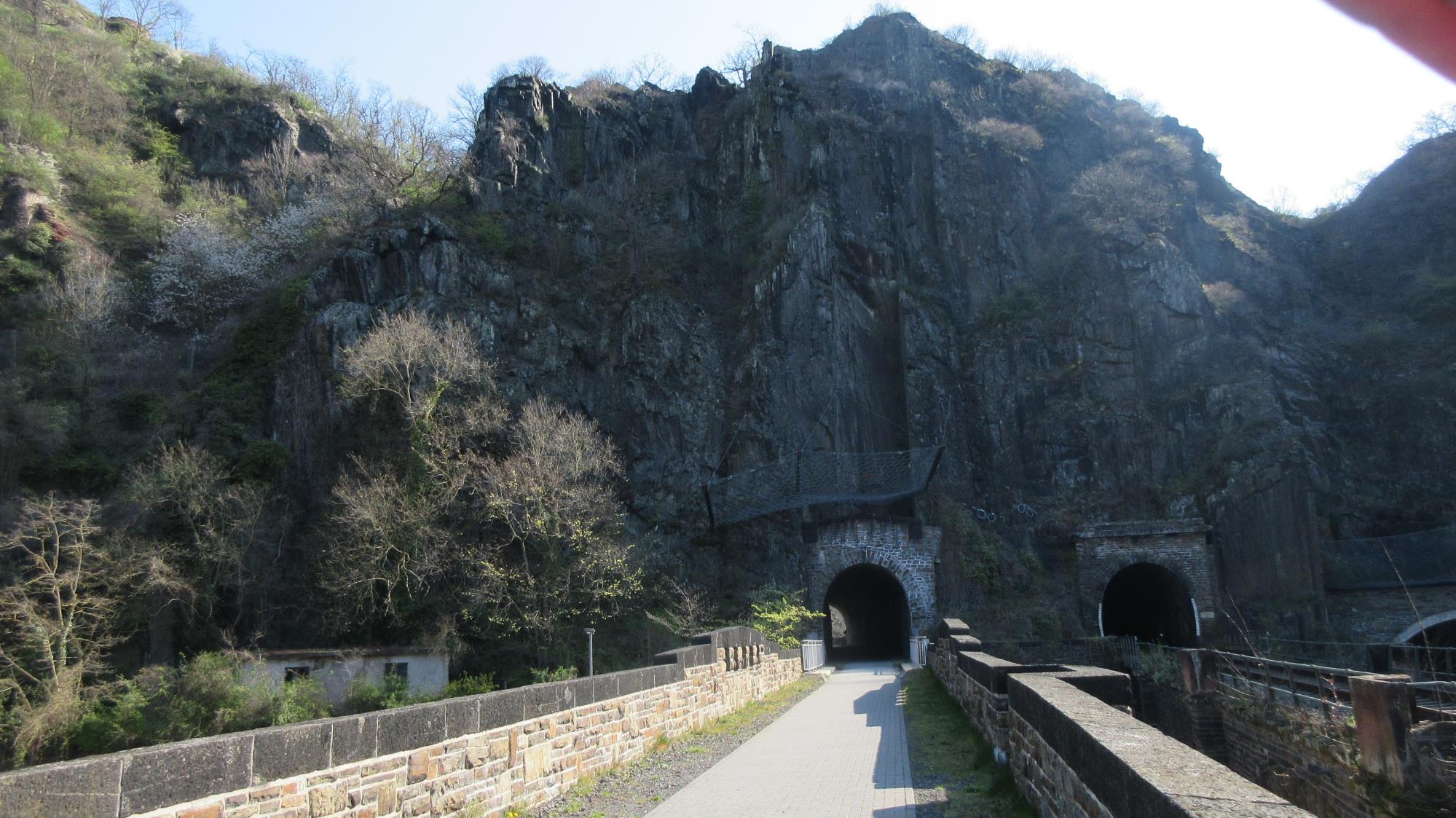 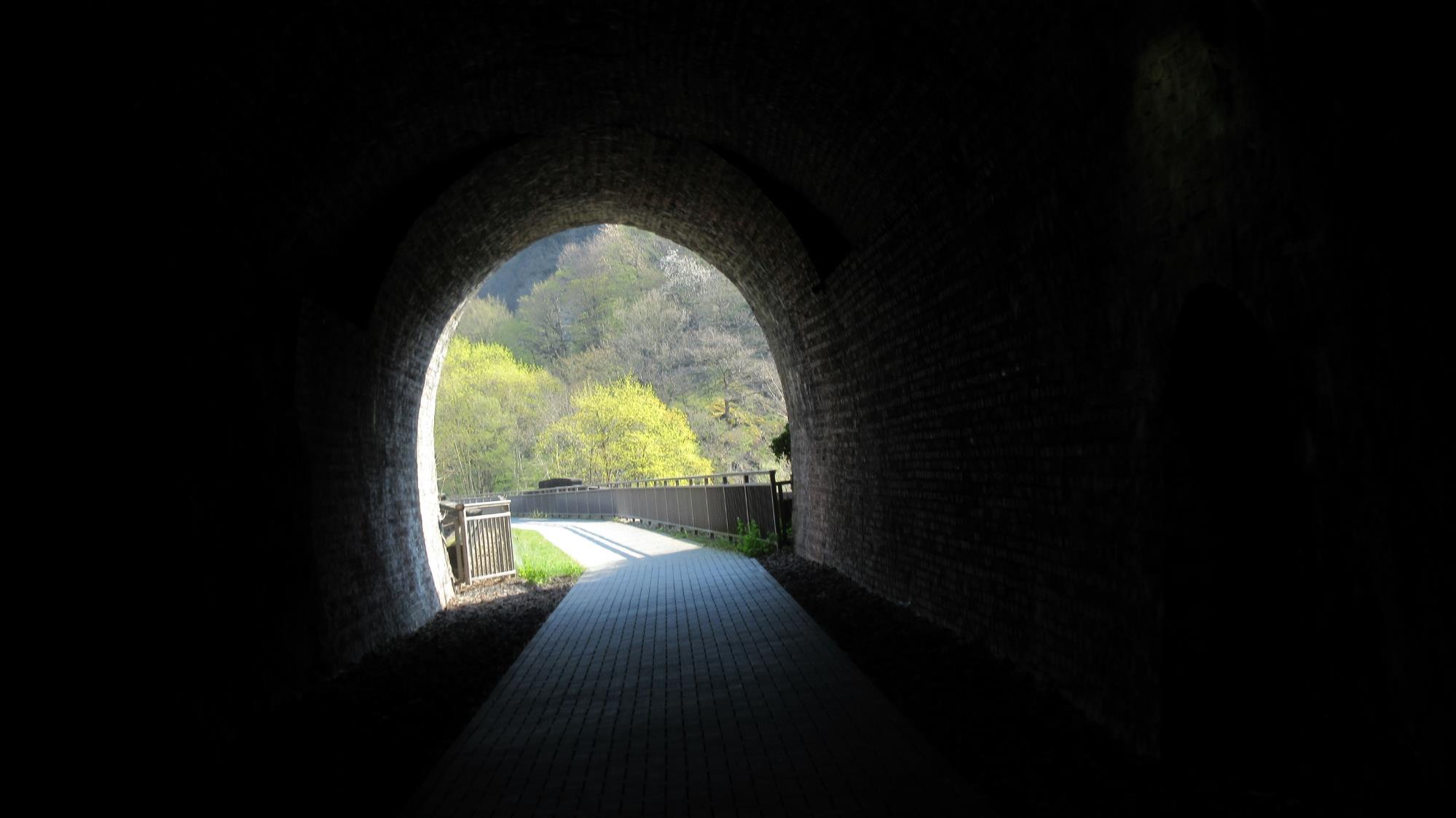 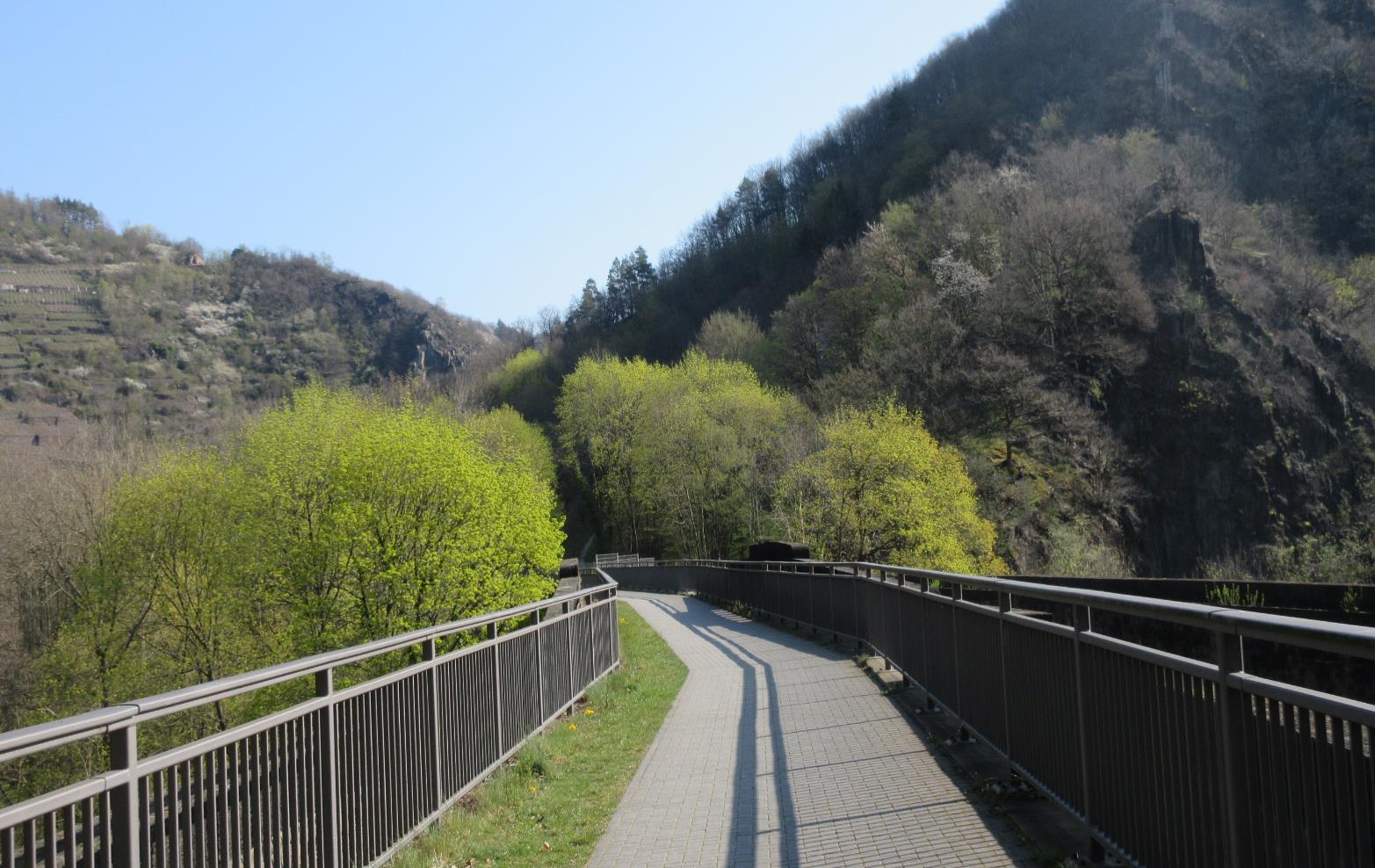 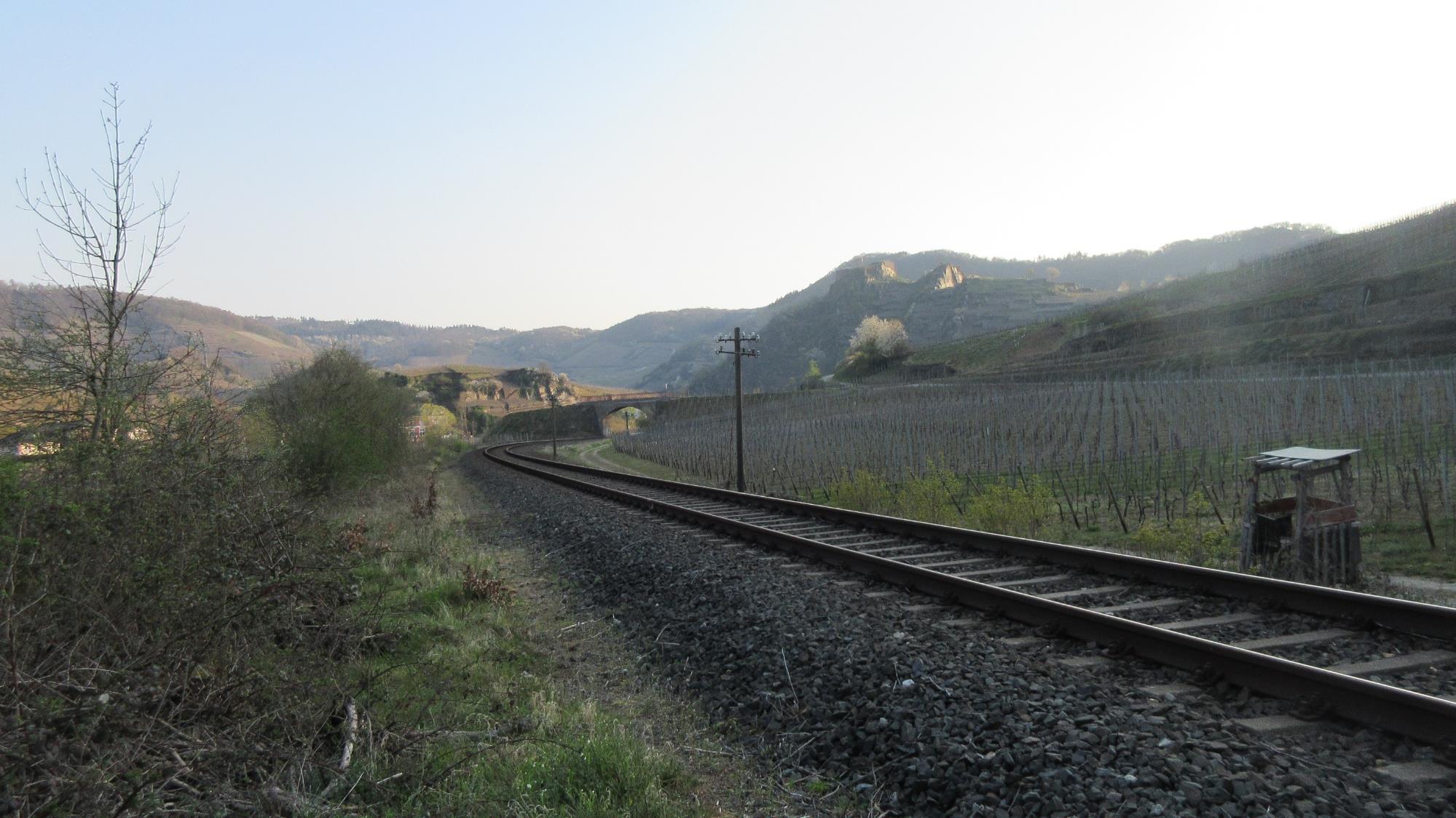 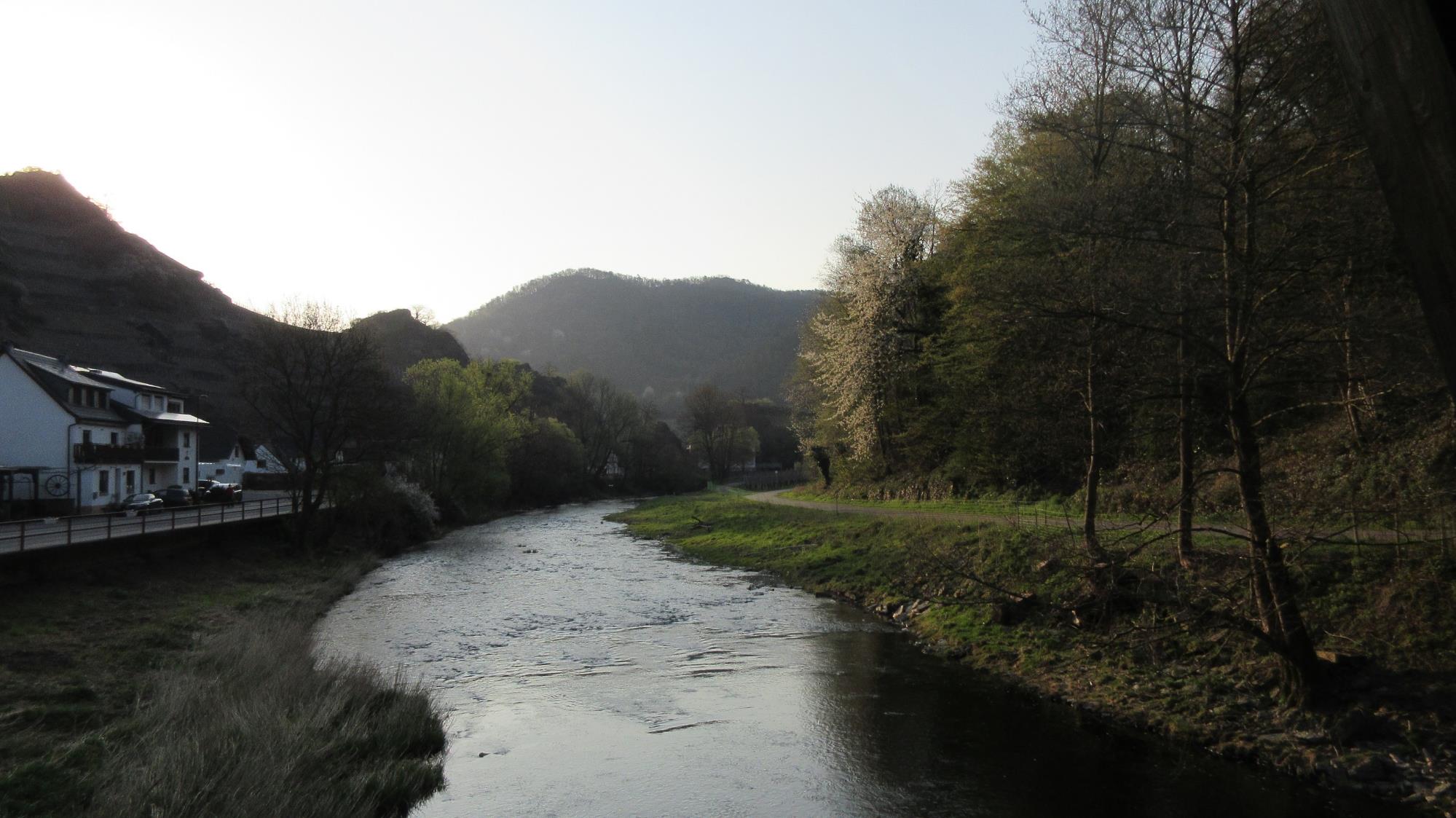 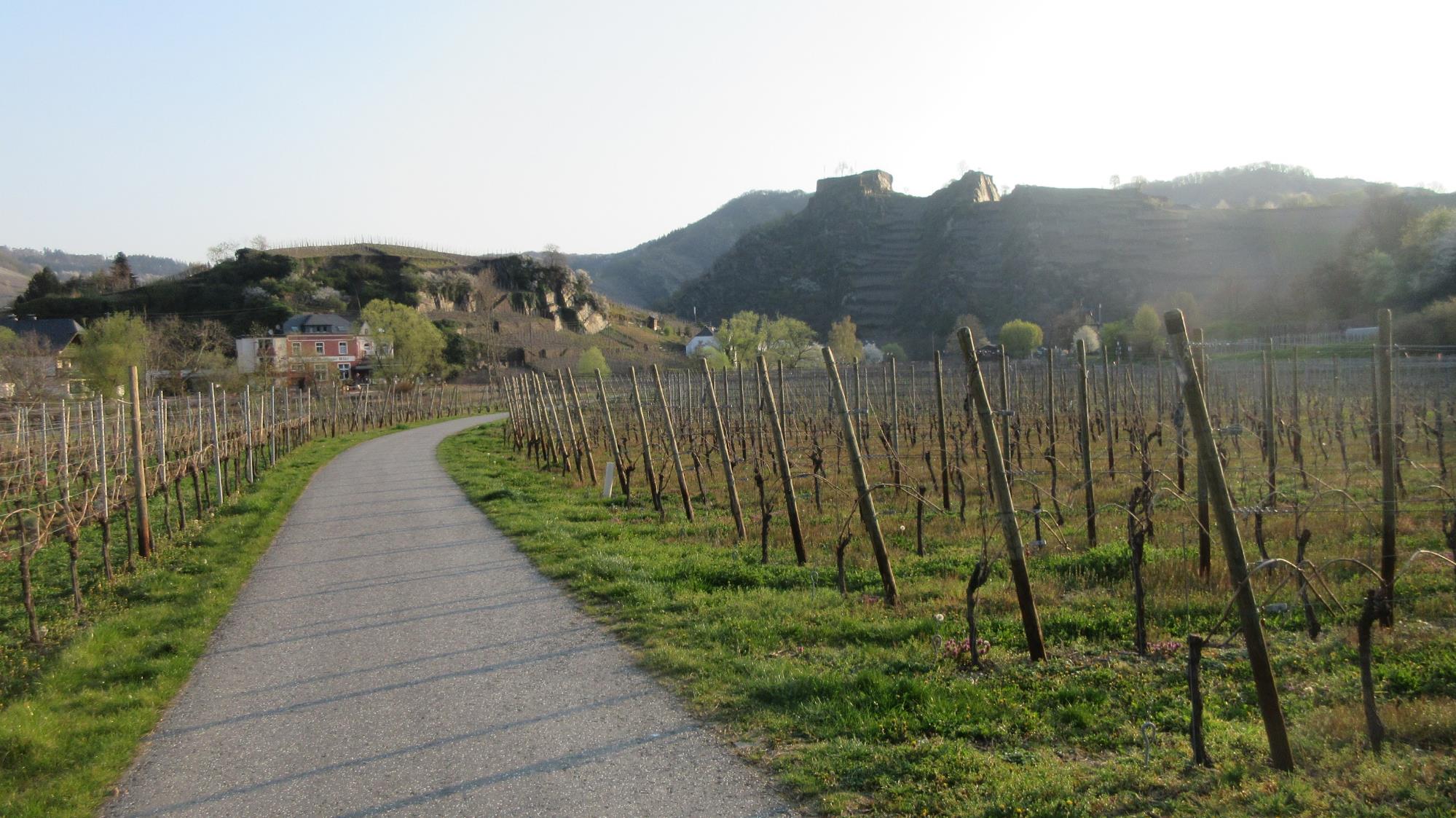 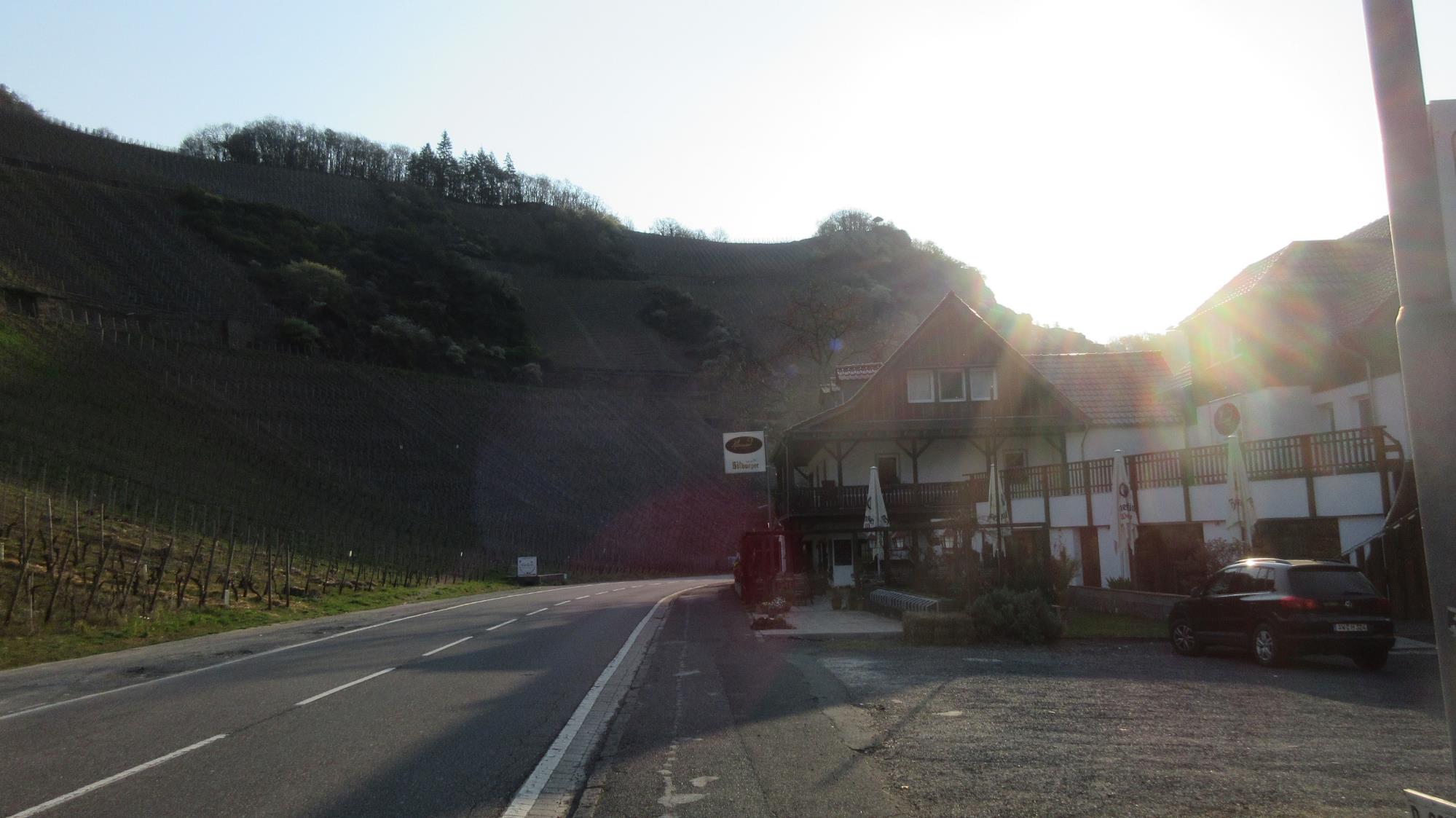 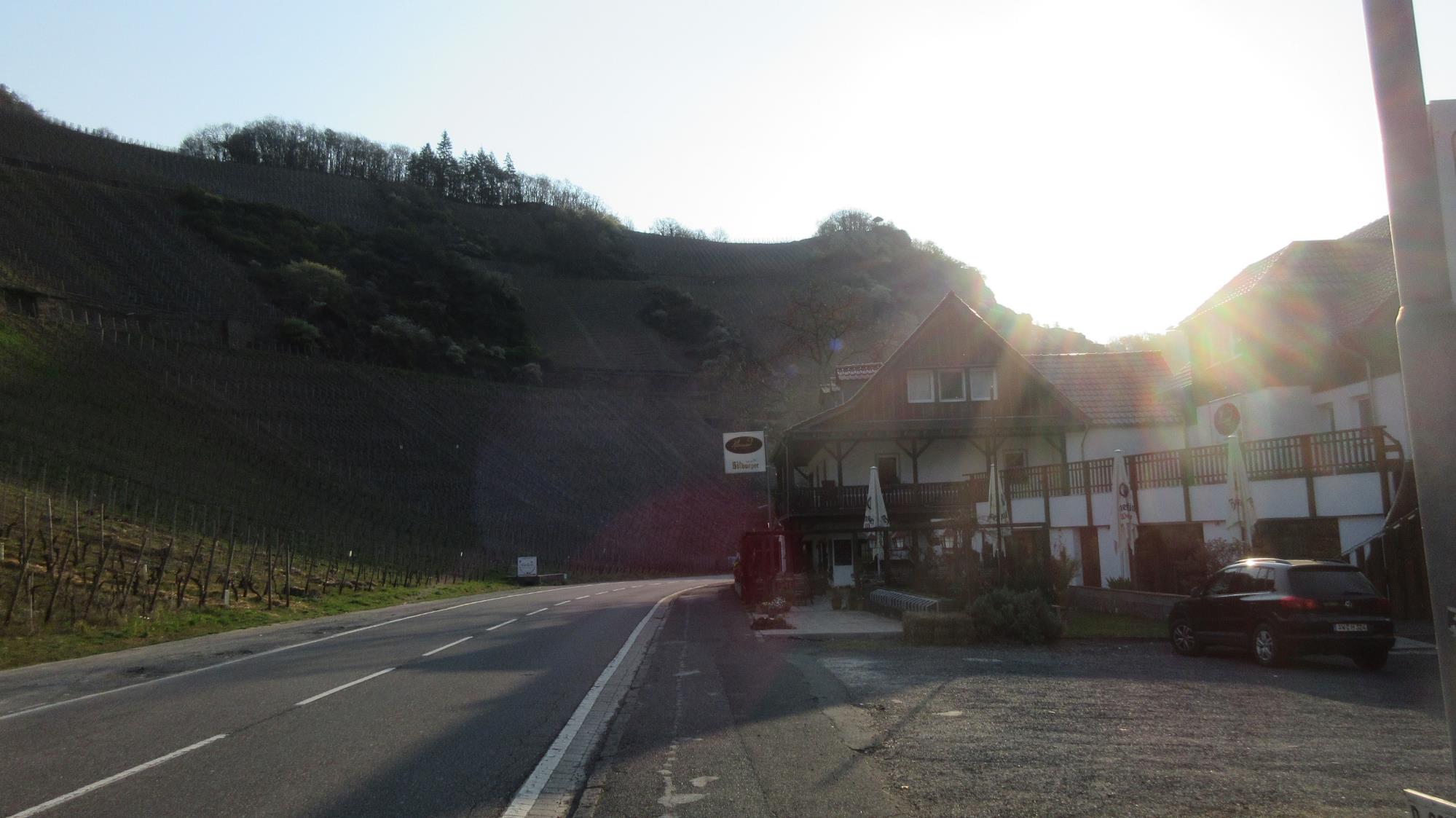 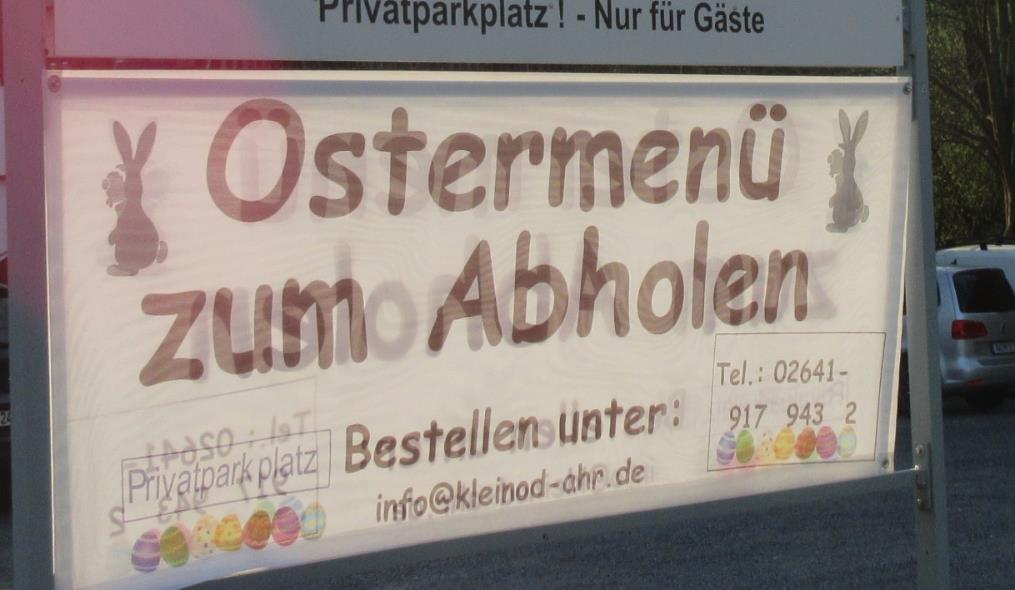 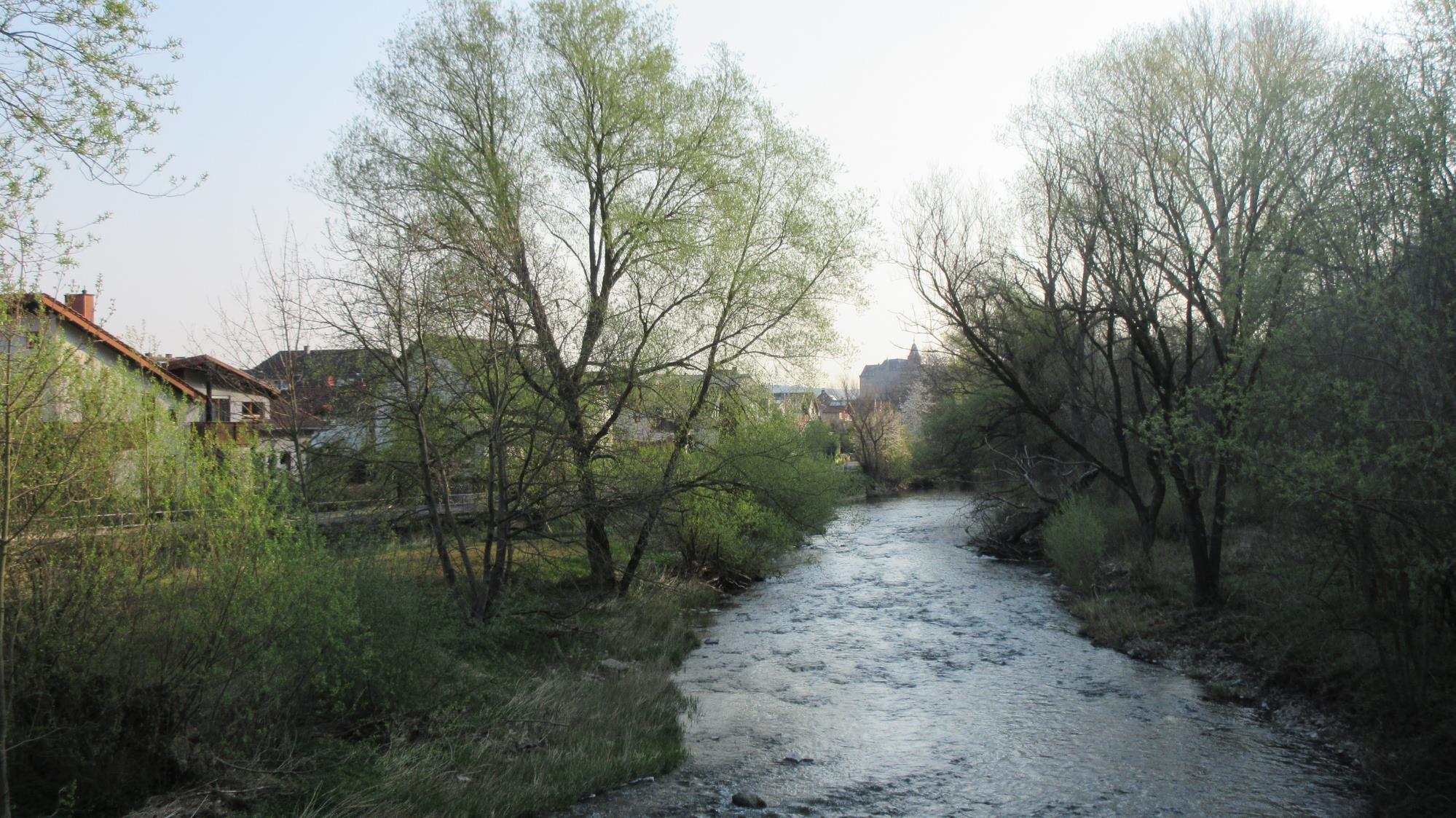 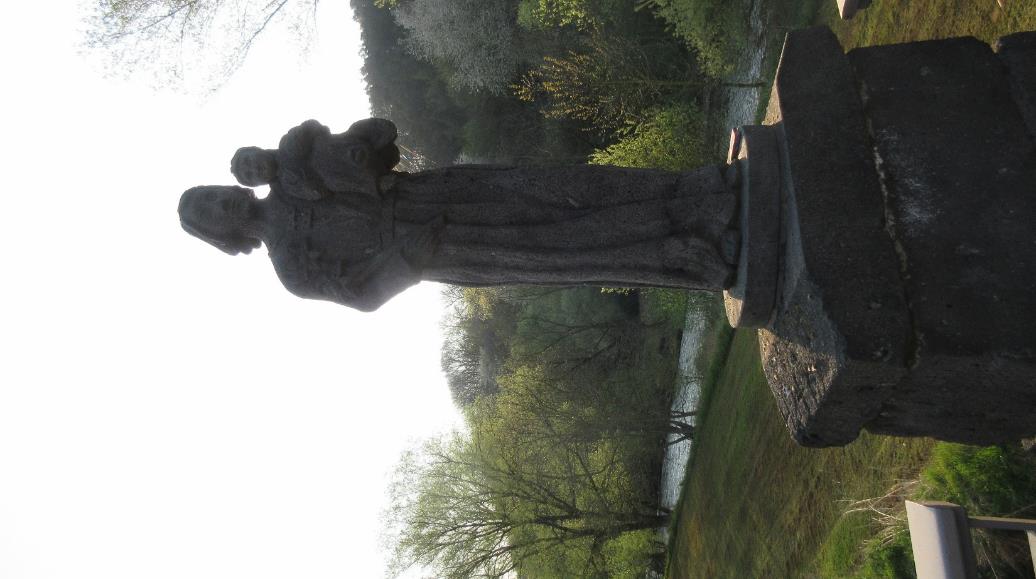 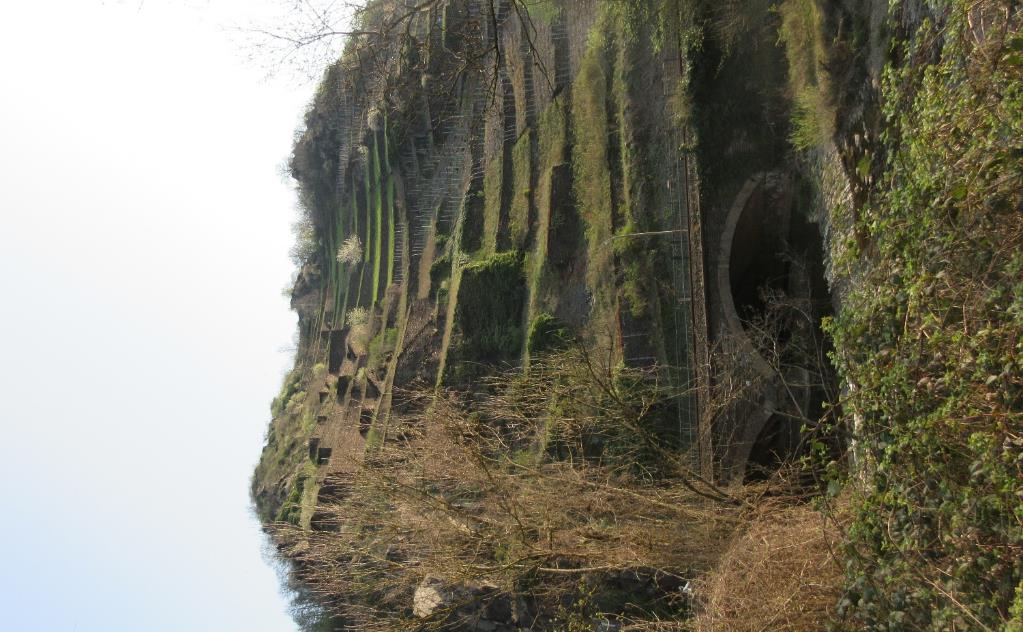 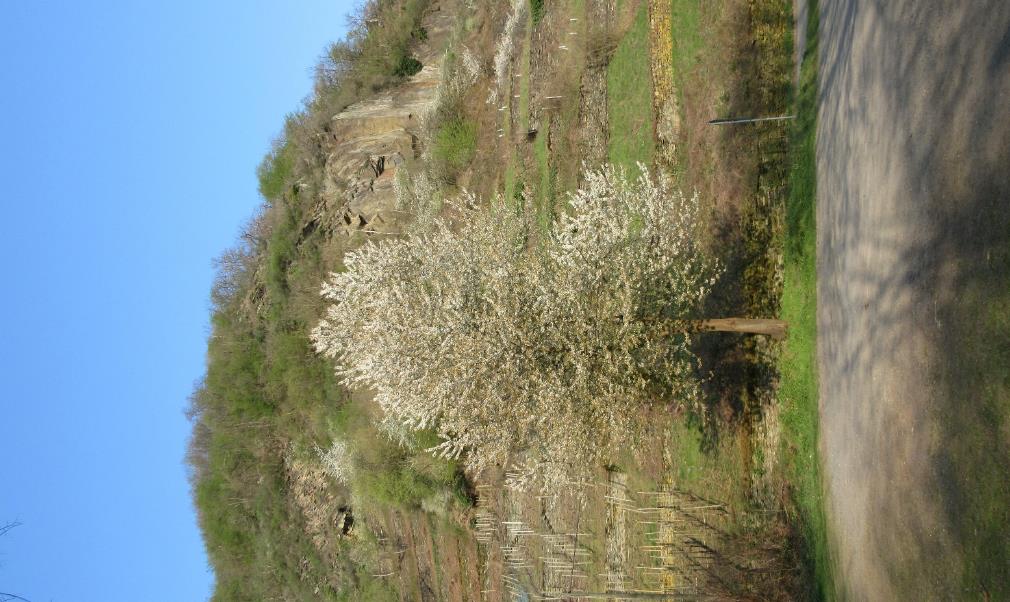 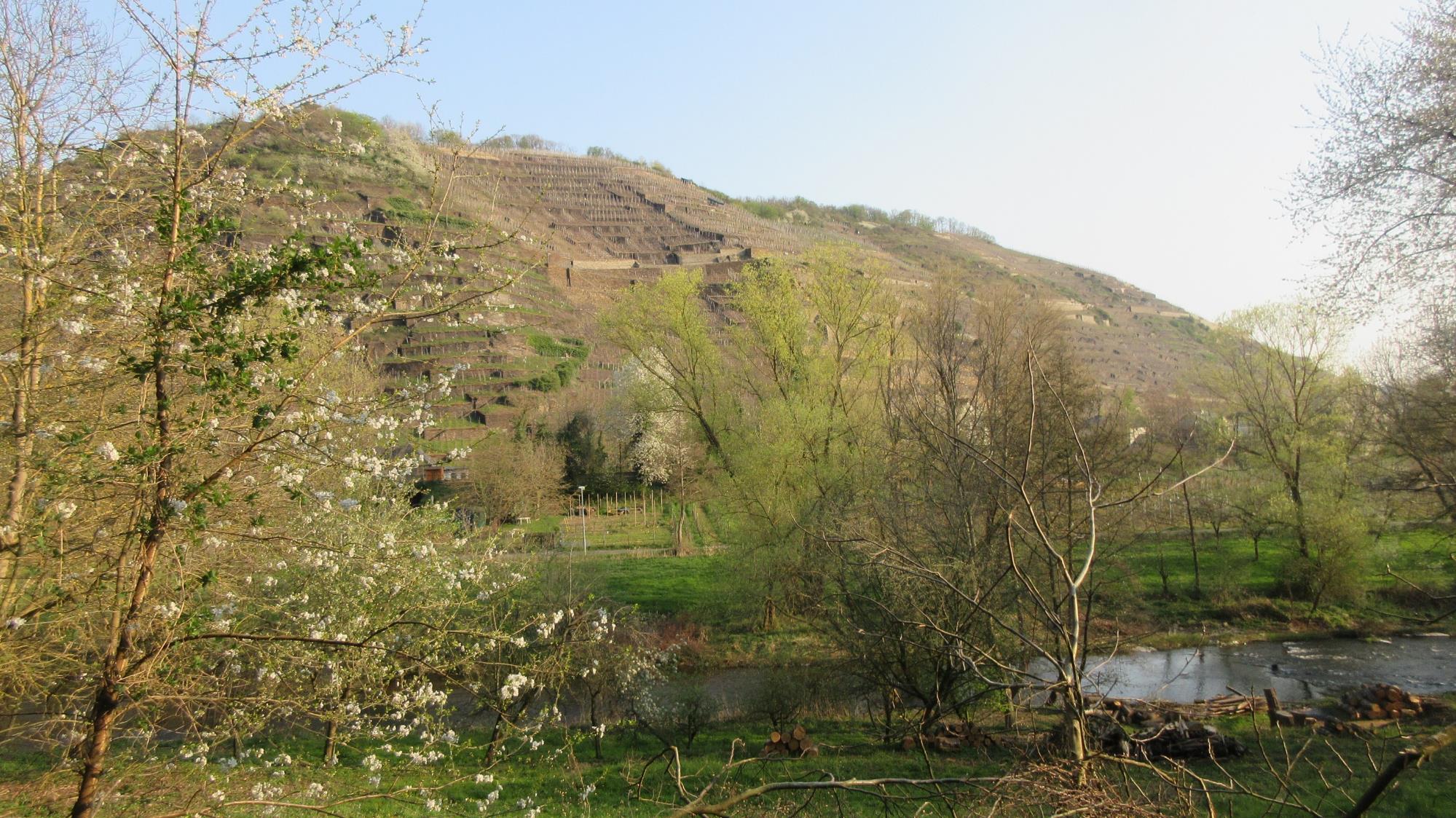 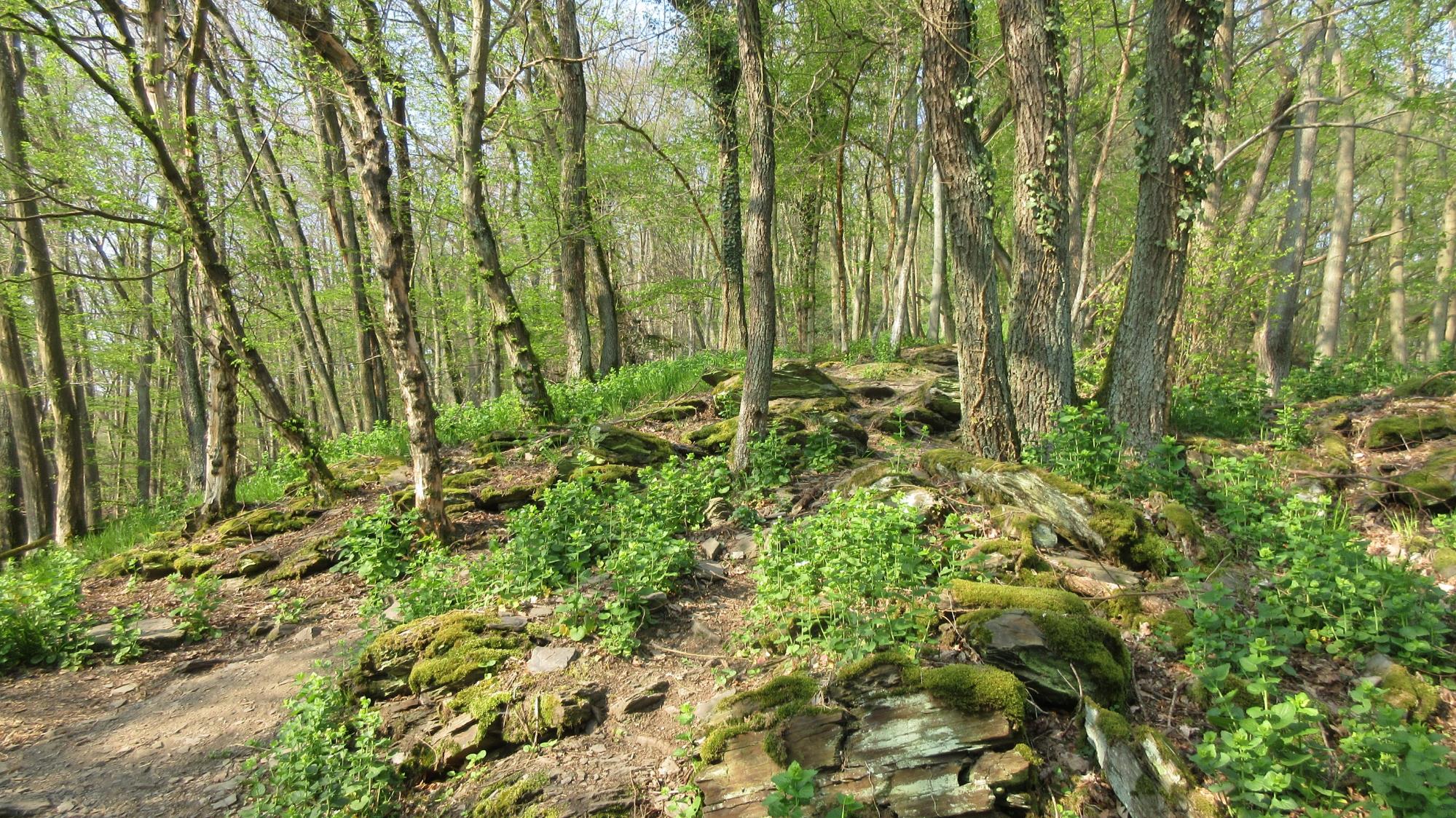 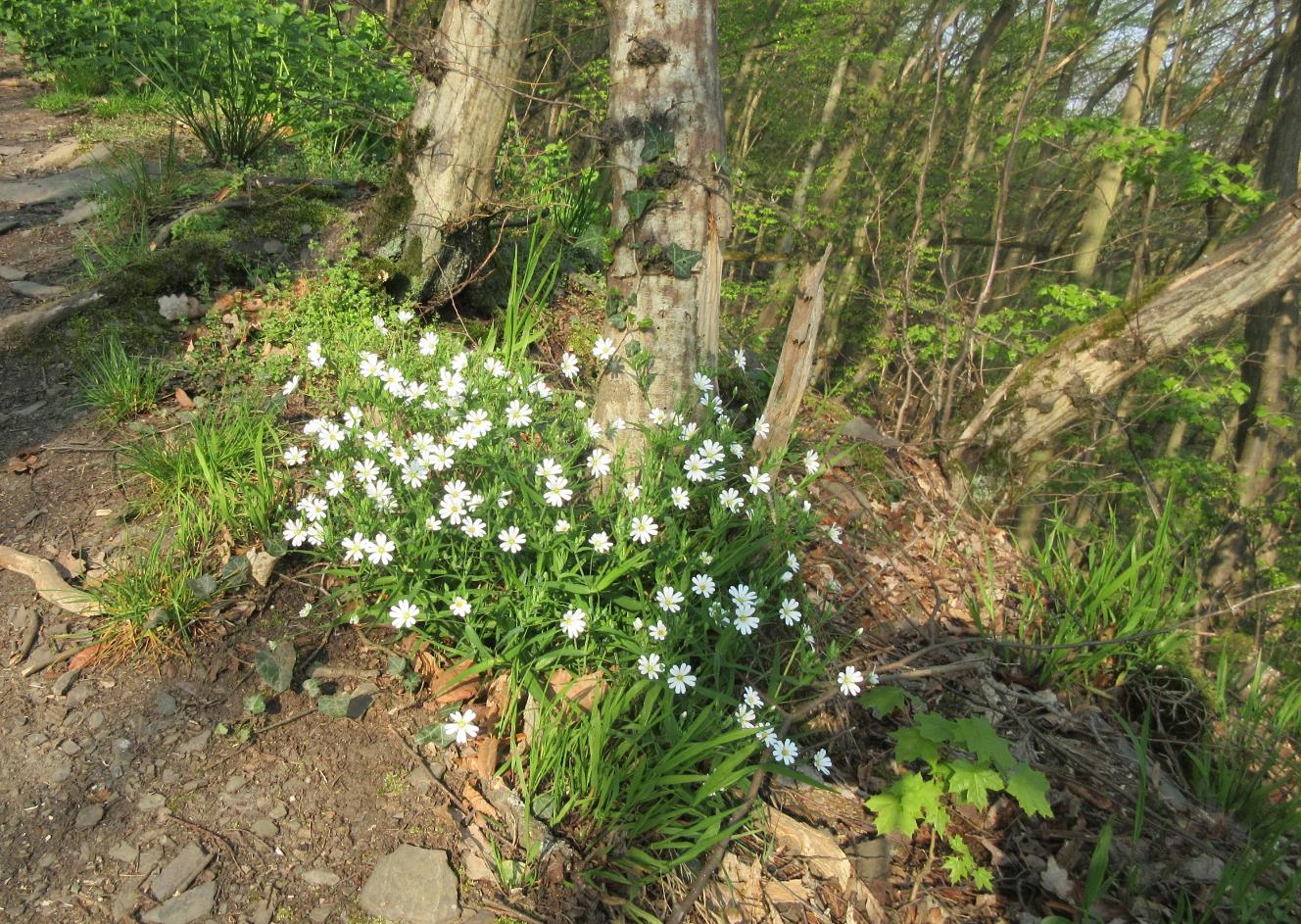 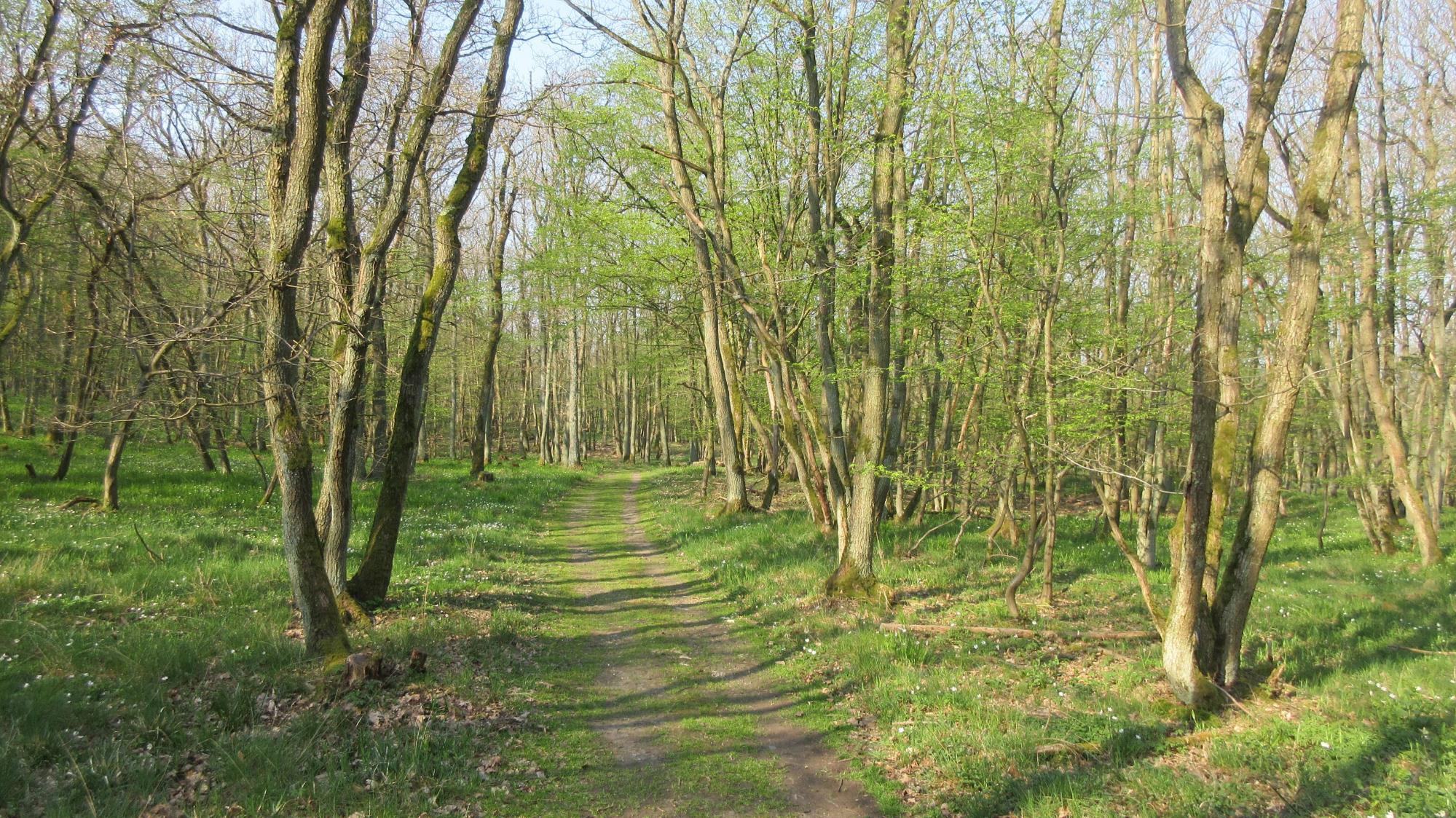 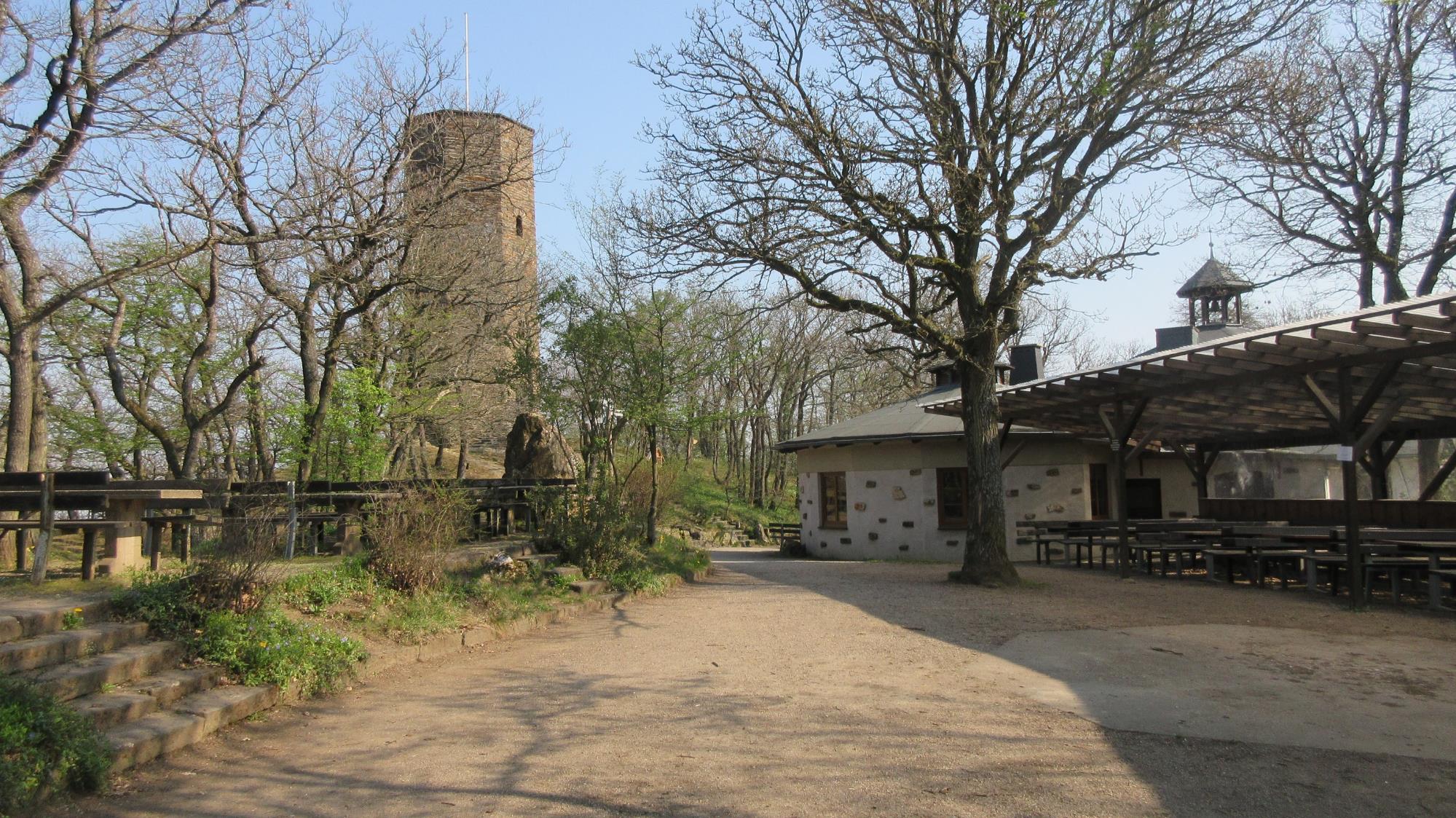 An der Krausberghütte des Eifelvereins bei Dernau– alles geschlossen : ich war so gut wie alleine !
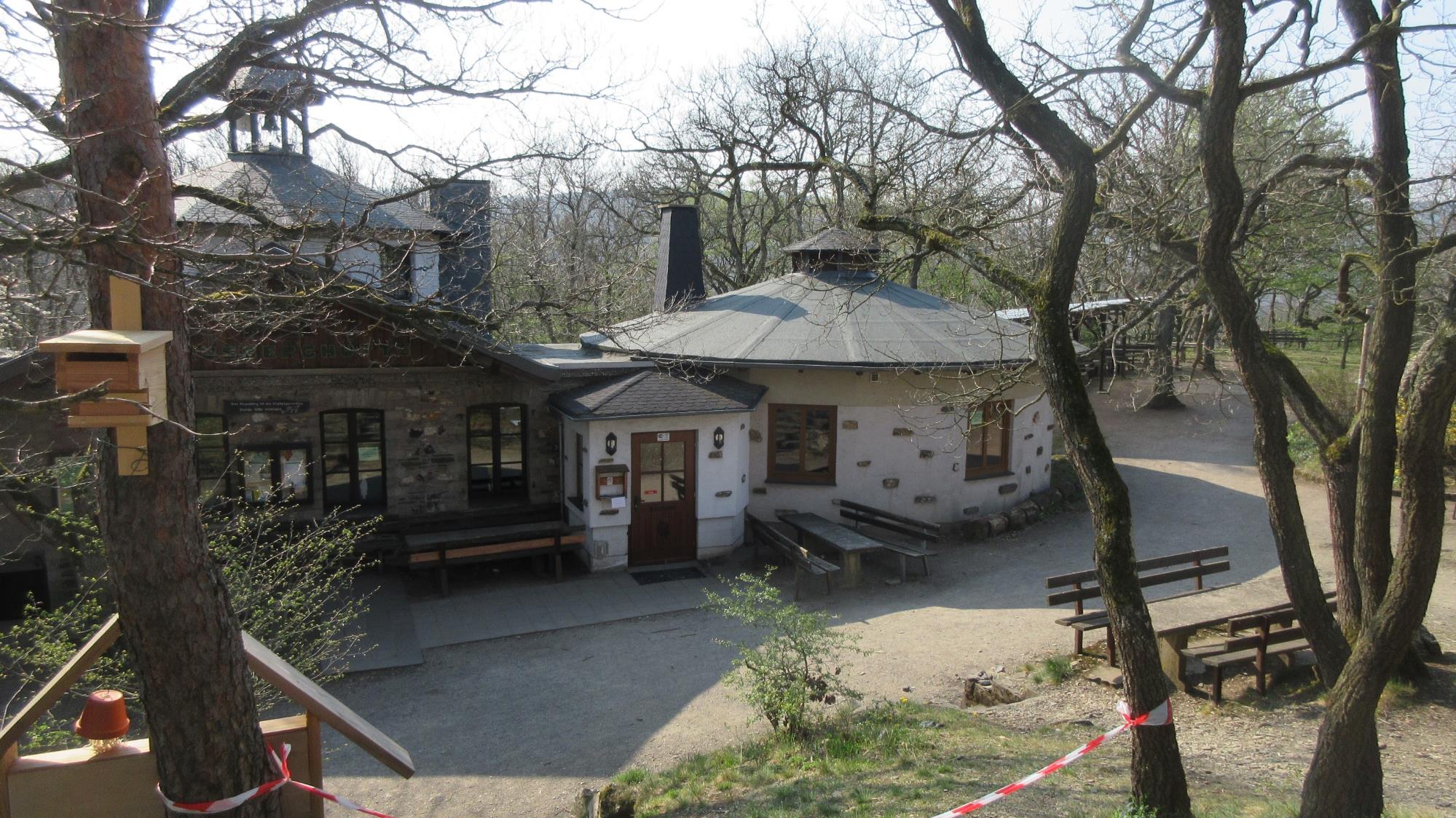 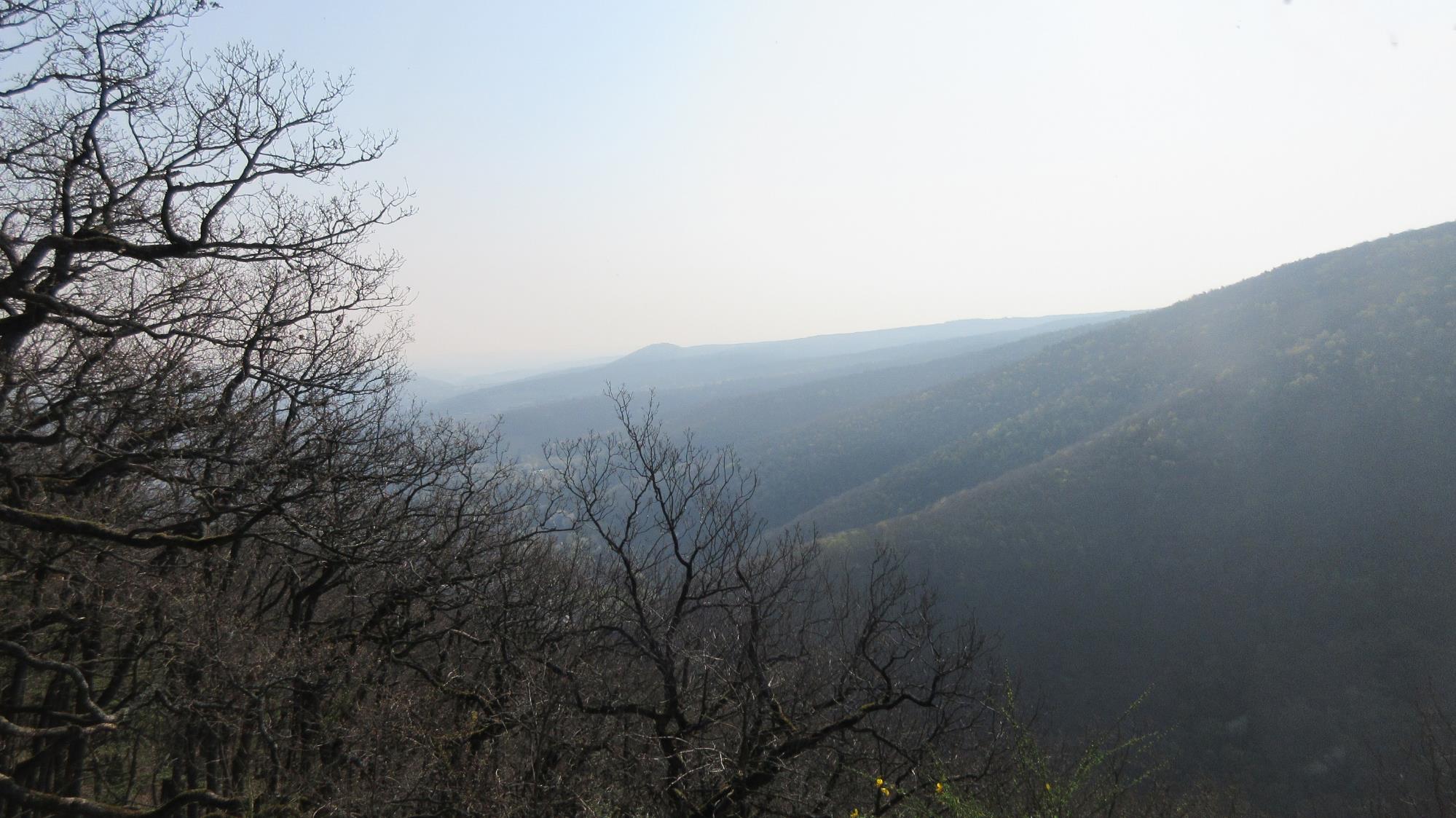 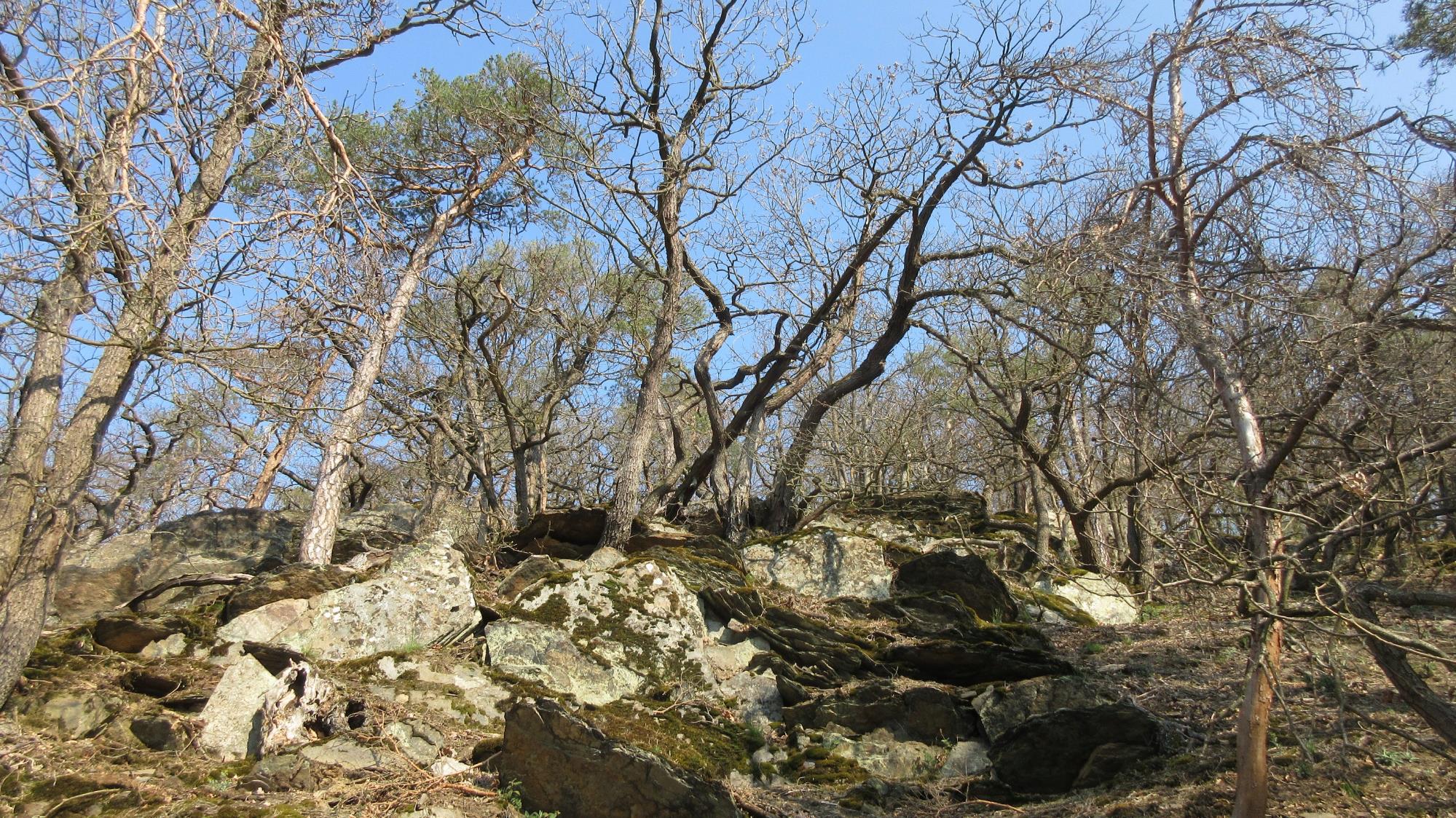 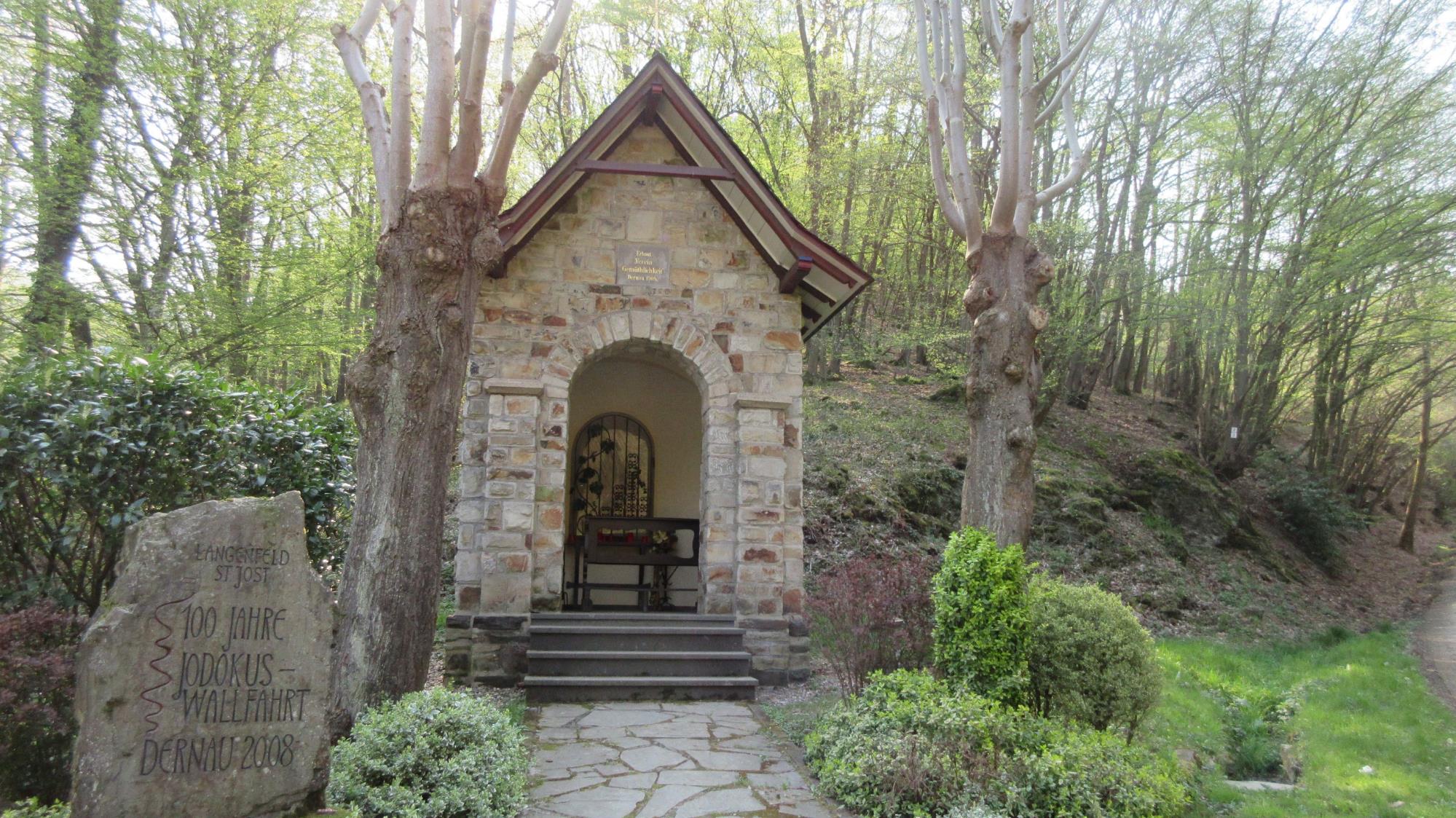 St. Jodokus – Kapelle  Dernau
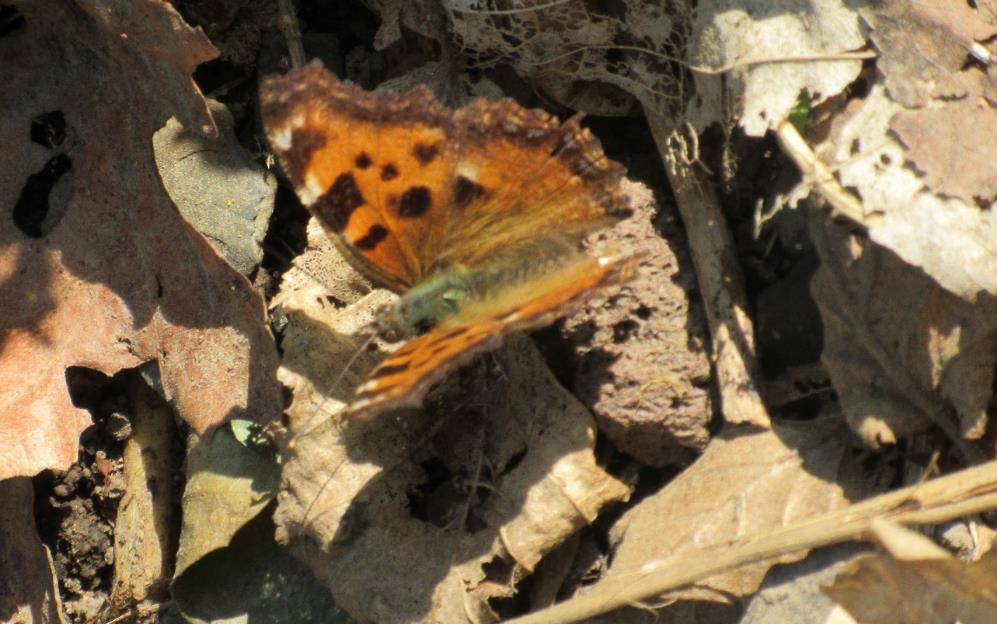 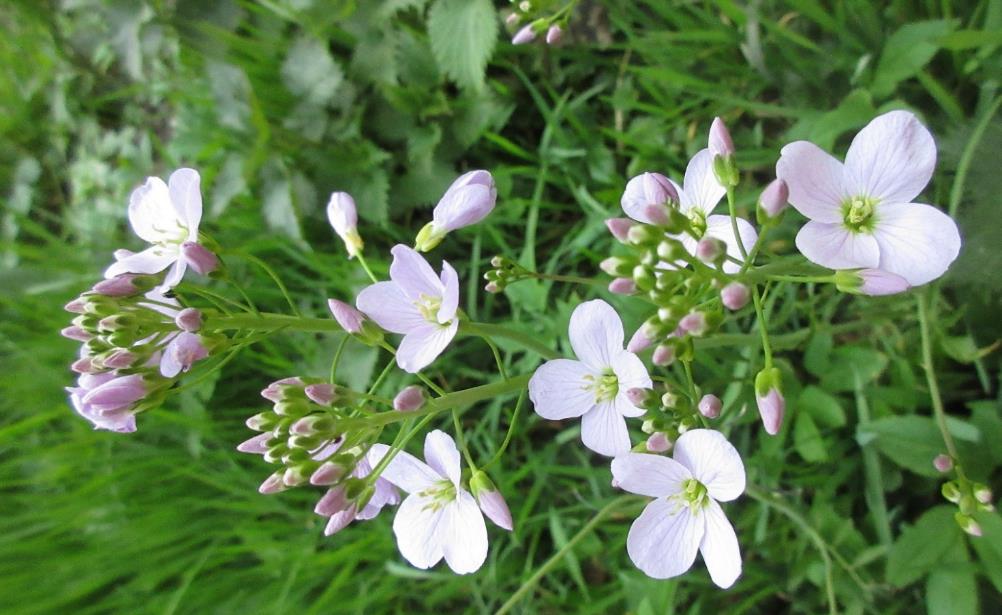 Wiesen- 
schaumkraut
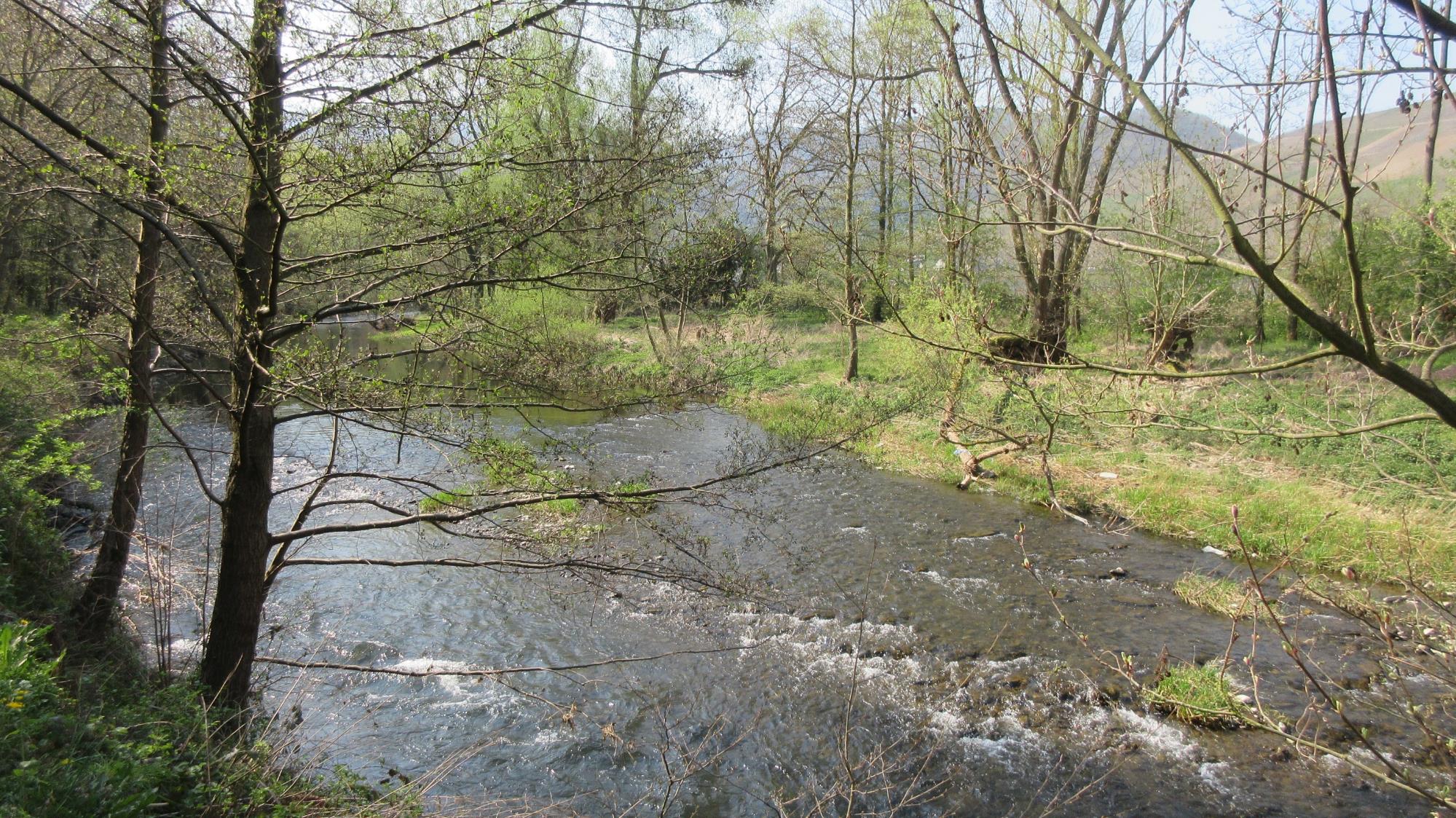 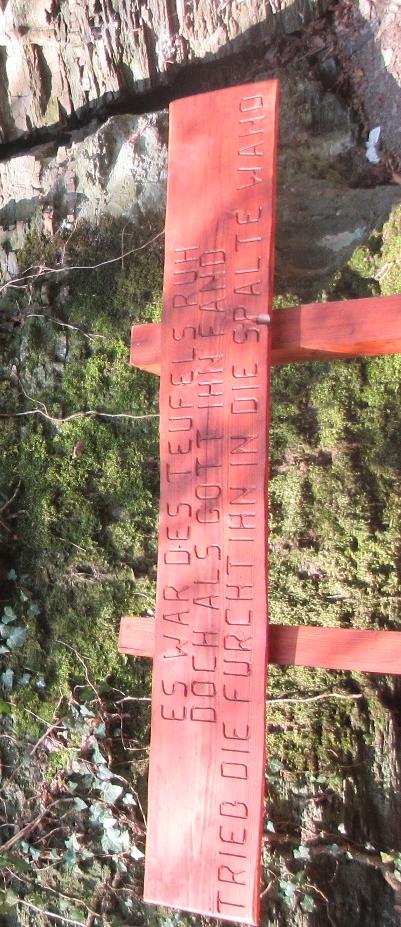 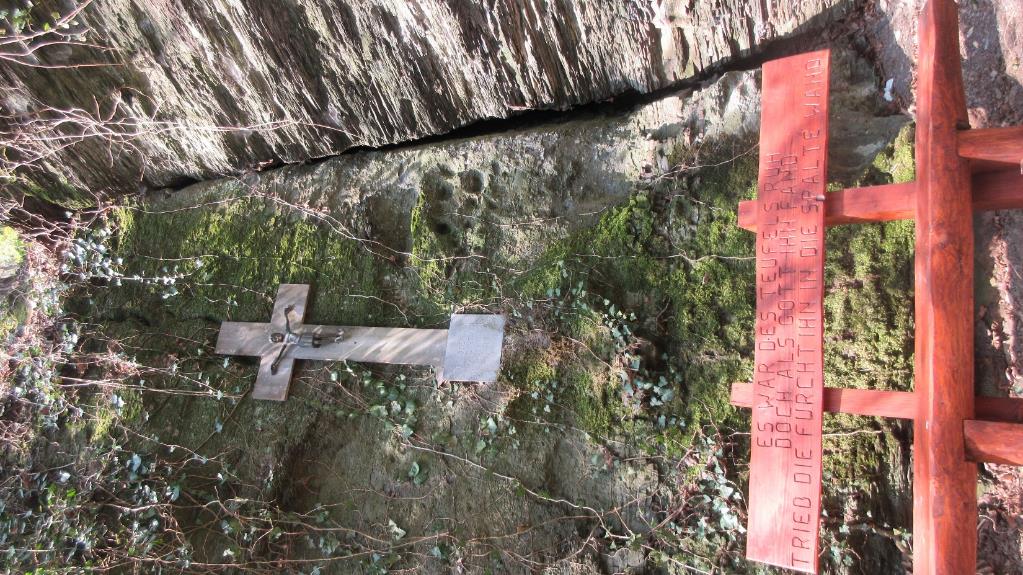 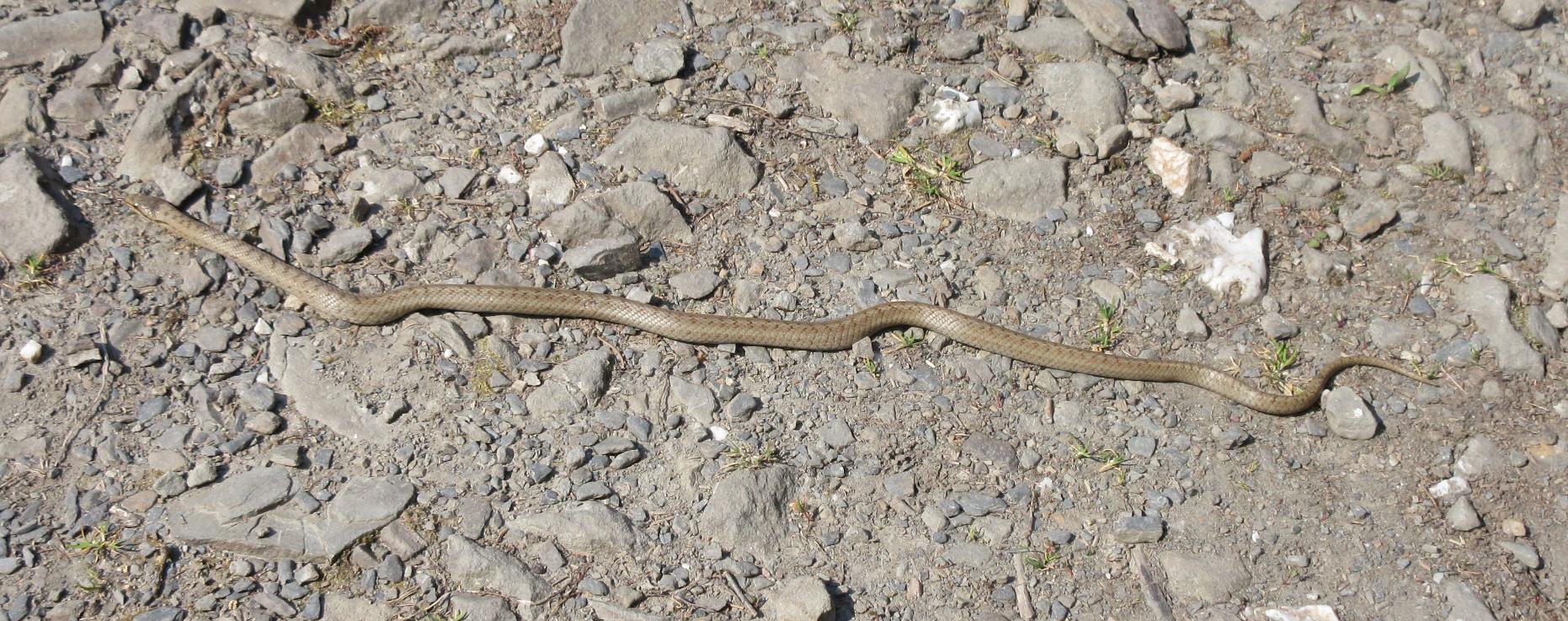 Natter beim Sonnenbad
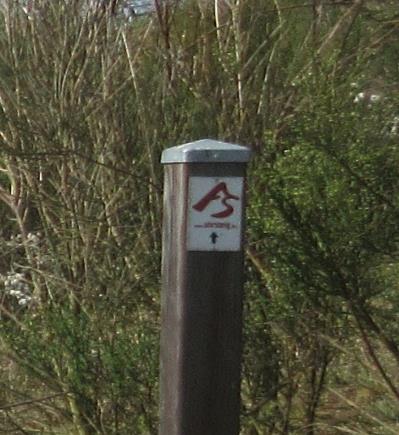 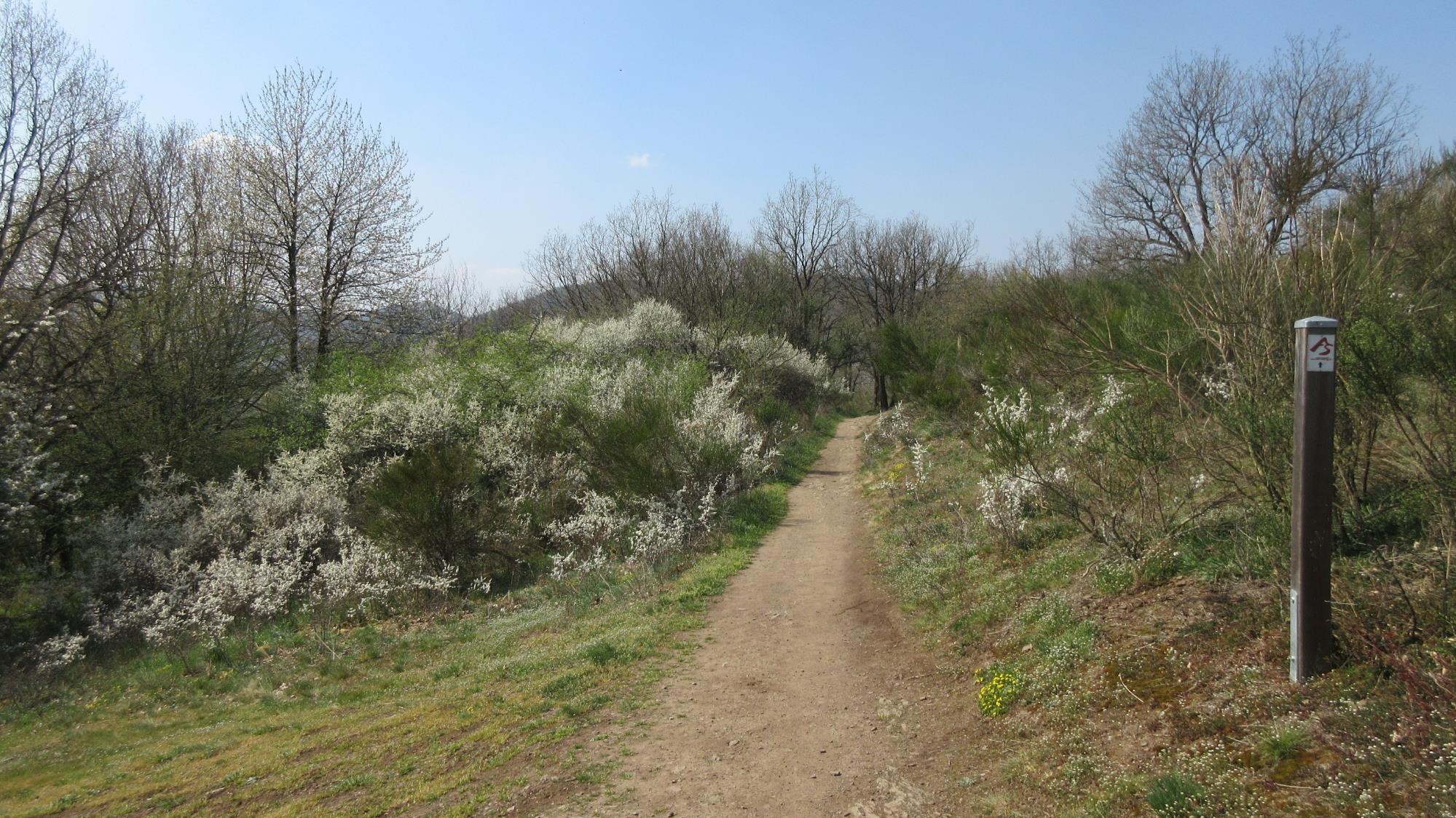 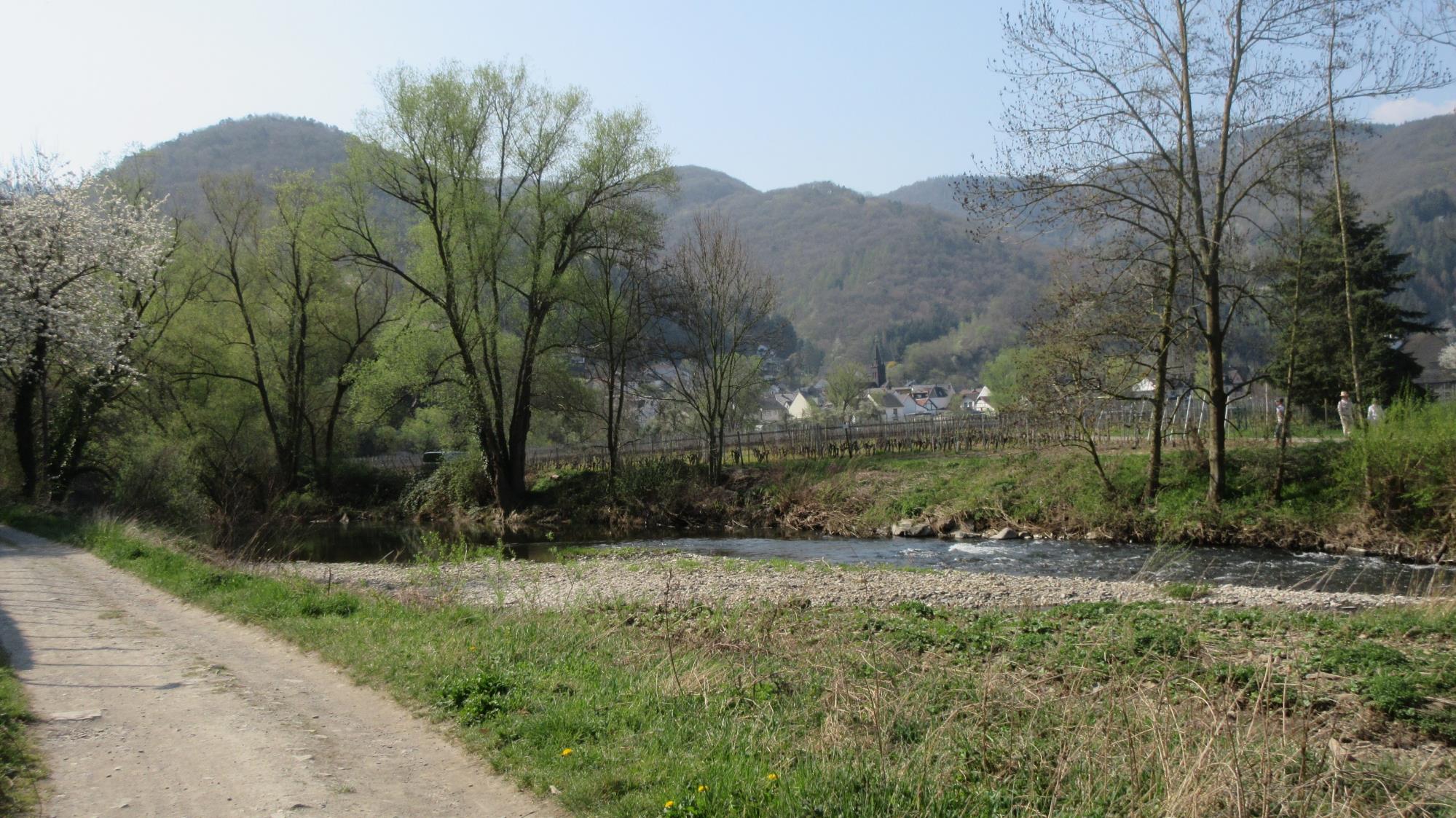 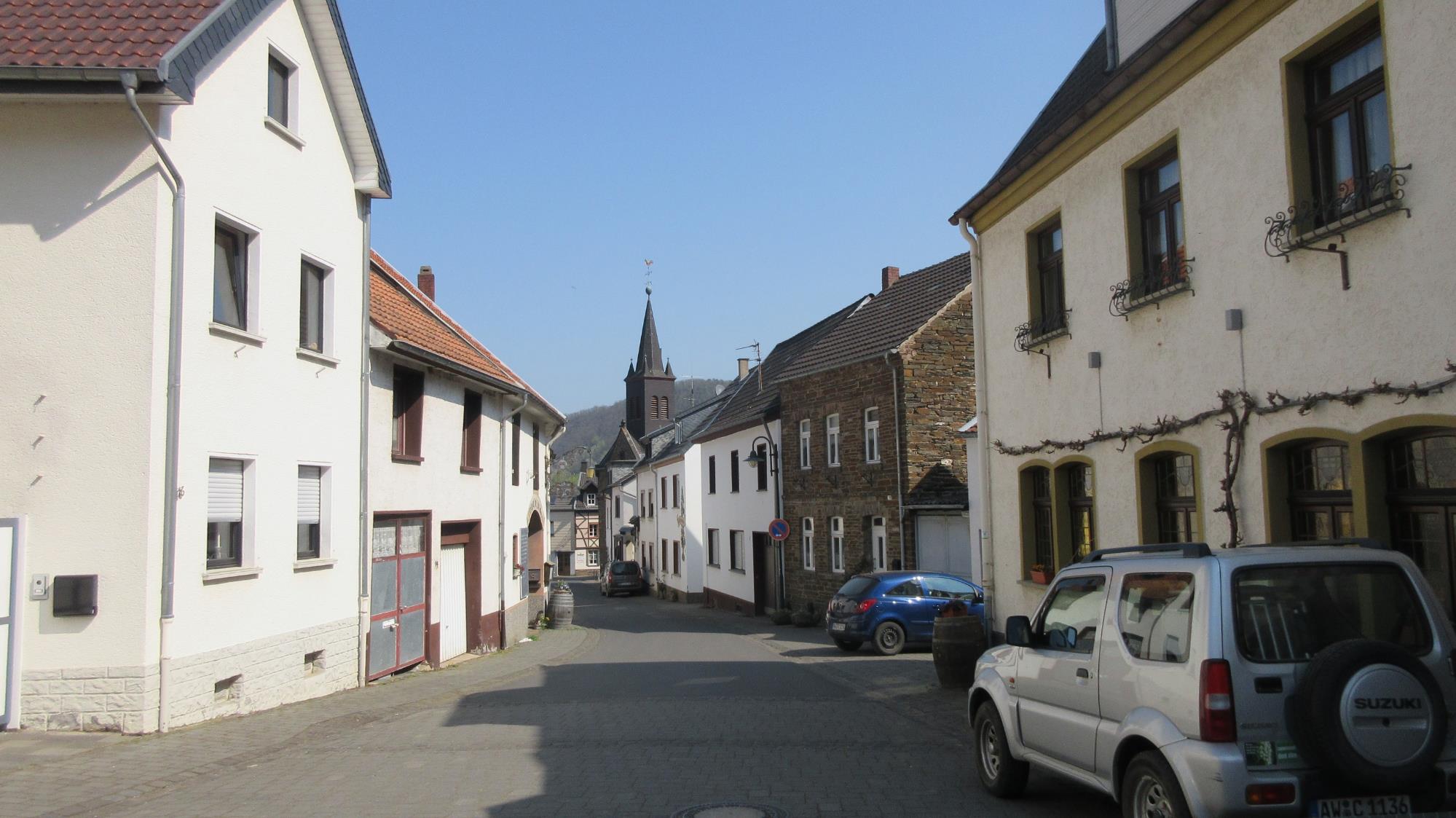 Rech – auch dieser Ort ist menschenleer
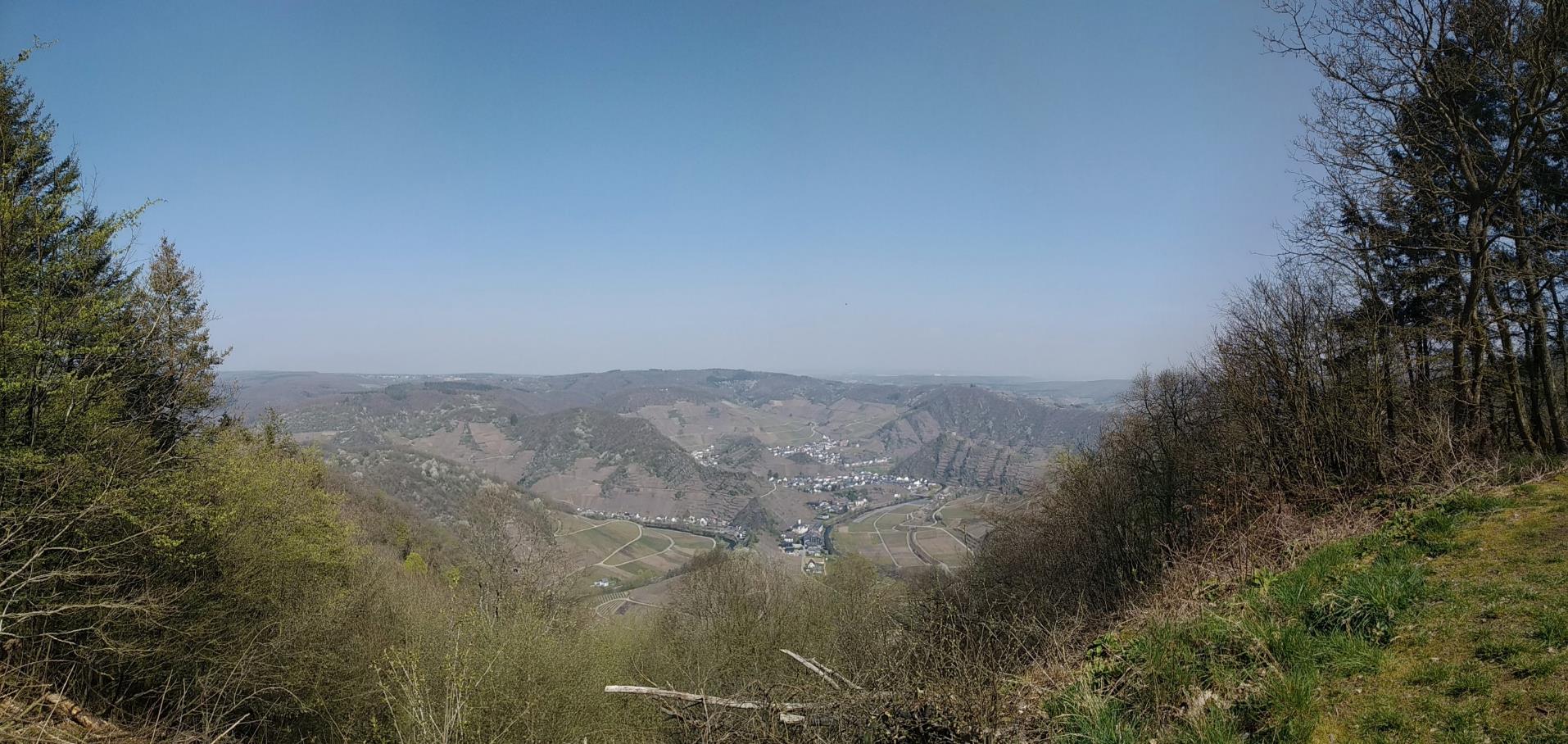 Blick vom Schrock auf die Ahrschleife bei Mayschoß
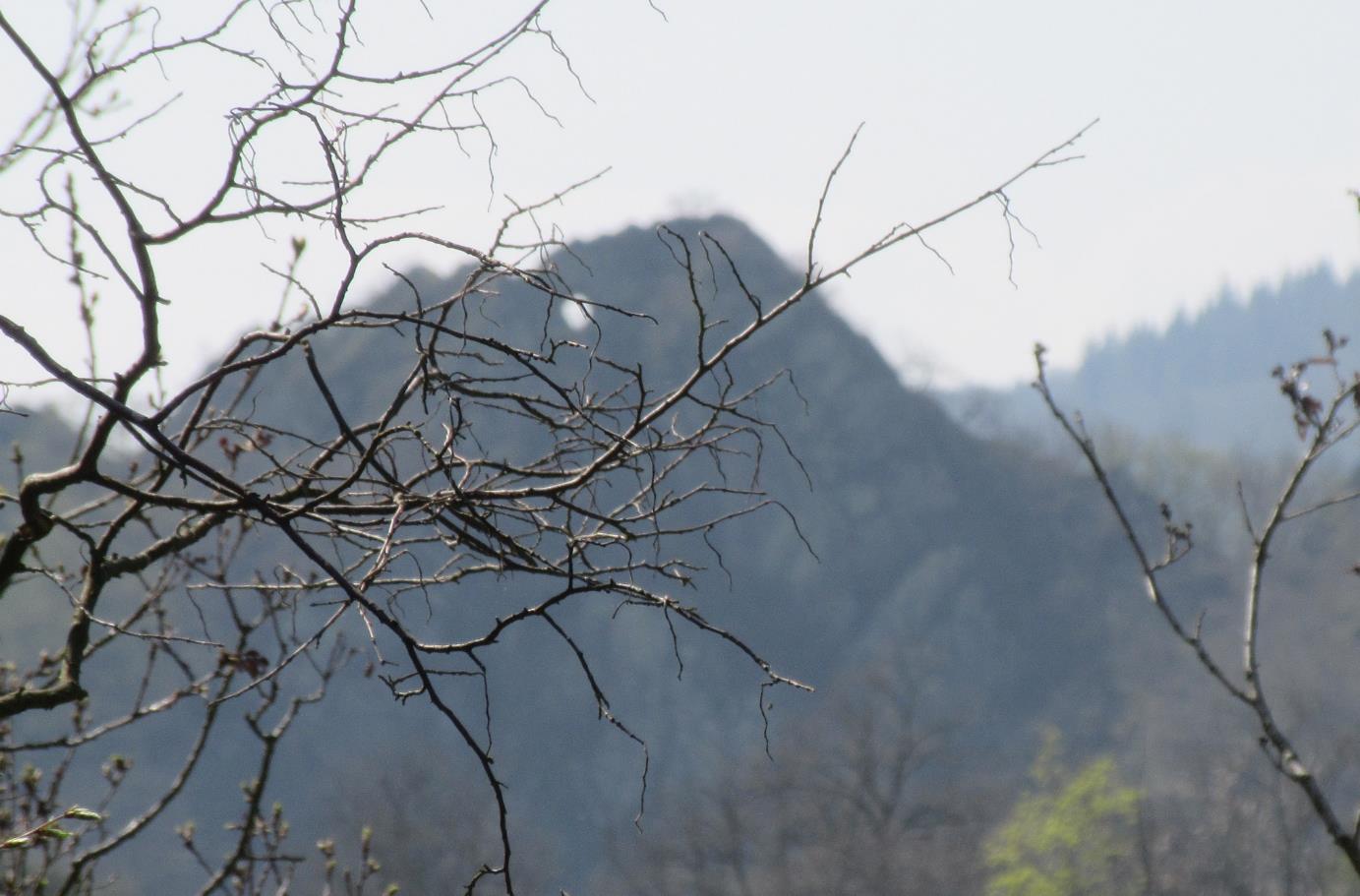 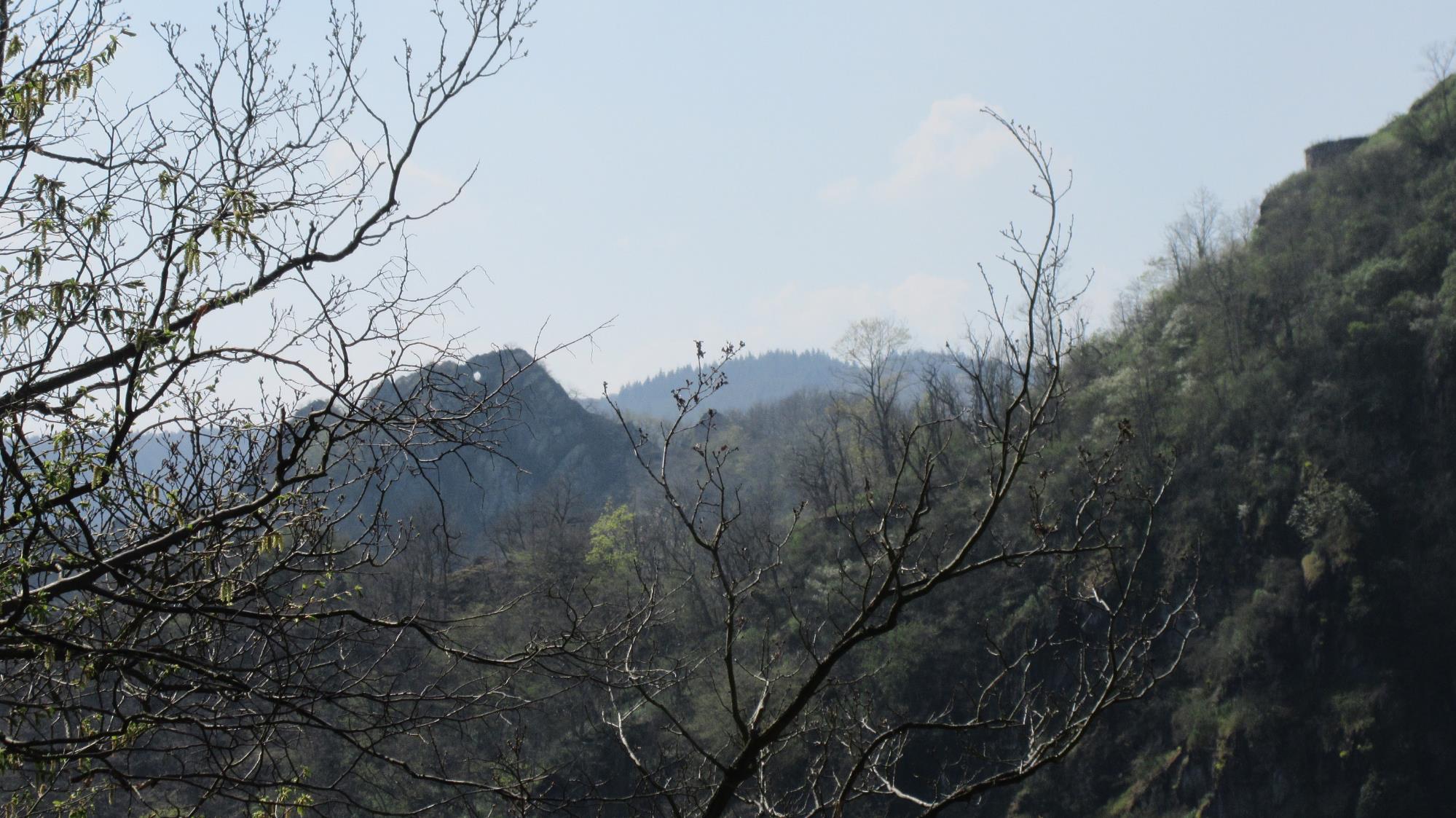 Das TeufelslochDer Teufel suchte einst das Tal der Ahr auf und fand an Land und Leuten, vor allem aber am vorzüglichen Rotwein derart Gefallen, dass er darüber seine Heimkehr vergaß. Da näherte sich ihm eines Tages, als er auf dem Berg gegenüber der Burg Are ruhte, seine Großmutter in der Gestalt einer schönen Jungfrau. In den Armen des verliebten Teufels verwandelte sie sich schnell in die ihm nur allzu gut bekannte, widerwärtige Alte zurück. Erbost packte er die Großmutter und schleuderte sie durch die Felswand hinunter in die Hölle zurück. So entstand das Teufelsloch, das bis heute oberhalb von Altenahr zu sehen ist.
Teufelsloch
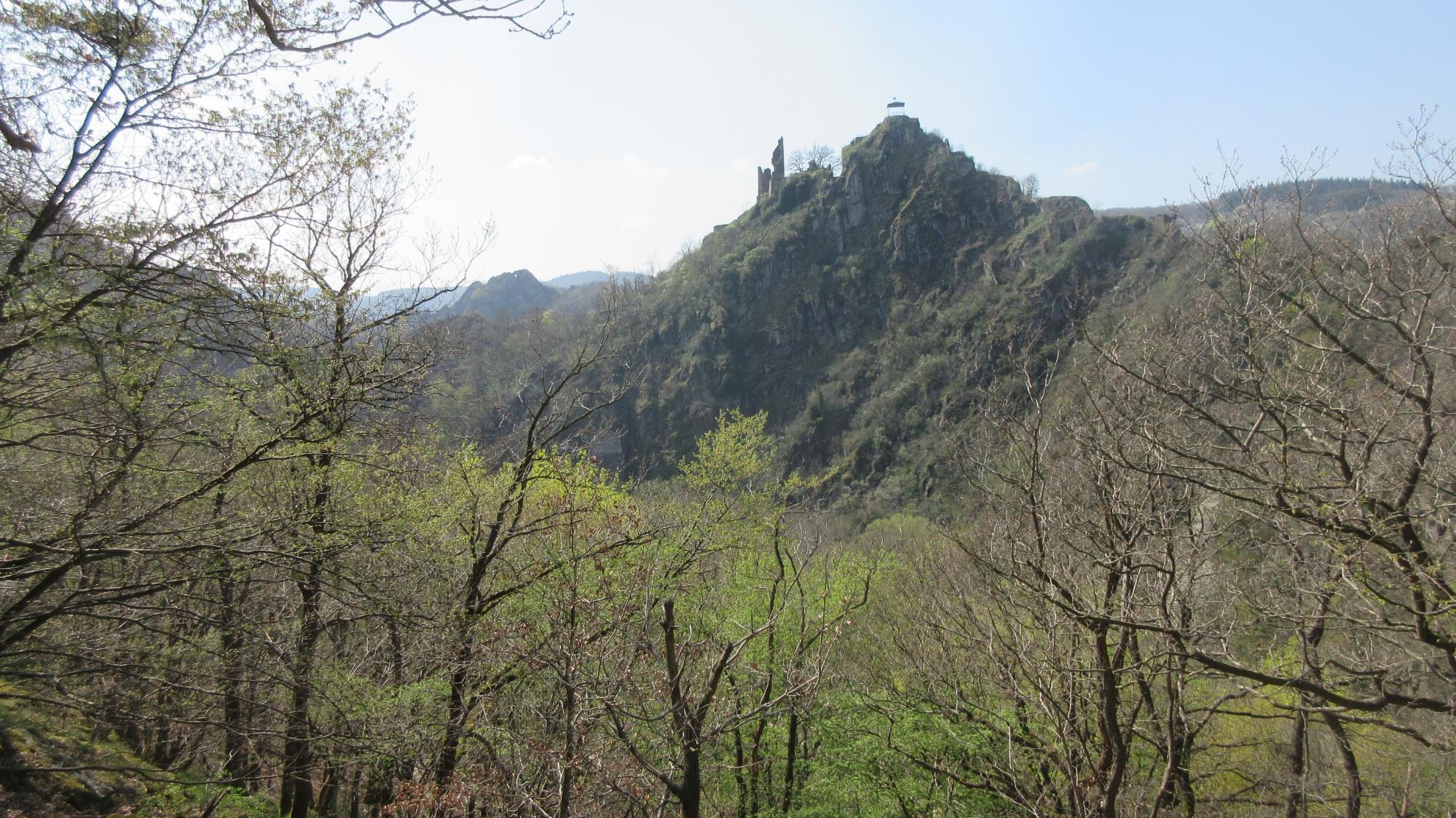 Die Burg Are wurde von 1095 bis 1105 von Graf Dietrich I. von Are erbaut und 1121 erstmals urkundlich. 1246 schenkte Graf Friedrich von Hochstaden, Propst zu Xanten, unter Zustimmung seines Bruders Konrad von Are-Hochstaden die Grafschaft mit den Burgen Are, Hardt und Hochstaden dem Erzstift Köln. Die Erzbischöfe von Köln verpfändeten die Burg Are .Die Pfandnehmer wurden jeweils als Amtmännern eingesetzt und bewohntn auch vielfach die Burg. Einige Angehörige der von Are waren im 14. und 16. Jahrhundert zeitweise Pfandnehmer der Burg. Die Erweiterungsbauten mit umfassender Wehrmauer wurden in kurkölnischer Zeit während des 14. und 15. Jahrhunderts zum Schutz der kurkölnischen Besitzungen im Ahrgebiet errichtet. 1690 und dann im span. Erbfolgekrieg wurde die Burt mehrfach durch französische Truppen erobert . 1706 übernahmen kurkölnische Truppen die Burg und machten die Gegen unsicher. Aus diesem Grunde ließ Kurfürst Joseph Clemens von Bayern 1714 die Mauern im Einvernehmen mit den Dorfbewohnern sprengen. Seither ist die Burg eine Ruine.
Blick auf Burg Are
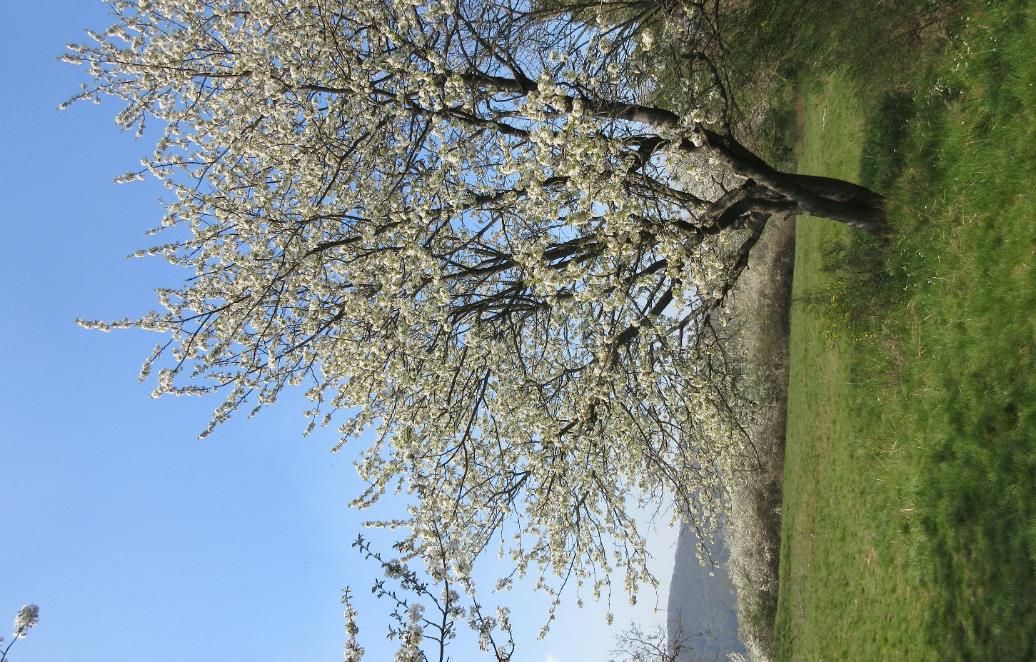 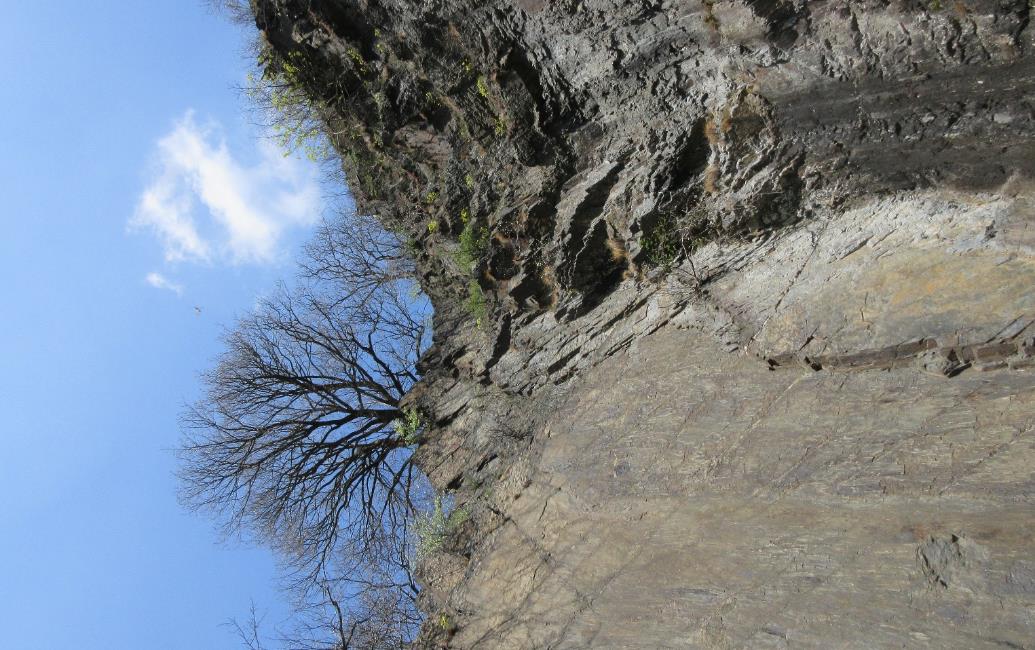 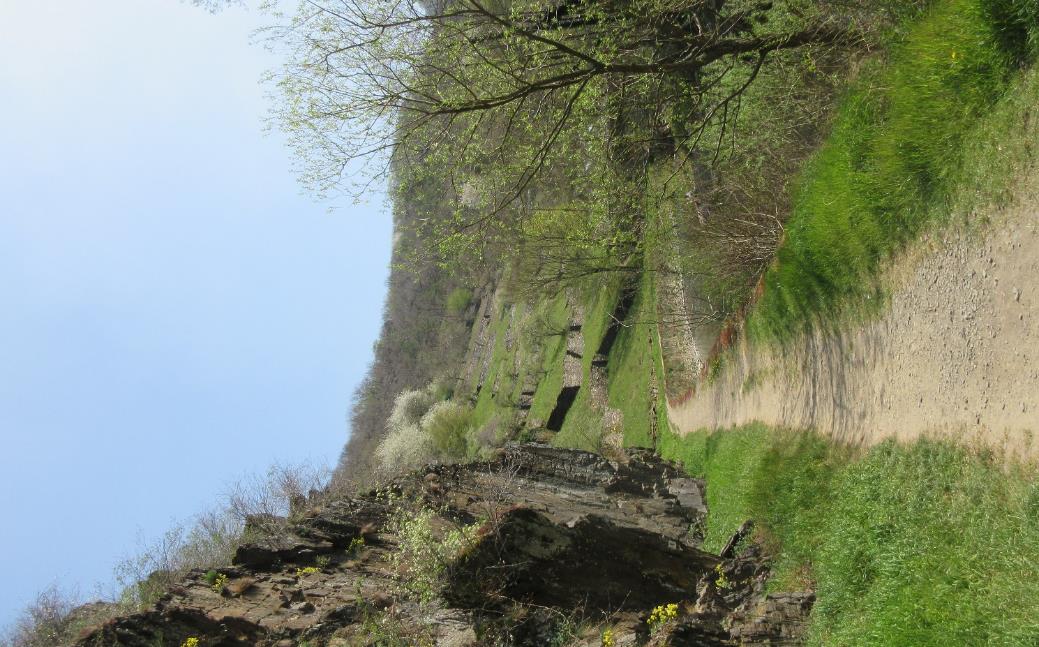 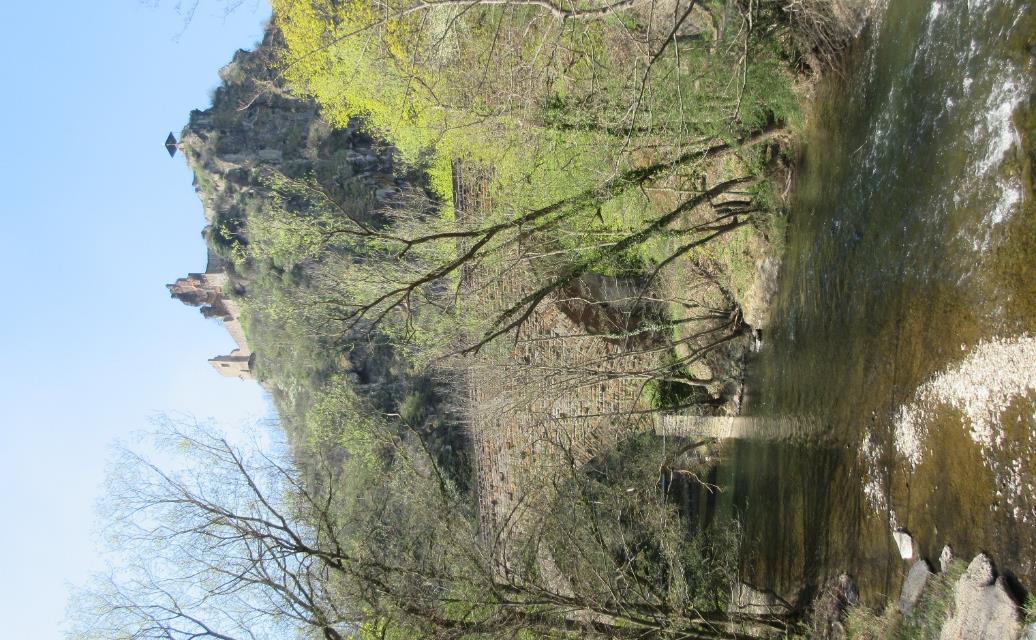 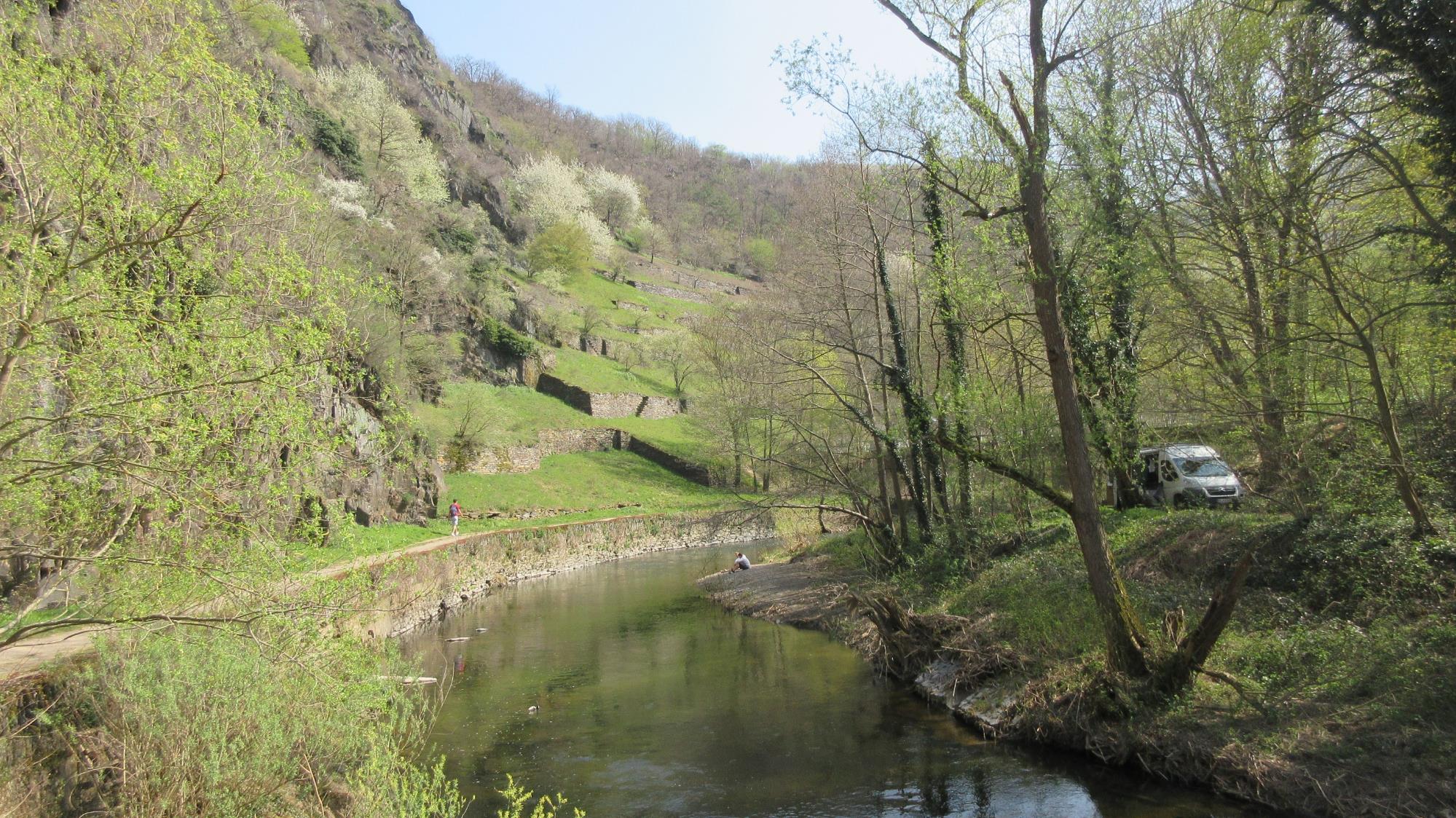 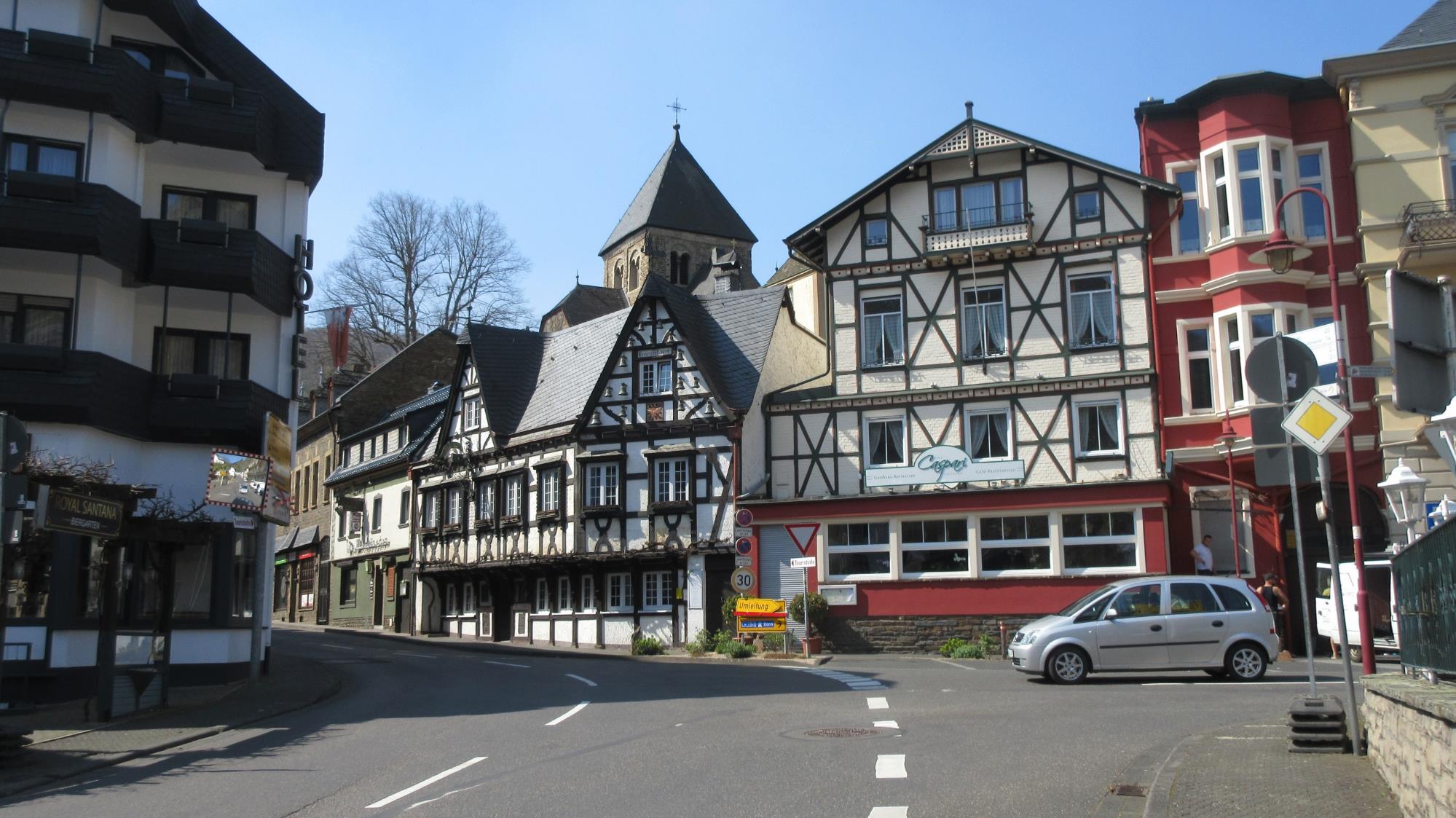 … und wieder zurück in Altenahr !
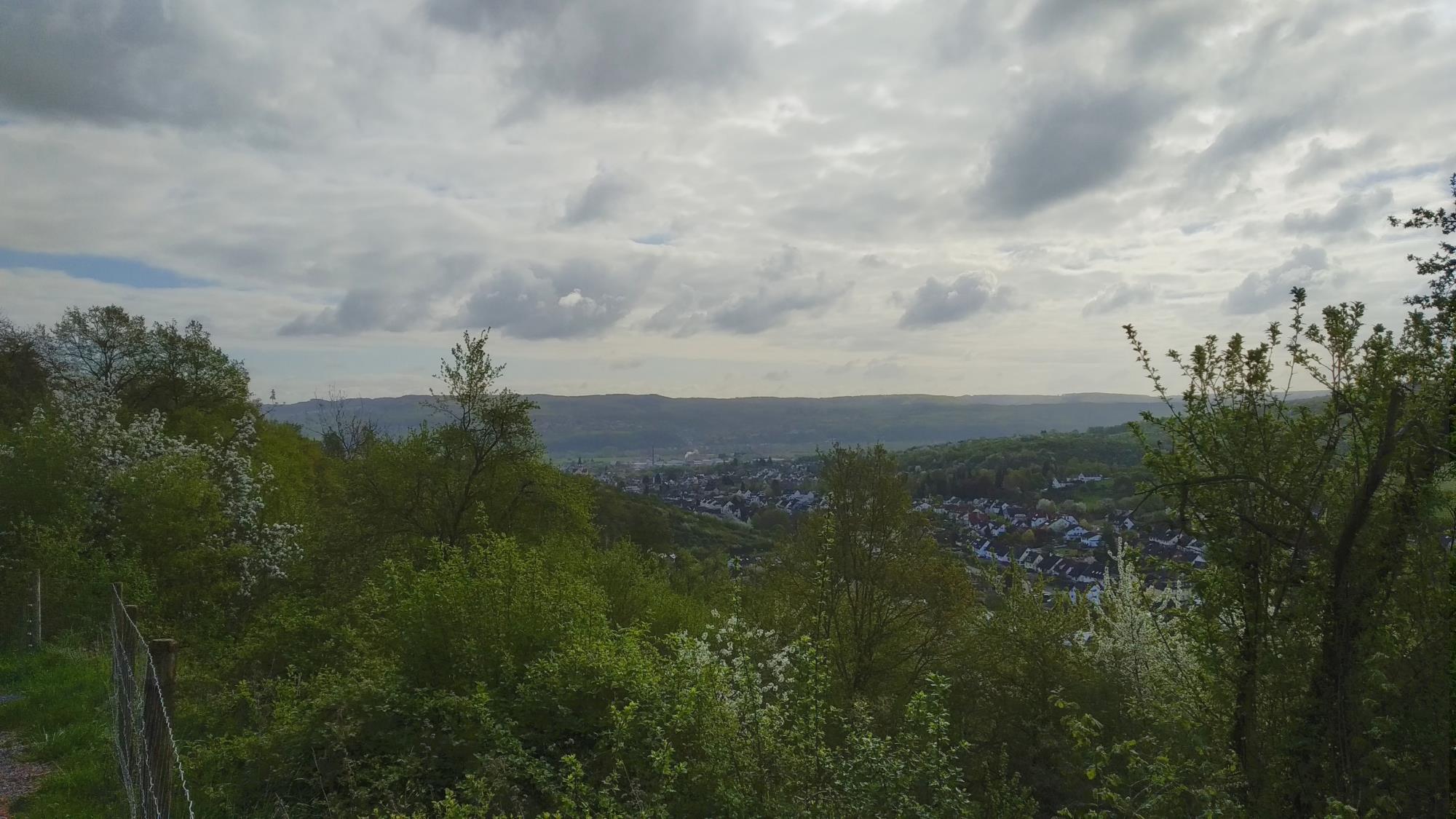 Tag 5,  9.4.2020
Sinzig – Walporzheim zu Fuß
Walporzheim- Sinzig- Ahrmündung mit dem Rad
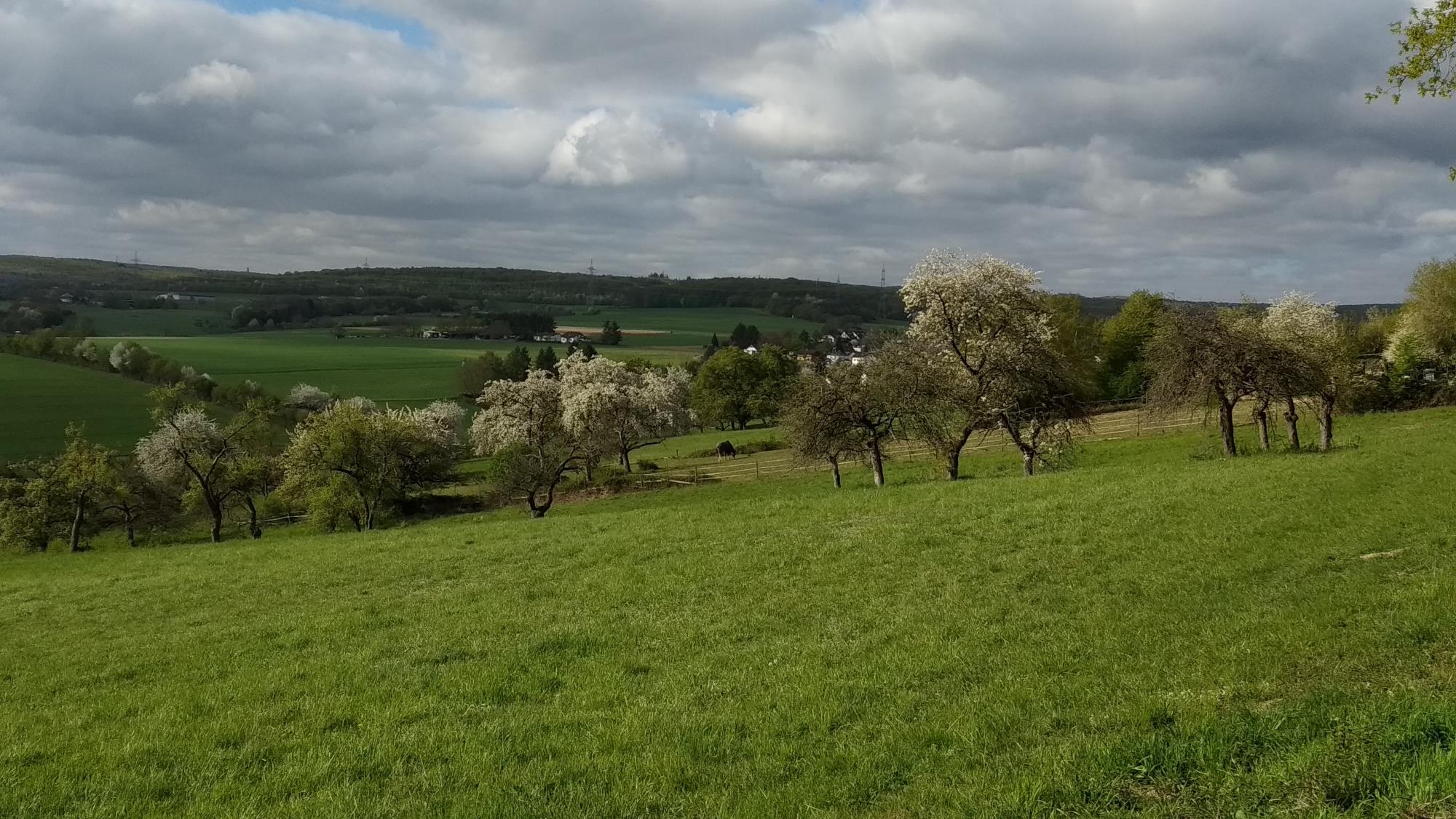 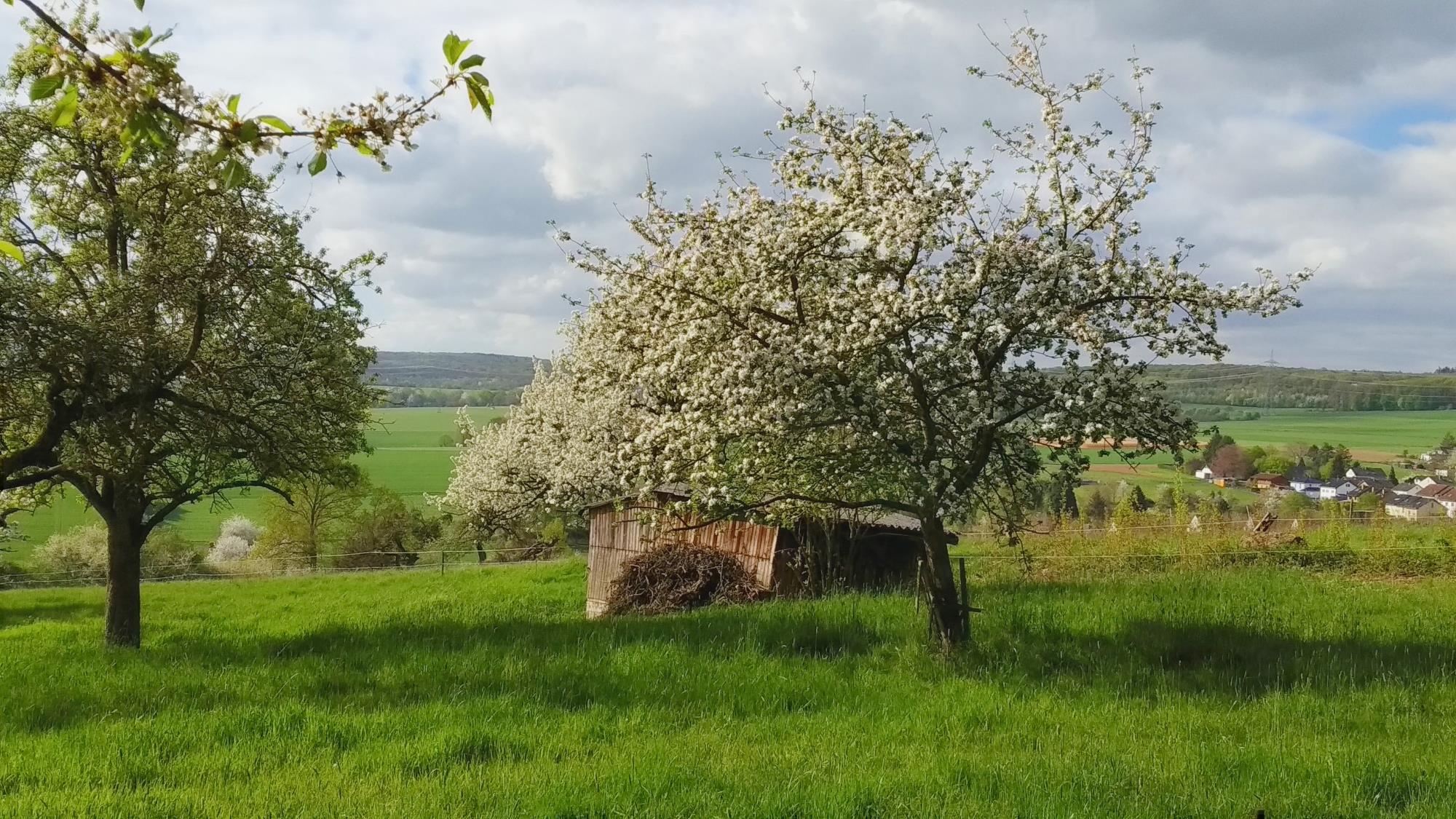 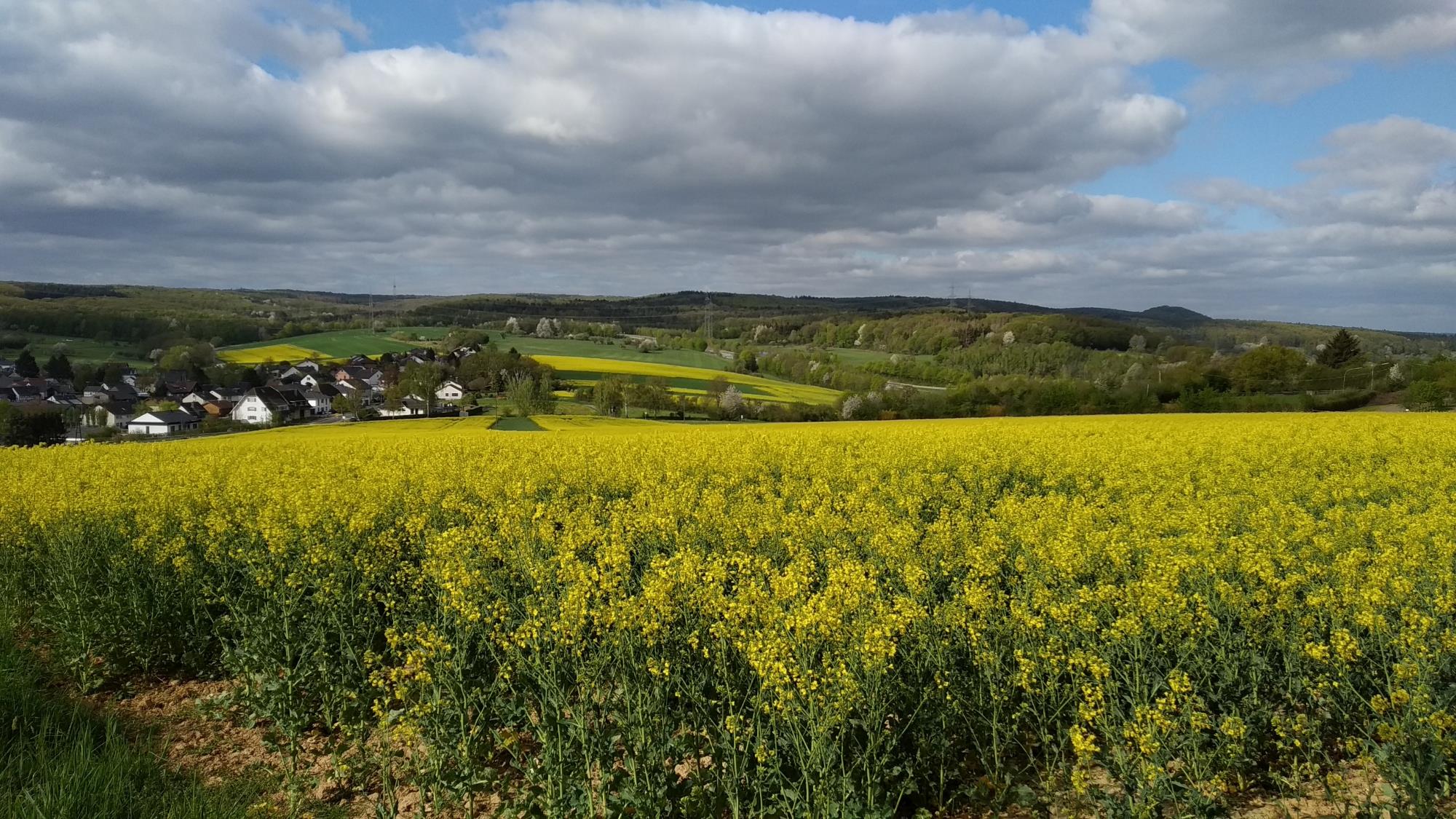 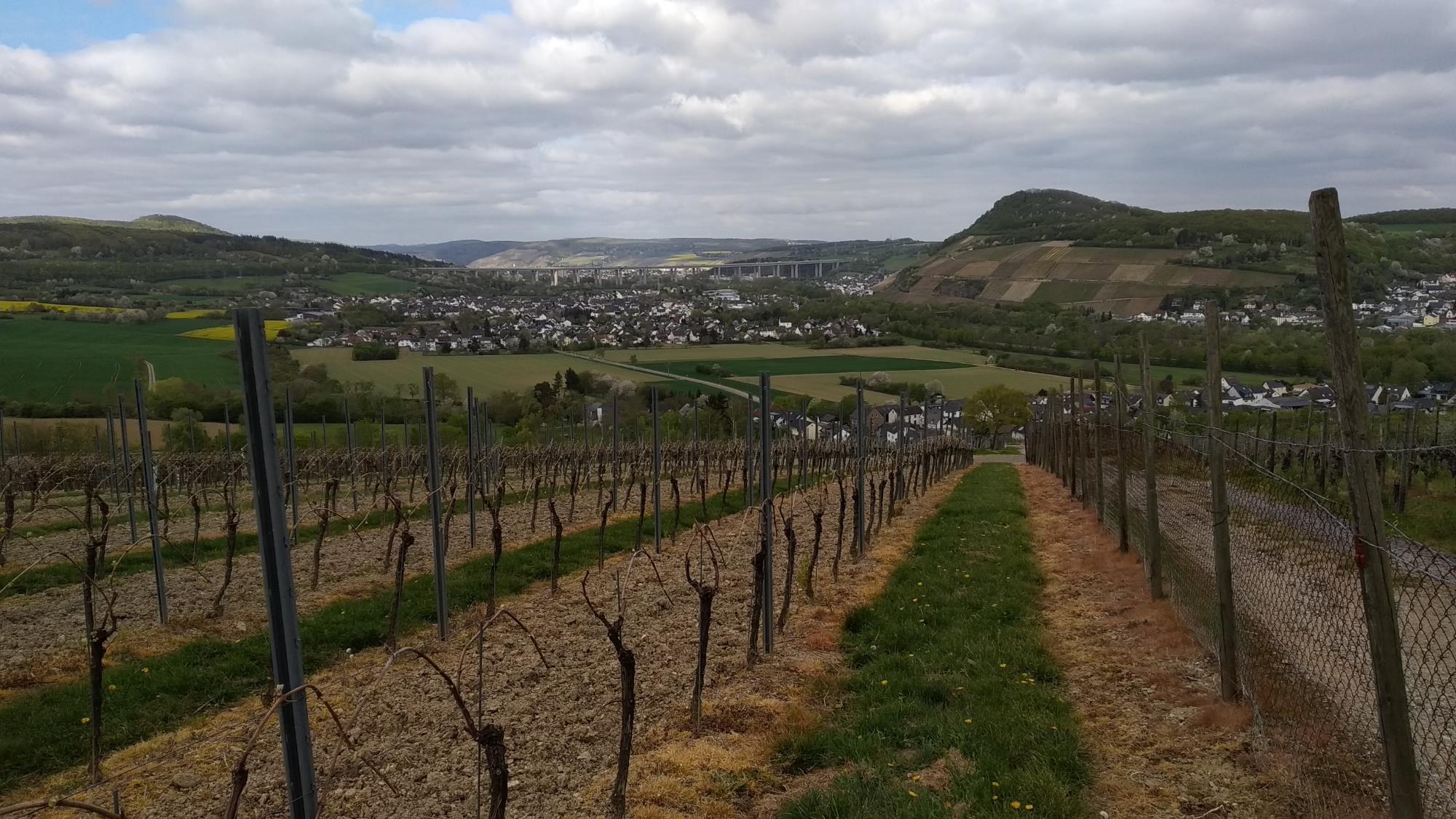 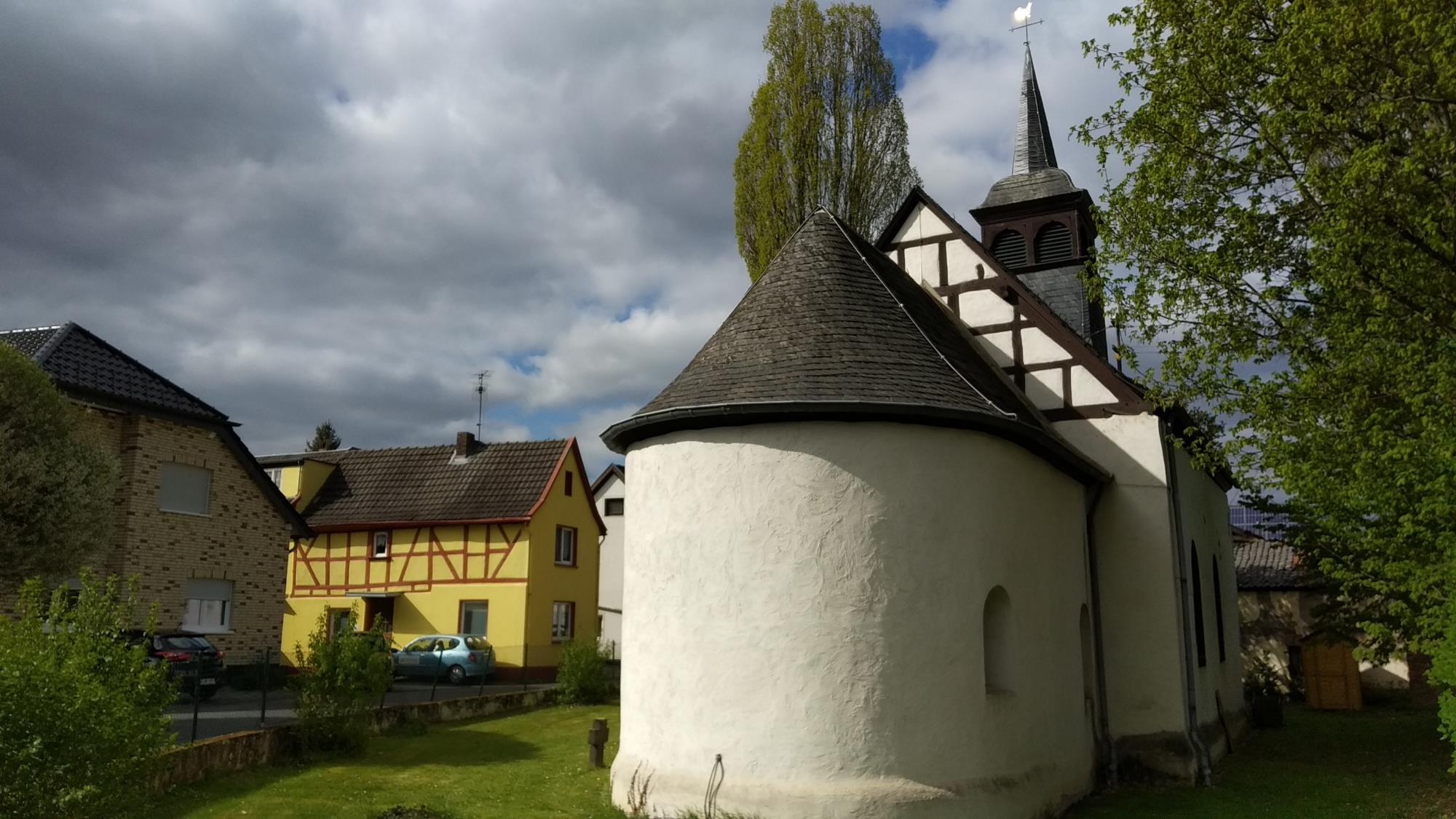 Hubertus- Kapelle in Ehlingen Bad Neuenahr -18. Jh
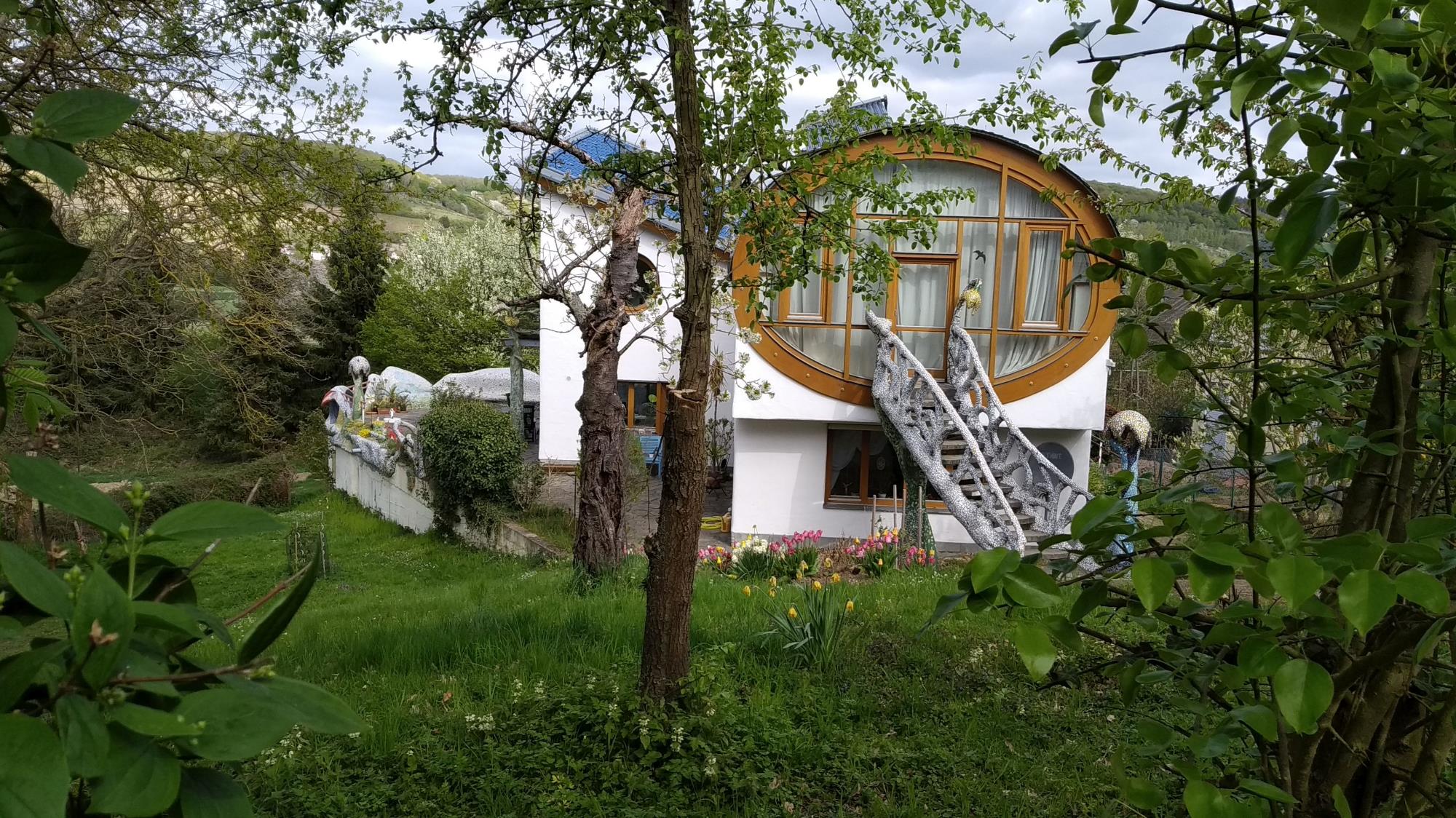 Ein Haus im Stil von Gaudì
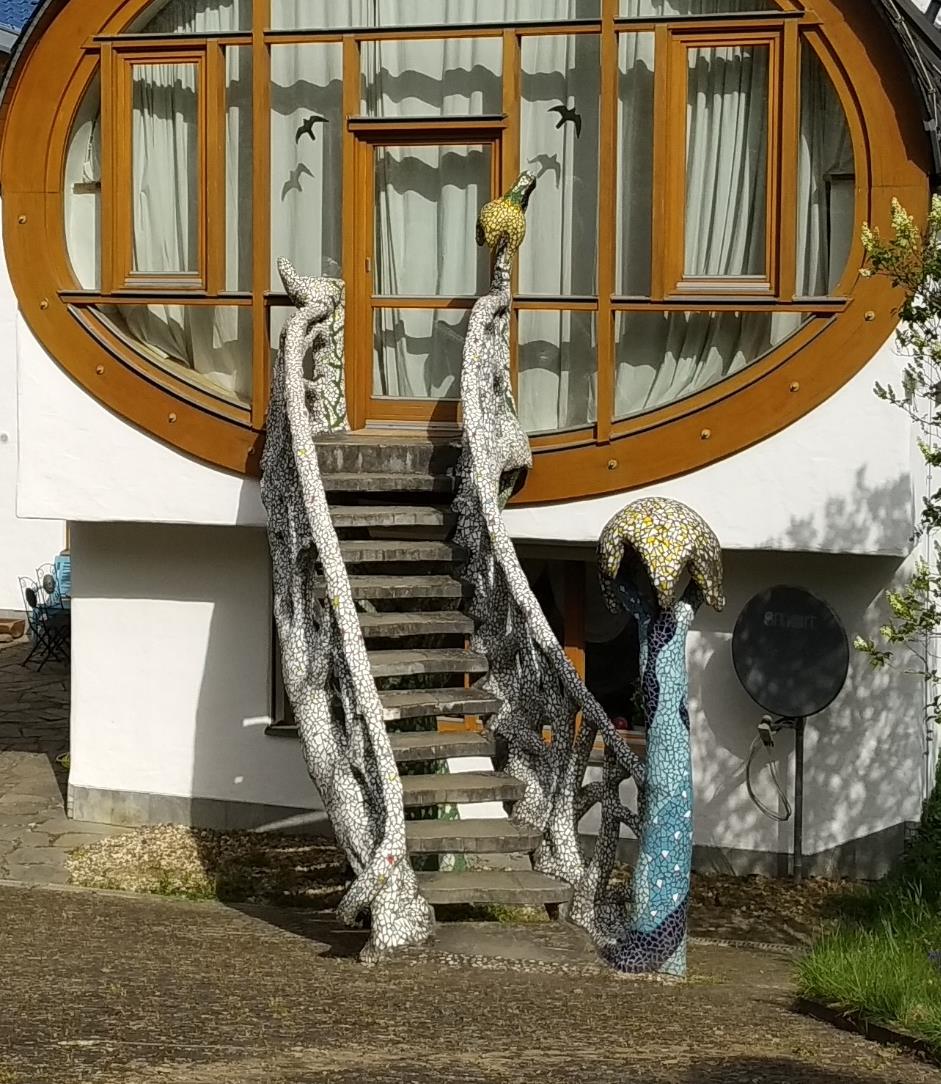 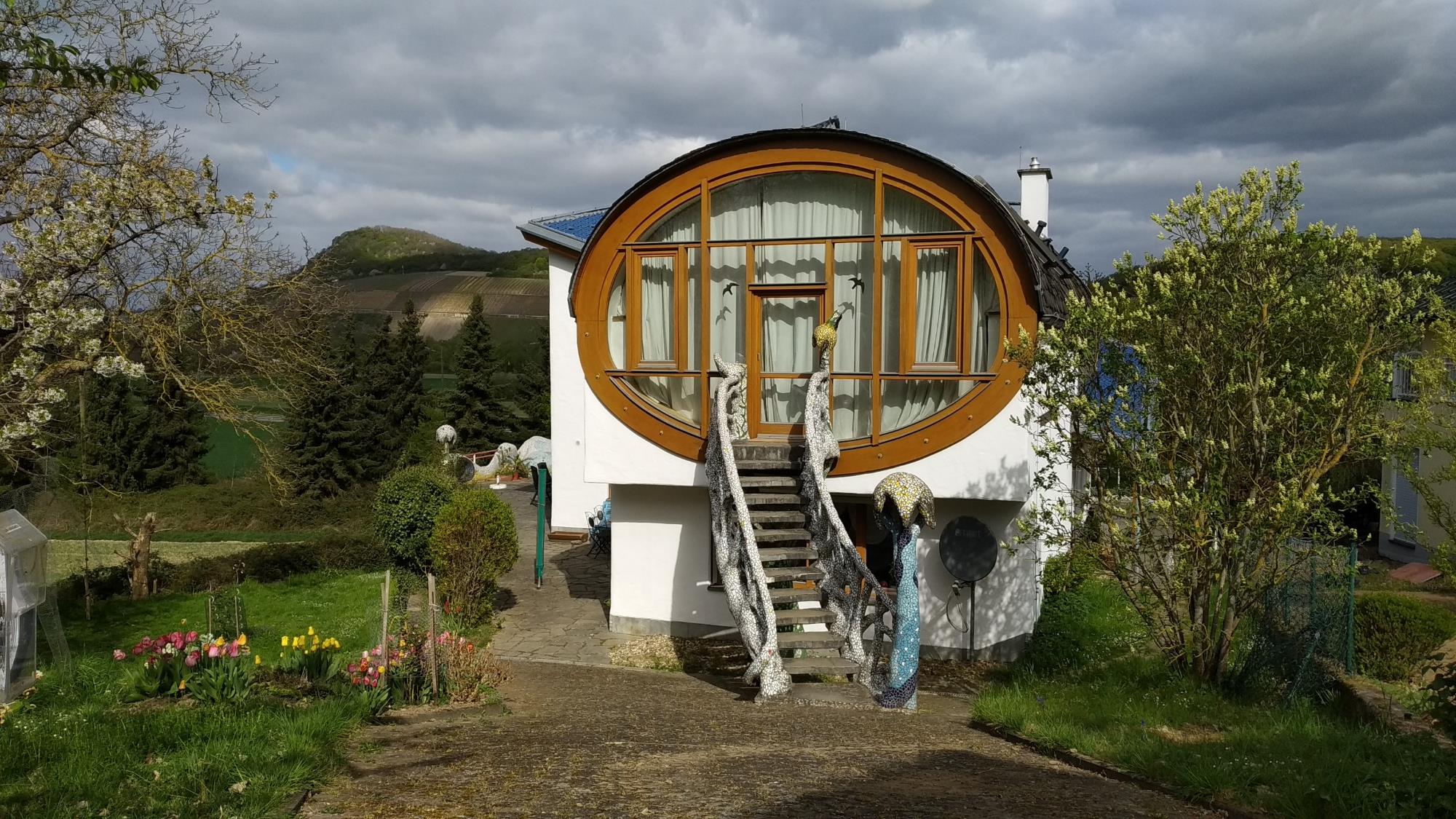 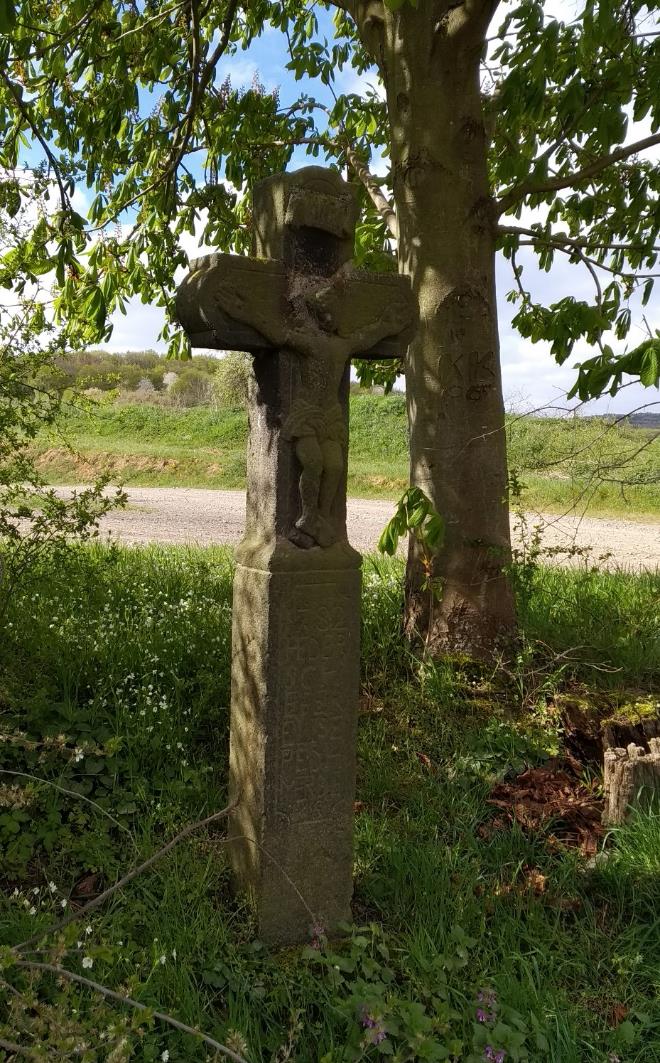 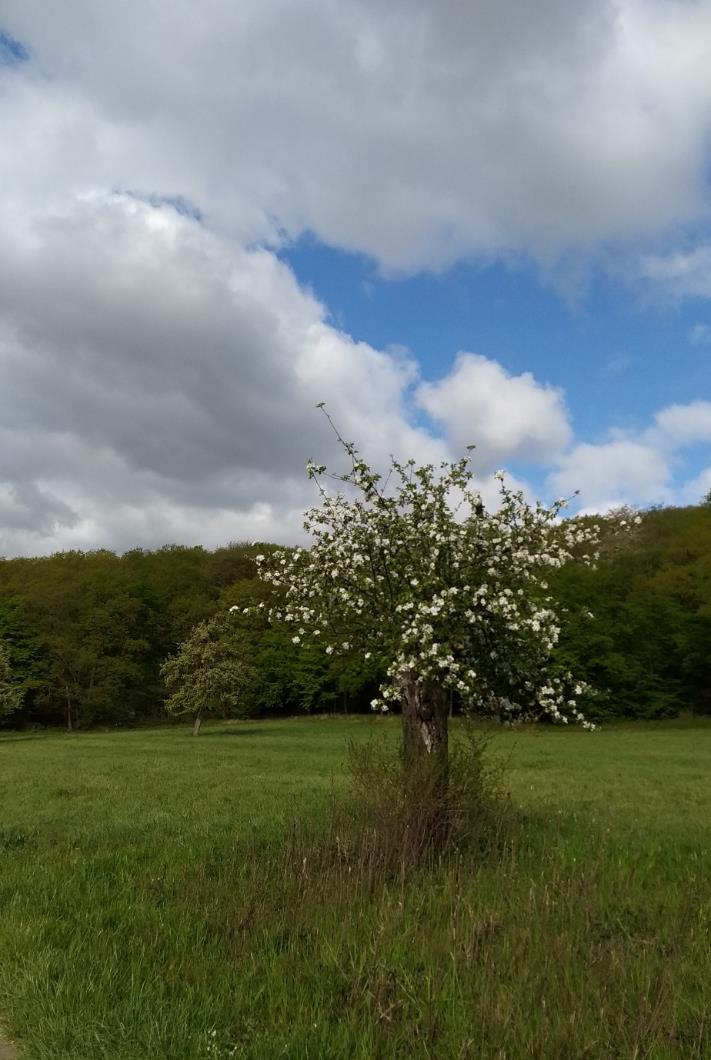 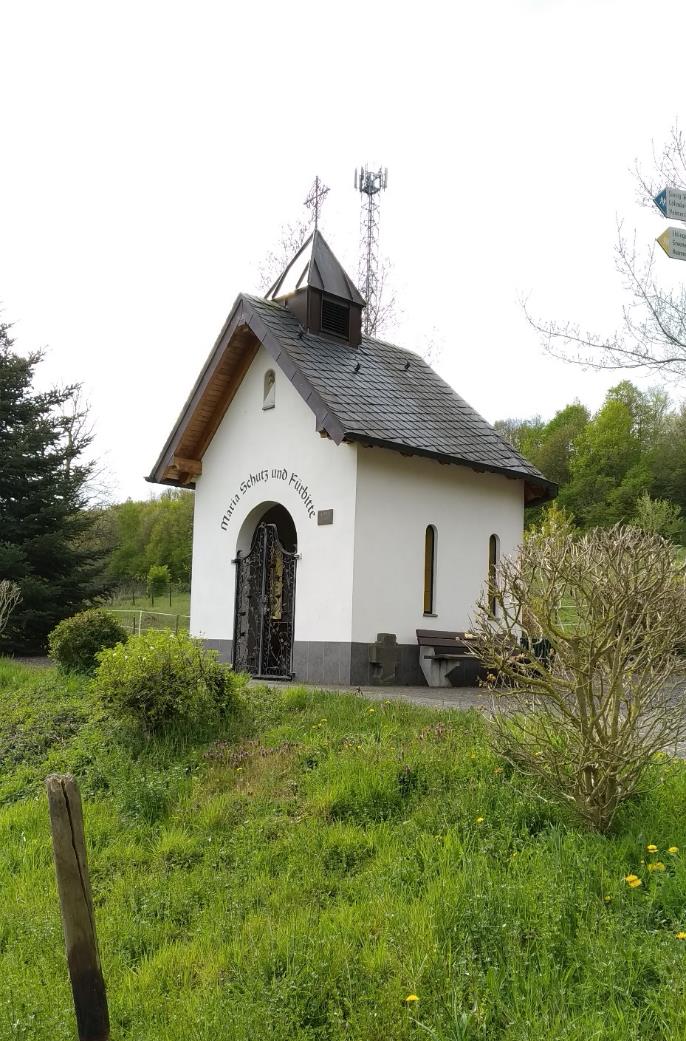 Kapelle „ Maria Schutz und Fürbitte“ in Heimersheim, geweiht 2005
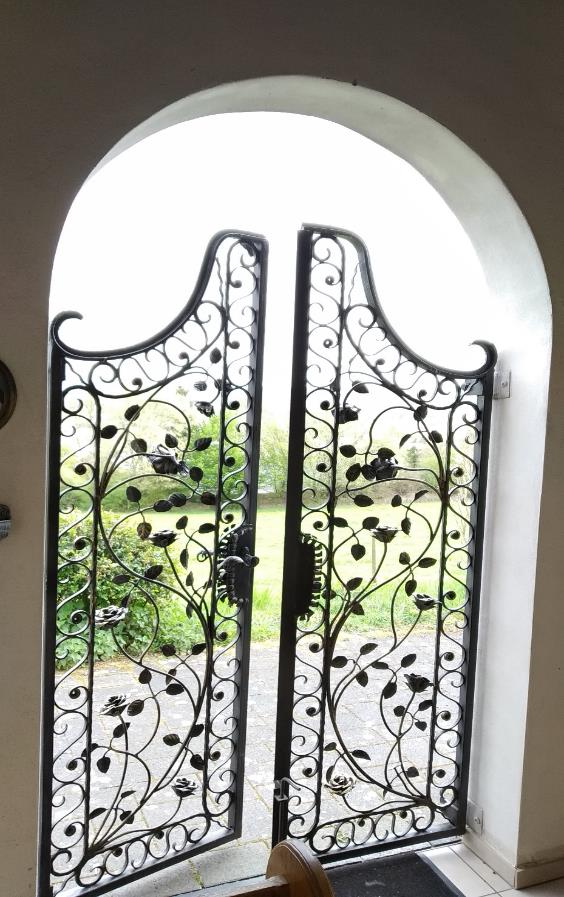 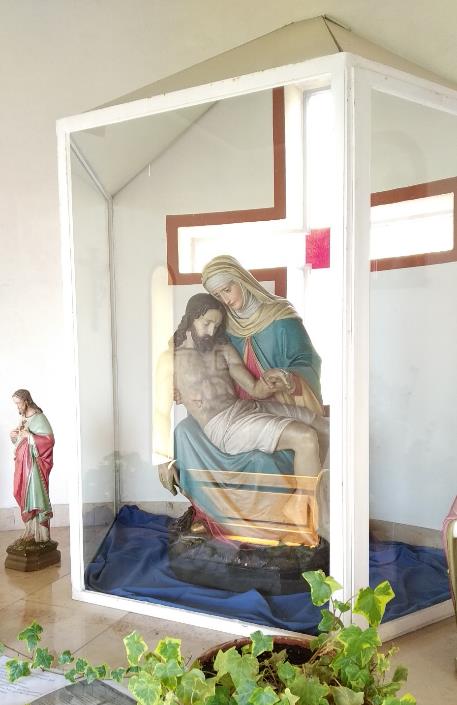 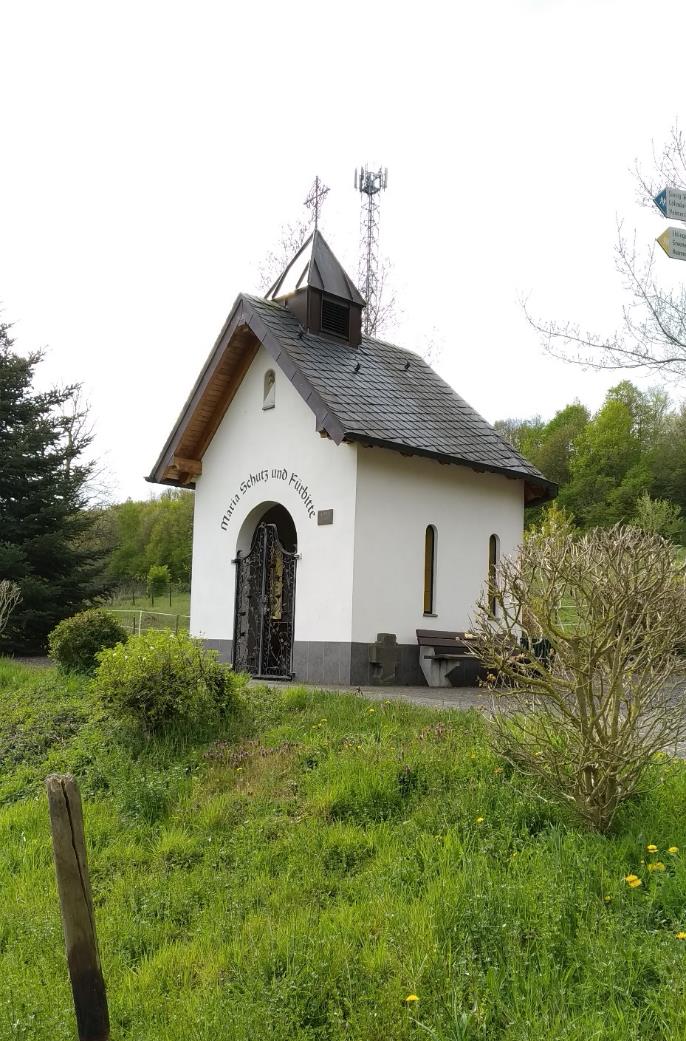 Kapelle „ Maria Schutz und Fürbitte“ in Heimersheim, geweiht 2005
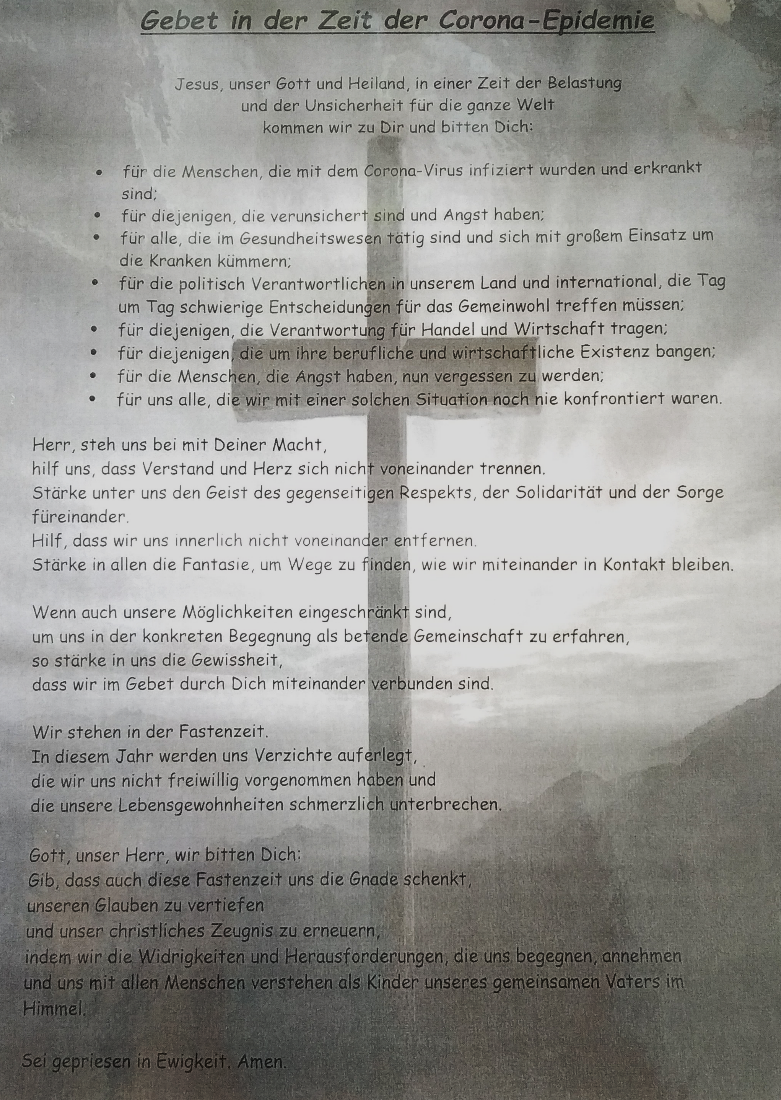 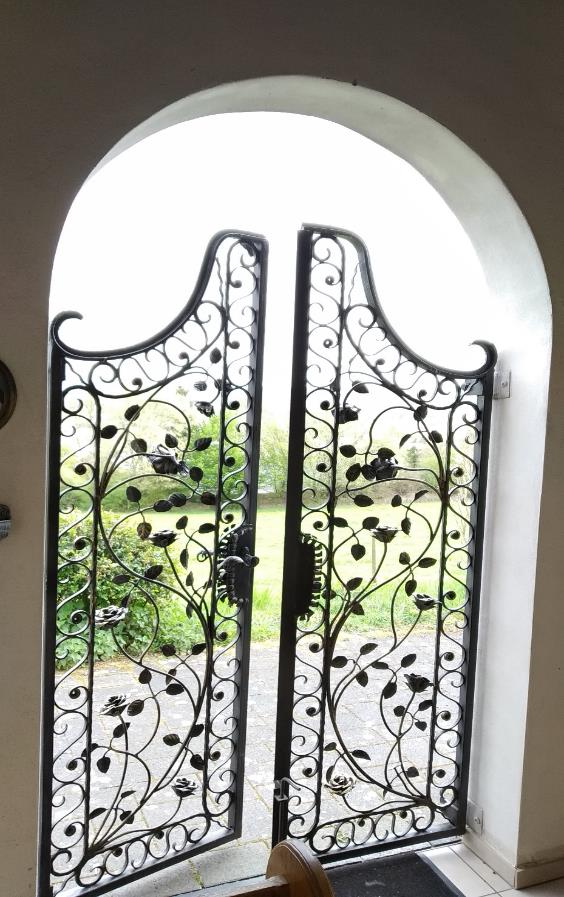 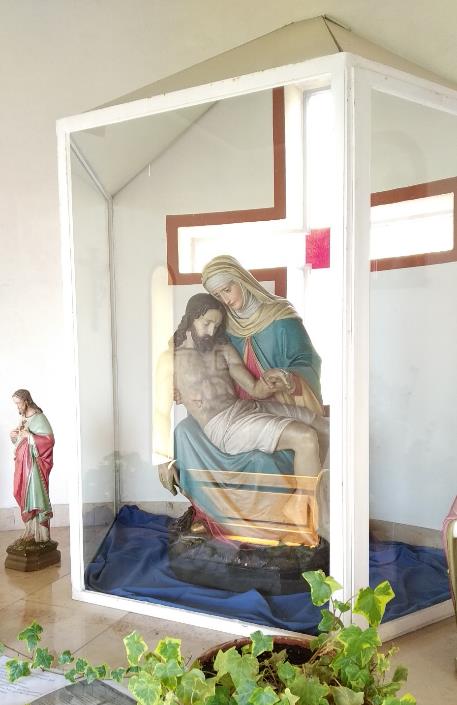 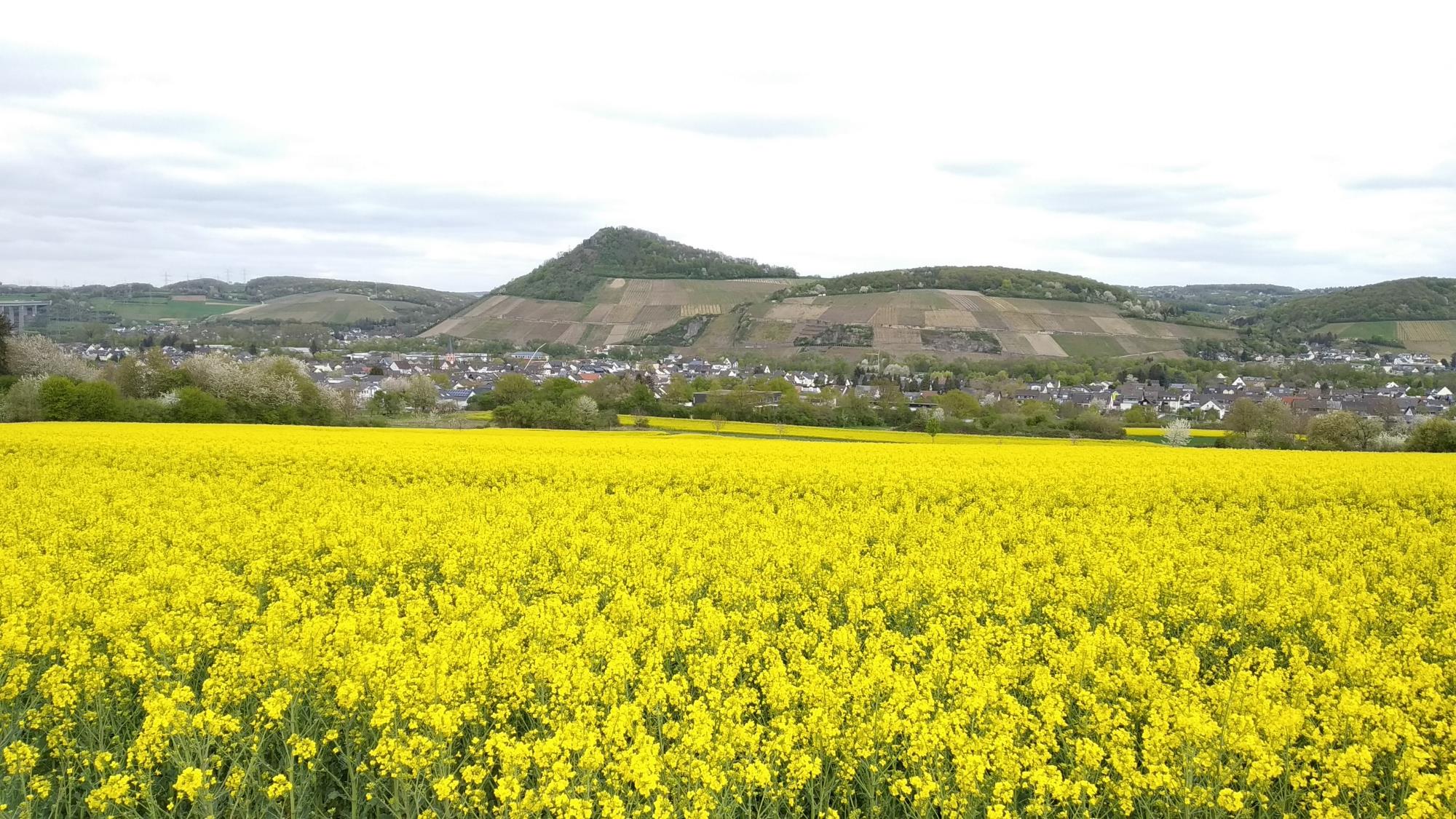 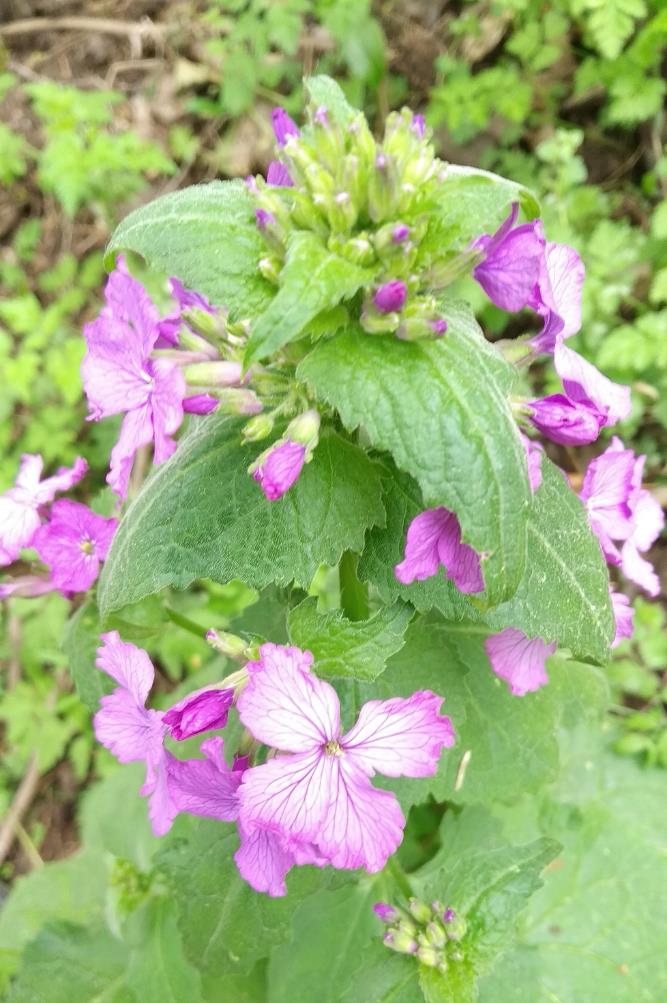 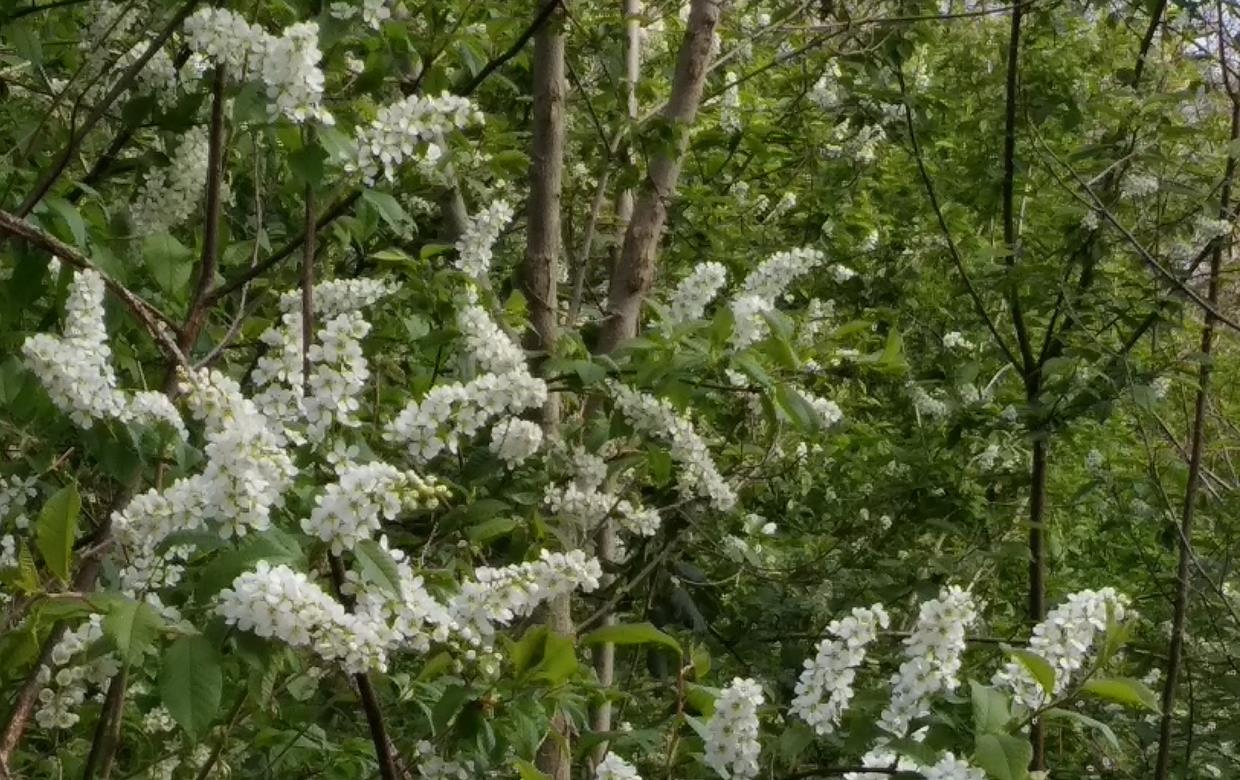 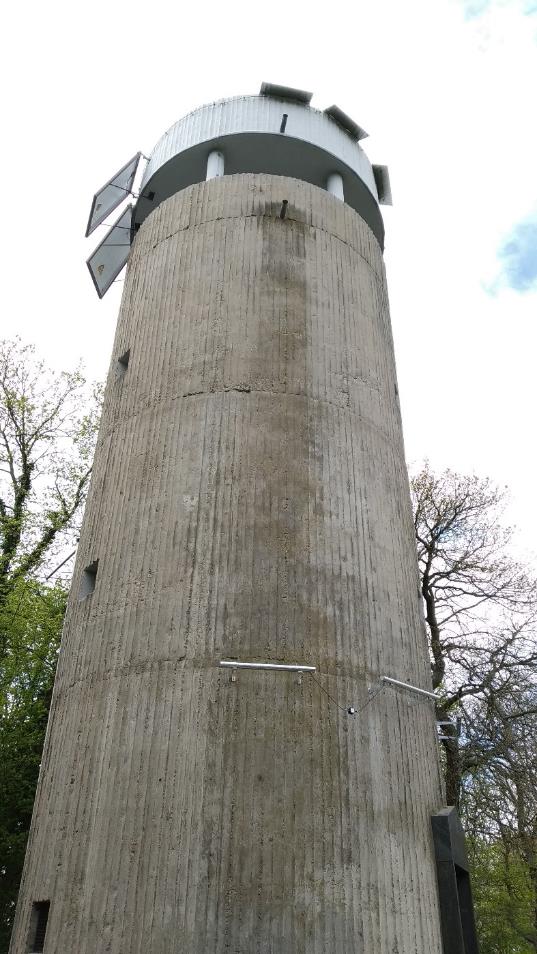 Auf dem Neuenahrer Berg
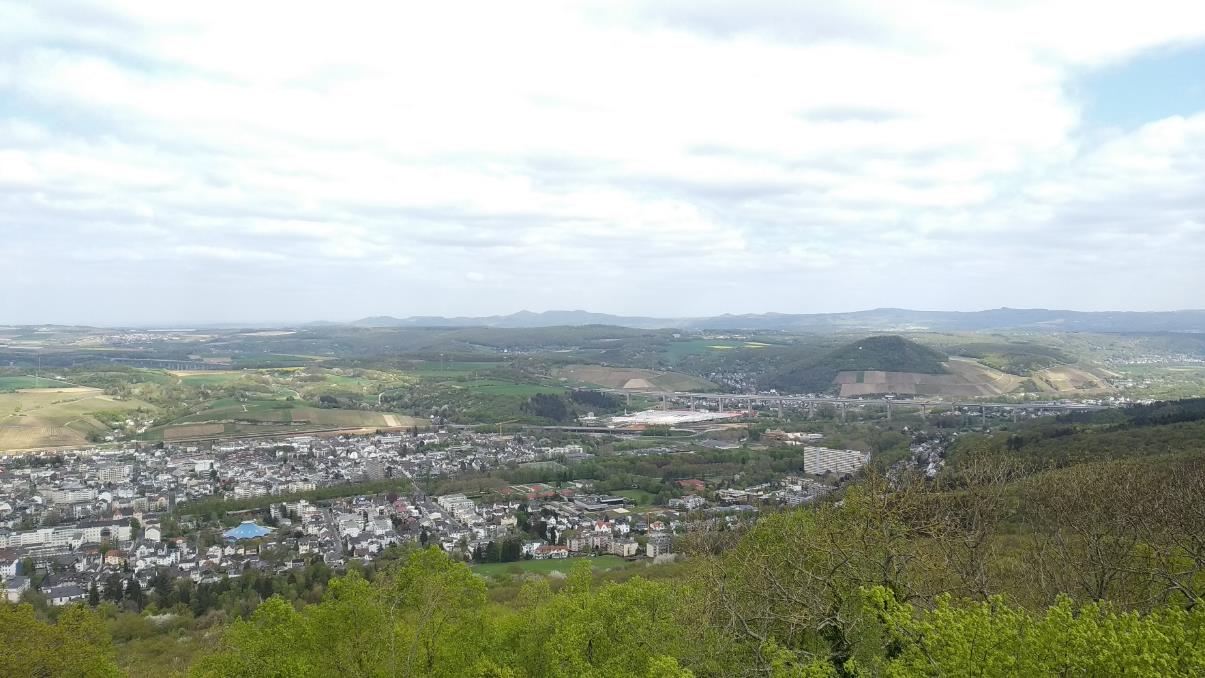 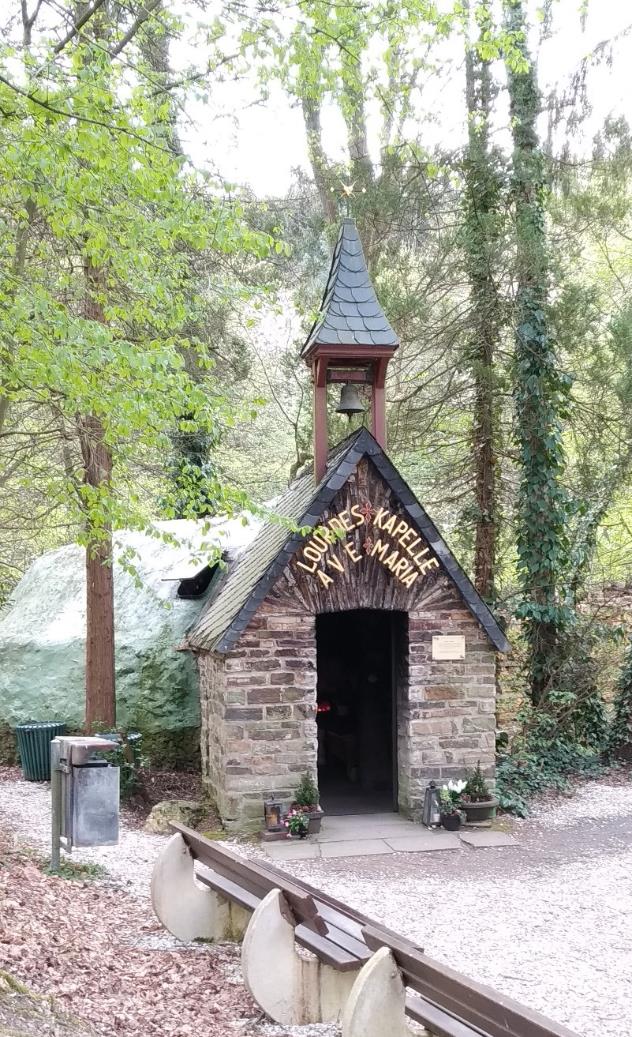 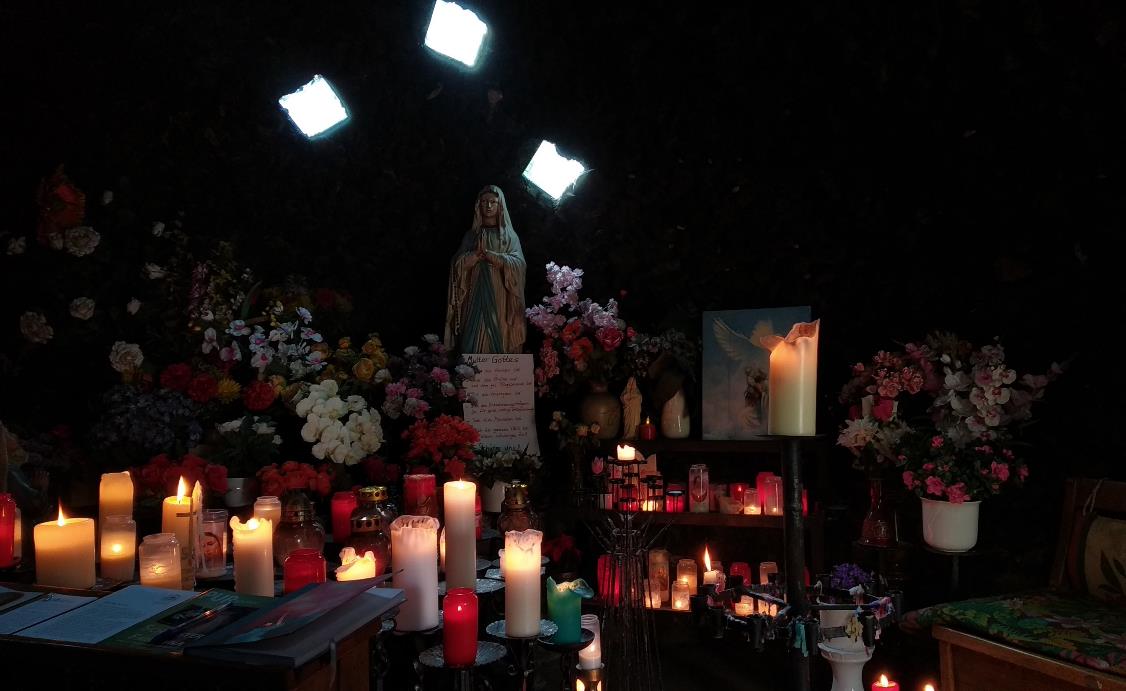 Lourdes- Kapelle im Bachemer Wiesental
1948 vom Schuhmacher Karl Dresen aus Dankbarkeit für seine glückliche Heimkehr aus dem Zweiten Weltkrieg erbaut, Grotte aus dem Jahr 1958
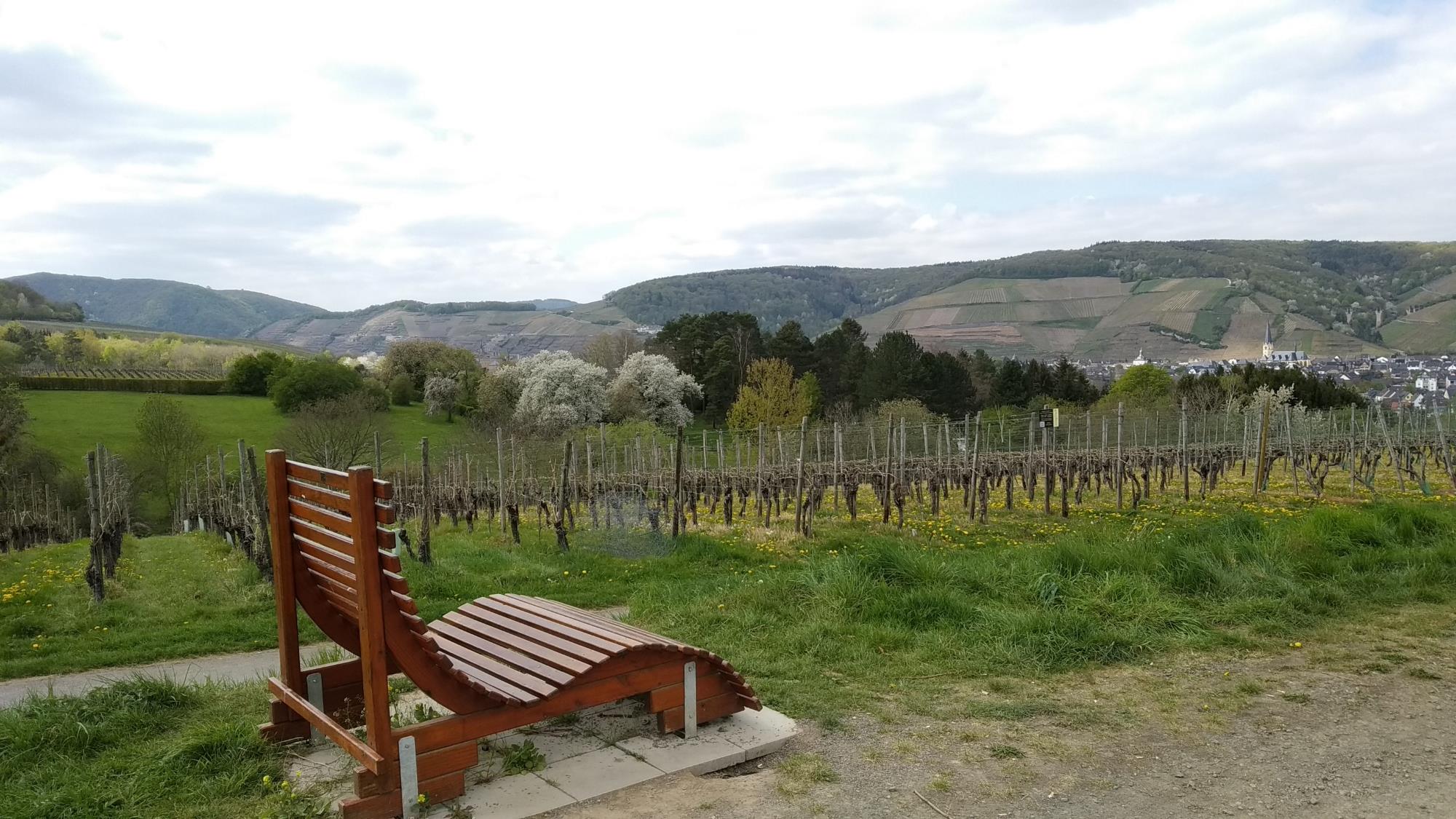 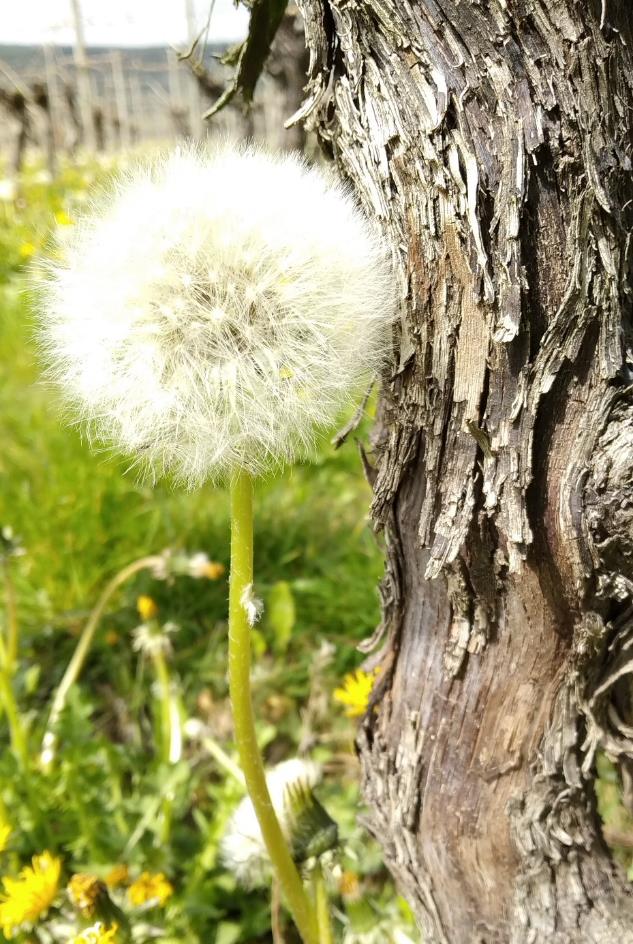 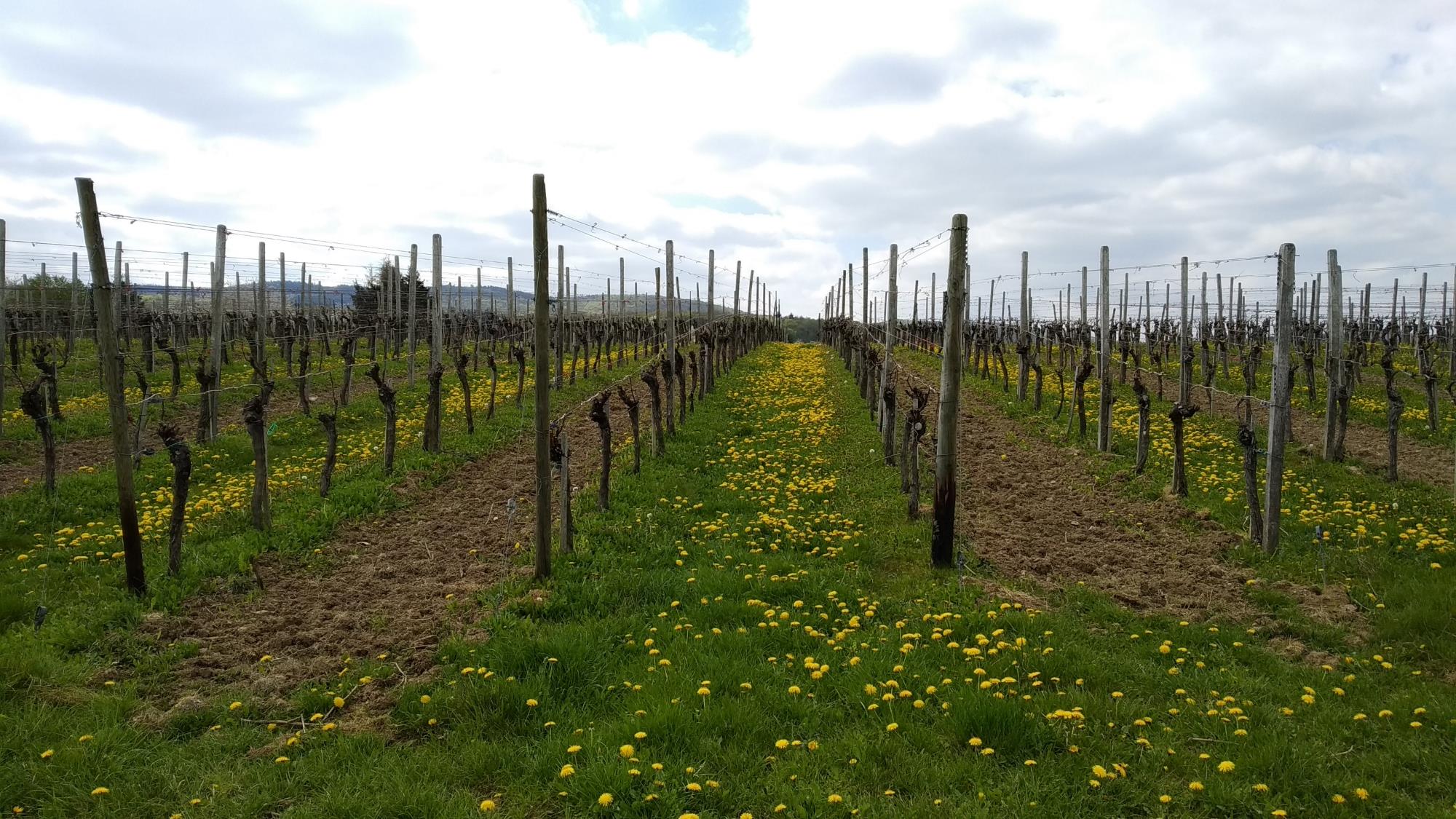 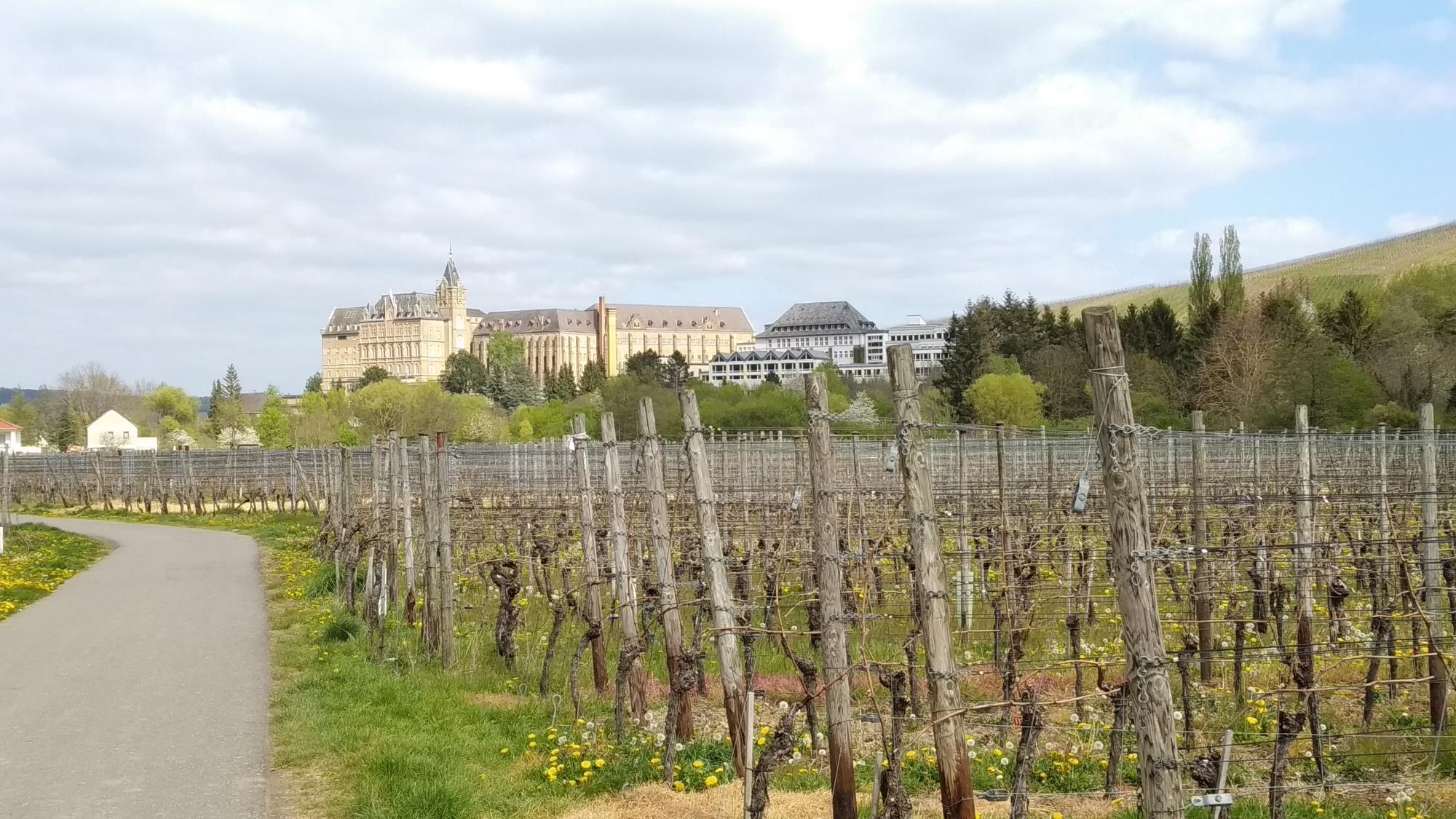 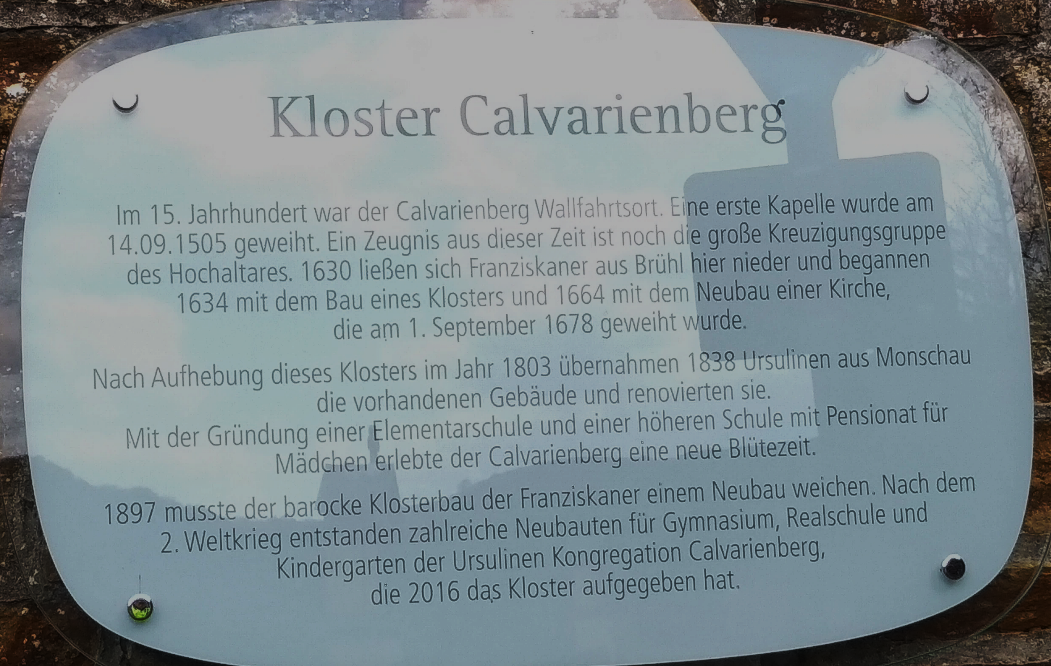 Kloster Calvarienberg
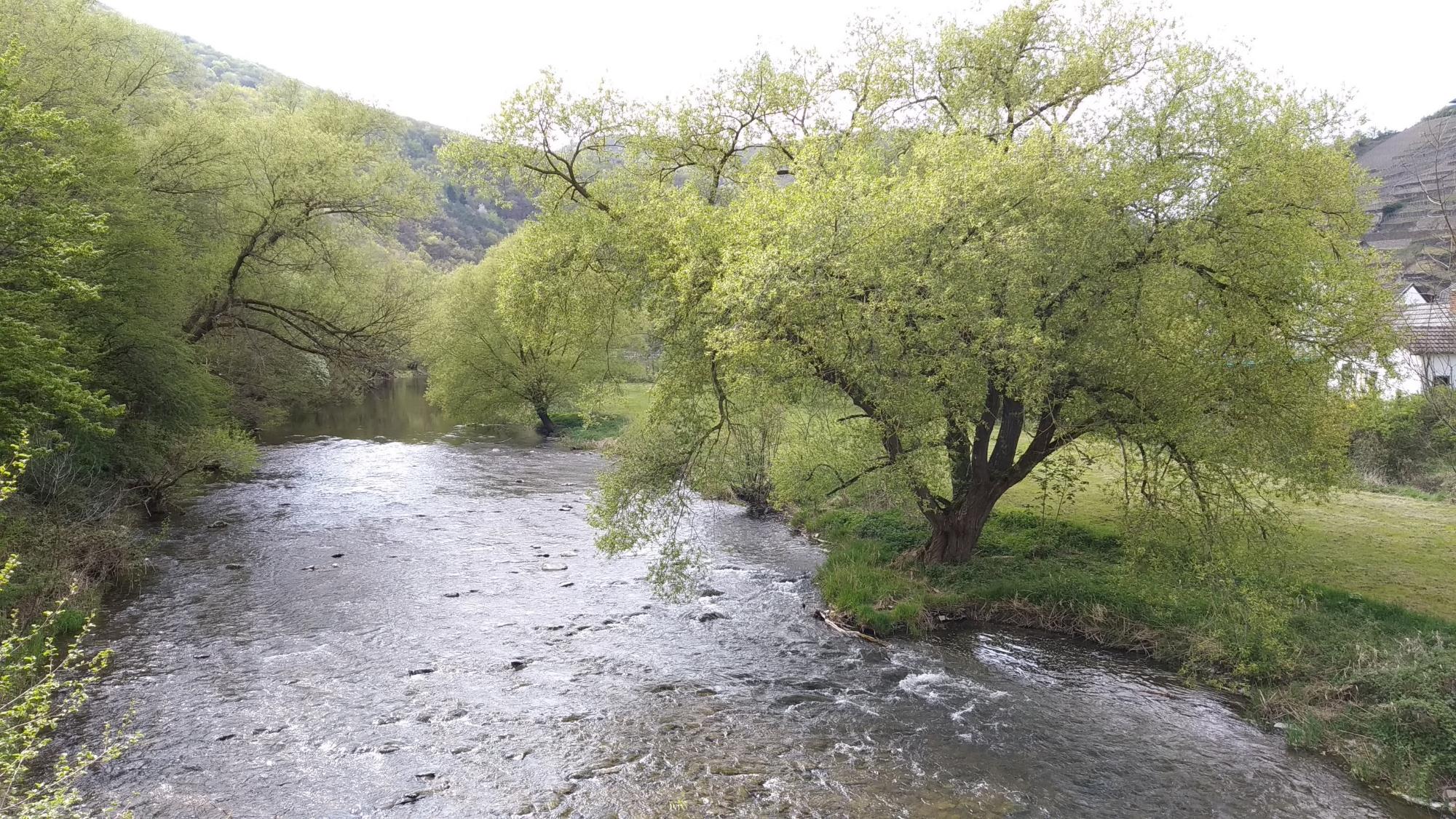 Und wieder zurück in Walporzheim ….
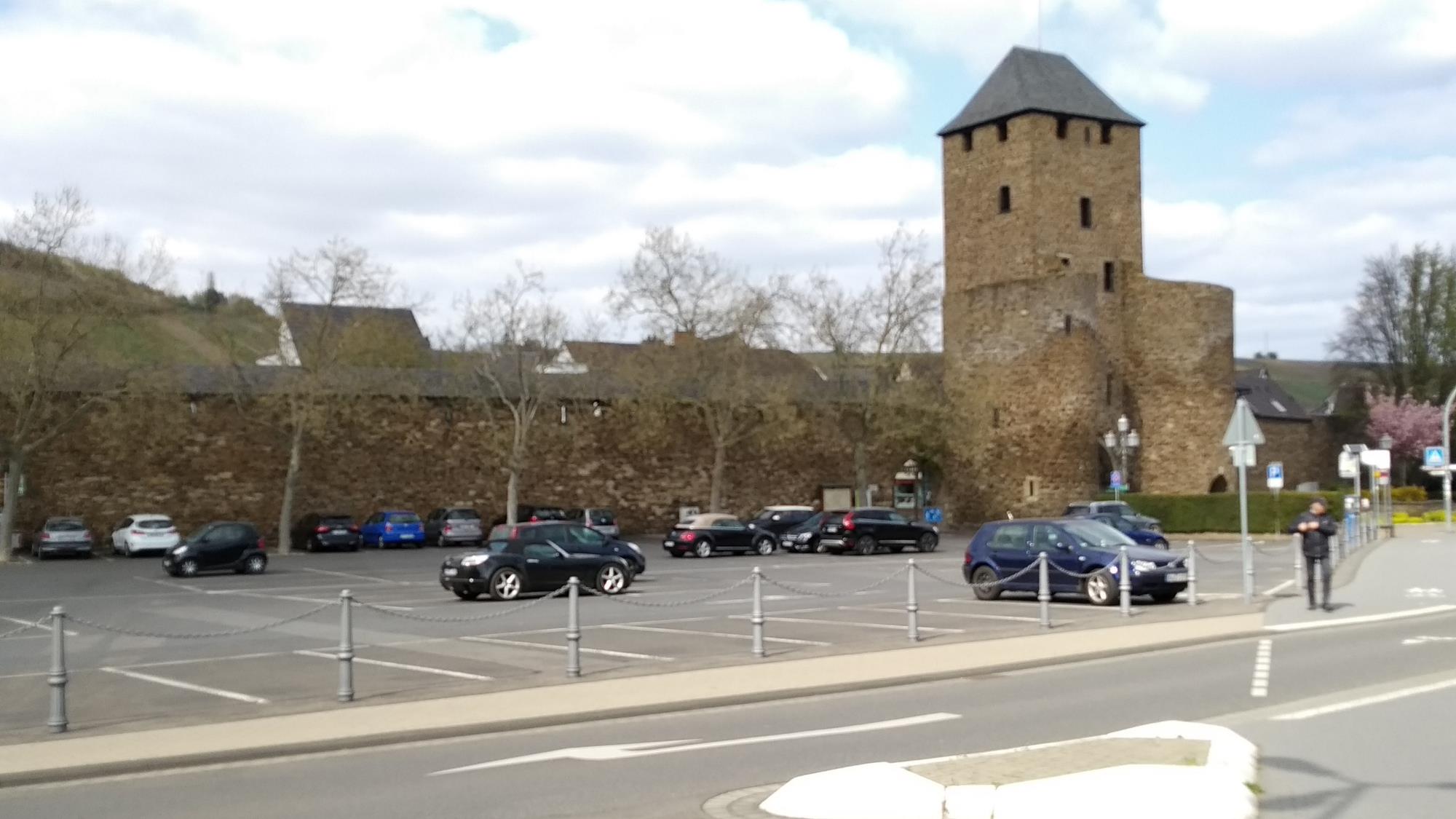 Mit dem Rad nach Ahrweiler
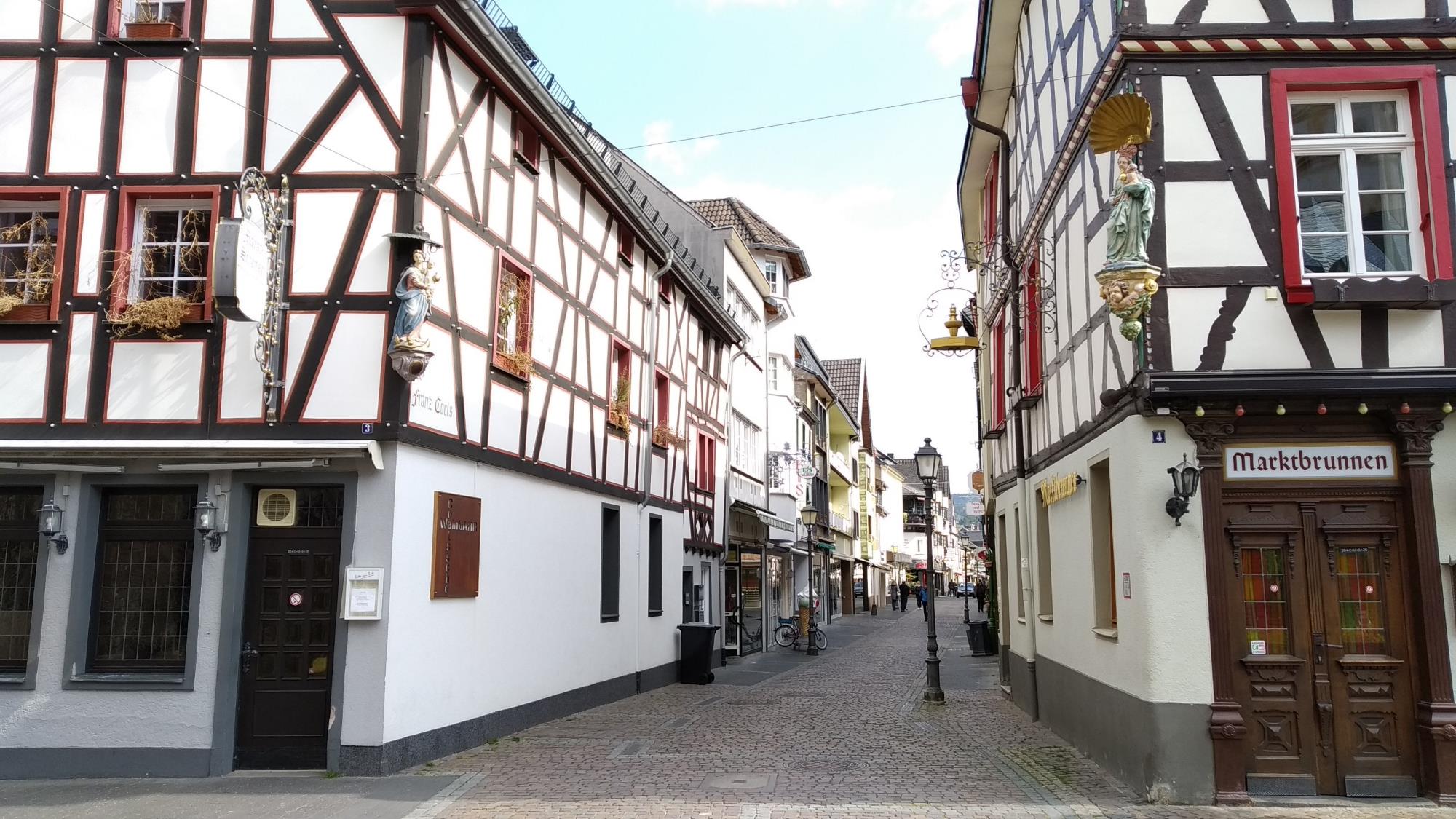 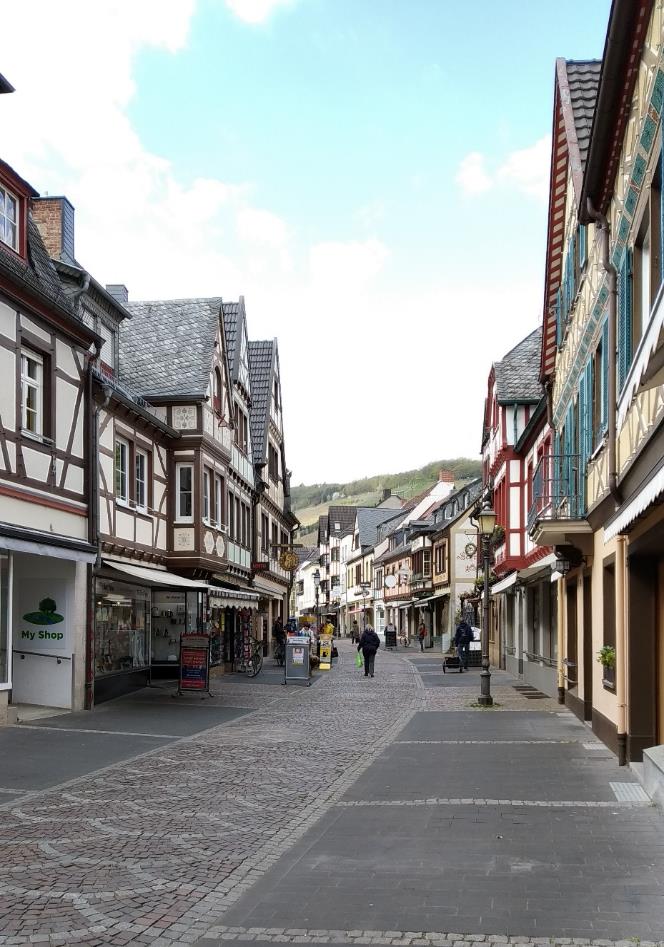 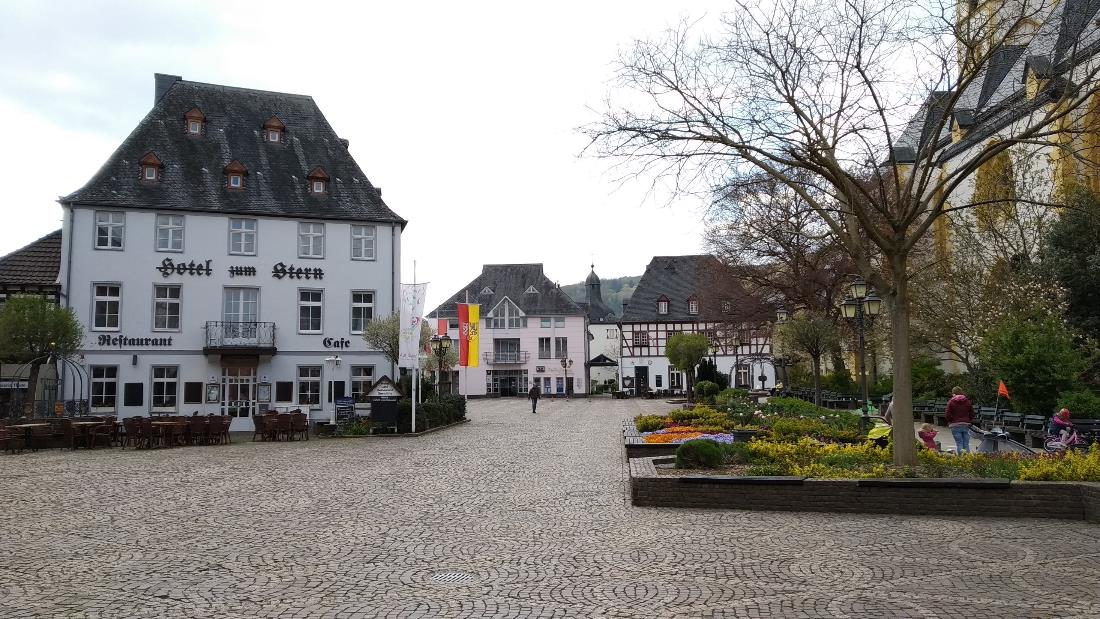 Ahrweiler gehörte einst der Abtei Prüm. Diese ließ im Jahre 1269 St Laurentius als dreischiffige Hallenkirche im gotischen Stil errichten und entsandte Benediktiner-Mönche aus Prüm als Pfarrer nach Ahrweiler. Nach Säkularisation und Auflösung der Abtei Prüm durch Napoleon wurden die Pfarrer nicht mehr vom Prümer Abt, sondern vom Bischof berufen. Die Pfarrei gehört seit 1824 zum Bistum Trier.  Die Fresken stammen aus dem 15. Jh.
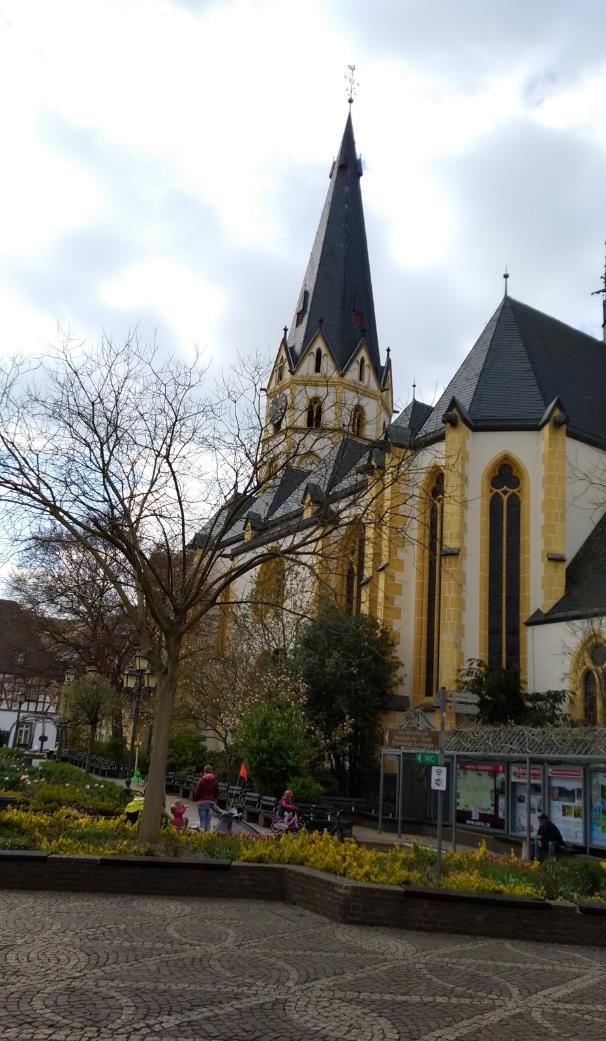 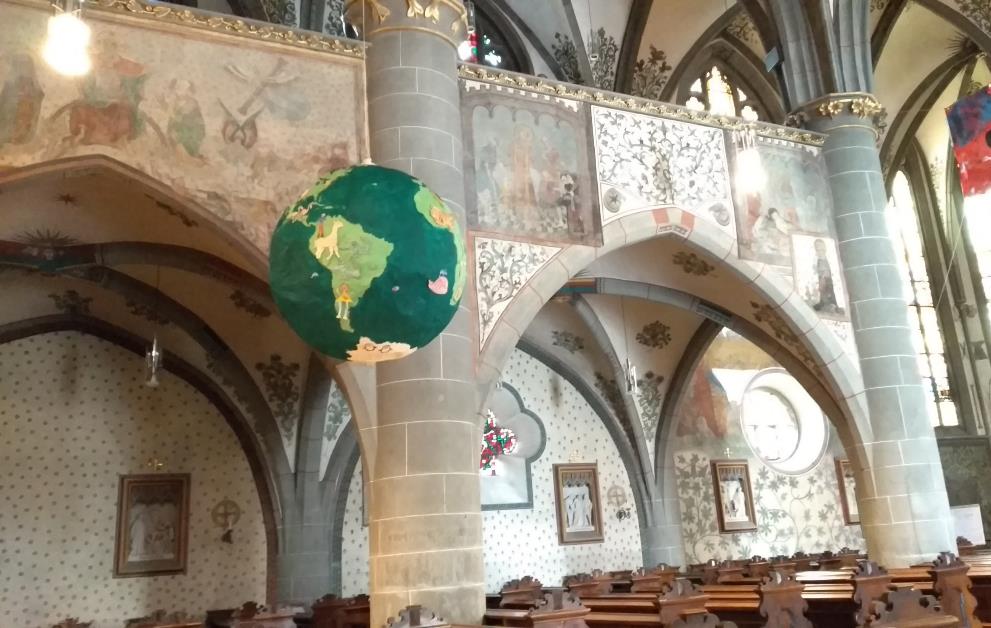 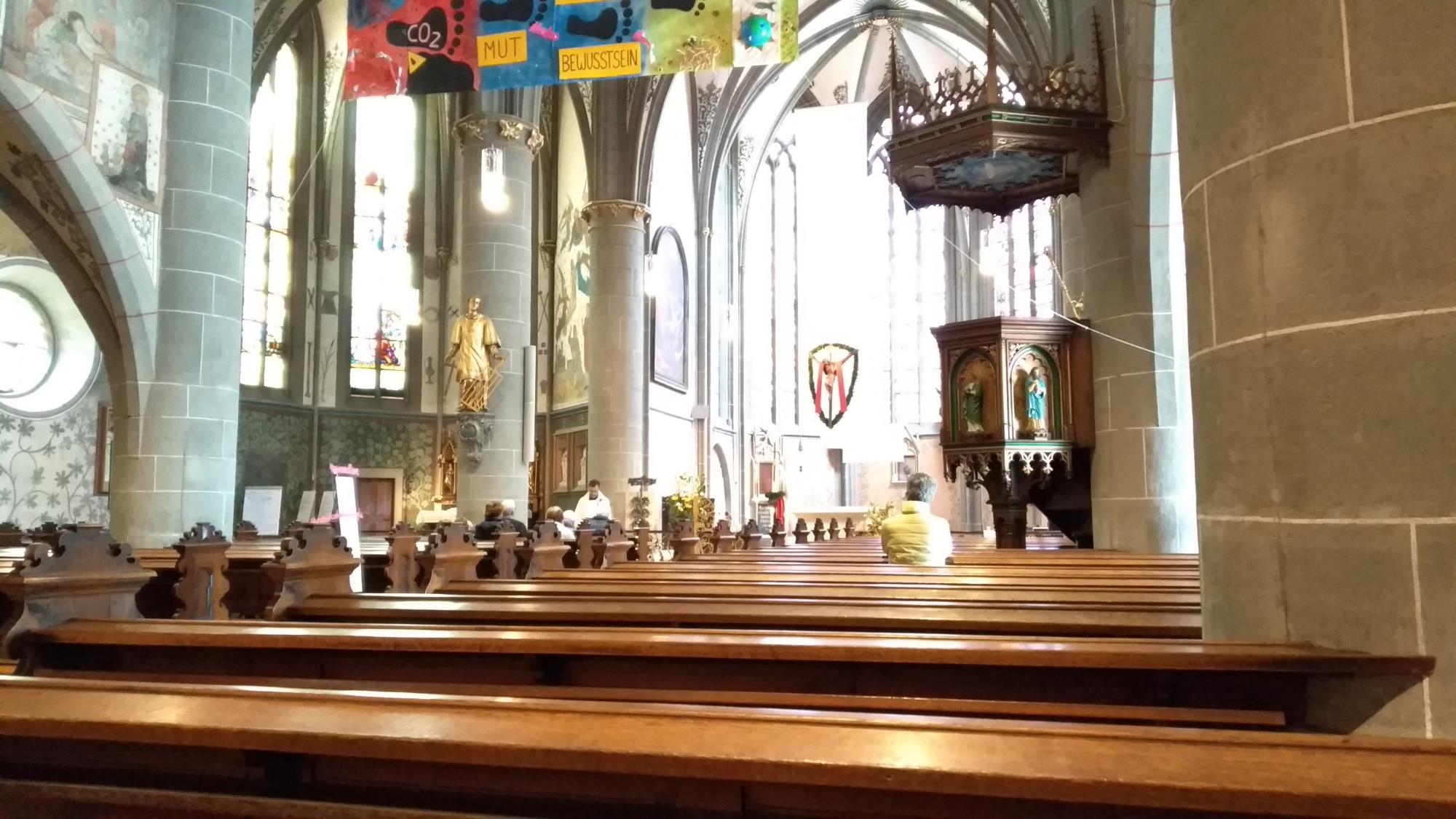 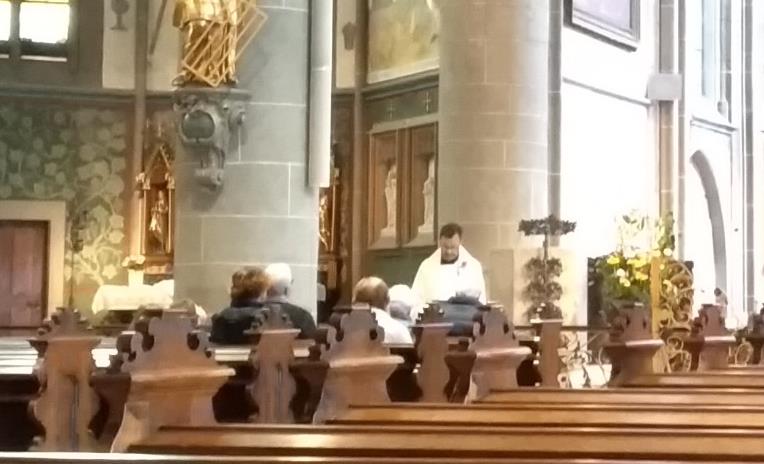 Corona Pandemie mit Lockdown:  Messen und Zusammenkünfte in der Kirche sind nicht gestattet….. aber ein Segen zur Diamantenen Hochzeit mit mehreren Monaten Verspätung macht einfach keinen Sinn..
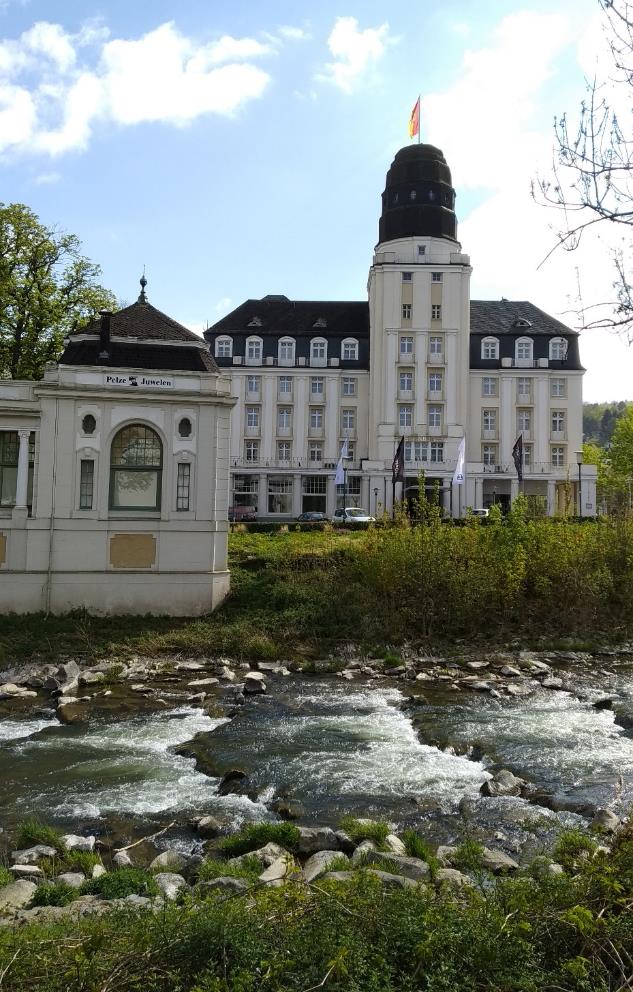 Bad Neuenahr
… die Ahr ist hier kanalisiert…
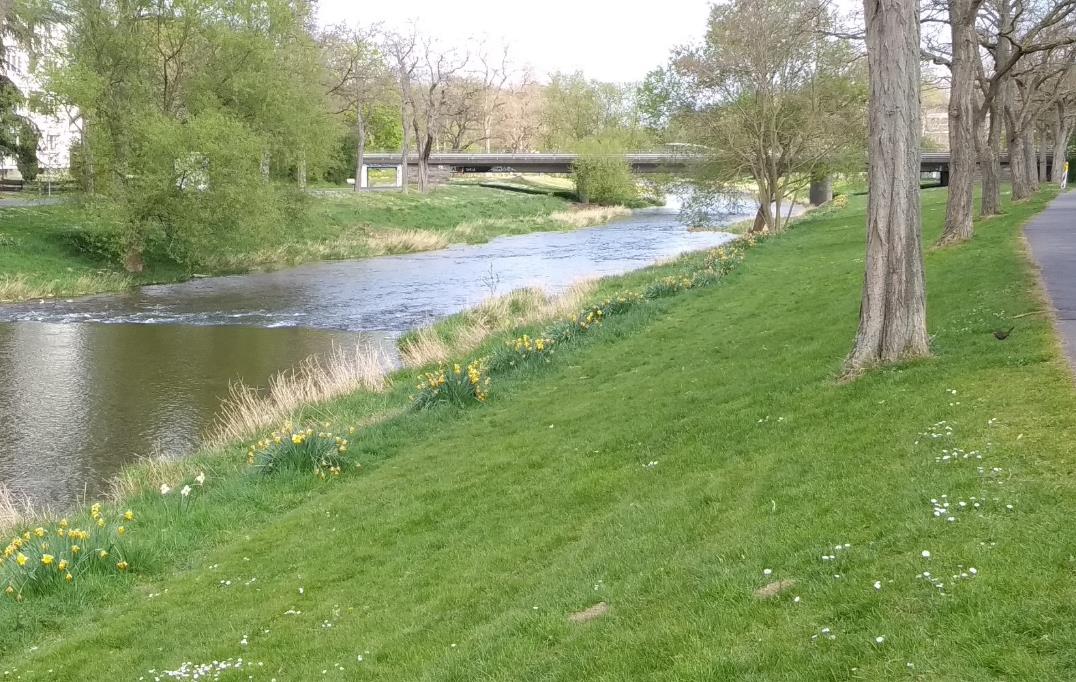 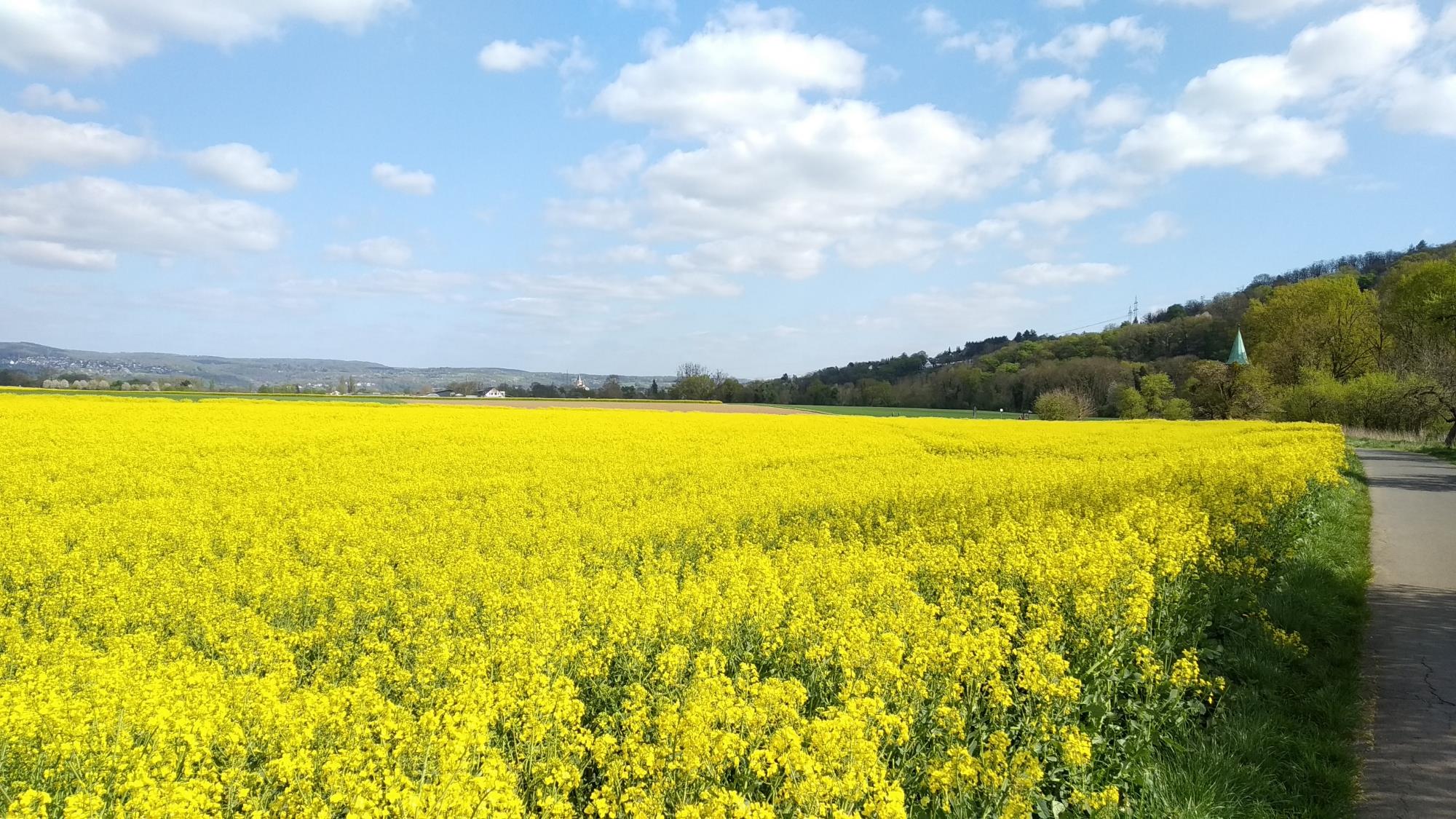 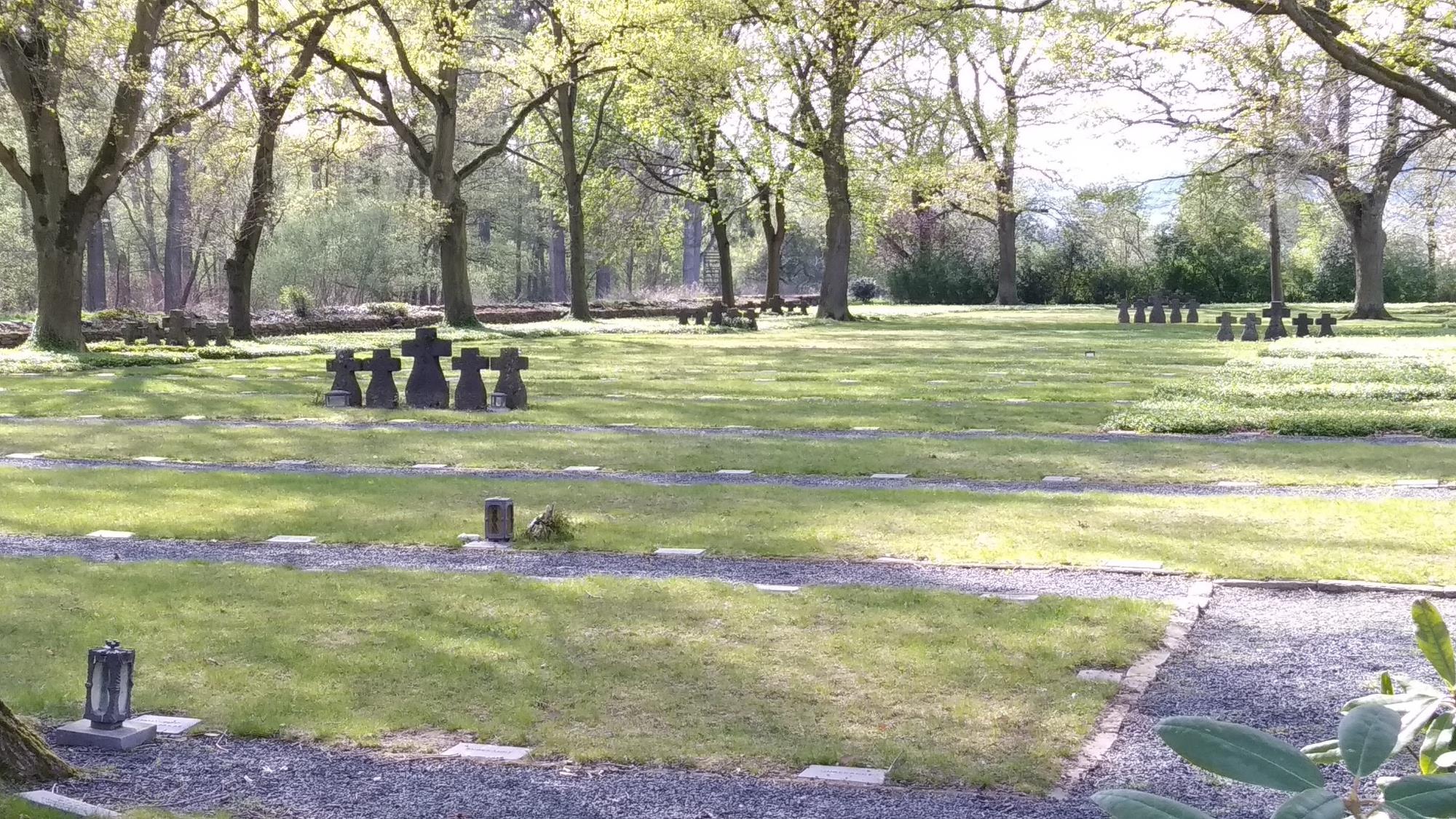 Ehrenfriedhof Bad Bodendorf
1213 Gräber insbesondere deutscher Soldaten, die im größten amerikanischen Kriegsgefangenenlager "Goldene Meile“ (zwischen Remagen und Bad Breisig gelegen und mit bis zu 170000 Menschen völlig überbelegt) vor allem im Frühjahr 1945 ums Leben kamen.
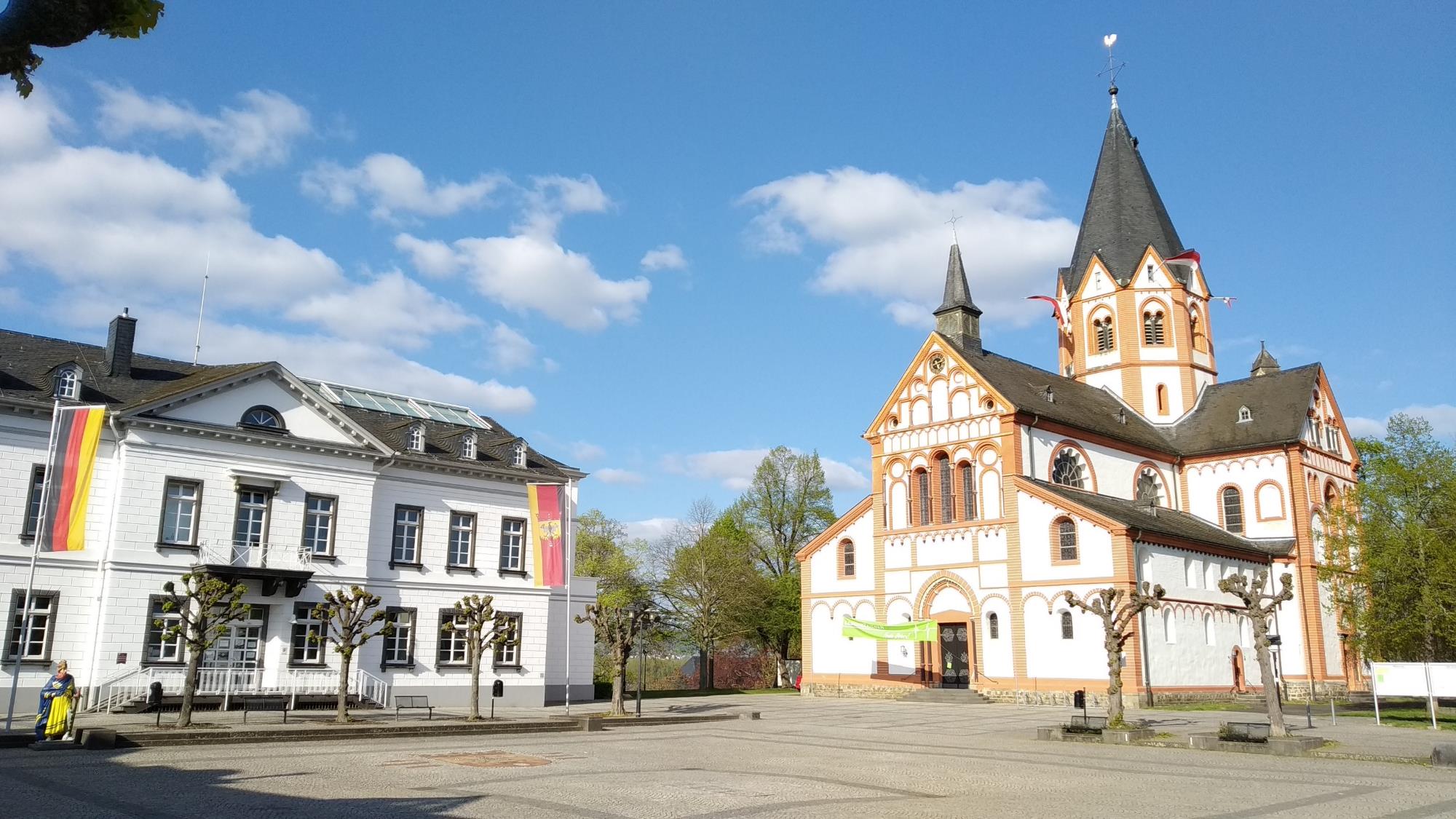 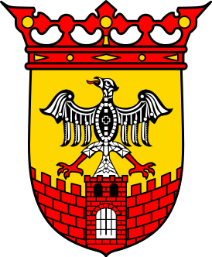 St. Peter Sinzig
Sinzig
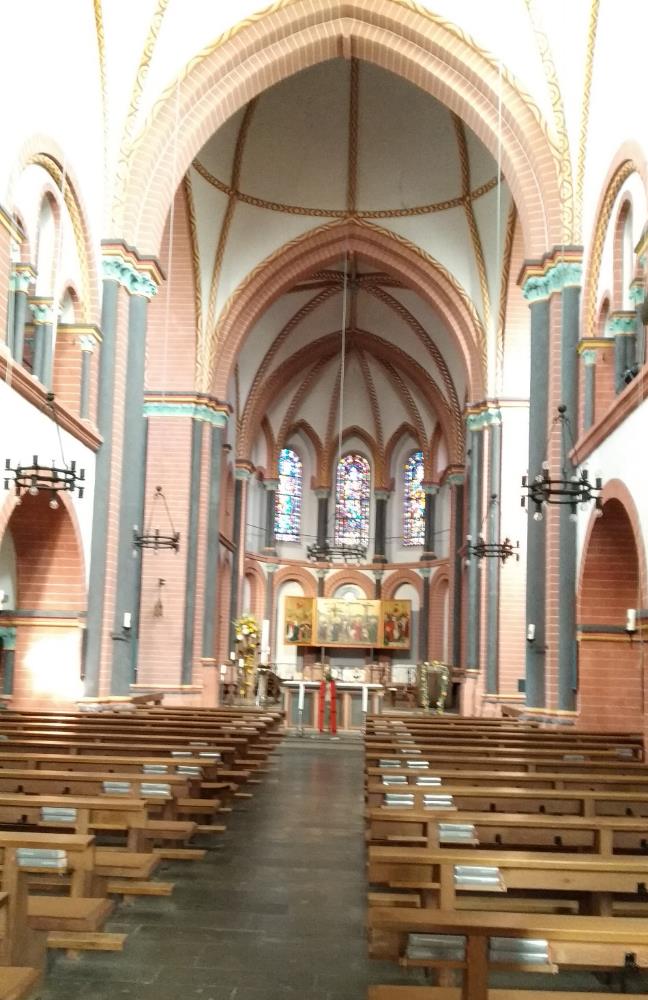 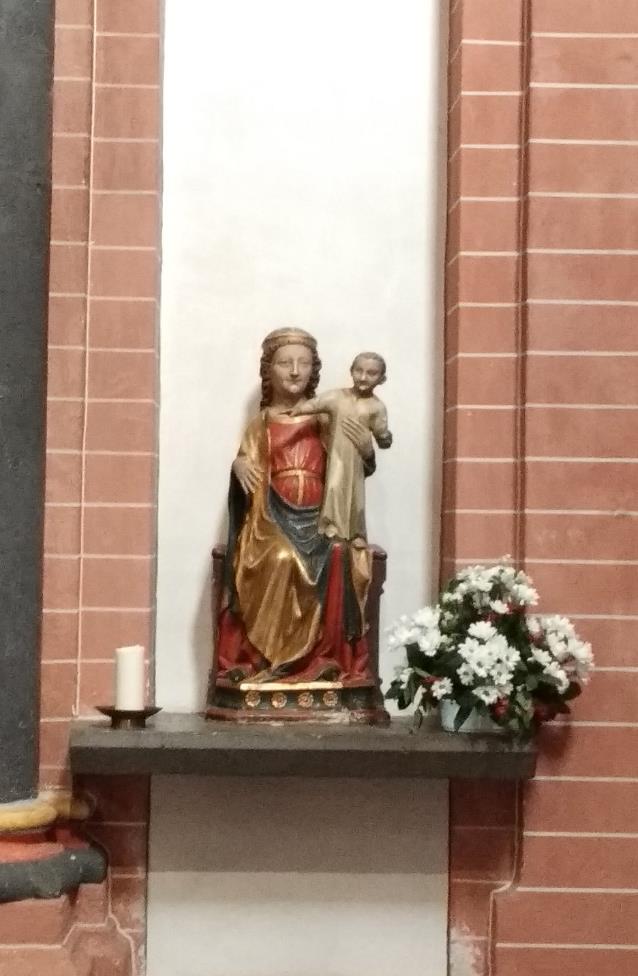 Kölnische Madonna. 1340
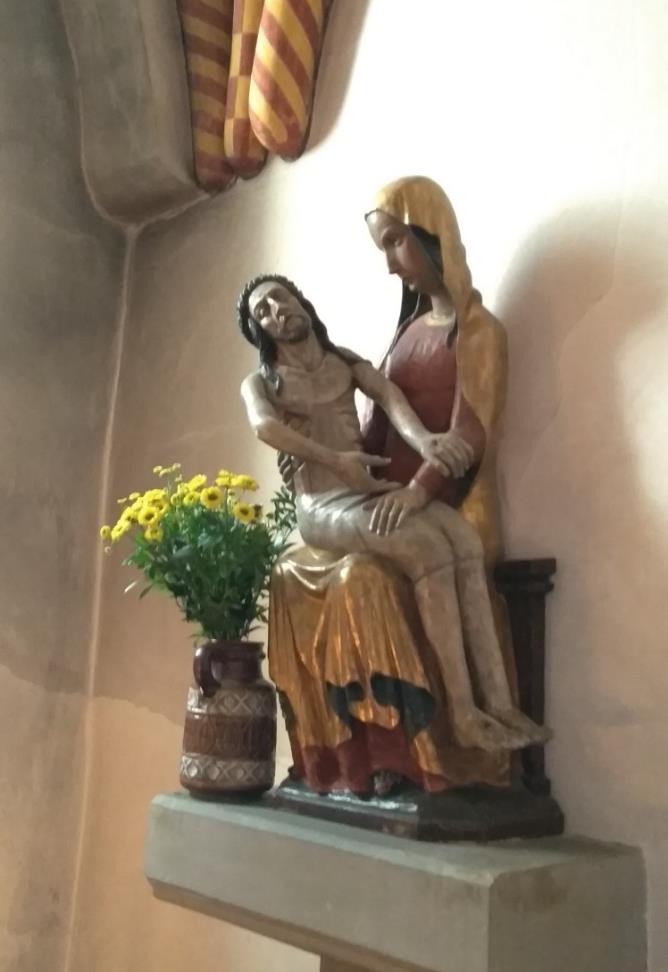 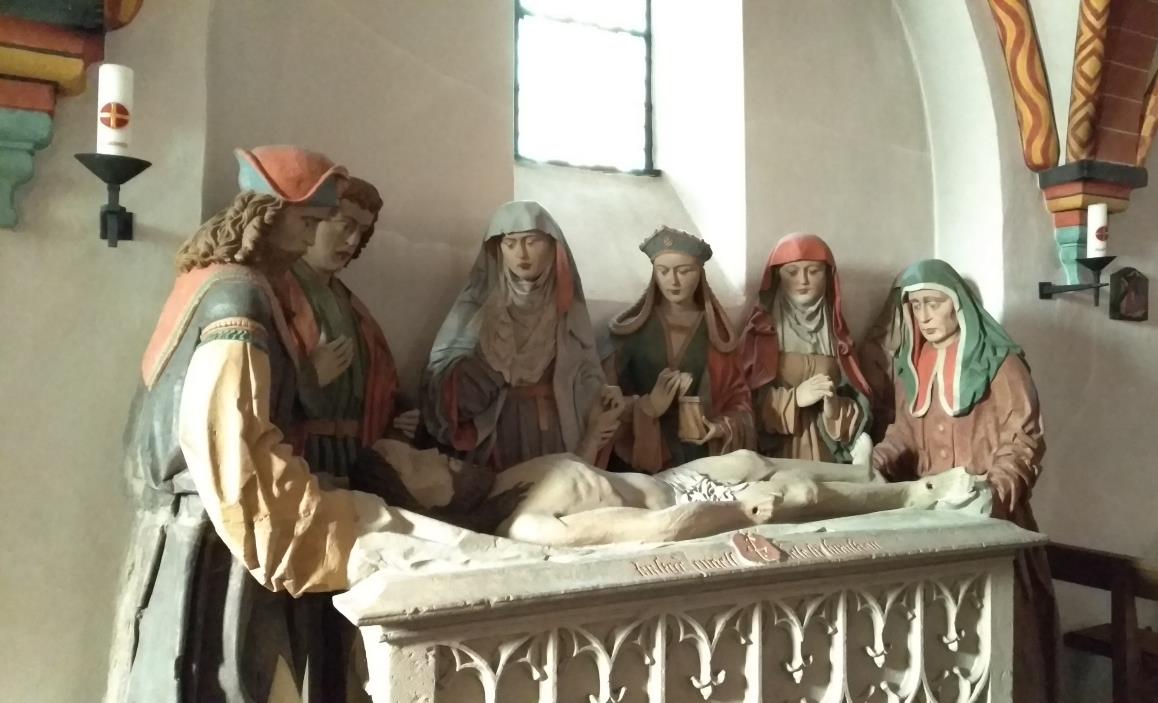 Pietà , Ende 14. Jh
„ Heiliges Grab“, 15 Jh
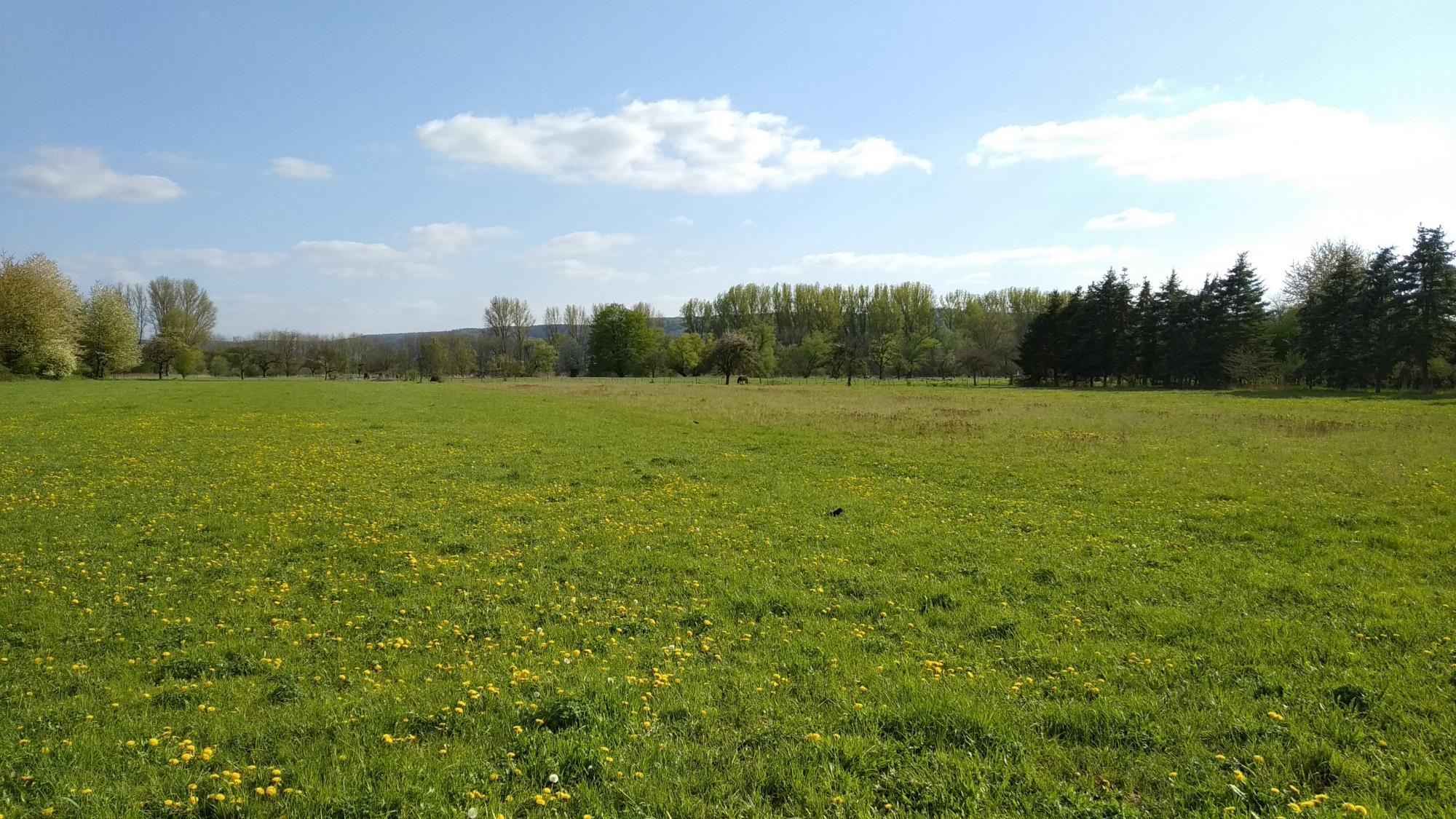 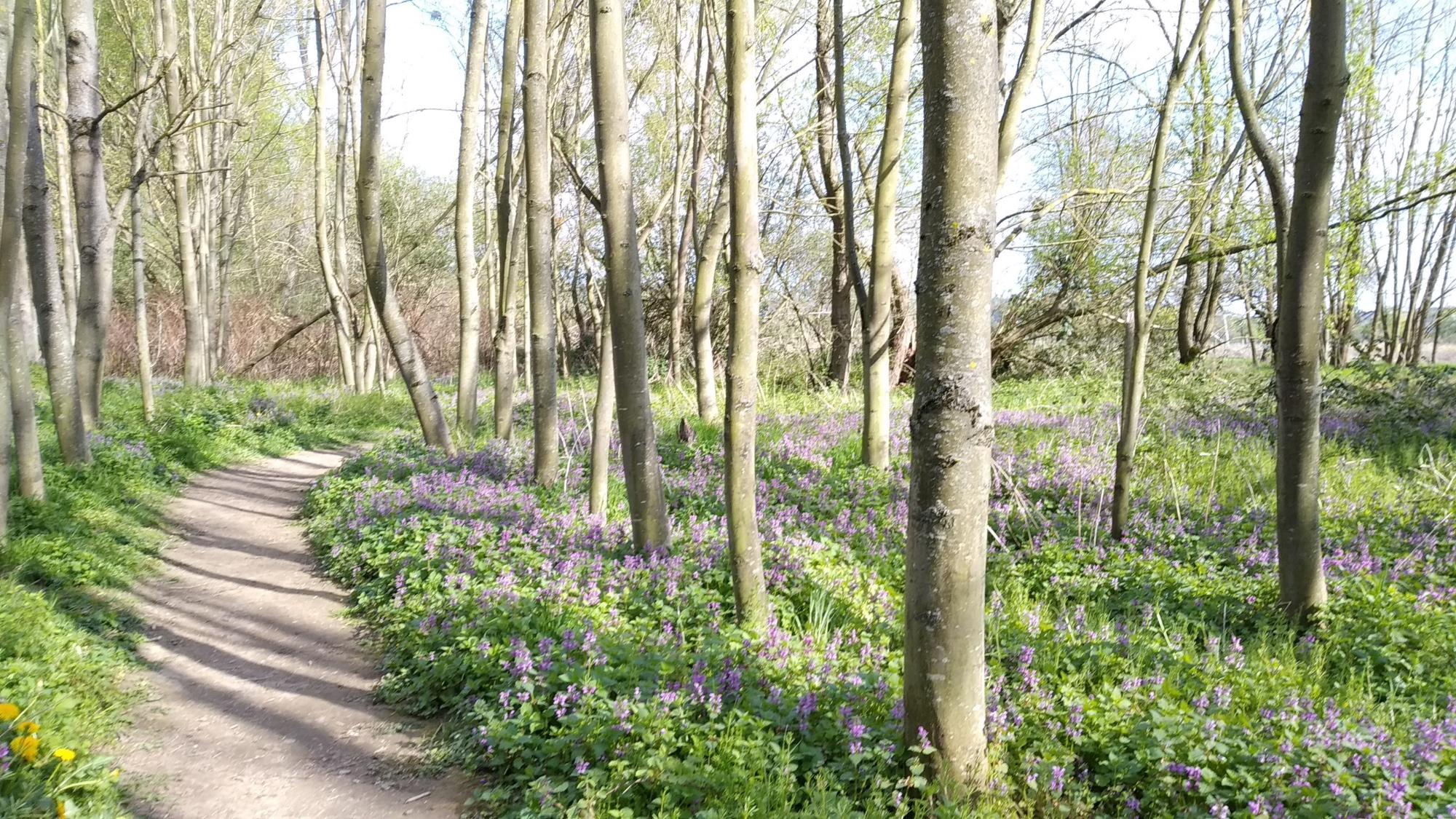 Naturschutzgebiet an der Ahrmündung
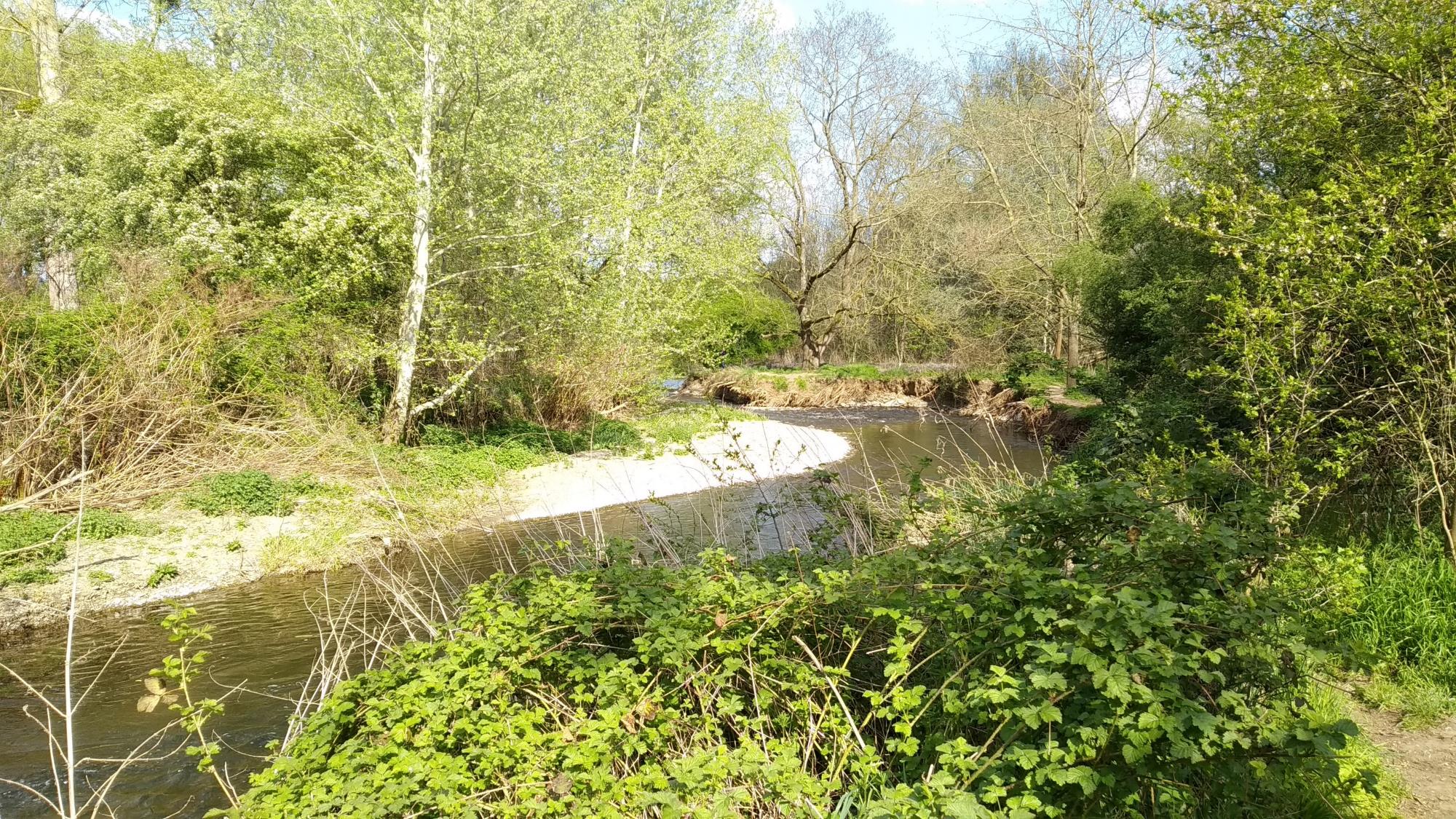 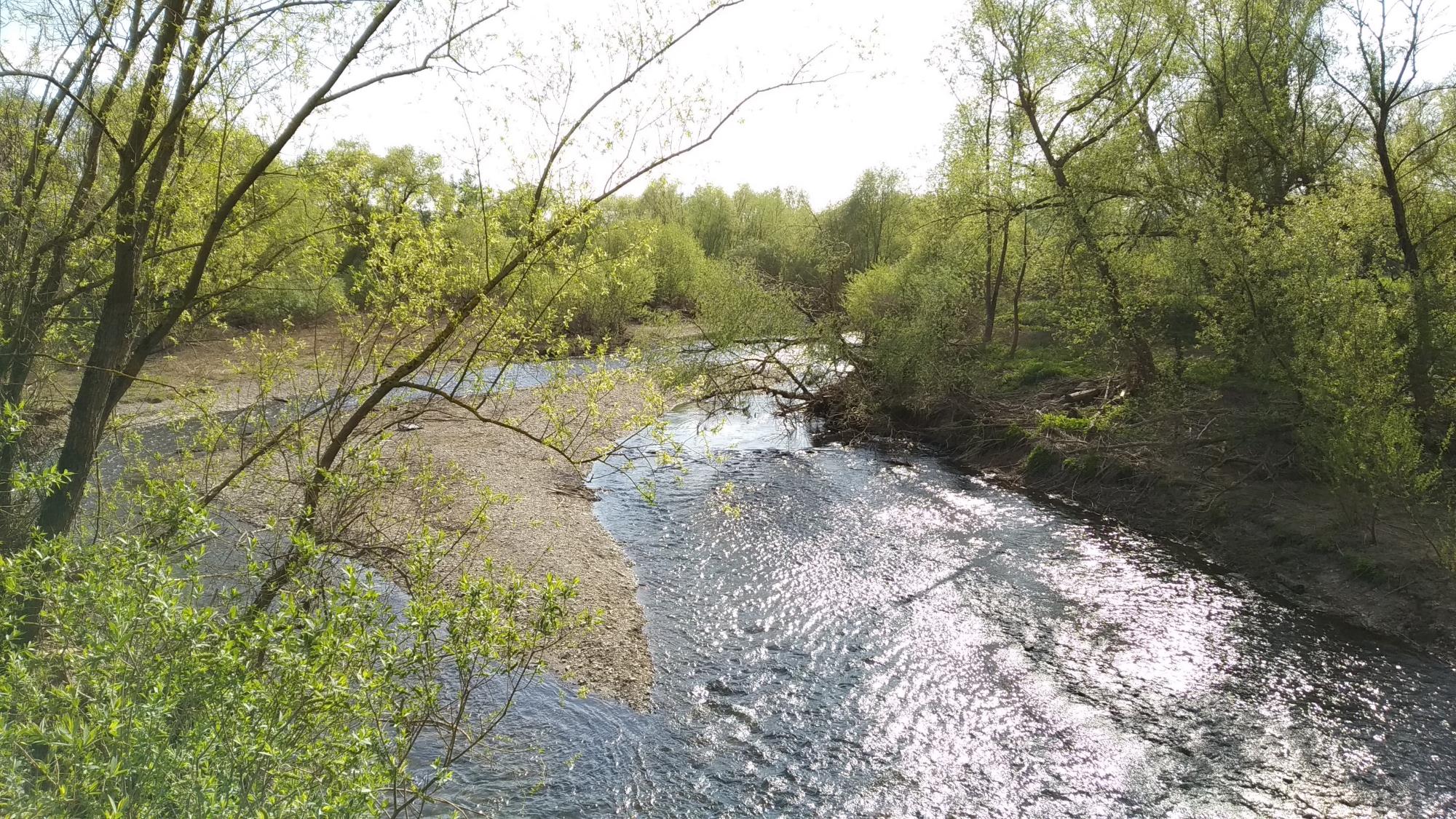 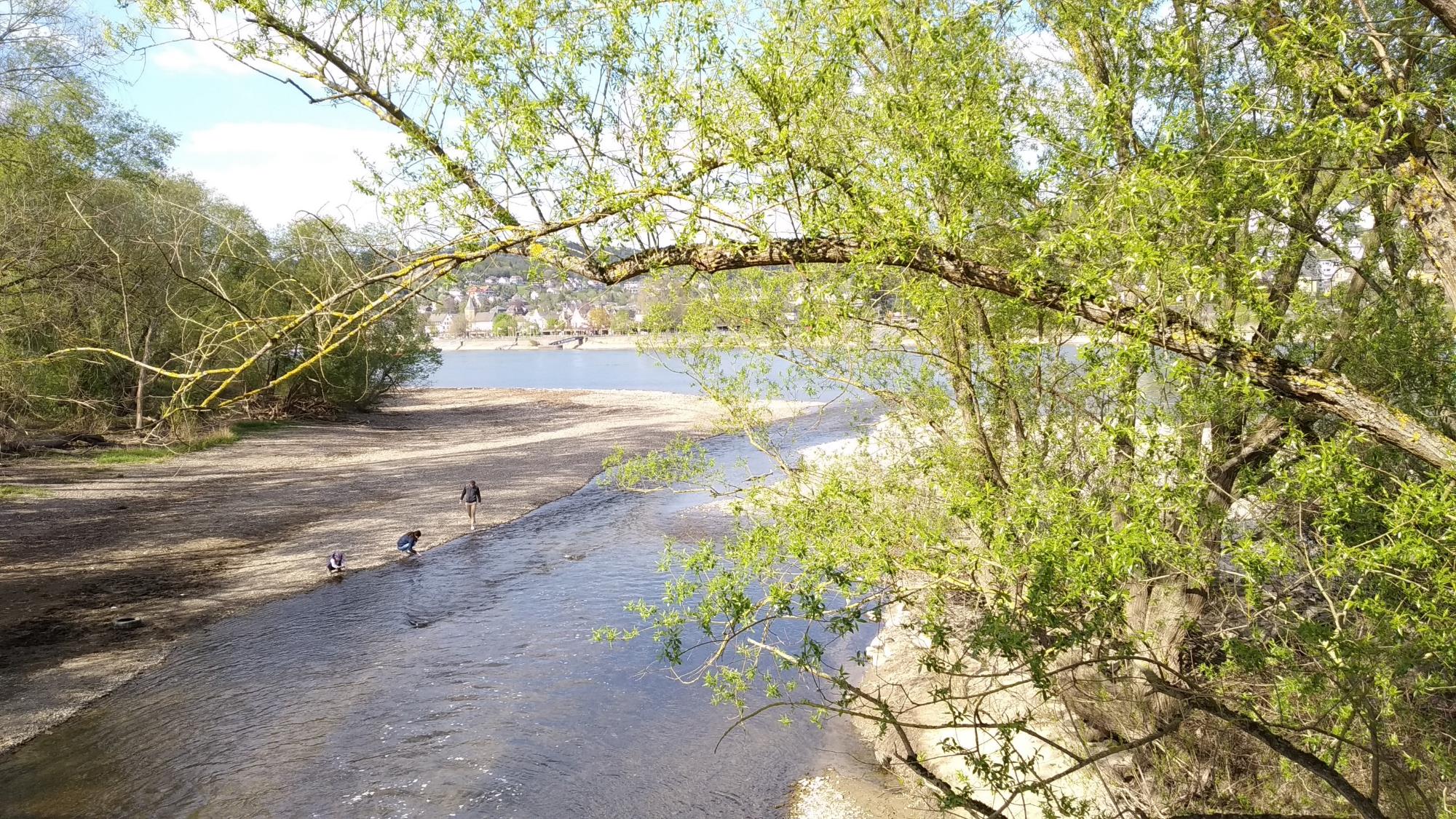 Die Ahrmündung
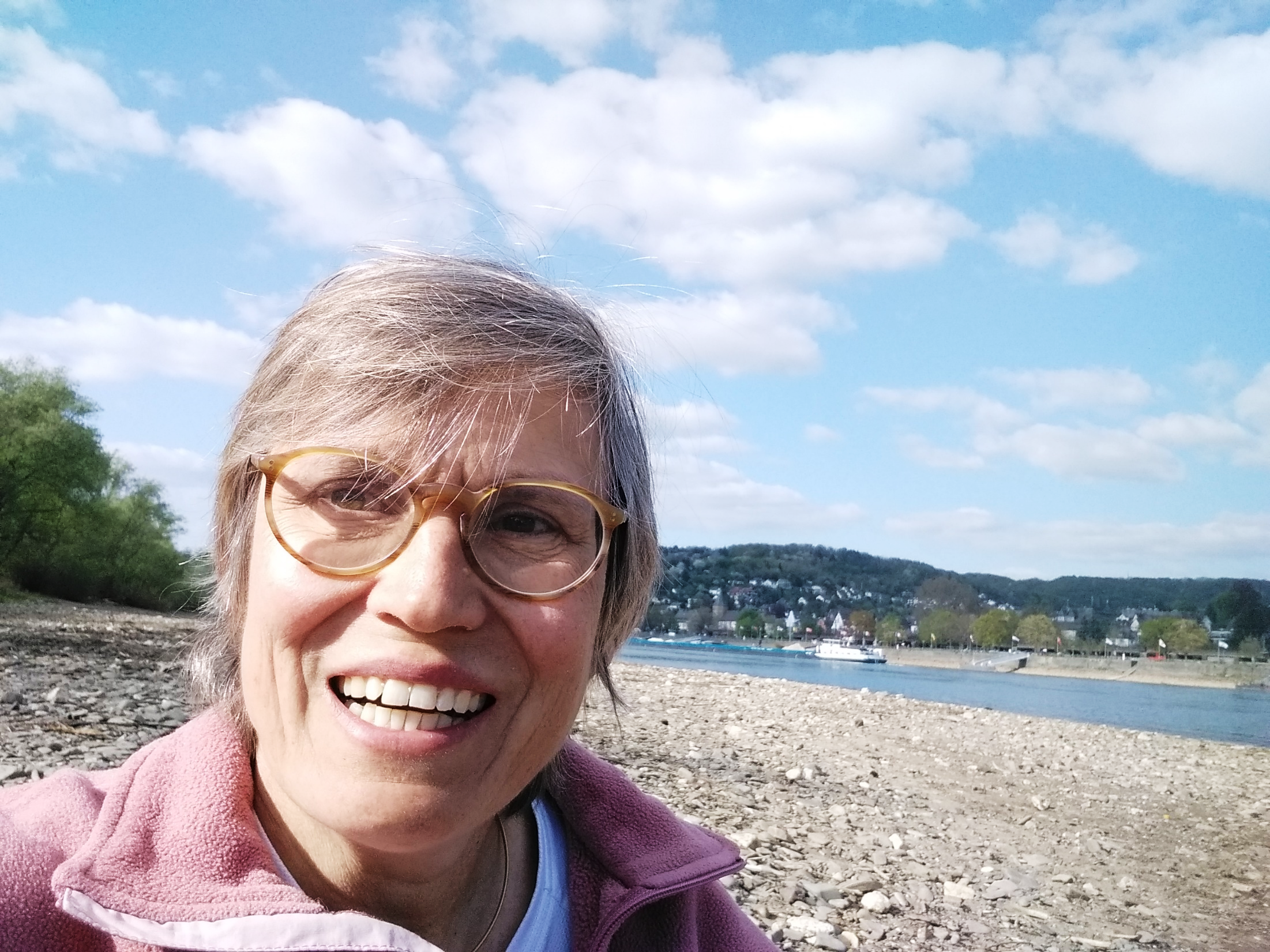 … angekommen … !
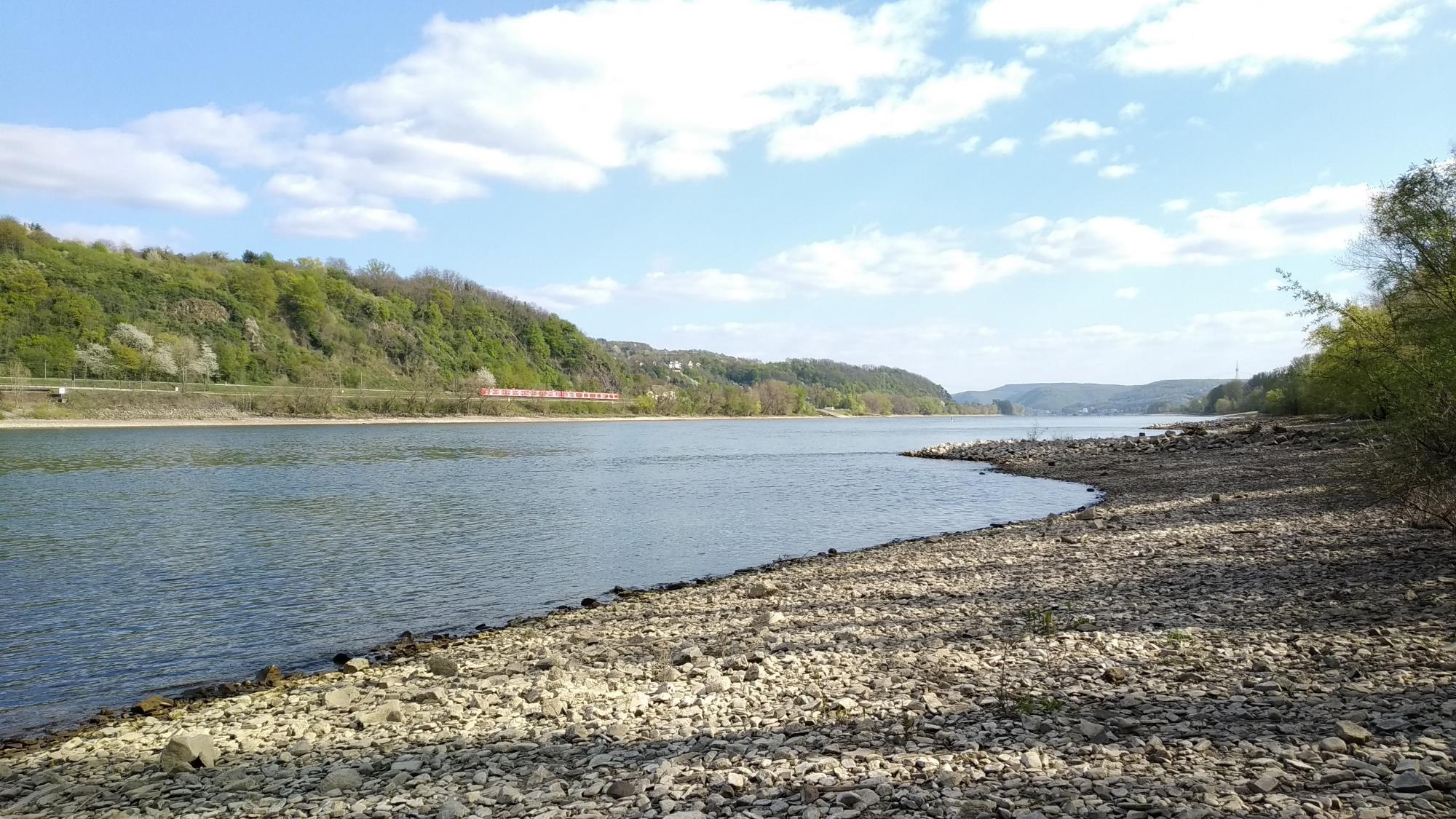 Blick rheinaufwärts
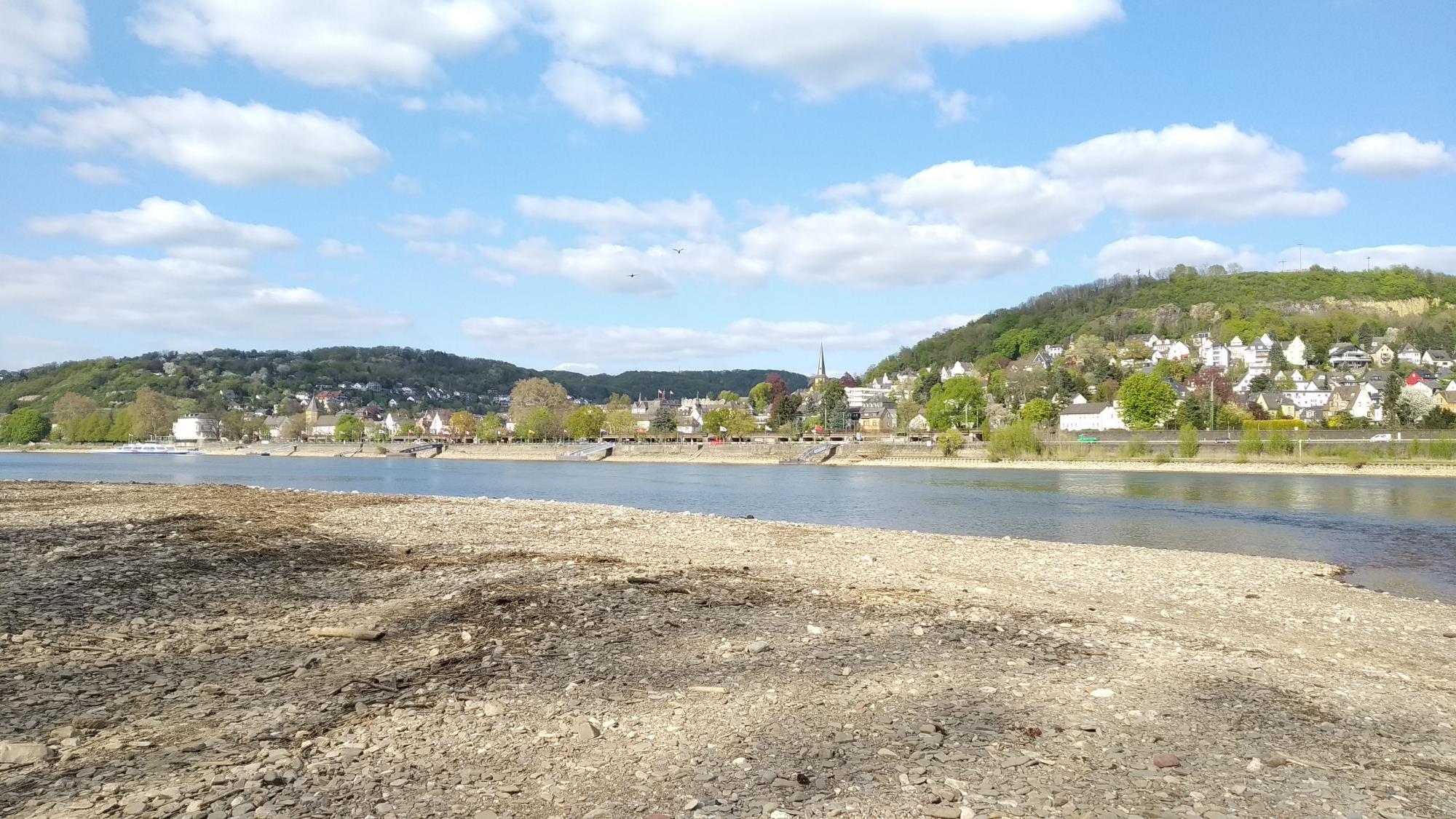 .. So schließt sich der Kreis…. Auf der anderen Rheinseite liegt Linz: da bin  ich 2 Jahre zuvor mit Mira auf dem Rheinsteig gewandert….